Introduction to the Biology of HIV-1
David H. Spach, MDEditor-in-Chief, National HIV CurriculumProfessor of MedicineDivision of Allergy and Infectious Diseases
University of Washington
Last Updated: November  9, 2022
Dr. Spach does not have any disclosures.
Introduction to the Biology of HIV-1: Outline
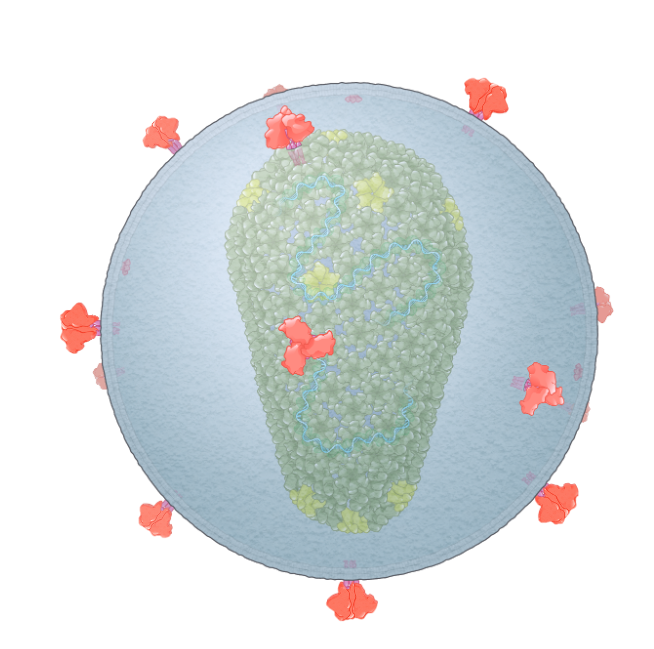 Structure
Introduction to the Biology of HIV-1: Outline
Genome
HIV-1 Genomic RNA
tat
gag
vif
rev
pol
env
vpr
vpu
nef
Introduction to the Biology of HIV-1: Outline
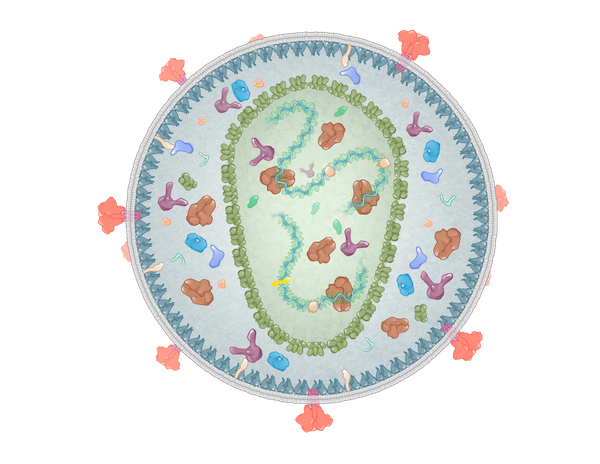 Structural Proteins
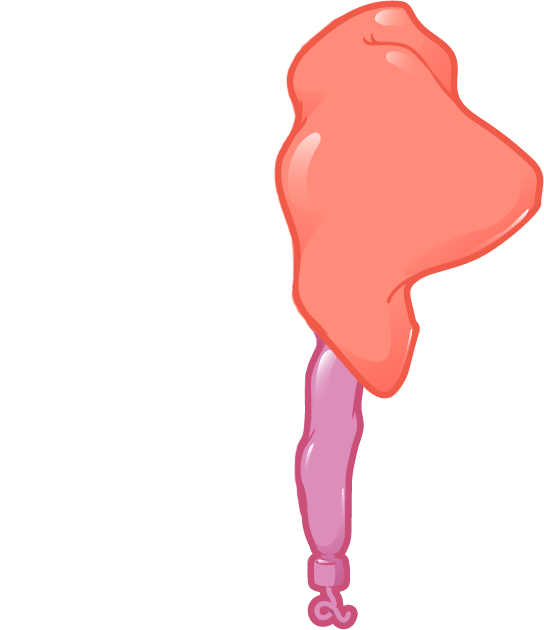 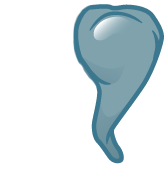 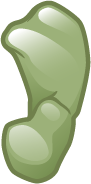 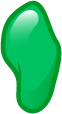 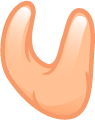 Envelope
Matrix
Capsid
Nucleocapsid
p6
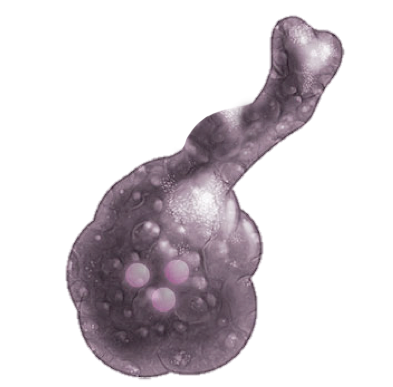 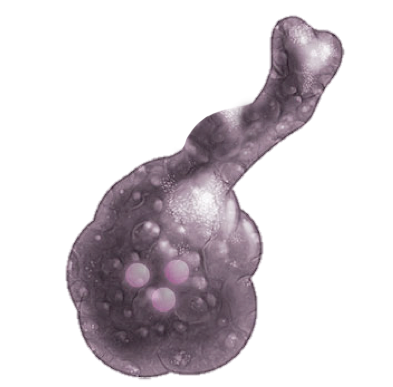 Introduction to the Biology of HIV-1: Outline
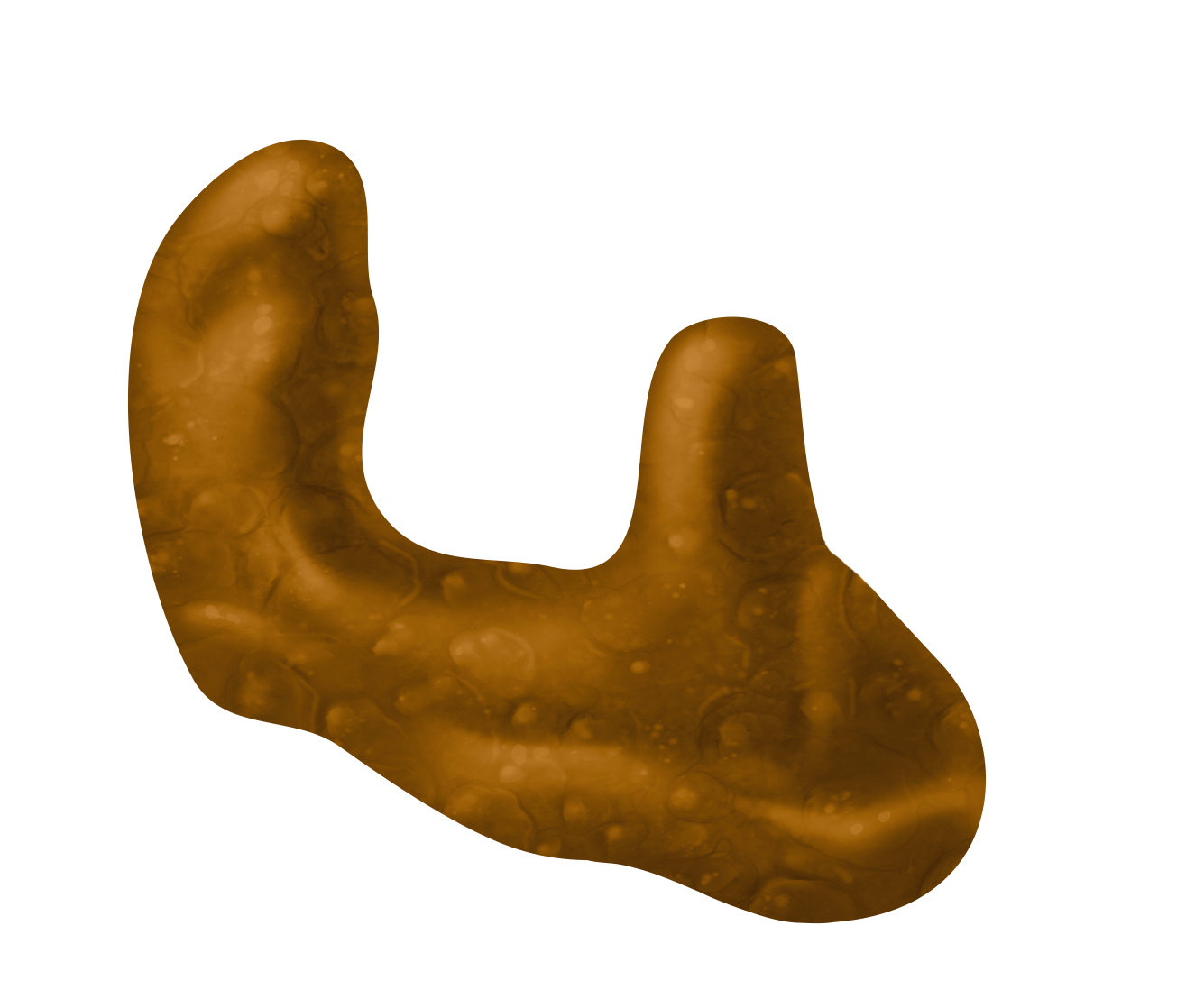 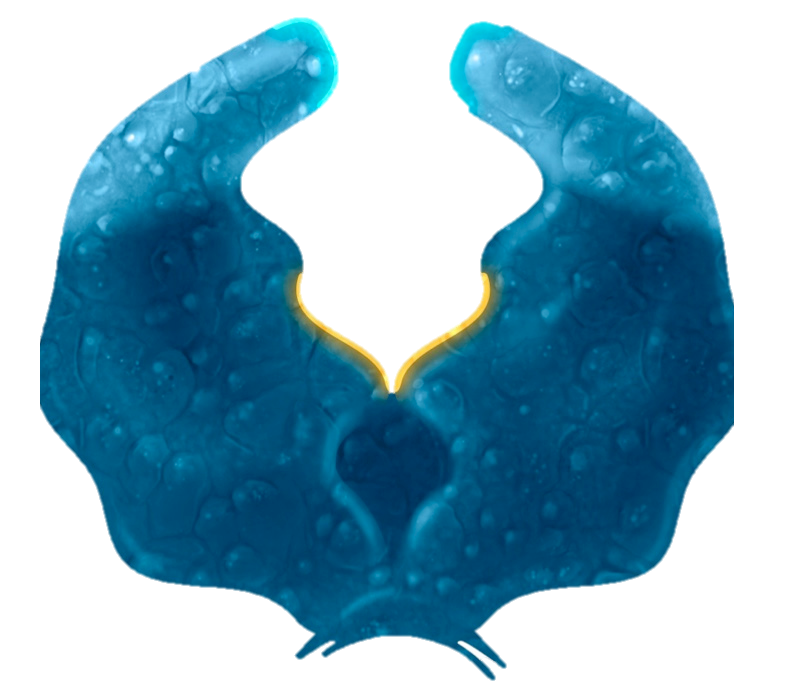 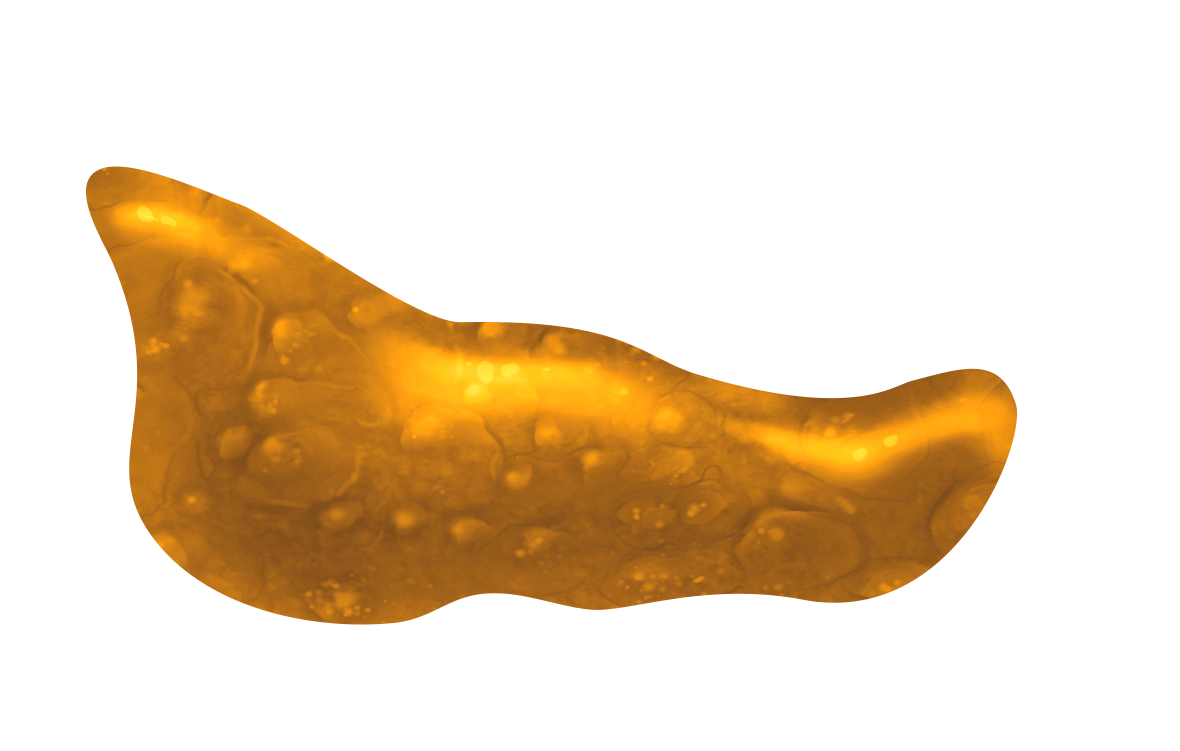 Enzymes
Protease
Reverse Transcriptase
Integrase
Introduction to the Biology of HIV-1: Outline
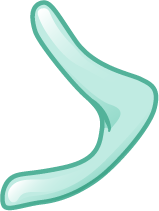 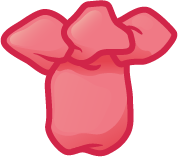 Vpr
Vpu
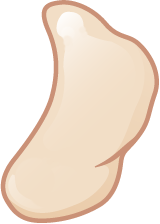 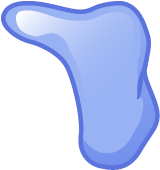 Accessory and Regulatory Proteins
Vif
Nef
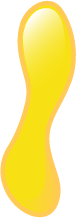 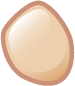 Rev
Tat
Introduction to the Biology of HIV-1: Outline
Structure
Genome
Structural Proteins
Enzymes
Accessory and Regulatory Proteins
HIV Structure
HIV
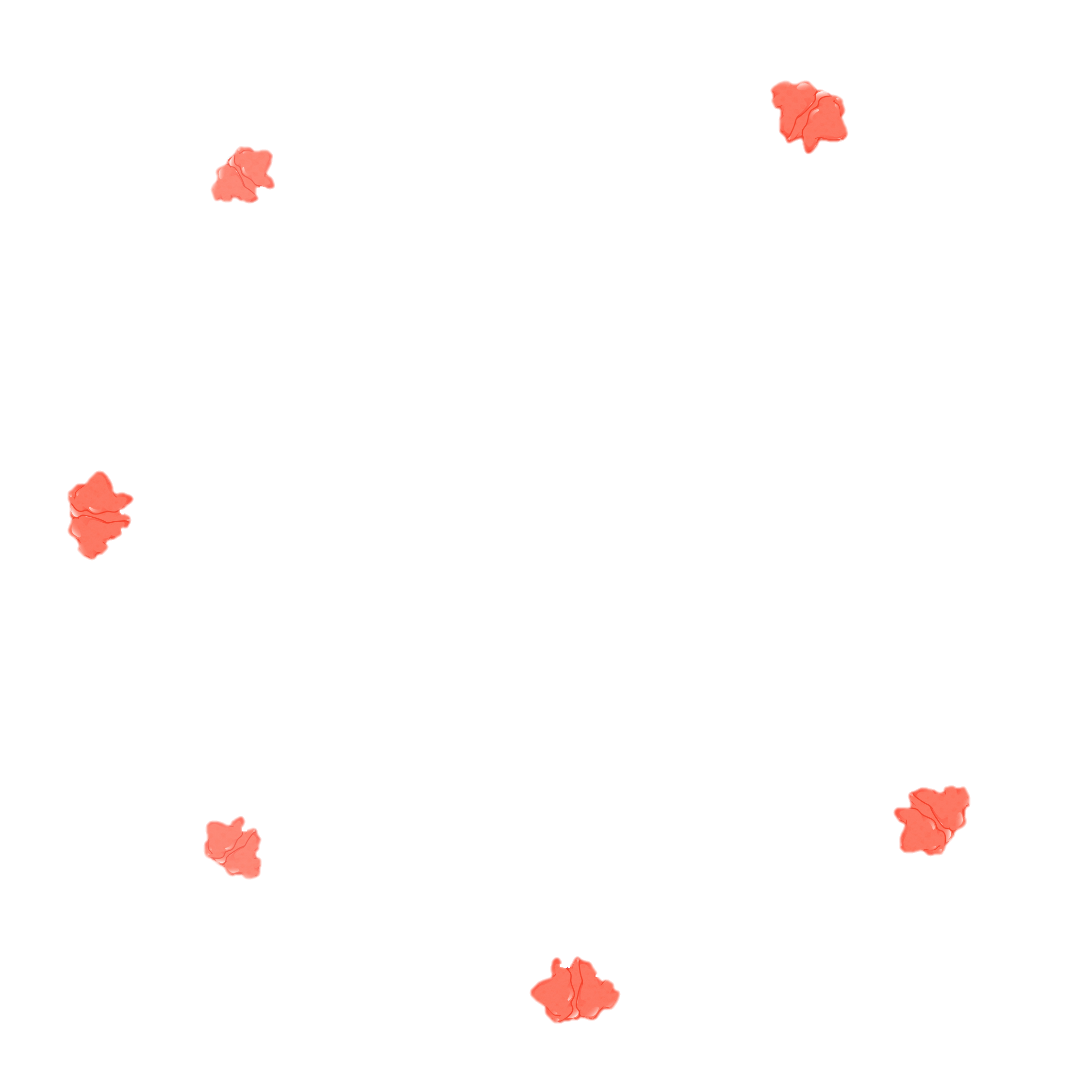 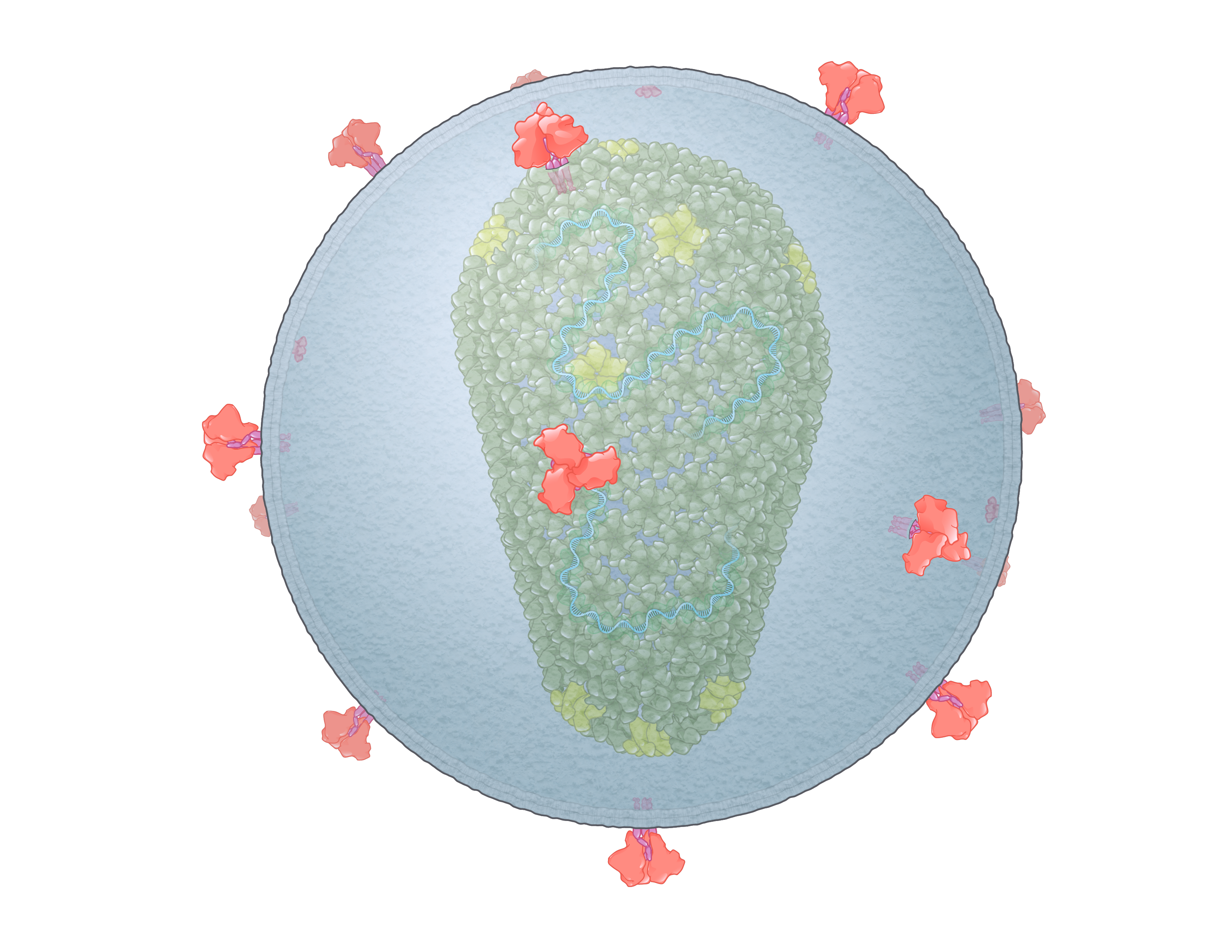 HIV = Human Immunodeficiency Virus
100-150 nm
Illustration: Cognition Studio, Inc. and David H. Spach, MD
HIV Envelope
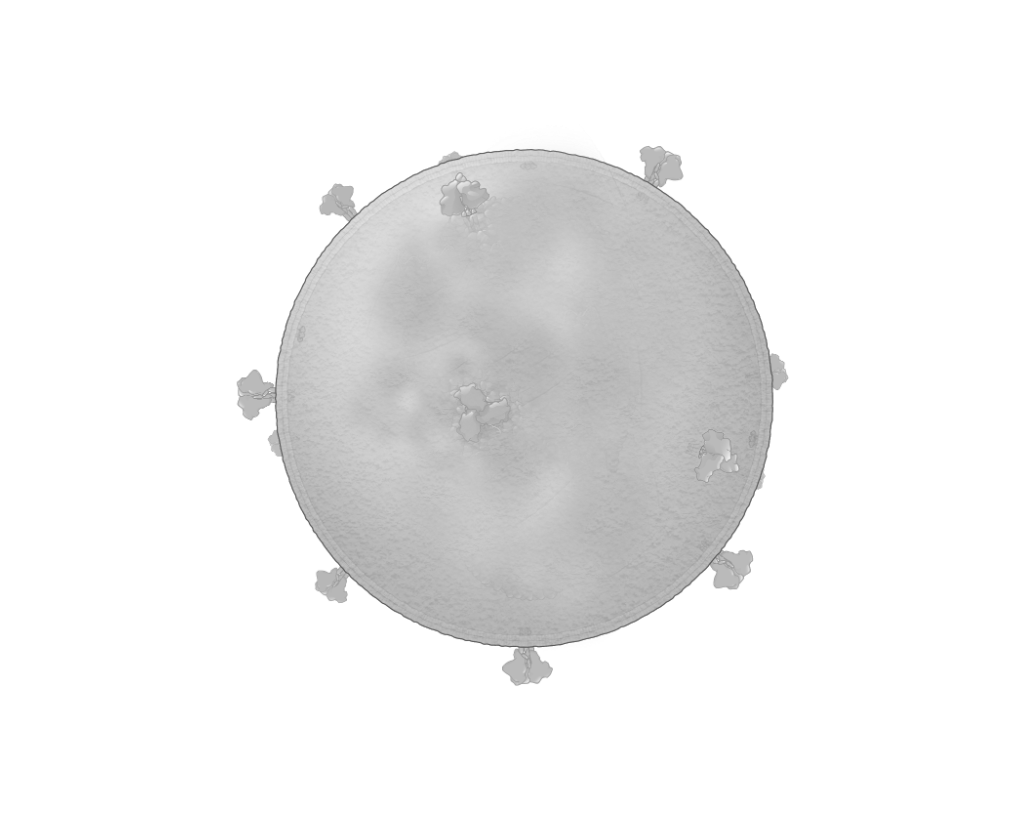 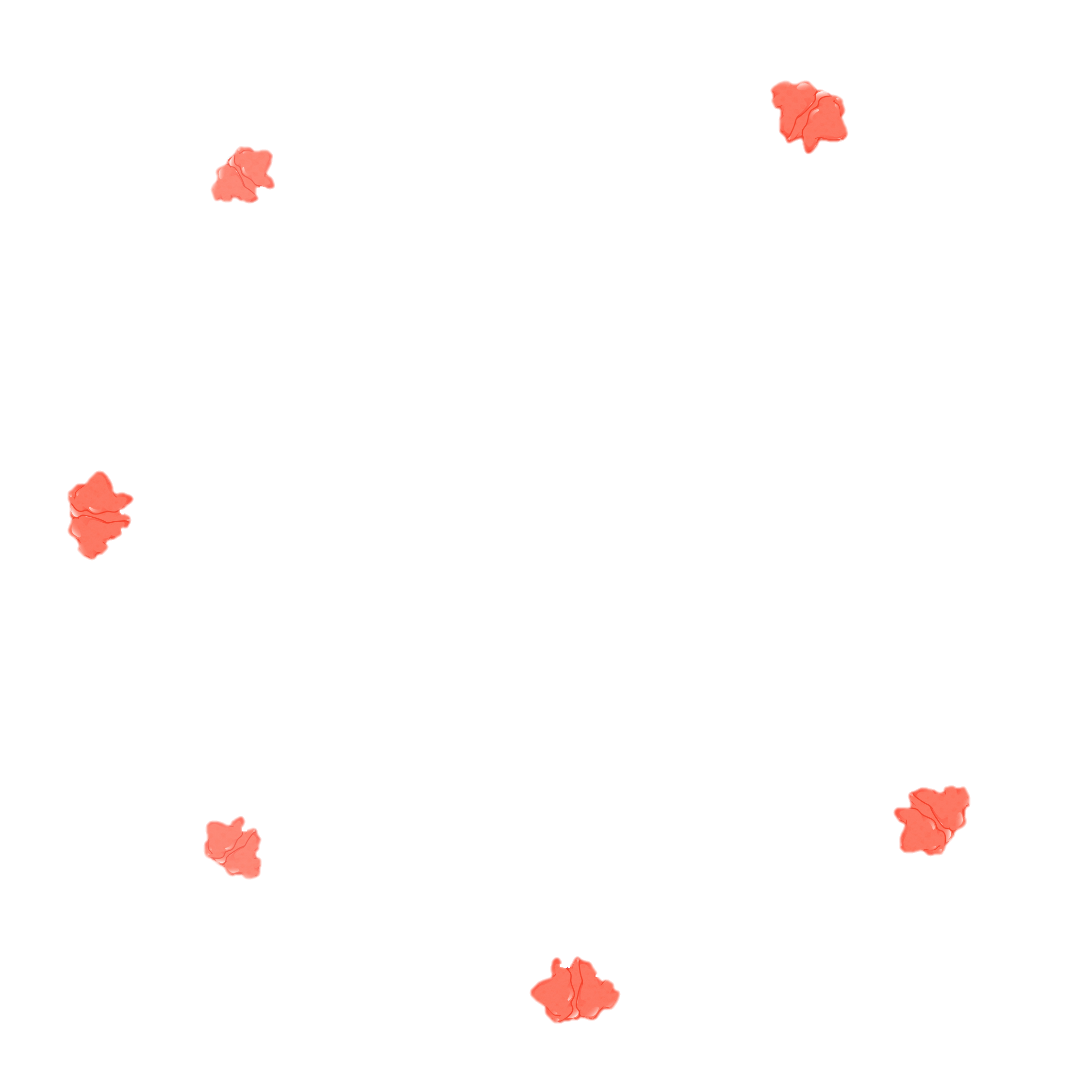 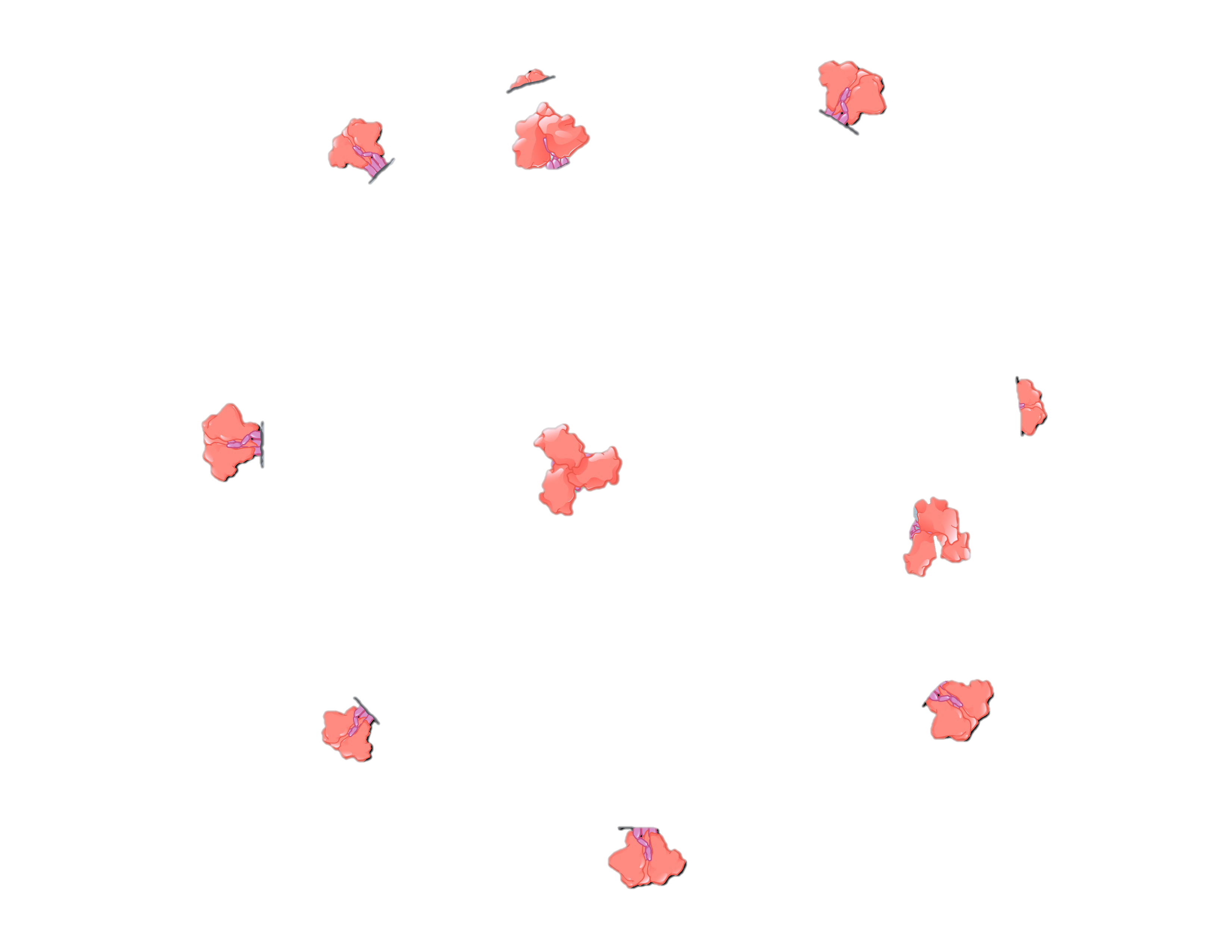 Envelope glycoprotein
Lipid Membrane
Illustration: Cognition Studio, Inc. and David H. Spach, MD
HIV Matrix Shell
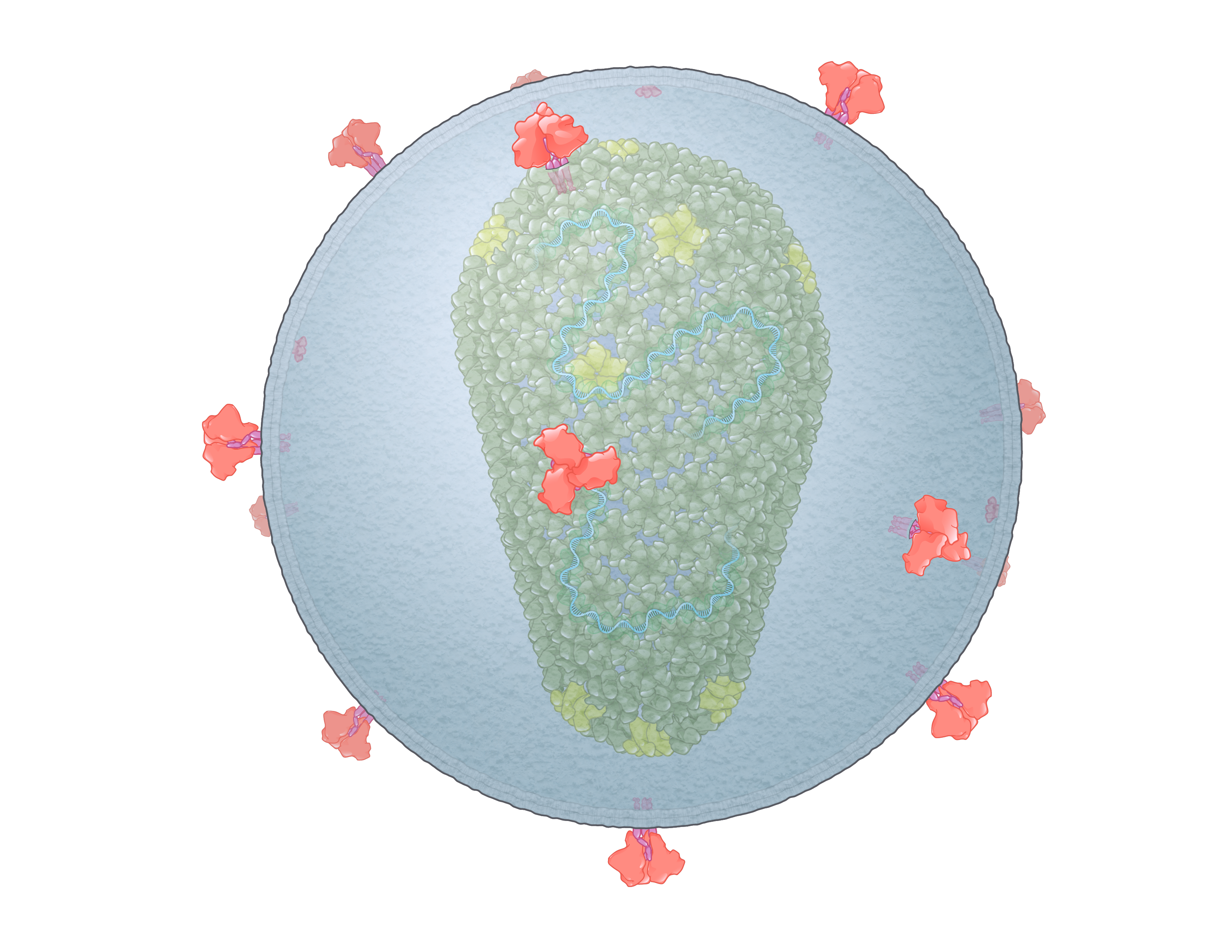 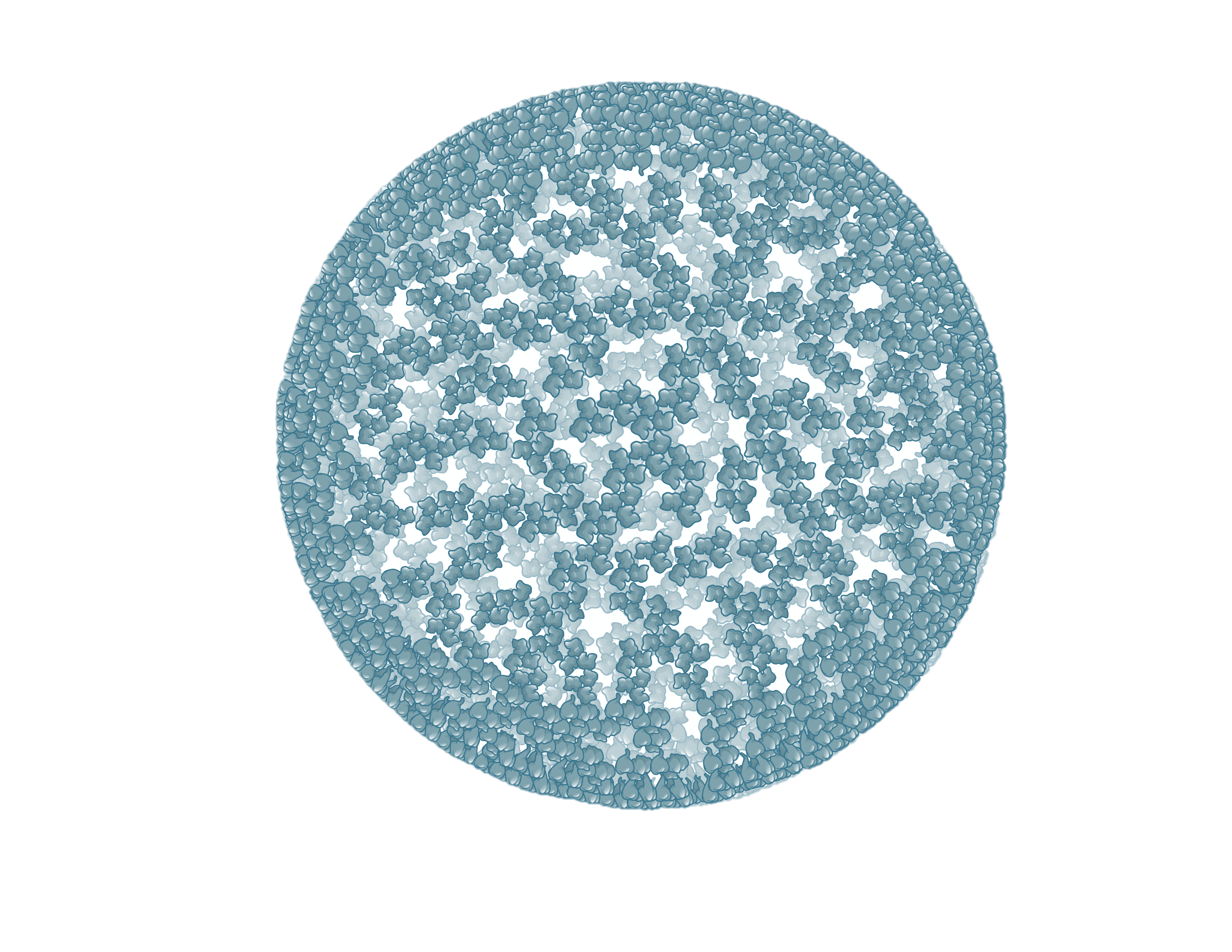 Matrix proteins
100-150 nm
Illustration: Cognition Studio, Inc. and David H. Spach, MD
HIV Core (Capsid)
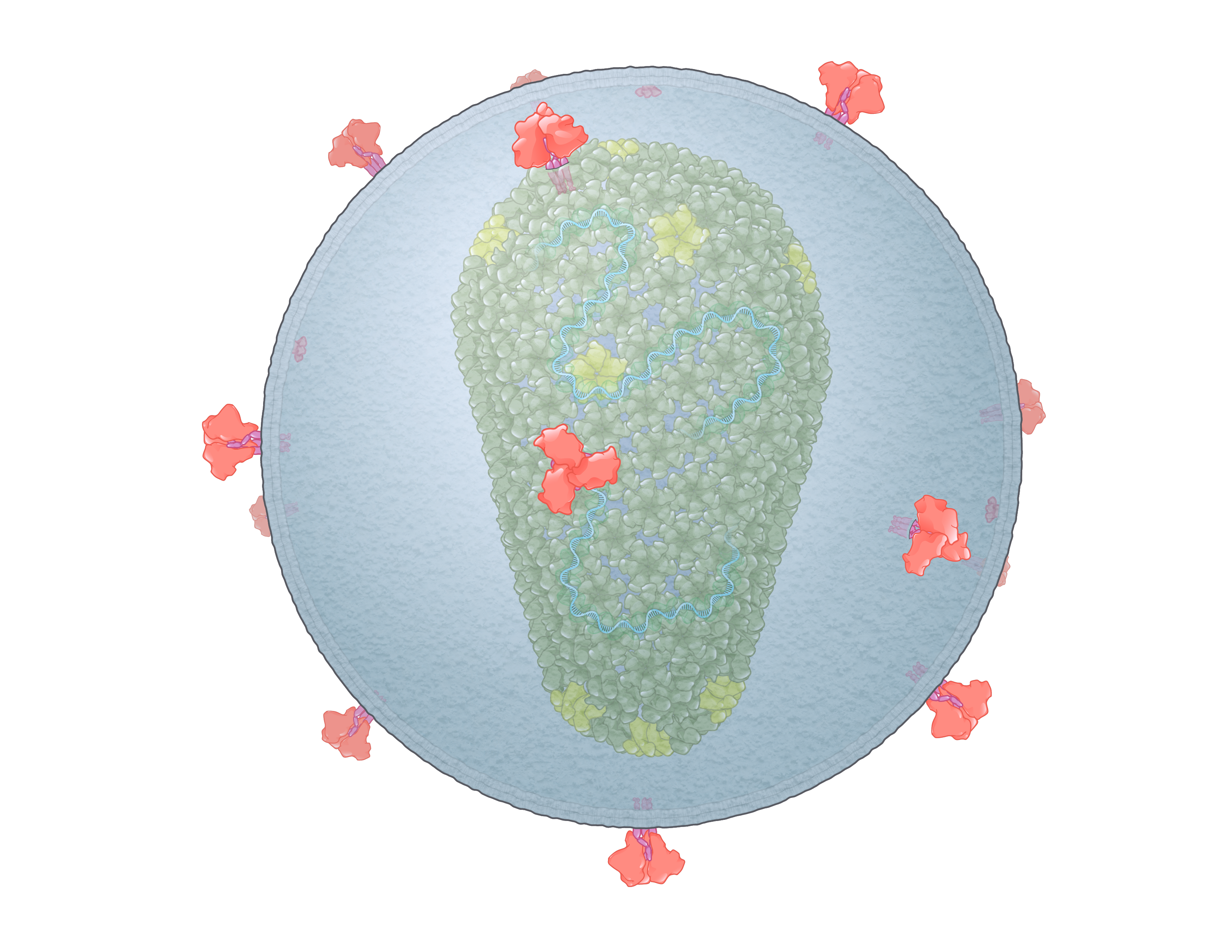 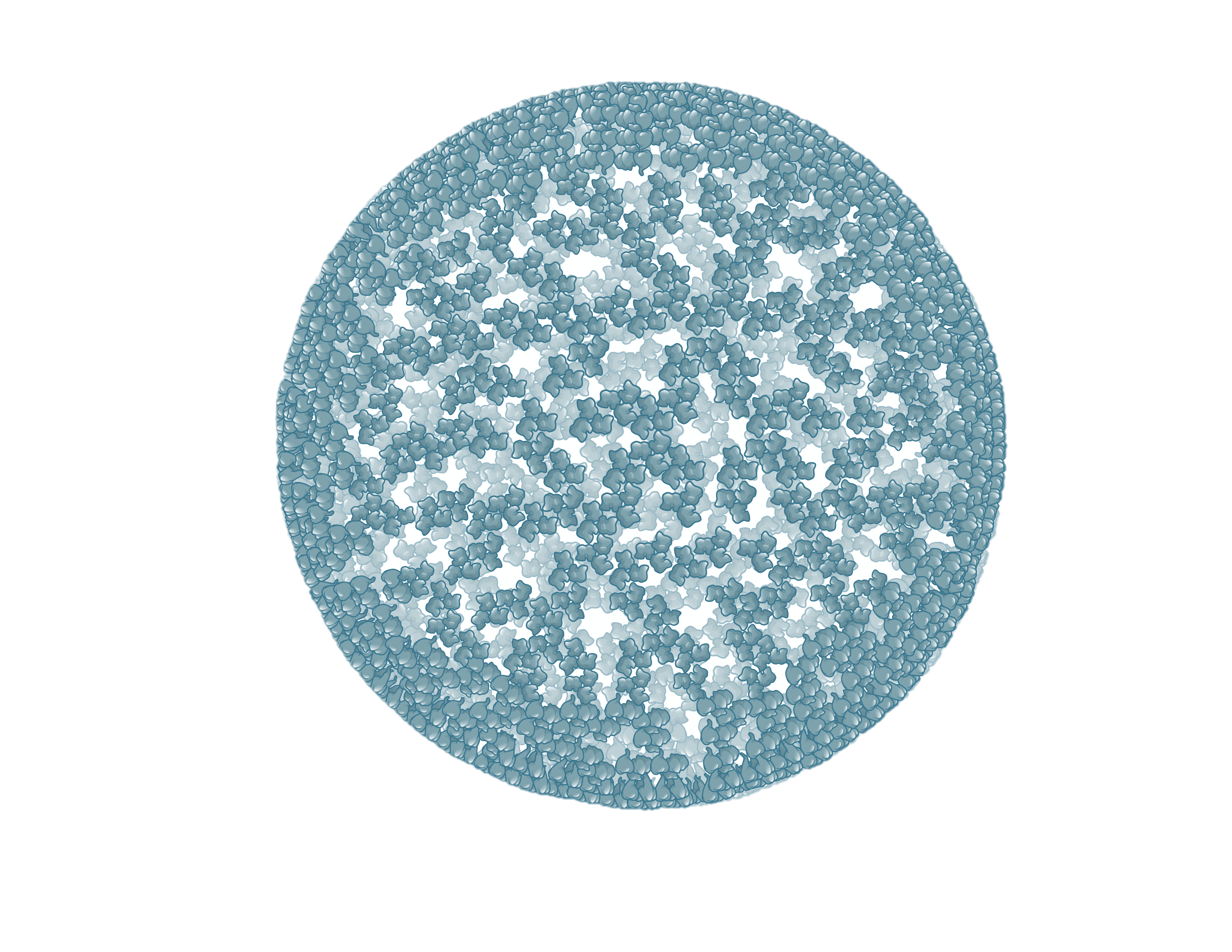 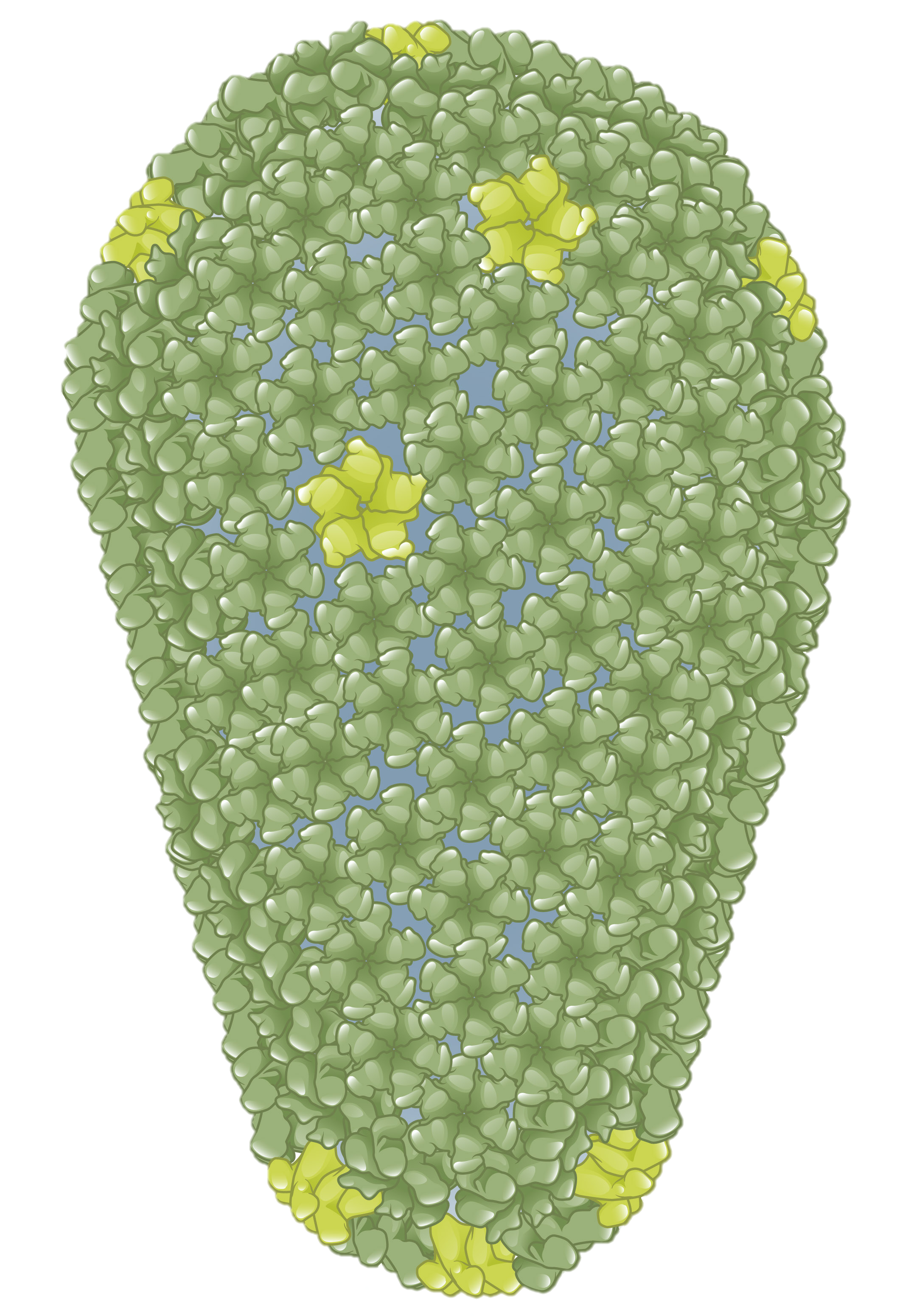 Core (capsid)
Capsid proteins
100-150 nm
Illustration: Cognition Studio, Inc. and David H. Spach, MD
HIV Nucleocapsid Complex
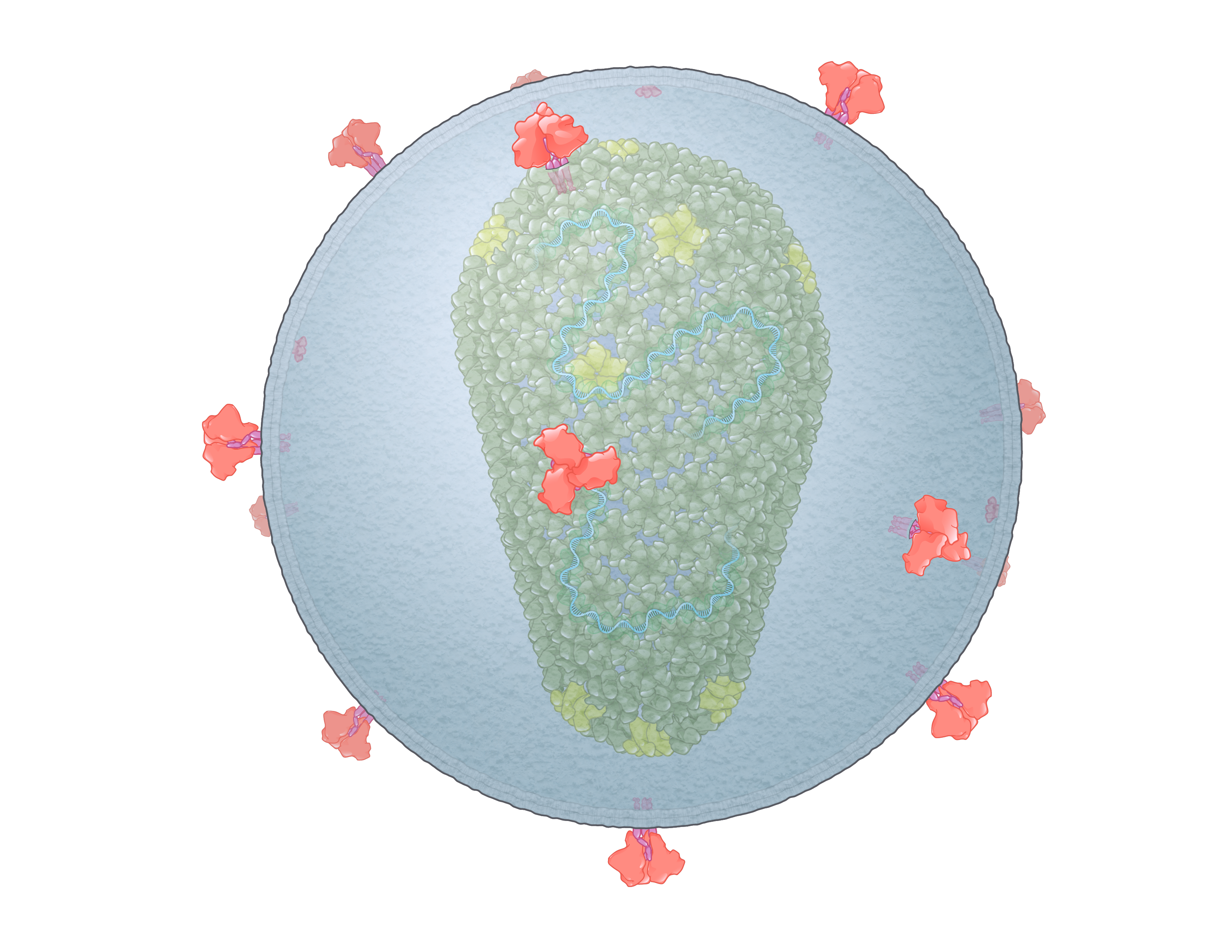 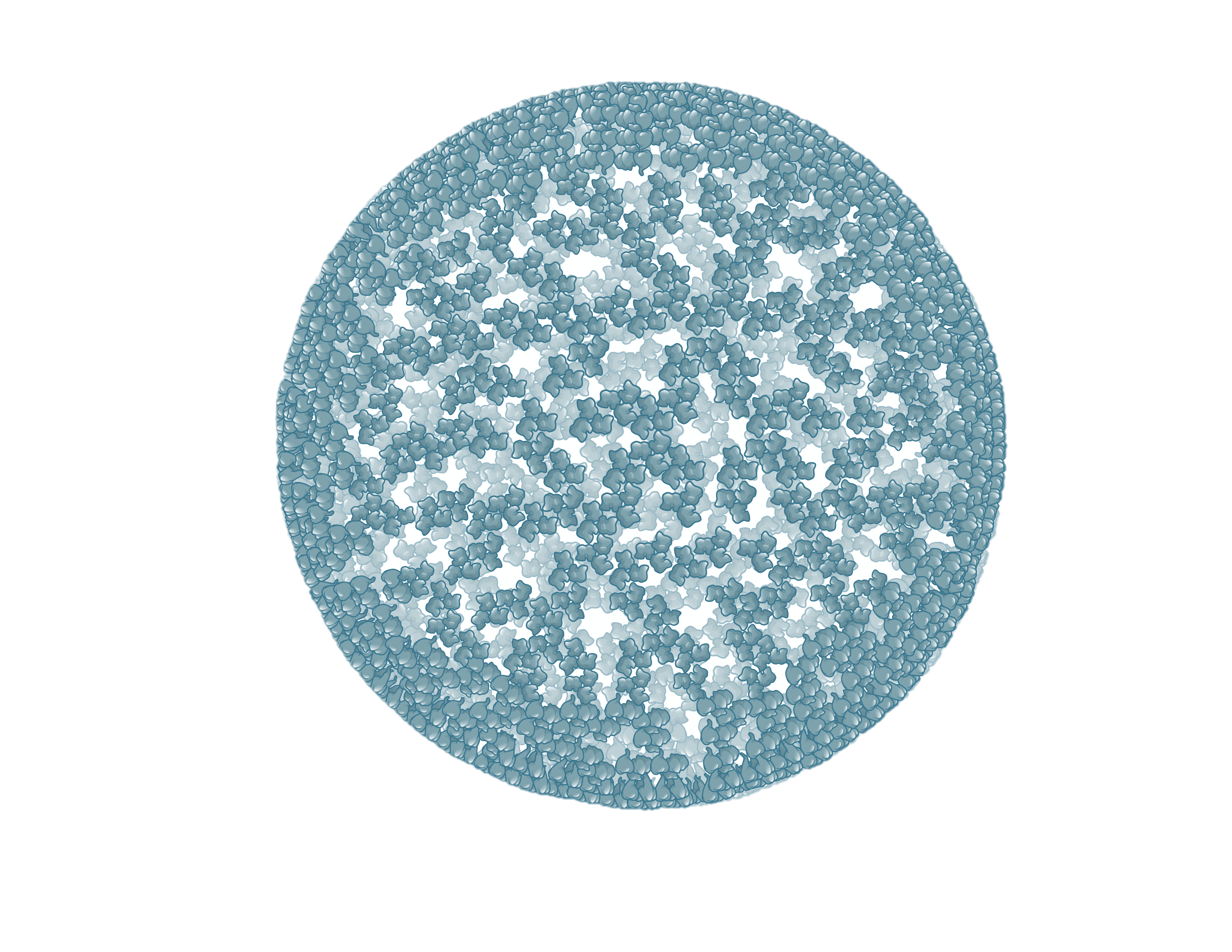 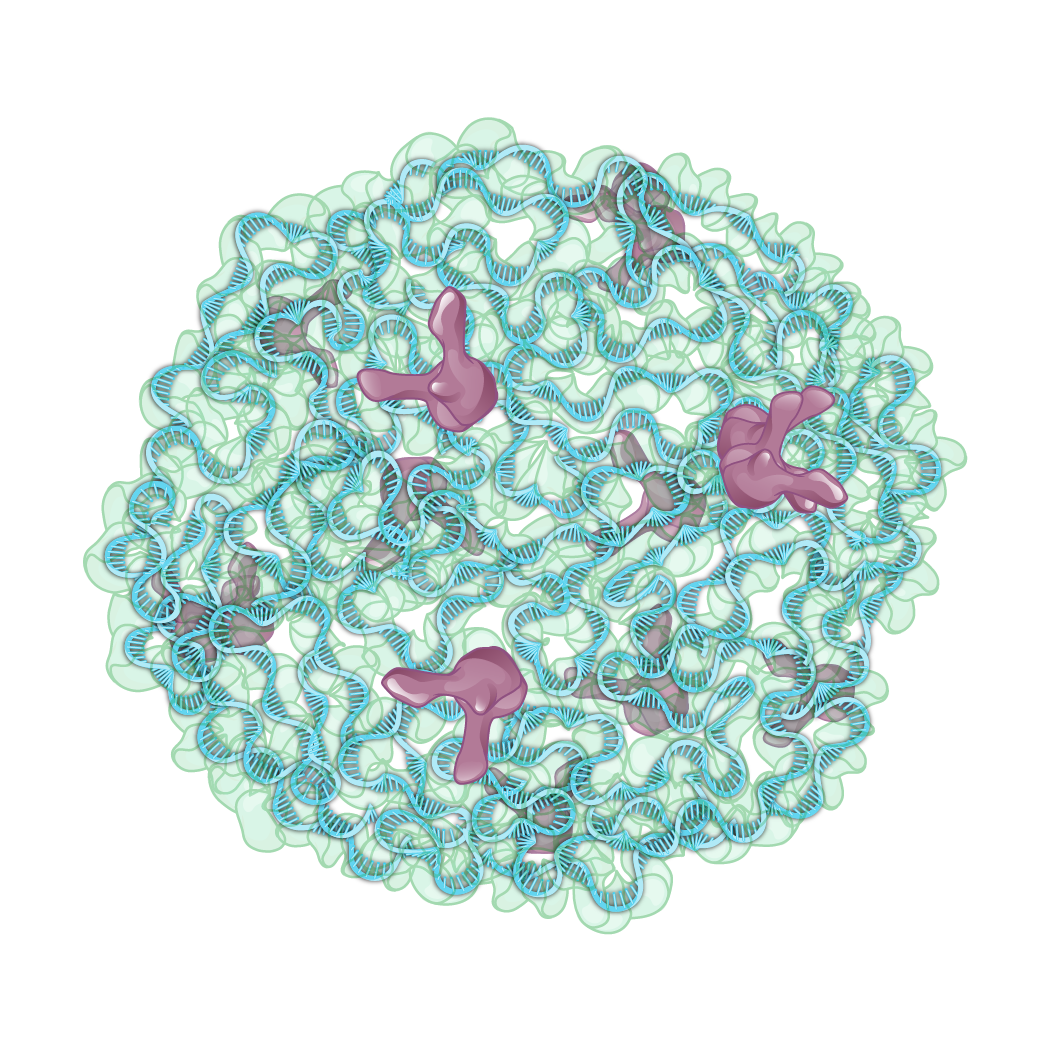 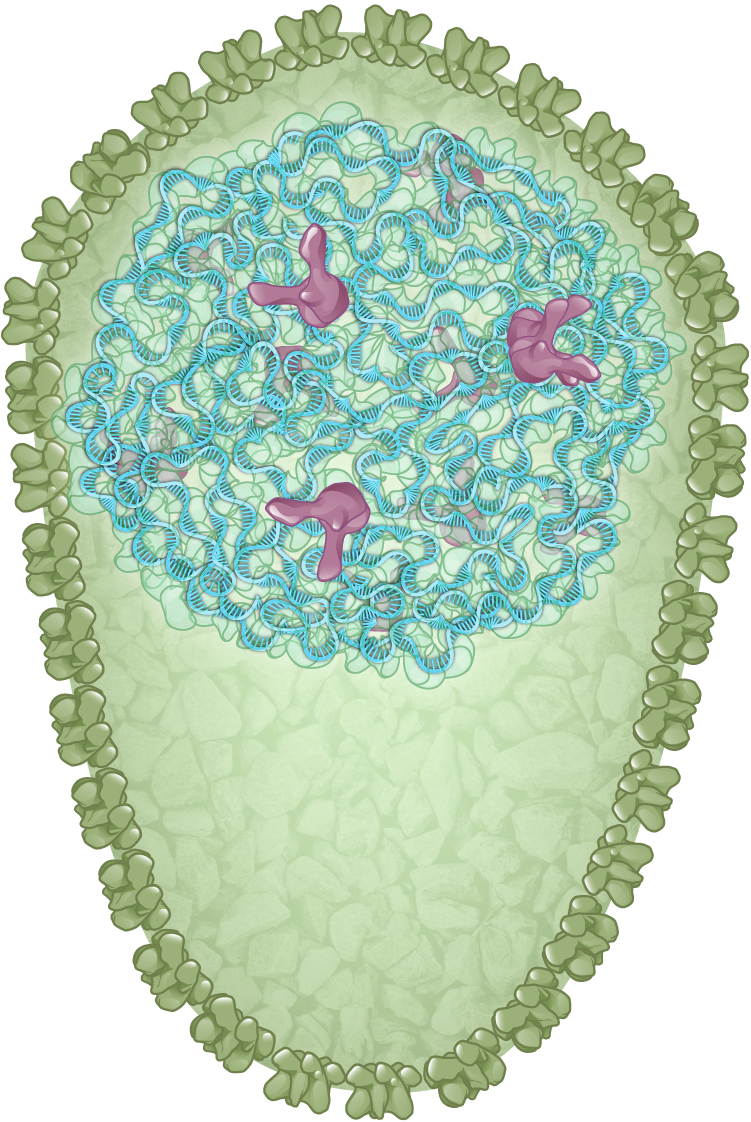 Nucleocapsid complex
100-150 nm
Illustration: Cognition Studio, Inc. and David H. Spach, MD
HIV Genome
HIV-1 Genome
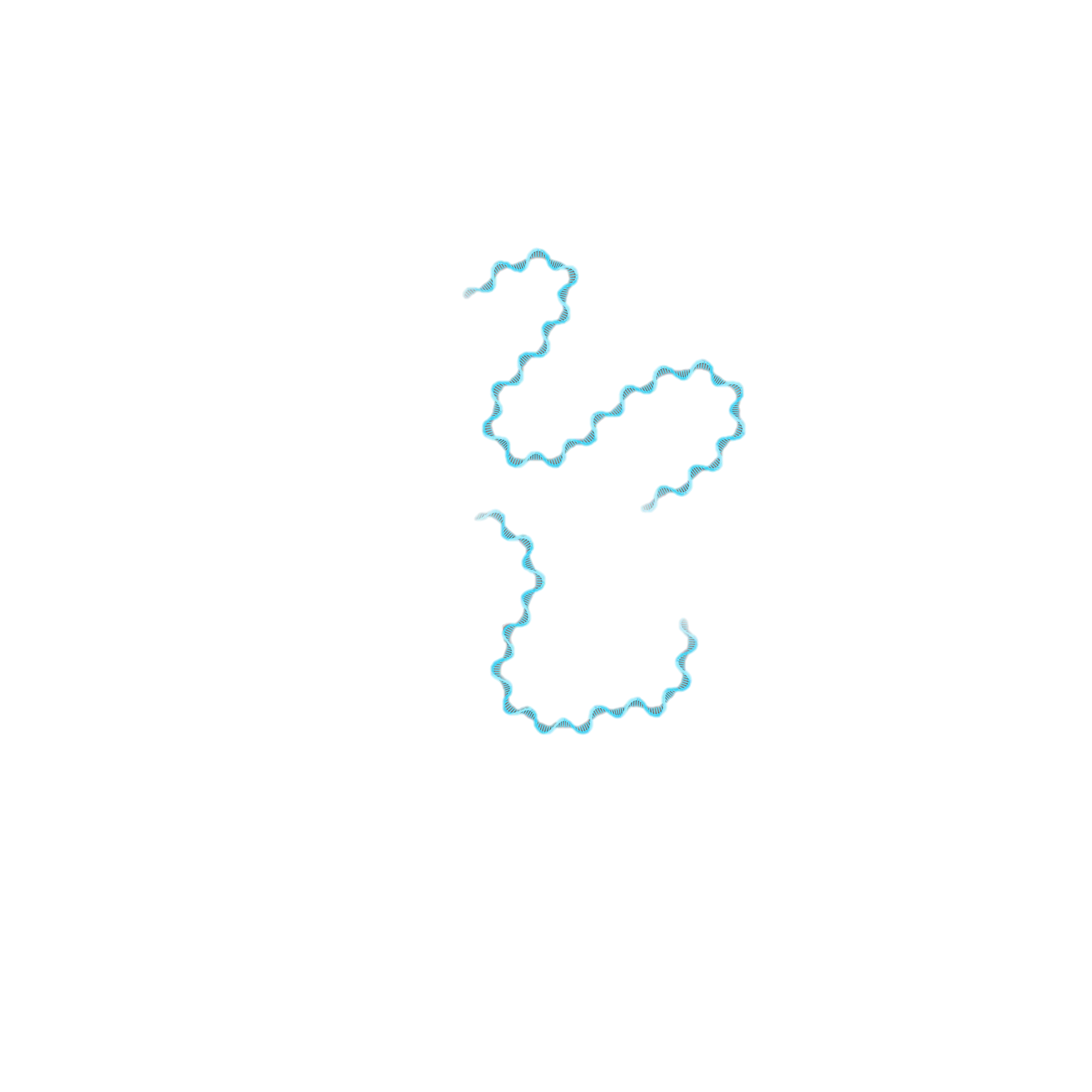 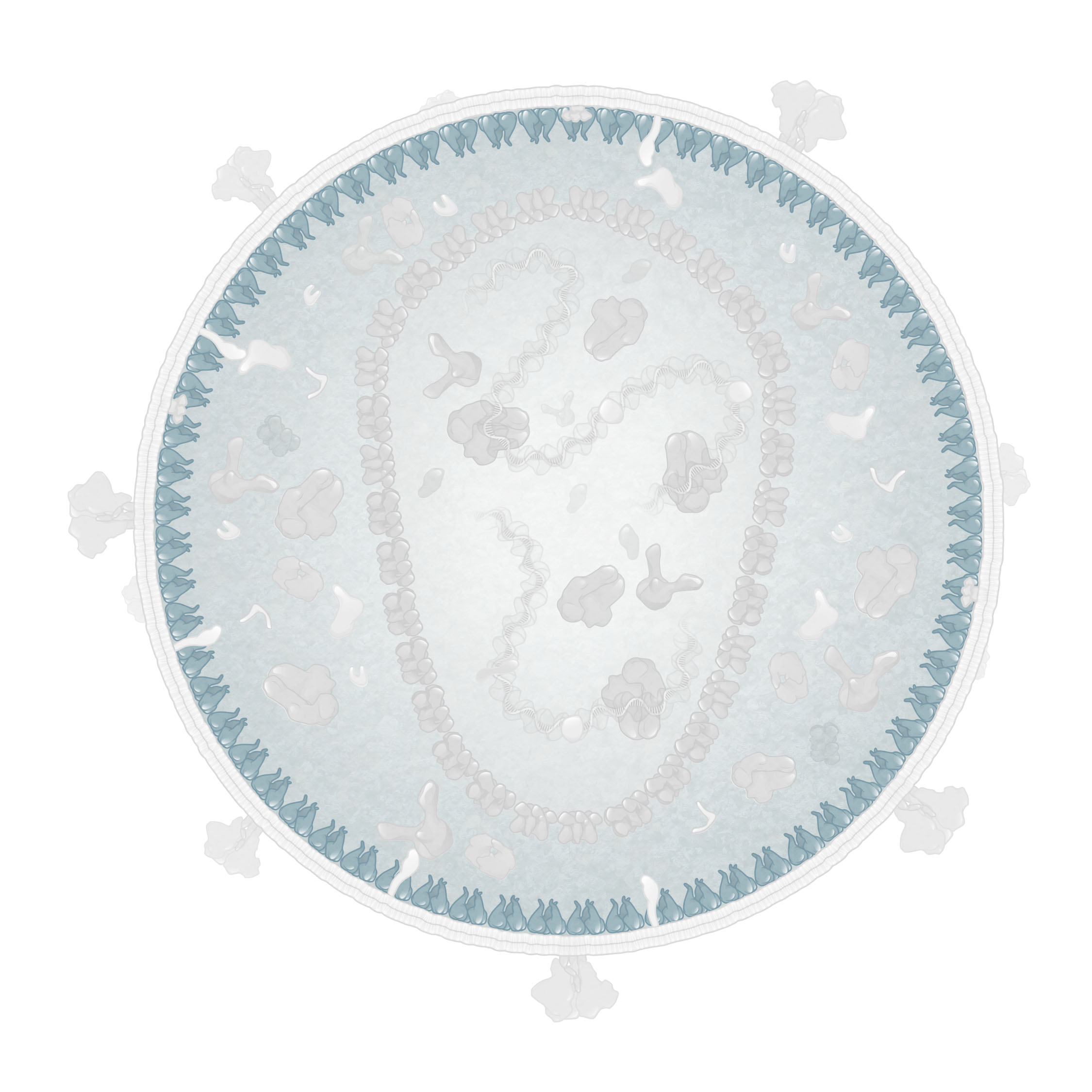 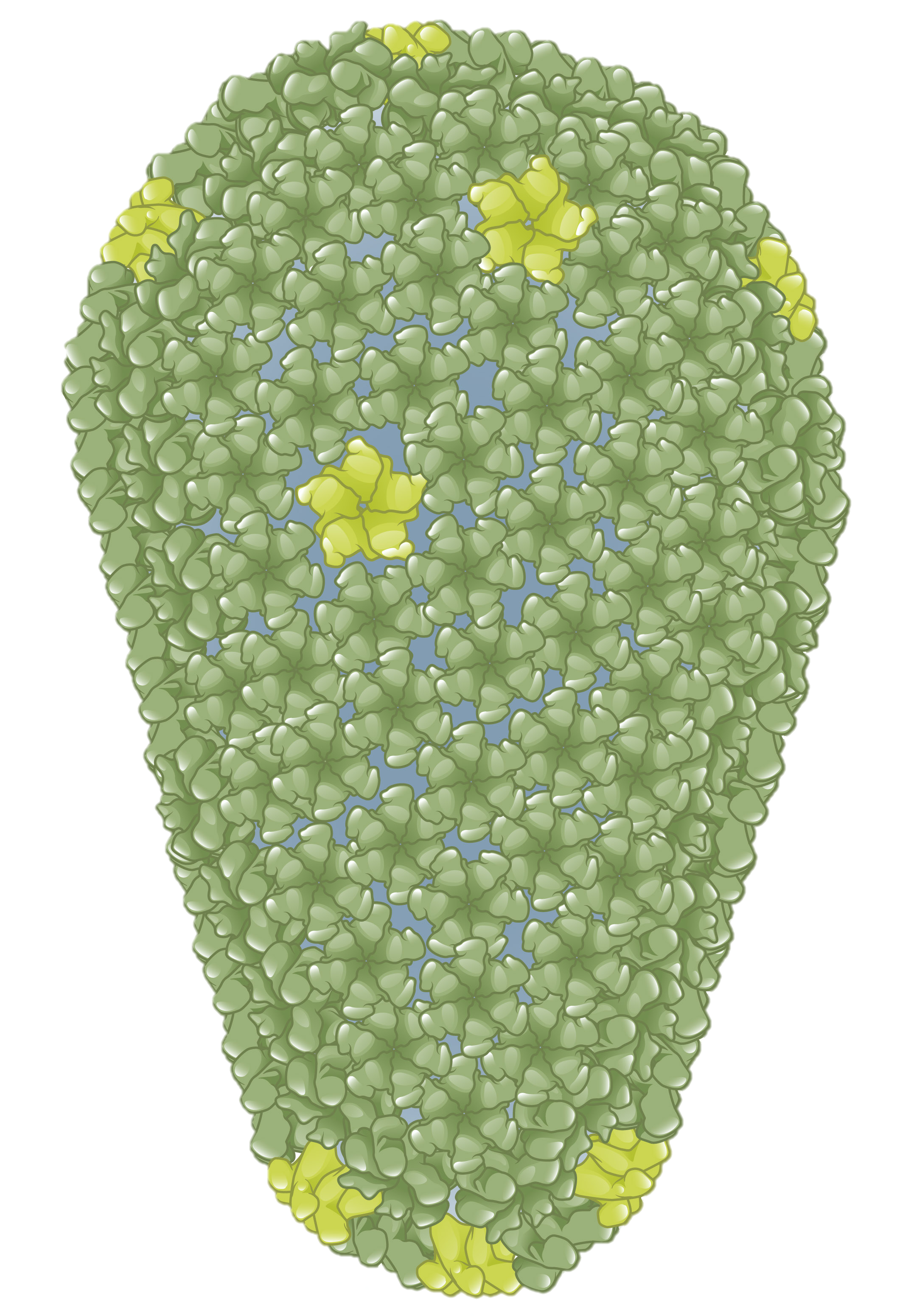 HIV RNA
HIV RNA
Illustration: Cognition Studio, Inc. and David H. Spach, MD
HIV-1 RNA Genome
5´ LTR
3´ LTR
5’
3’
R
U5
U3
R
Positive-sense, single strand RNA, ≈ 9,750 base pairs
LTR = long terminal repeat; U = unique; R = Repeat
Illustration: David H. Spach, MD
HIV-1 Genome: 9 Genes
5’
3’
R
U5
U3
R
tat
gag
vif
rev
pol
env
vpr
vpu
nef
Illustration: David H. Spach, MD
RT
gp120
HIV-1 Genome Contains 9 Genes that Encode 15 Viral Proteins
gp41
IN
Genes
PR
tat
gag
vif
rev
pol
env
vpr
vpu
nef
MA
Proteins
CA
NC
p6
Rev
Tat
Nef
Vif
Vpr
Vpu
Illustration: David H. Spach, MD
HIV Proteins
HIV-1 Proteins (n =15)
Structural (6)
Enzymes (3)
Accessory (4)
Regulatory (2)
Structural Proteins
Structural (6)
Enzymes (3)
Accessory (4)
Regulatory (2)
gp120
gp41
Matrix (p17)
Capsid (p24)
Nucleocapsid (p7)
p6
Enzymes
Structural (6)
Enzymes (3)
Accessory (4)
Regulatory (2)
gp120
Protease
gp41
Reverse Transcriptase
Matrix (p17)
Integrase
Capsid (p24)
Nucleocapsid (p7)
p6
Accessory Proteins
Structural (6)
Enzymes (3)
Accessory (4)
Regulatory (2)
gp120
Protease
Vif
gp41
Reverse Transcriptase
Vpr
Matrix (p17)
Integrase
Vpu
Capsid (p24)
Nef
Nucleocapsid (p7)
p6
Regulatory Proteins
Structural (6)
Enzymes (3)
Accessory (4)
Regulatory (2)
gp120
Protease
Vif
Tat
gp41
Reverse Transcriptase
Vpr
Rev
Matrix (p17)
Integrase
Vpu
Capsid (p24)
Nef
Nucleocapsid (p7)
p6
HIV-1 Proteins (n =15)
Structural (6)
Enzymes (3)
Accessory (4)
Regulatory (2)
gp120
Protease
Vif
Tat
gp41
Reverse Transcriptase
Vpr
Rev
Matrix (p17)
Integrase
Vpu
Capsid (p24)
Nef
Nucleocapsid (p7)
p6
HIV-1 Proteins by Relative Size (aa = amino acid)
Reverse Transcriptase(1,000 aa)
Env (gp120/gp41)(835 aa)
Integrase(288 aa)
Capsid(231aa)
Nef(206 aa)
Protease(198 aa)
Vif(192 aa)
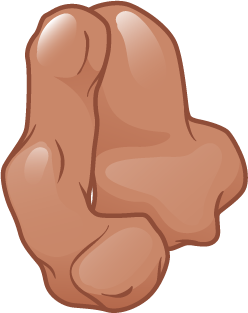 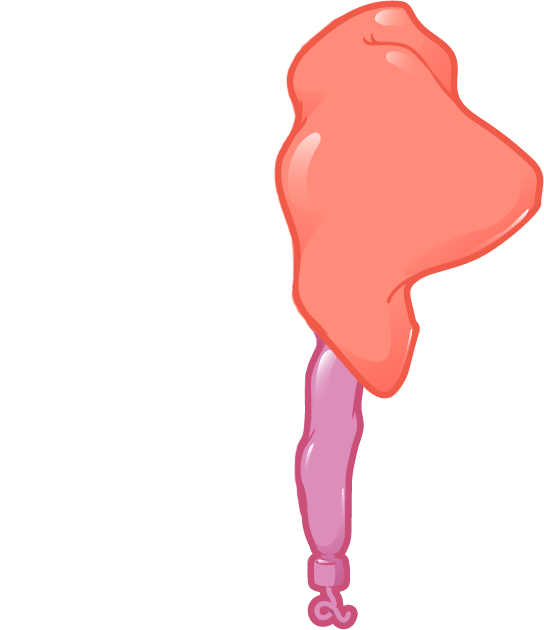 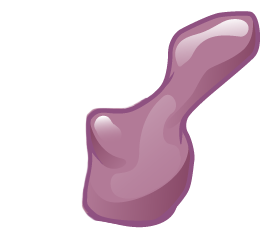 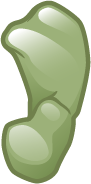 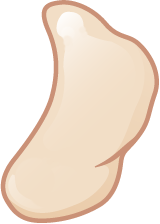 480 aa
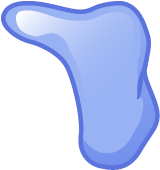 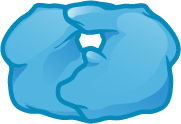 560 aa
440 aa
345 aa
Matrix (132 aa)
Rev(116 aa)
Vpr(96 aa)
Tat(86-101 aa)
Vpu(81 aa)
Nucleocapsid (55 aa)
P6(52 aa)
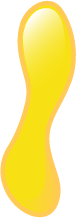 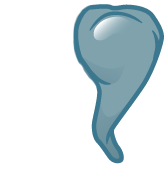 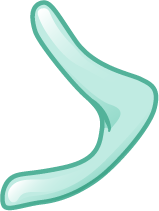 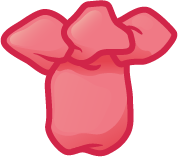 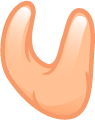 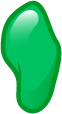 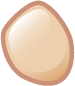 Illustration: Cognition Studio, Inc. and David H. Spach, MD
HIV Structural Proteins
HIV Structural Proteins
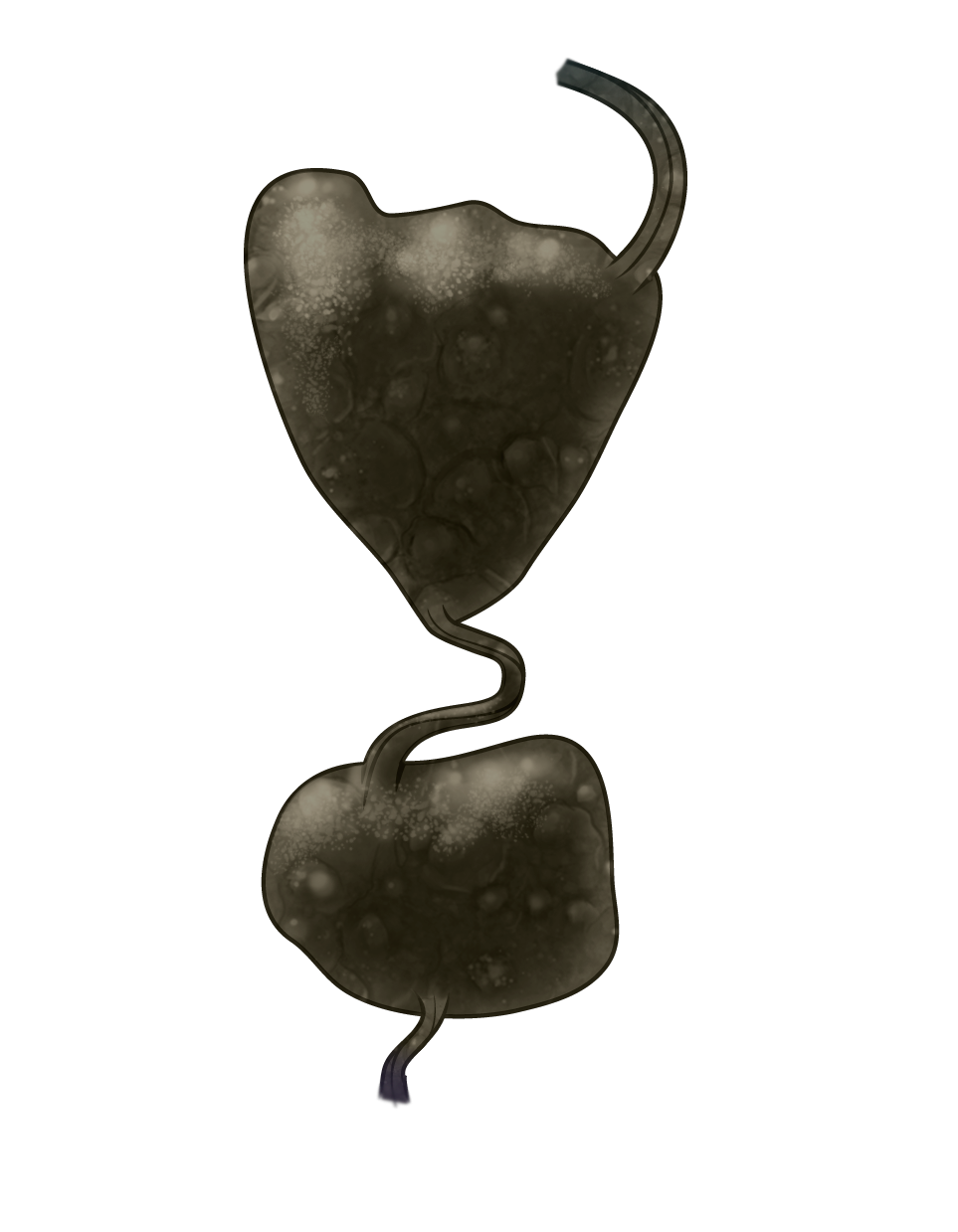 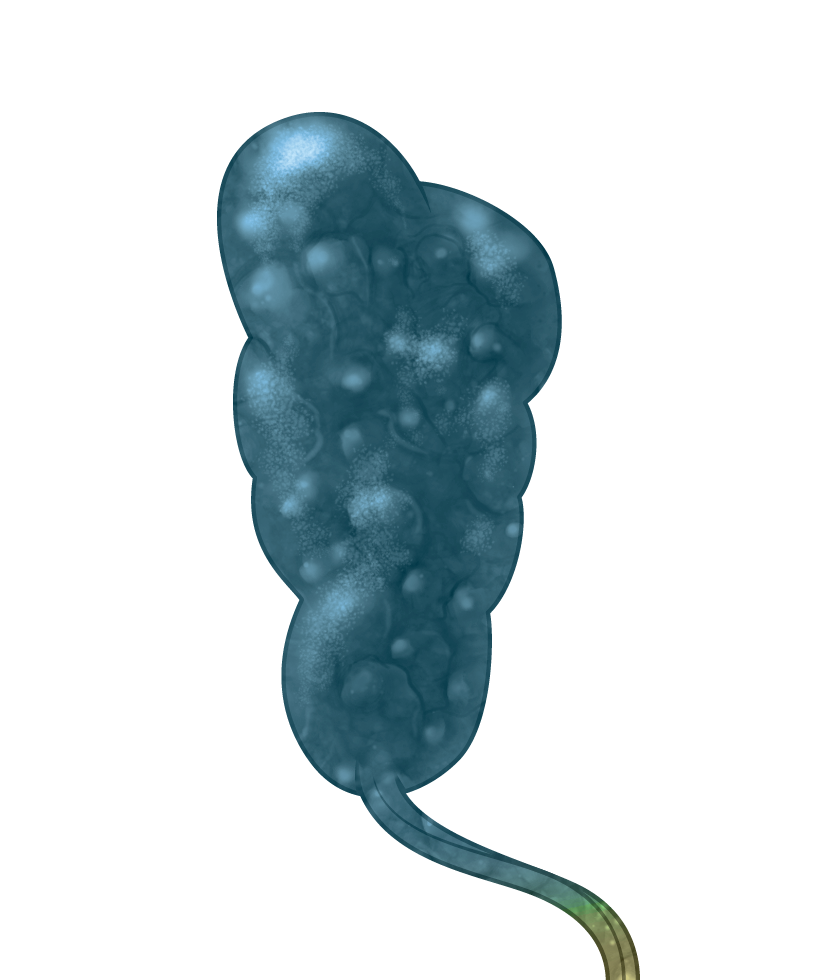 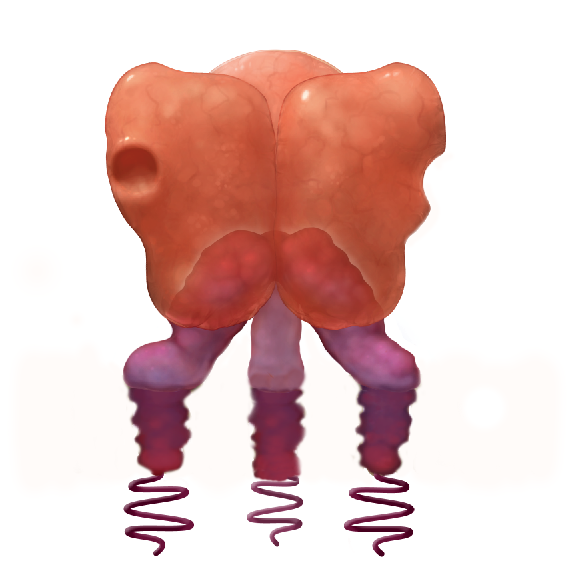 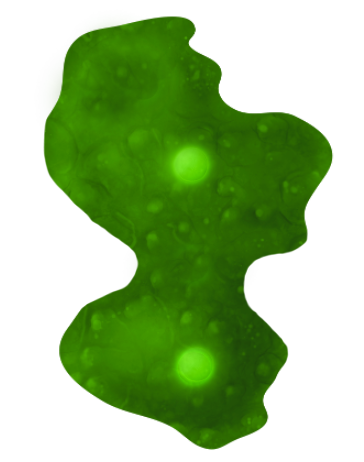 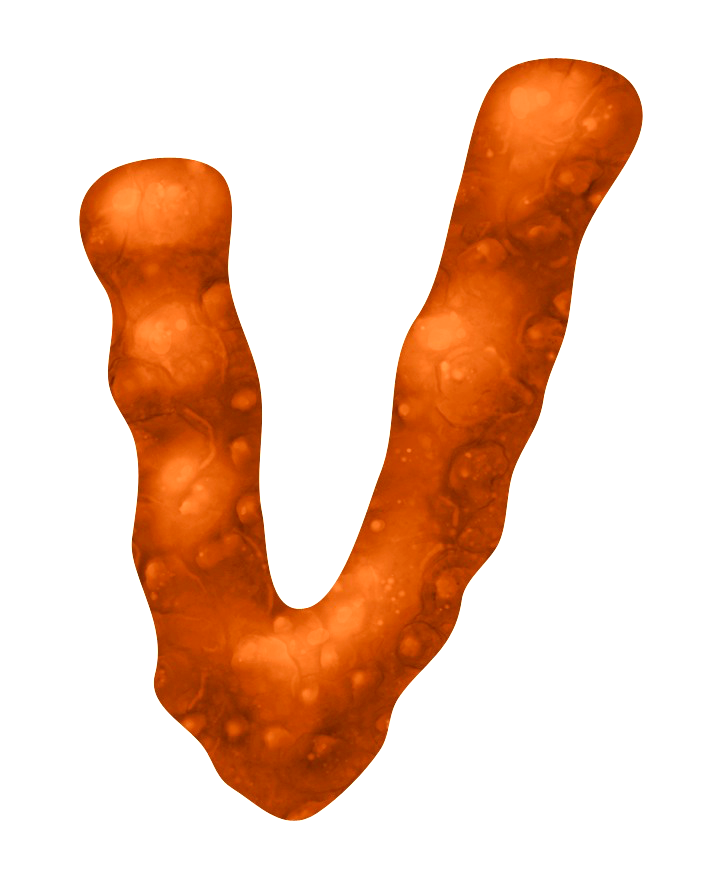 p6
Matrix(p17)
Capsid(p24)
Nucleocapsid(p7)
Envelope(gp120/gp41)
Illustration: Cognition Studio, Inc. and David H. Spach, MD
HIV Envelope Glycoprotein
HIV Envelope Glycoprotein
Illustration: Cognition Studio, Inc. and David H. Spach, MD
HIV Envelope Glycoprotein
Structural Protein
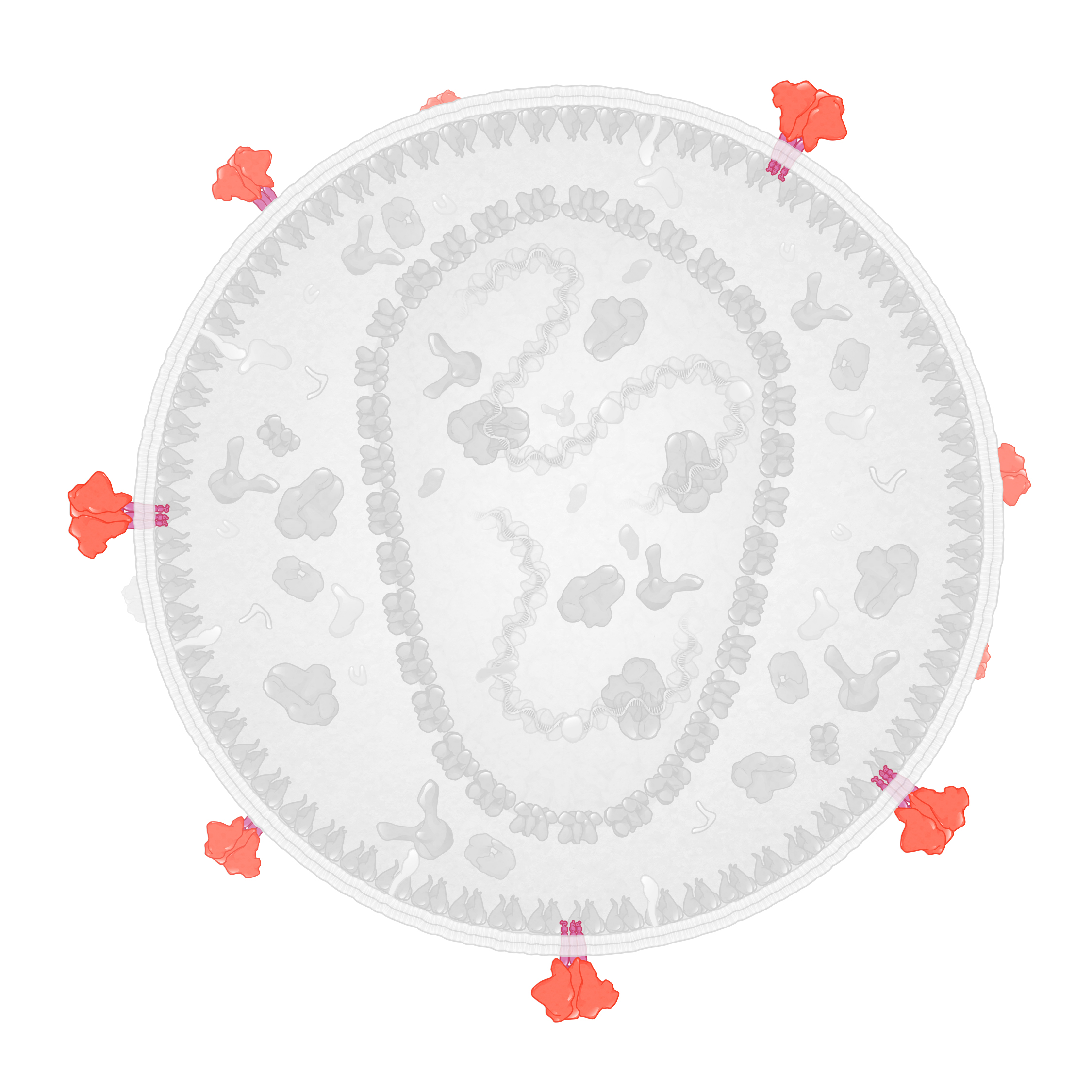 gp120
HIV Envelope Glycoprotein
gp41
Illustration: Cognition Studio, Inc. and David H. Spach, MD
HIV Envelope Glycoproteins: gp120 and gp41 Subunits
HIV Envelope Trimer
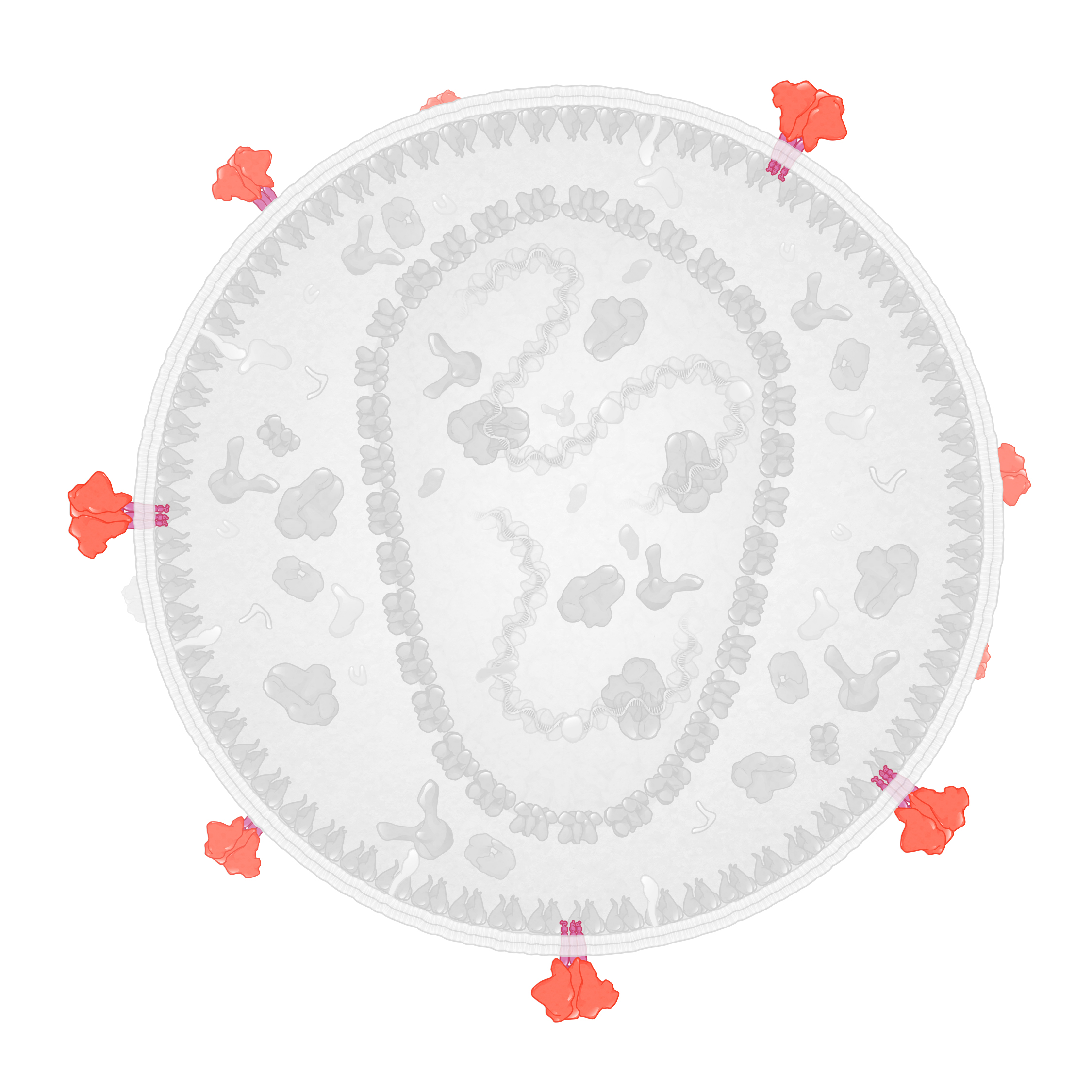 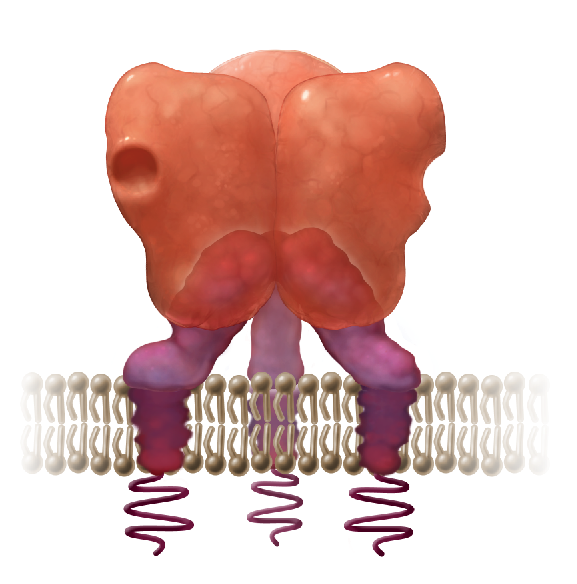 gp120(surface)
HIV Membrane
gp41(transmembrane)
Illustration: Cognition Studio, Inc. and David H. Spach, MD
HIV Envelope Glycoprotein: Trimer Structure
Envelope Trimer
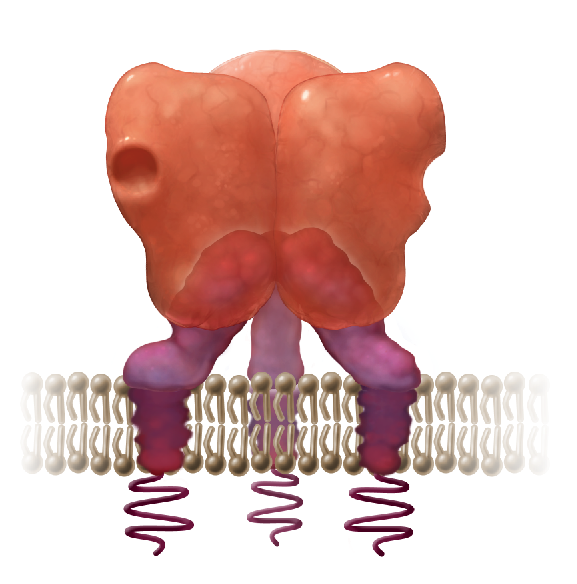 gp120 (surface)
HIV Membrane
gp41 (transmembrane)
Illustration: Cognition Studio, Inc. and David H. Spach, MD
Trimter
HIV Envelope Glycoprotein: Trimer Structure
Envelope Trimer
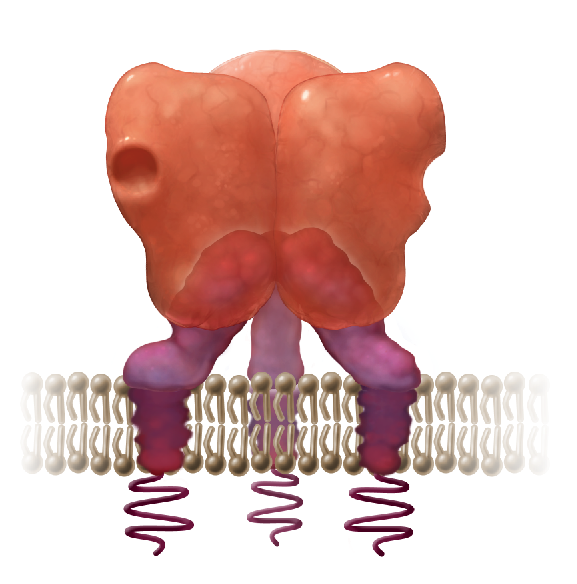 Trimer
gp120 (surface)
2
1
3
gp120-gp41 pair
gp120
Noncovalent bond
HIV Membrane
gp41
gp41 (transmembrane)
Illustration: Cognition Studio, Inc. and David H. Spach, MD
HIV Envelope Glycoprotein: Regions Involved in Cell Entry
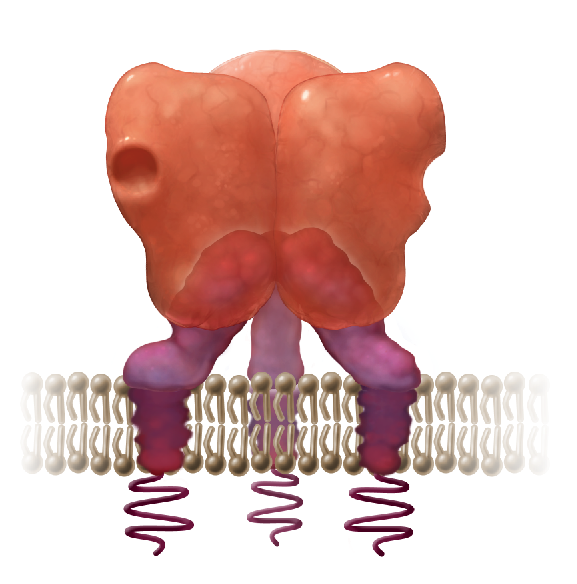 V3
V3
CD4 Binding Region
gp120 (surface)
V3 Region
HIV Membrane
gp41
Illustration: Cognition Studio, Inc. and David H. Spach, MD
HIV Envelope Glycoprotein: Glycan Shield
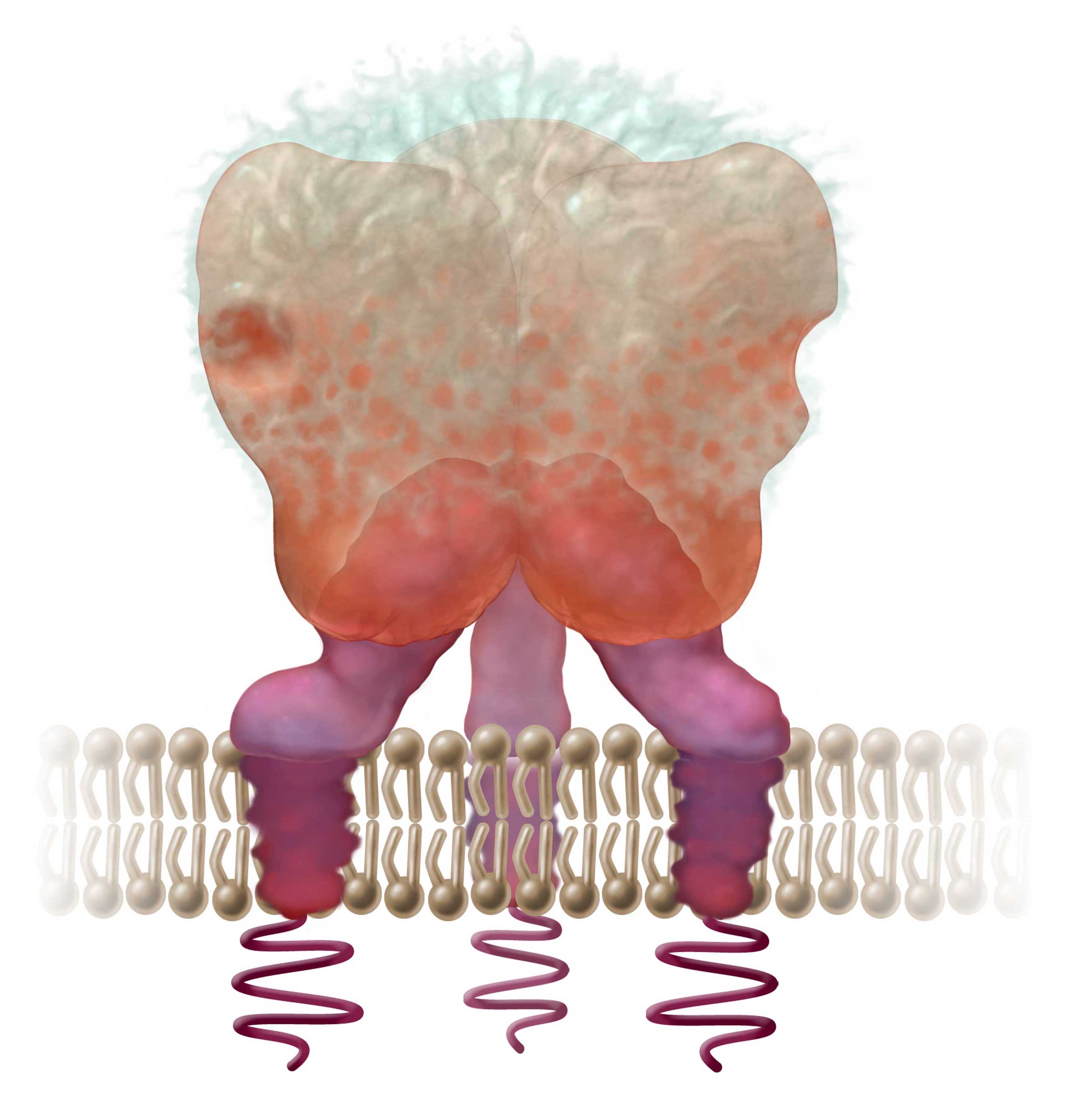 Glycan Shield
gp120 (surface)
HIV Membrane
gp41(transmembrane)
Illustration: Cognition Studio, Inc. and David H. Spach, MD
HIV Matrix (p17)
HIV Matrix (p17)
Illustration: Cognition Studio, Inc. and David H. Spach, MD
HIV Matrix
Structural Protein
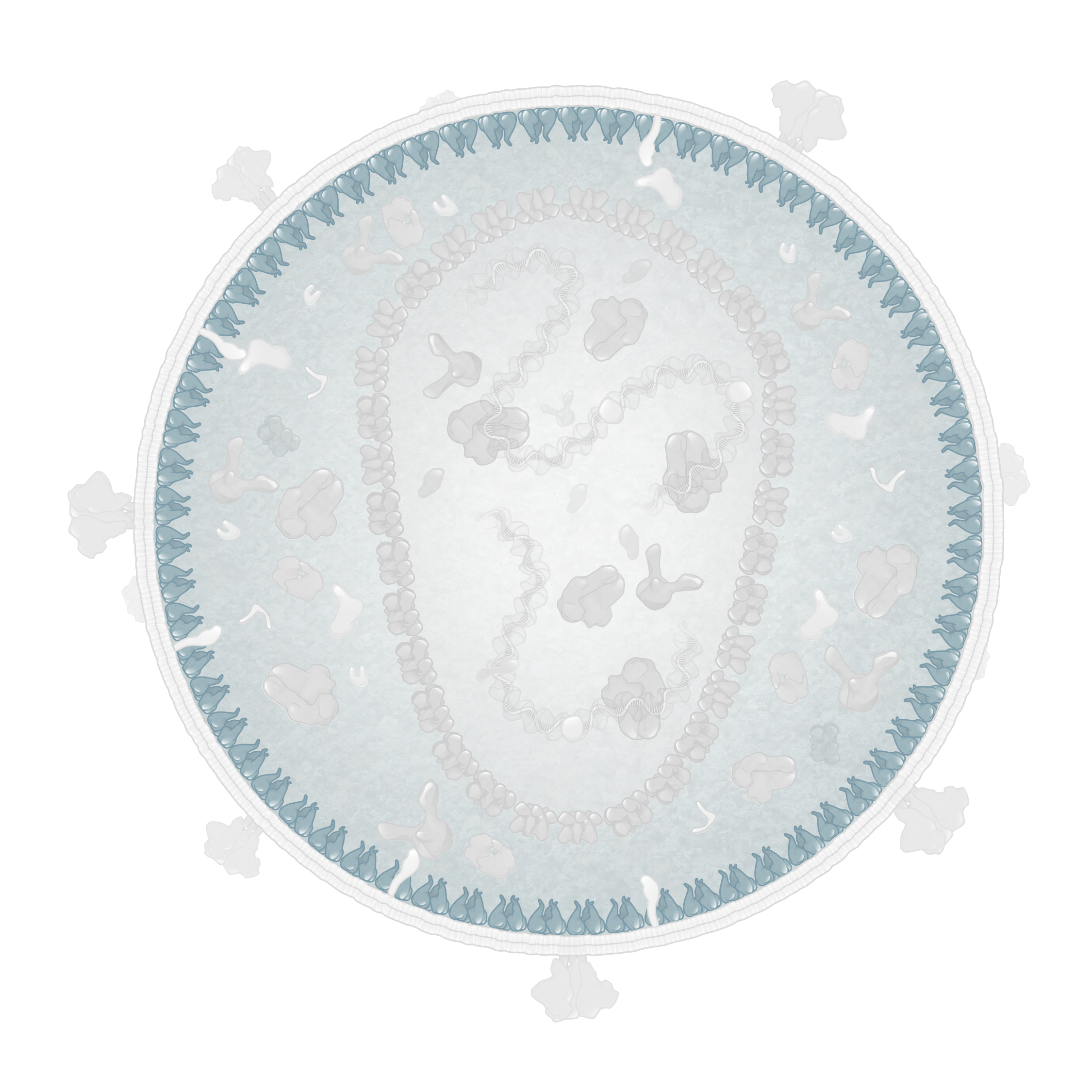 HIV Matrix (p17)
Illustration: Cognition Studio, Inc. and David H. Spach, MD
HIV Matrix: Monomer Structure
HIV Matrix Monomer
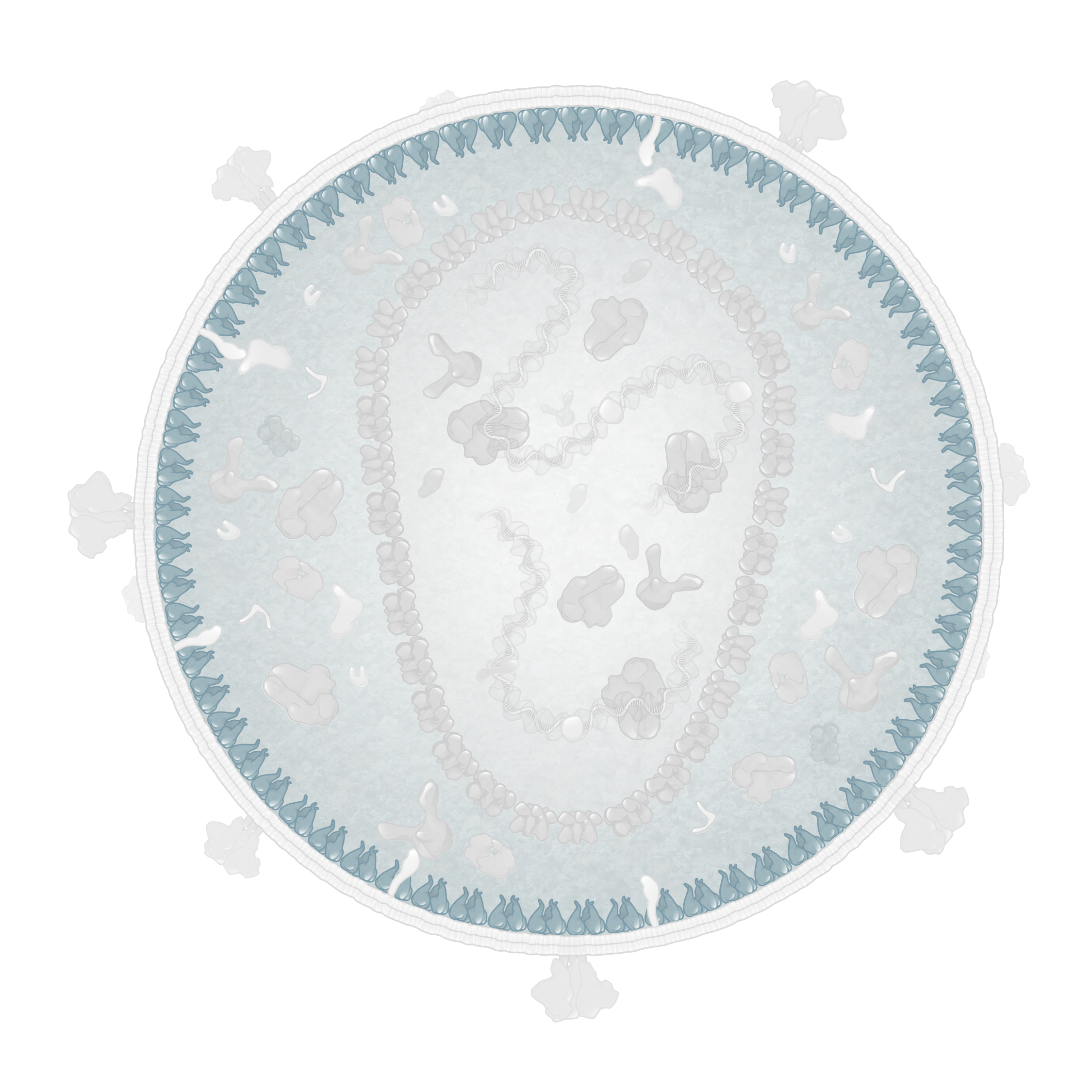 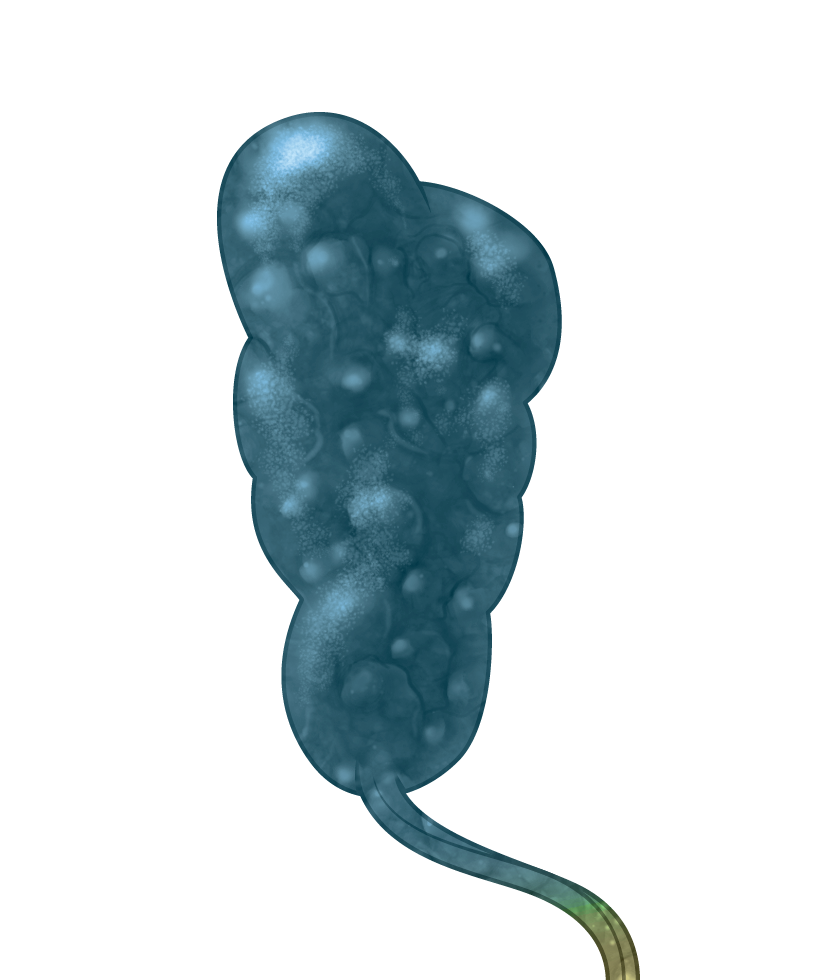 N-terminal domain (NTD)
C-terminal domain (CTD)
Illustration: Cognition Studio, Inc. and David H. Spach, MD
HIV Matrix: Basic Region
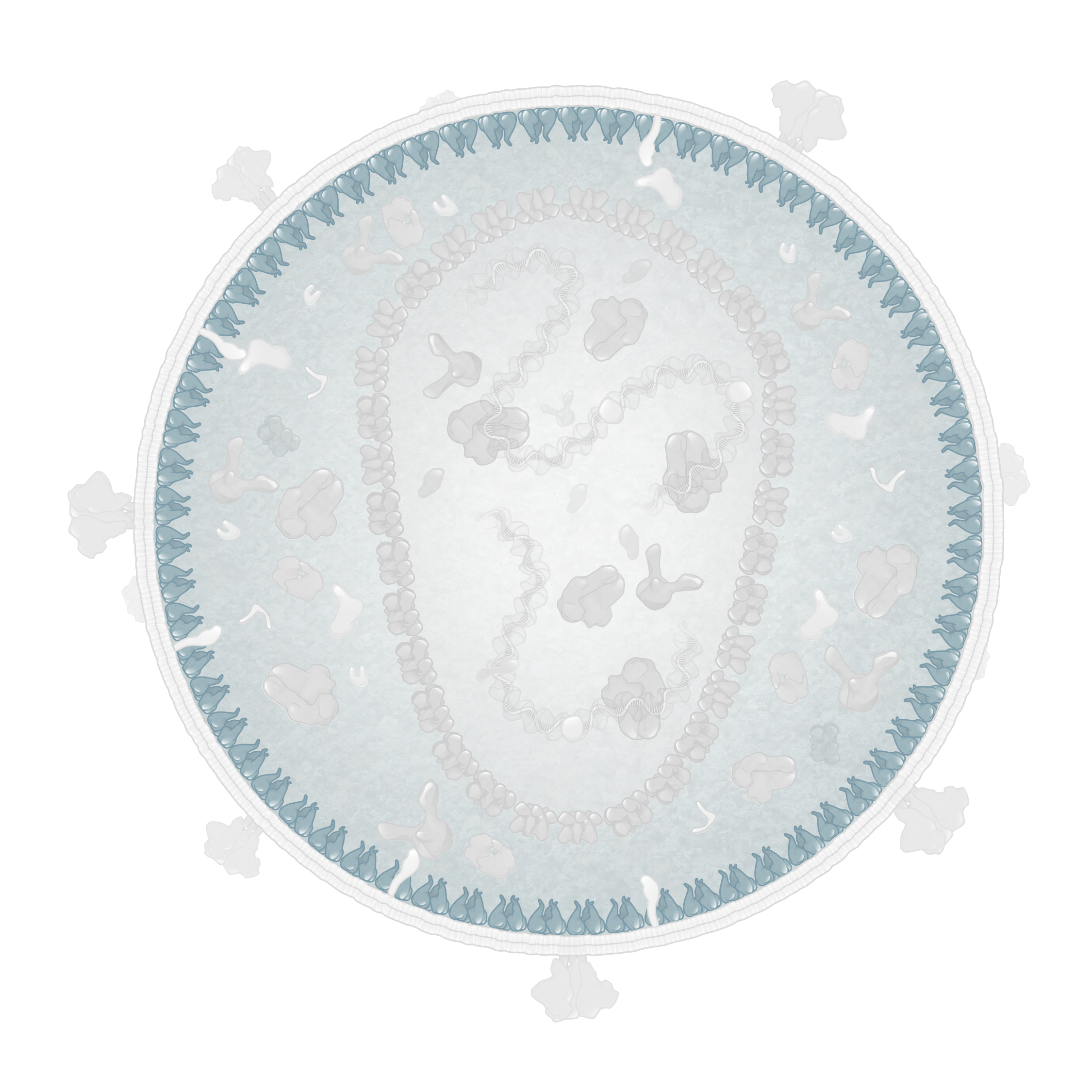 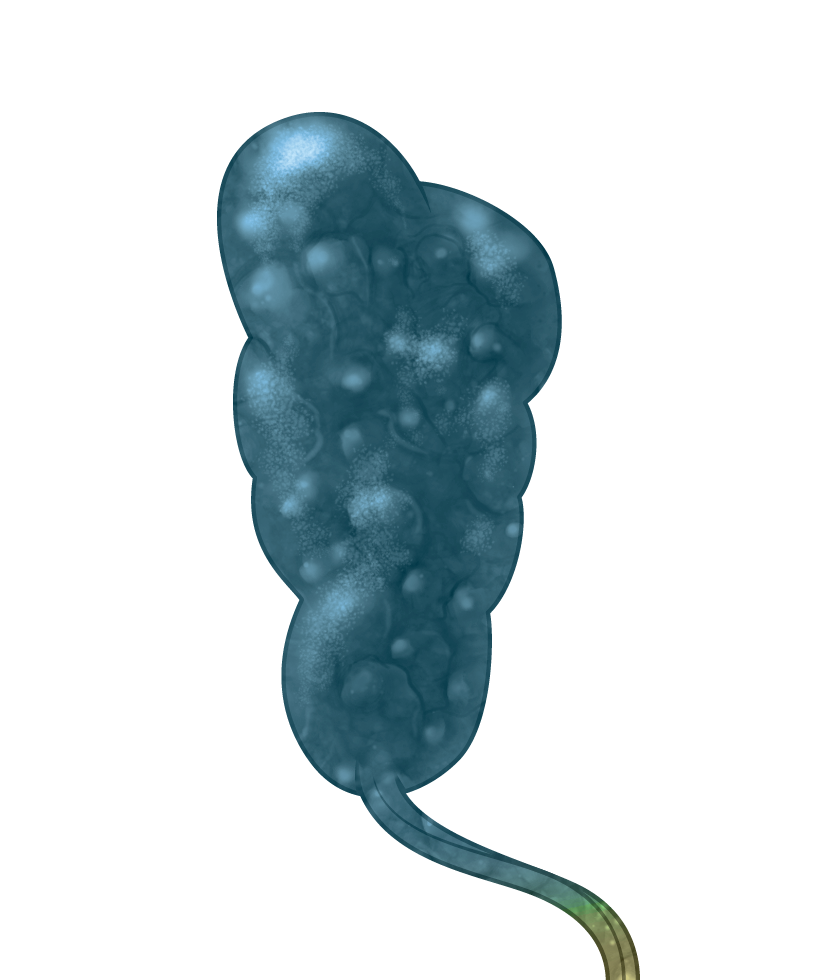 Basic Region
N-terminal domain (NTD)
Illustration: Cognition Studio, Inc. and David H. Spach, MD
HIV Matrix: Myristyl Group
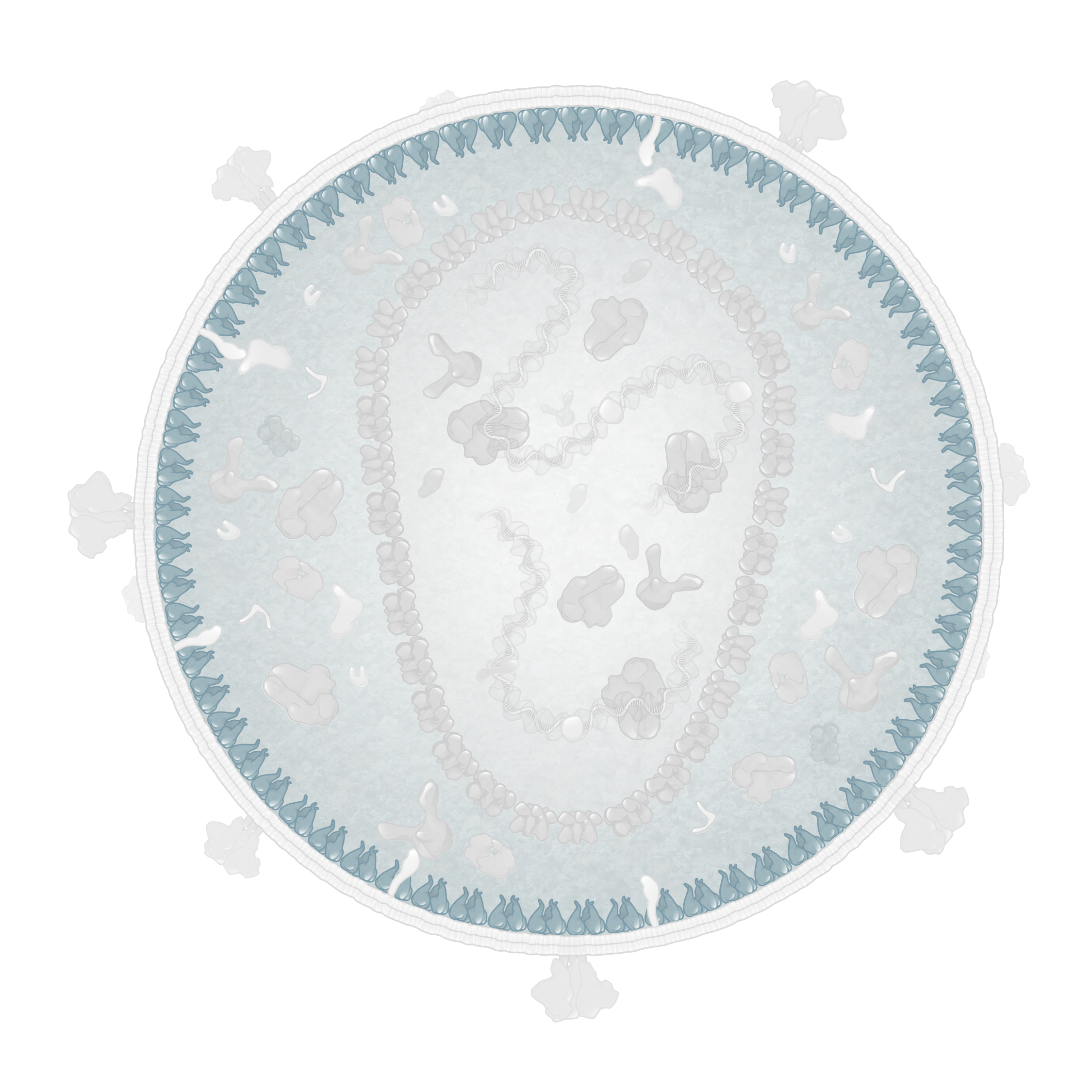 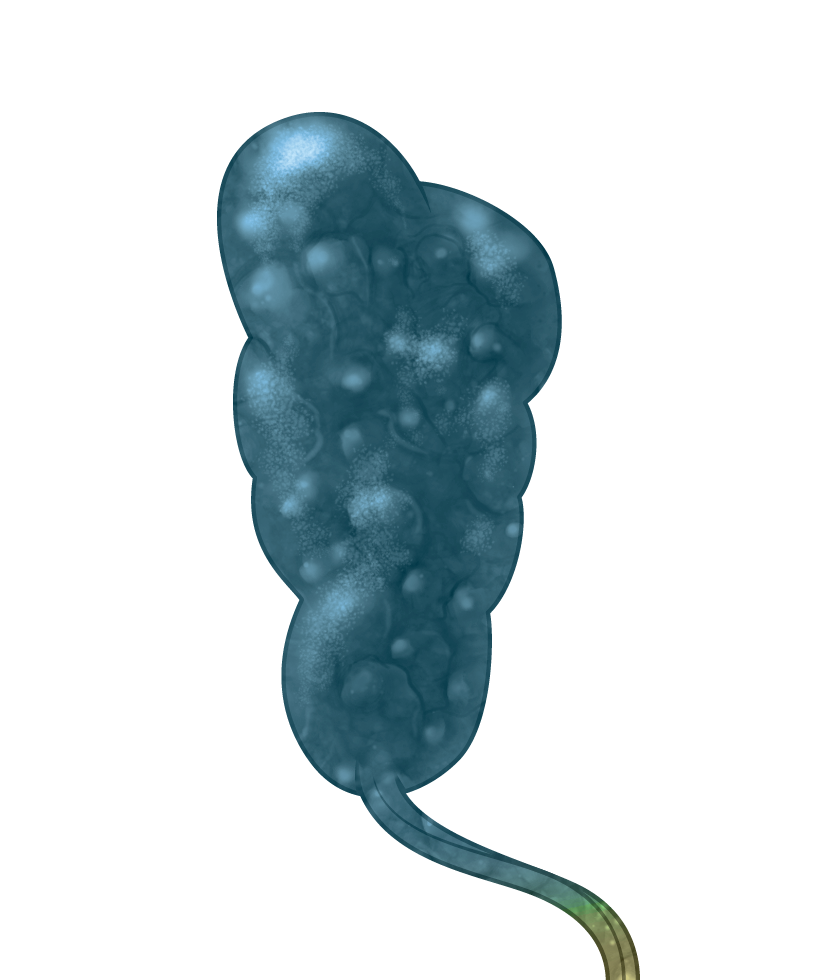 Myristyl Group
N-terminal domain (NTD)
Illustration: Cognition Studio, Inc. and David H. Spach, MD
HIV Matrix: Myristyl Group Sequestered Conformation
Sequestered Conformation
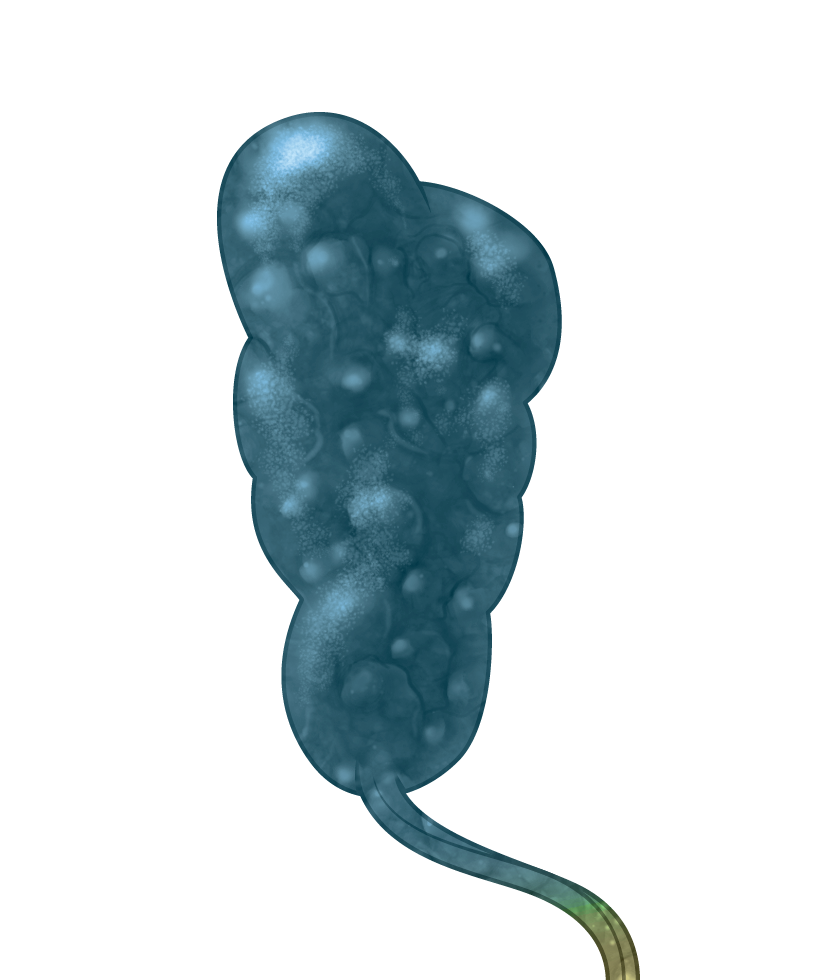 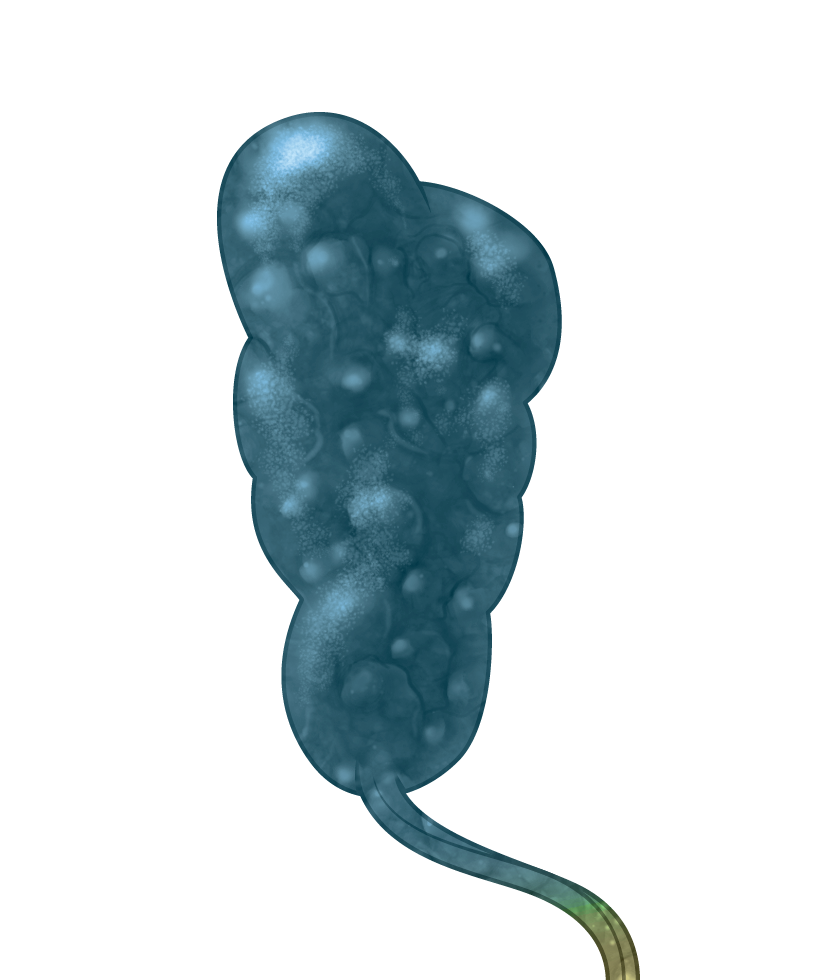 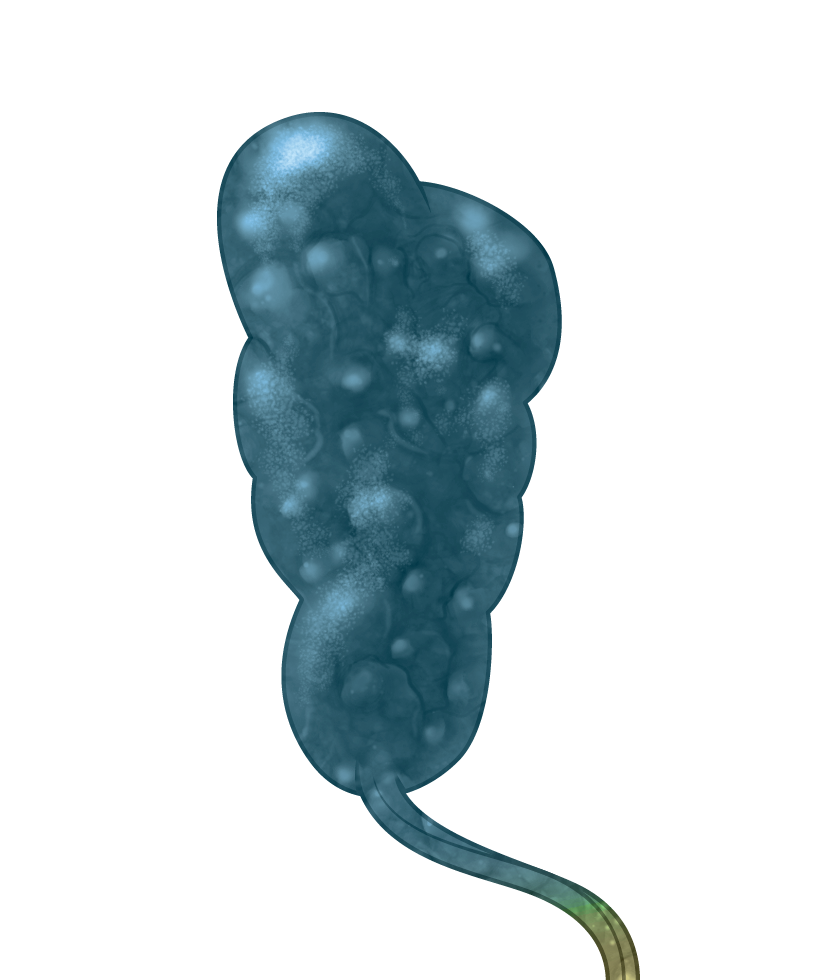 Myristyl Group
Illustration: Cognition Studio, Inc. and David H. Spach, MD
HIV Matrix: Myristyl Group Exposed Conformation
Exposed Conformation
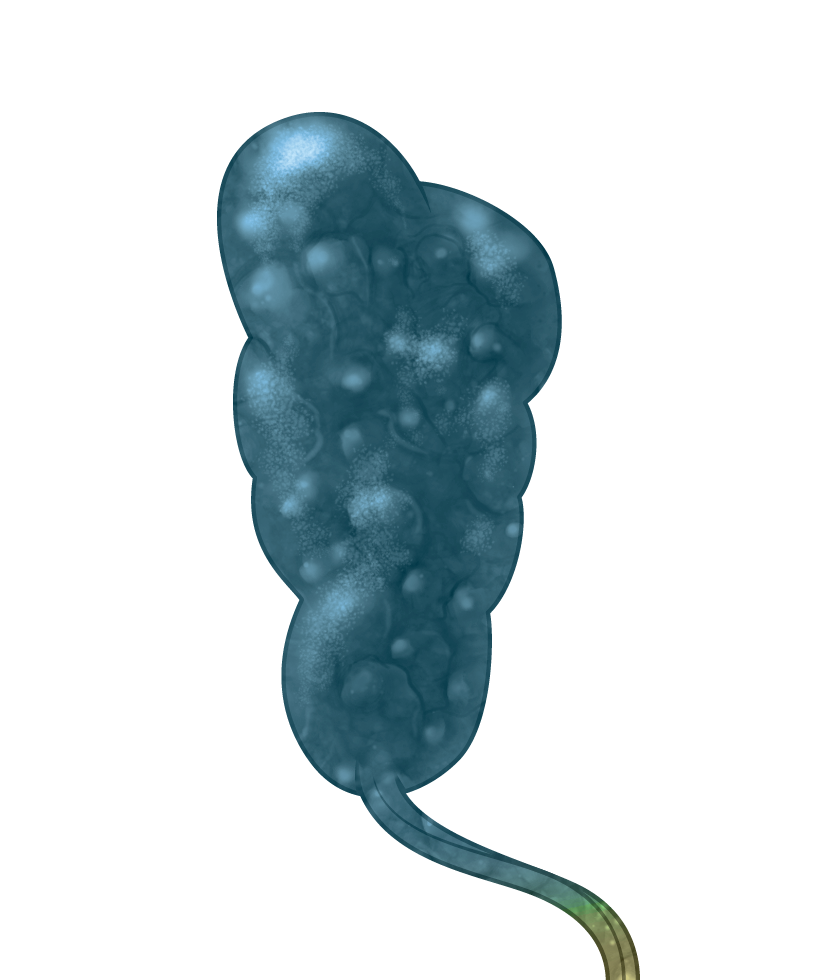 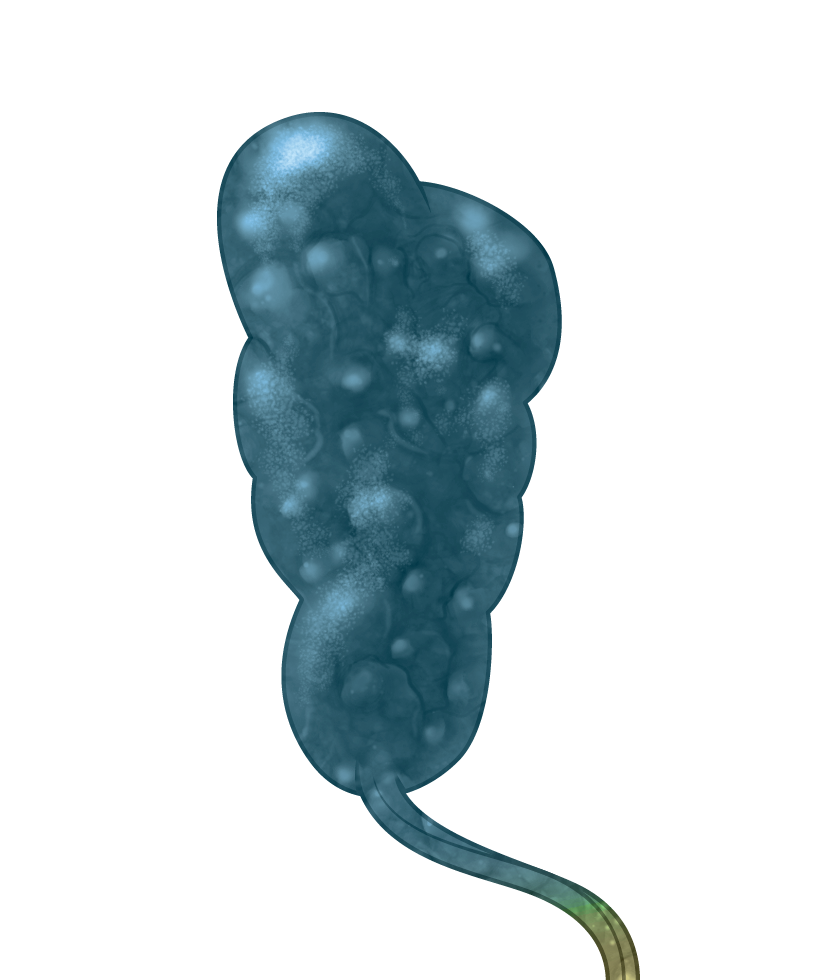 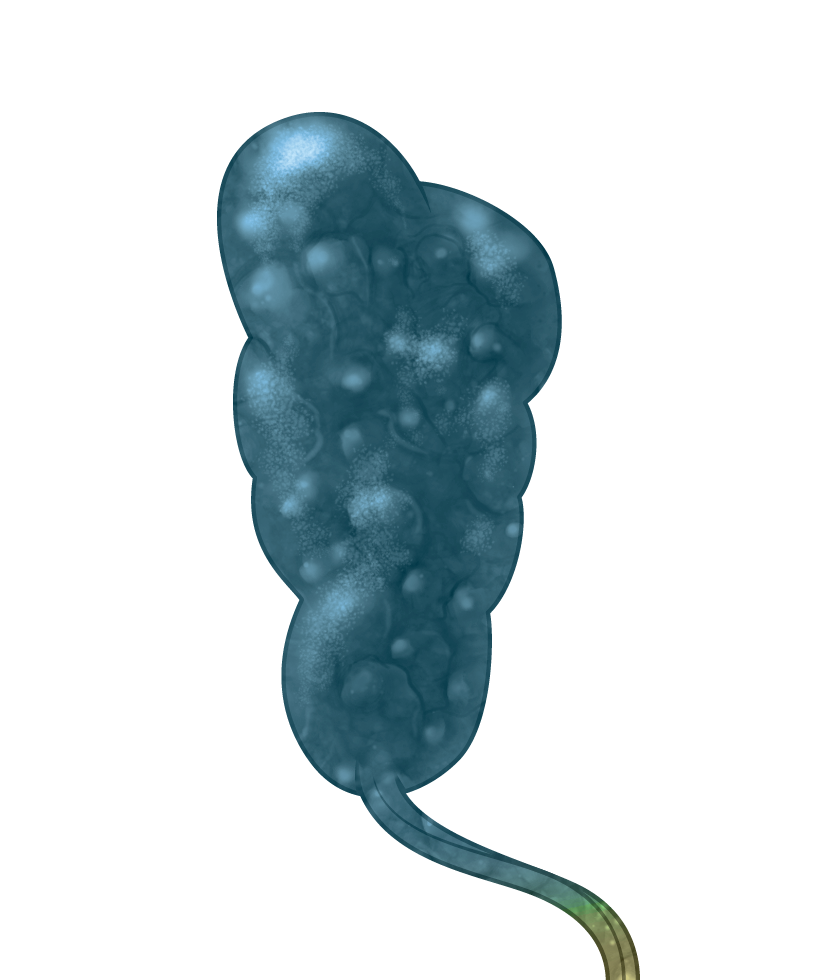 Myristyl Group
Illustration: Cognition Studio, Inc. and David H. Spach, MD
HIV Matrix: Membrane Bound Trimers
HIV Membrane
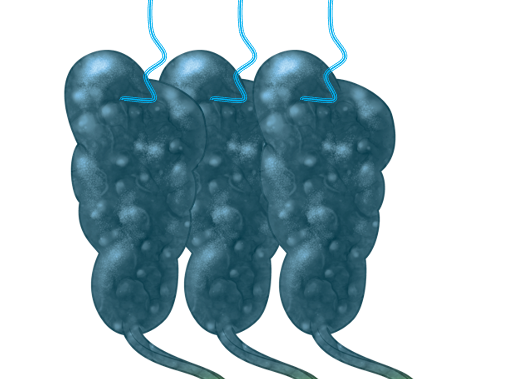 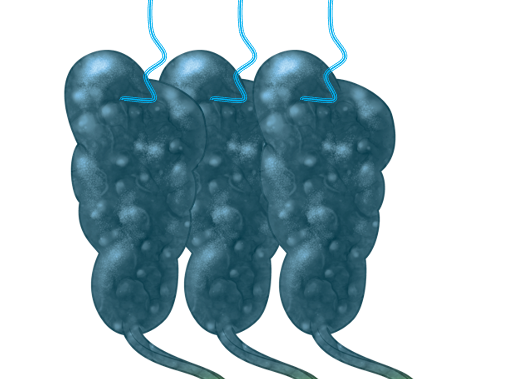 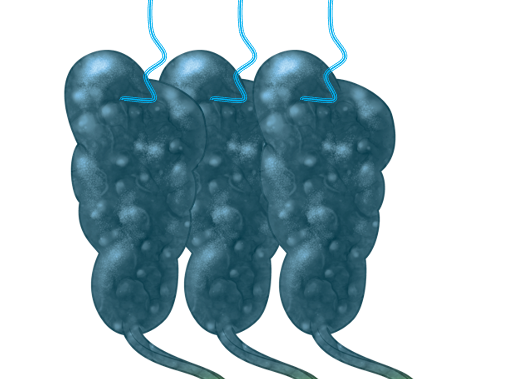 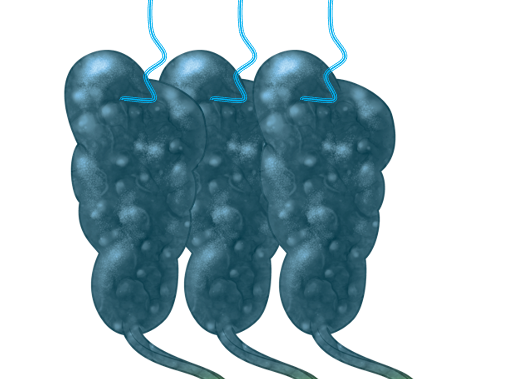 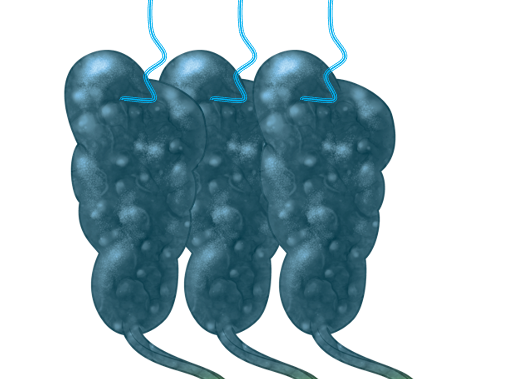 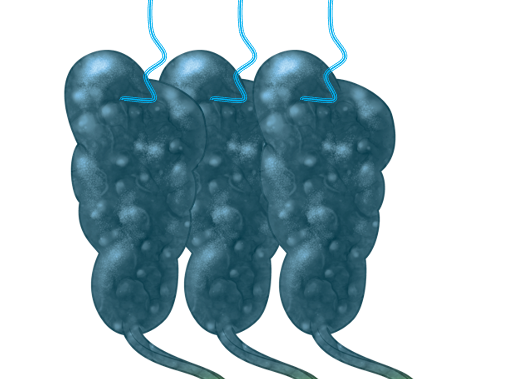 HIV Matrix Trimer
Illustration: Cognition Studio, Inc. and David H. Spach, MD
HIV Matrix: Trimers Forming Matrix Shell
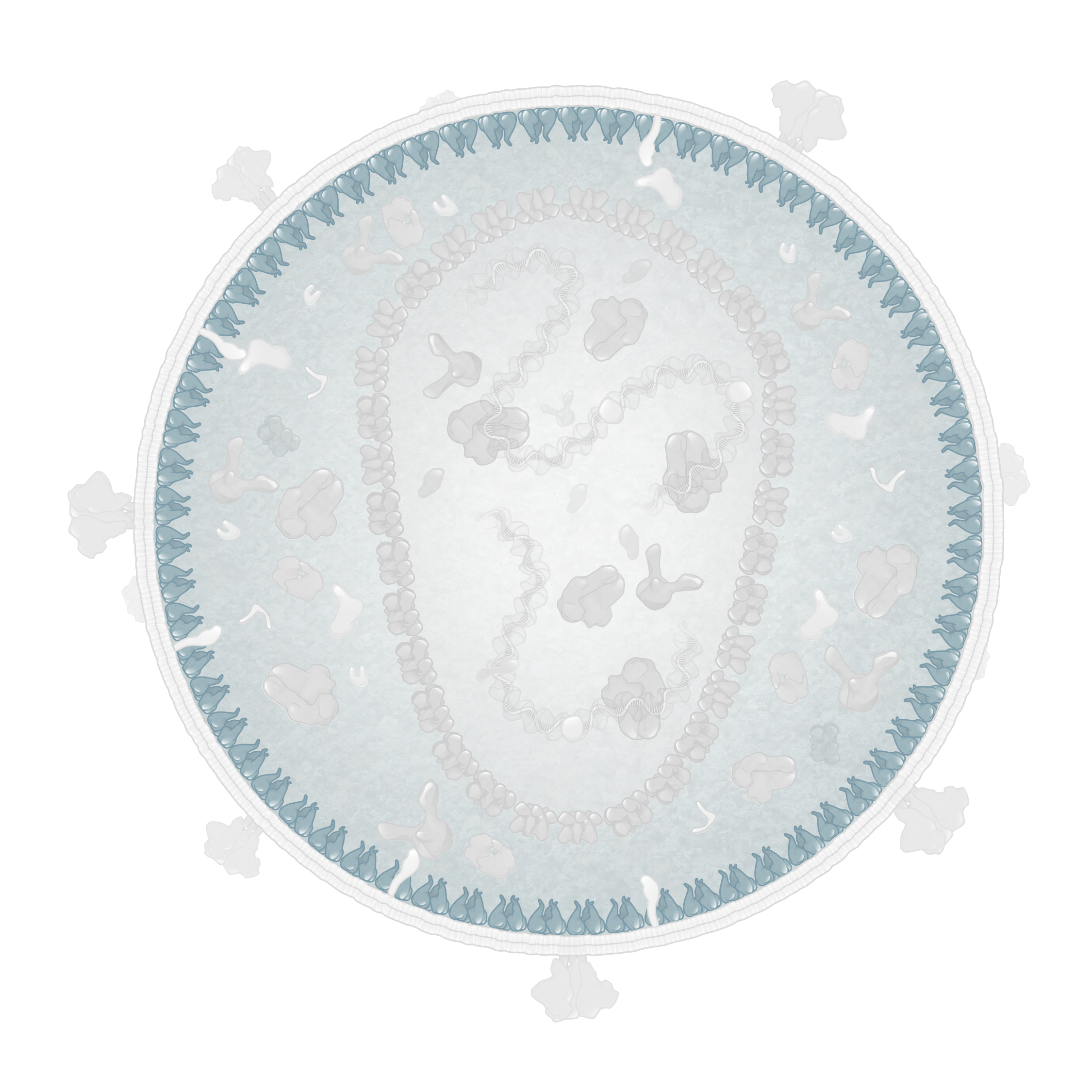 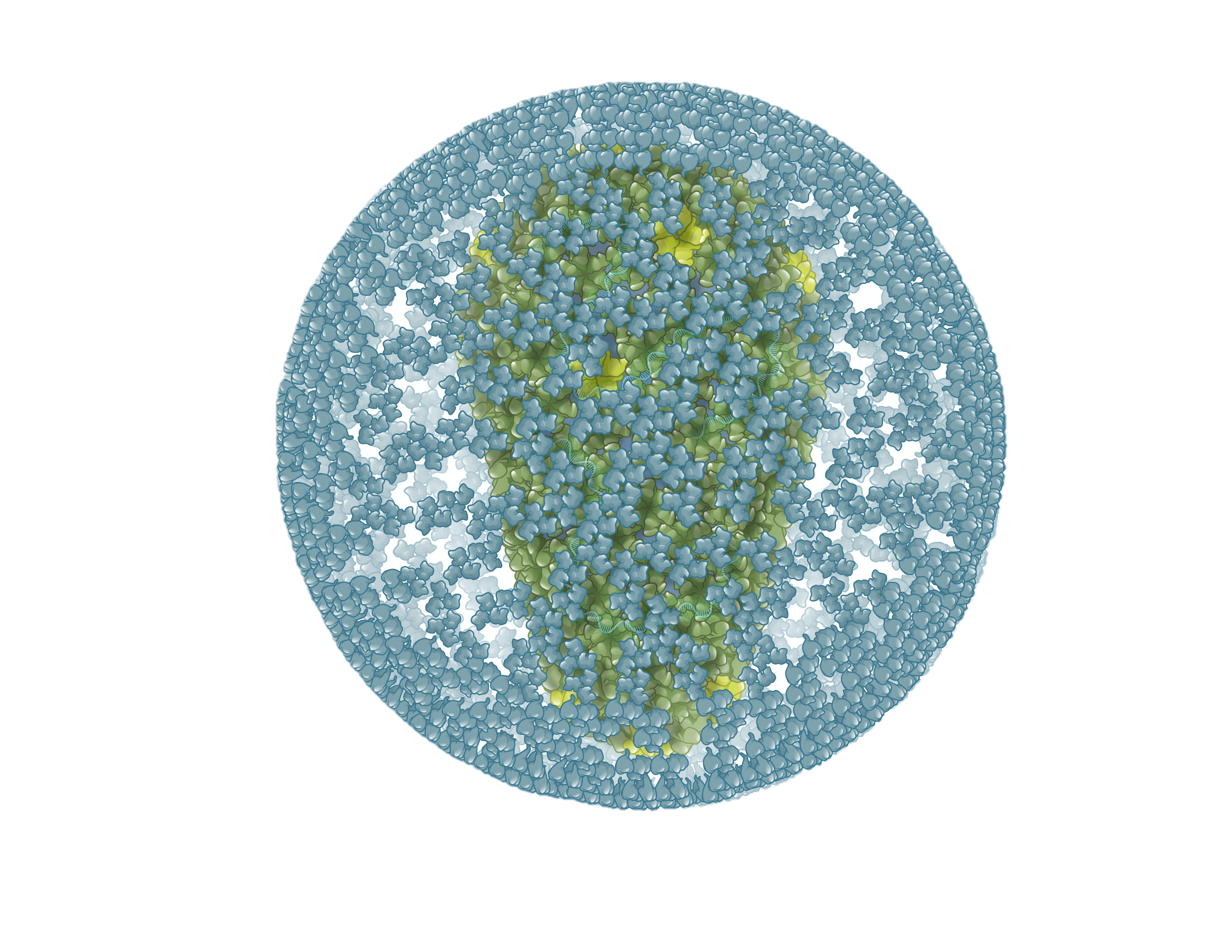 Illustration: Cognition Studio, Inc. and David H. Spach, MD
HIV Matrix: Role in Cell Entry
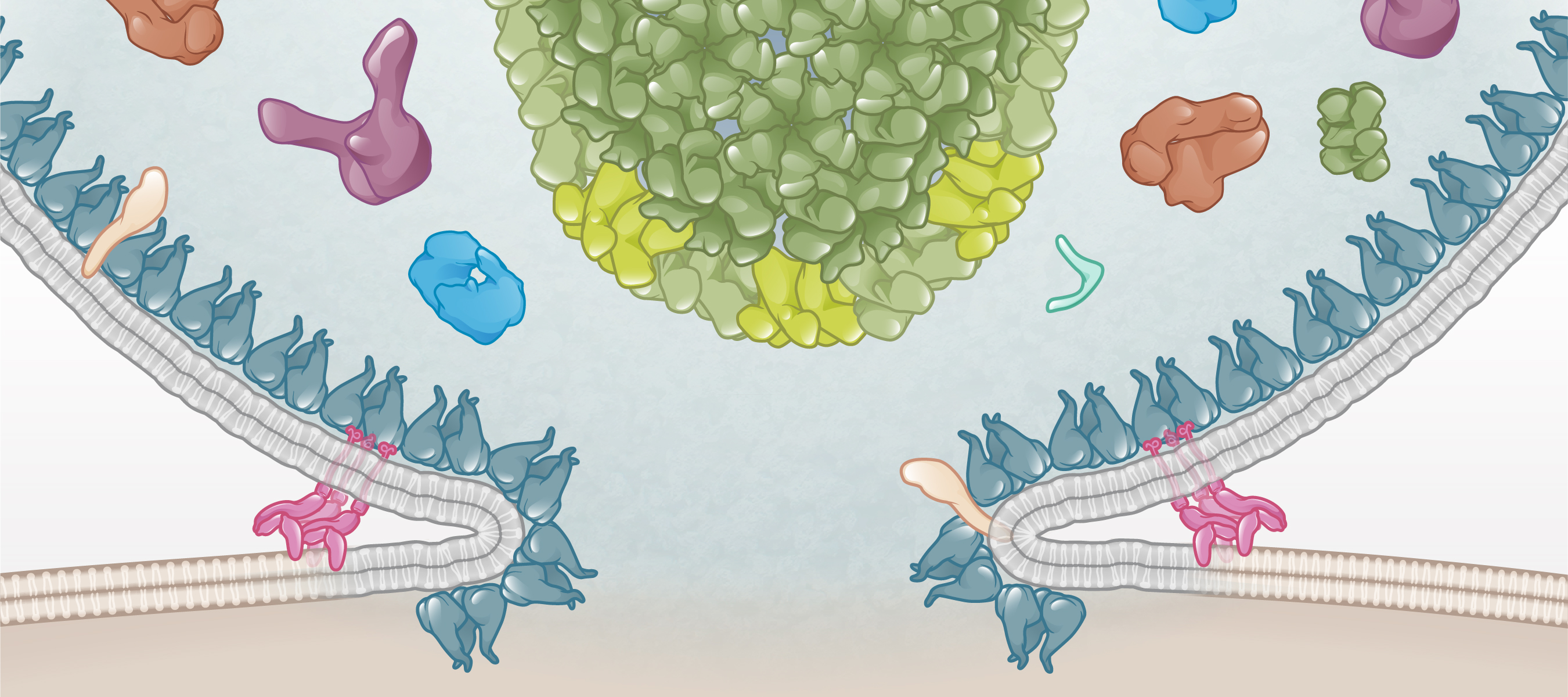 HIV
Matrix shell
Matrix shell
Matrix
Host Cell
Illustration: Cognition Studio, Inc. and David H. Spach, MD
HIV Matrix: Role Late in Viral Assembly
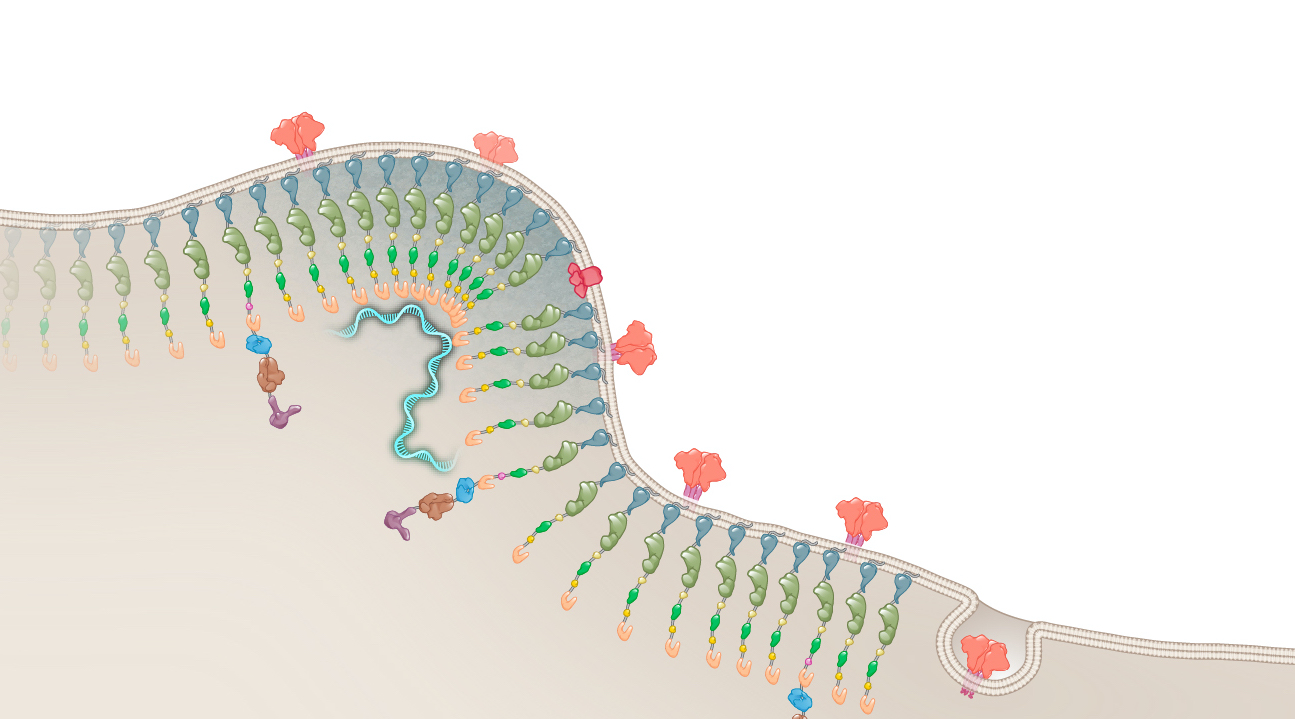 Host Cell Membrane
Matrix
Host Cell
Illustration: Cognition Studio, Inc. and David H. Spach, MD
HIV Matrix: Role Anchoring HIV Gag and Gag-Pol
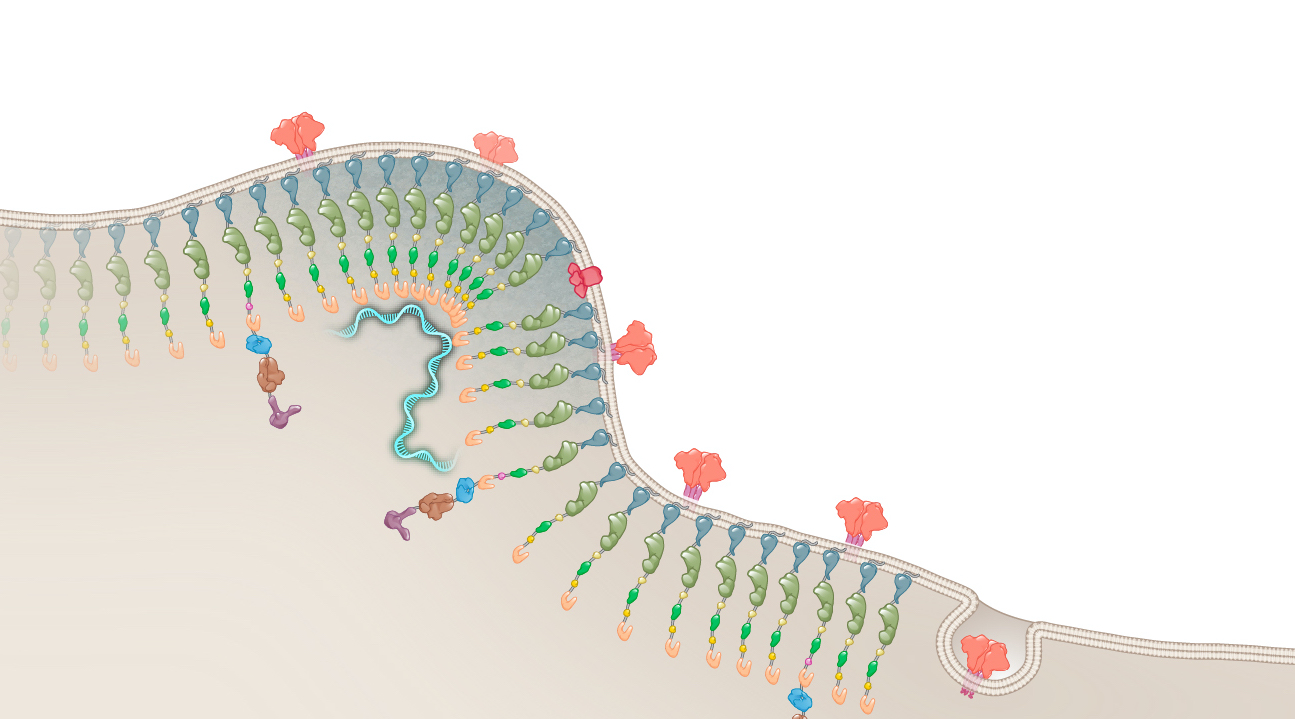 HIV Gag
HIV Gag-Pol
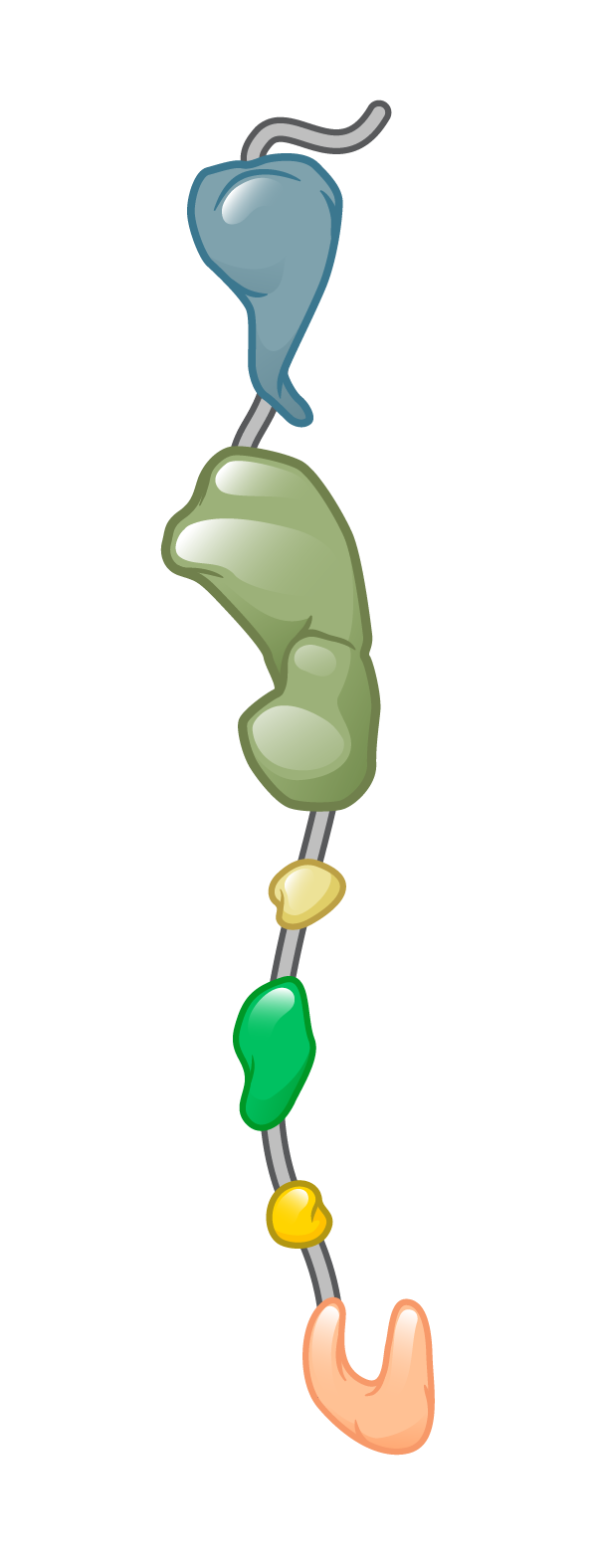 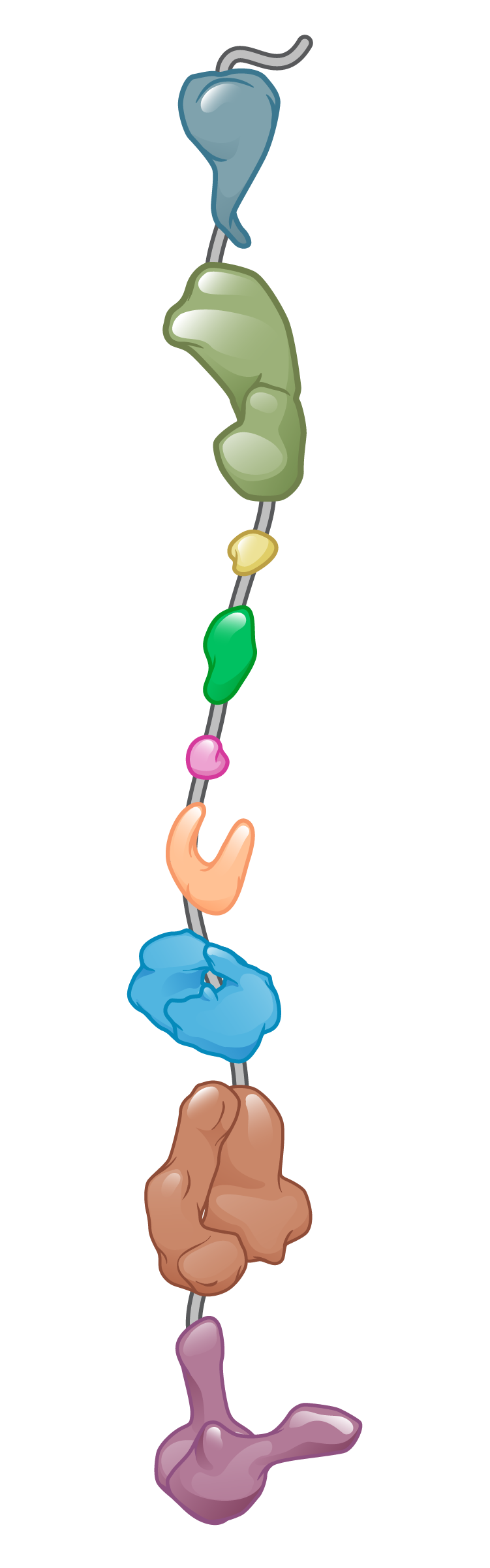 Matrix
Host Cell Membrane
Matrix
Matrix
HIV Gag-Pol
HIV Gag
Host Cell
Illustration: Cognition Studio, Inc. and David H. Spach, MD
HIV Capsid (p24)
HIV capsid (p24)
Illustration: Cognition Studio, Inc. and David H. Spach, MD
HIV Capsid and HIV Core
Structural Protein
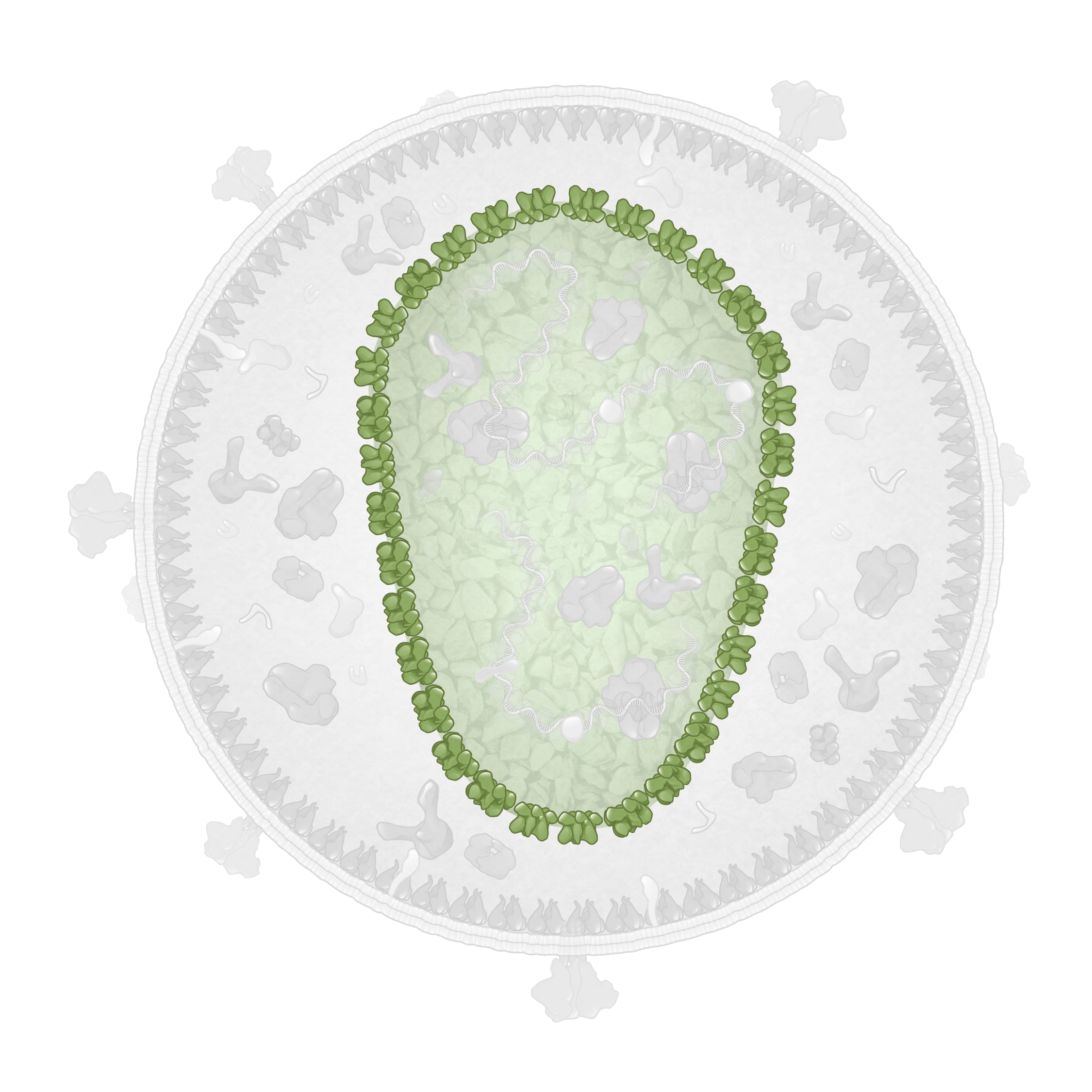 HIV Core (capsid)
HIV capsid (HIV capsid core)
Illustration: Cognition Studio, Inc. and David H. Spach, MD
HIV Capsid: Monomer Structure
HIV Capsid Monomer
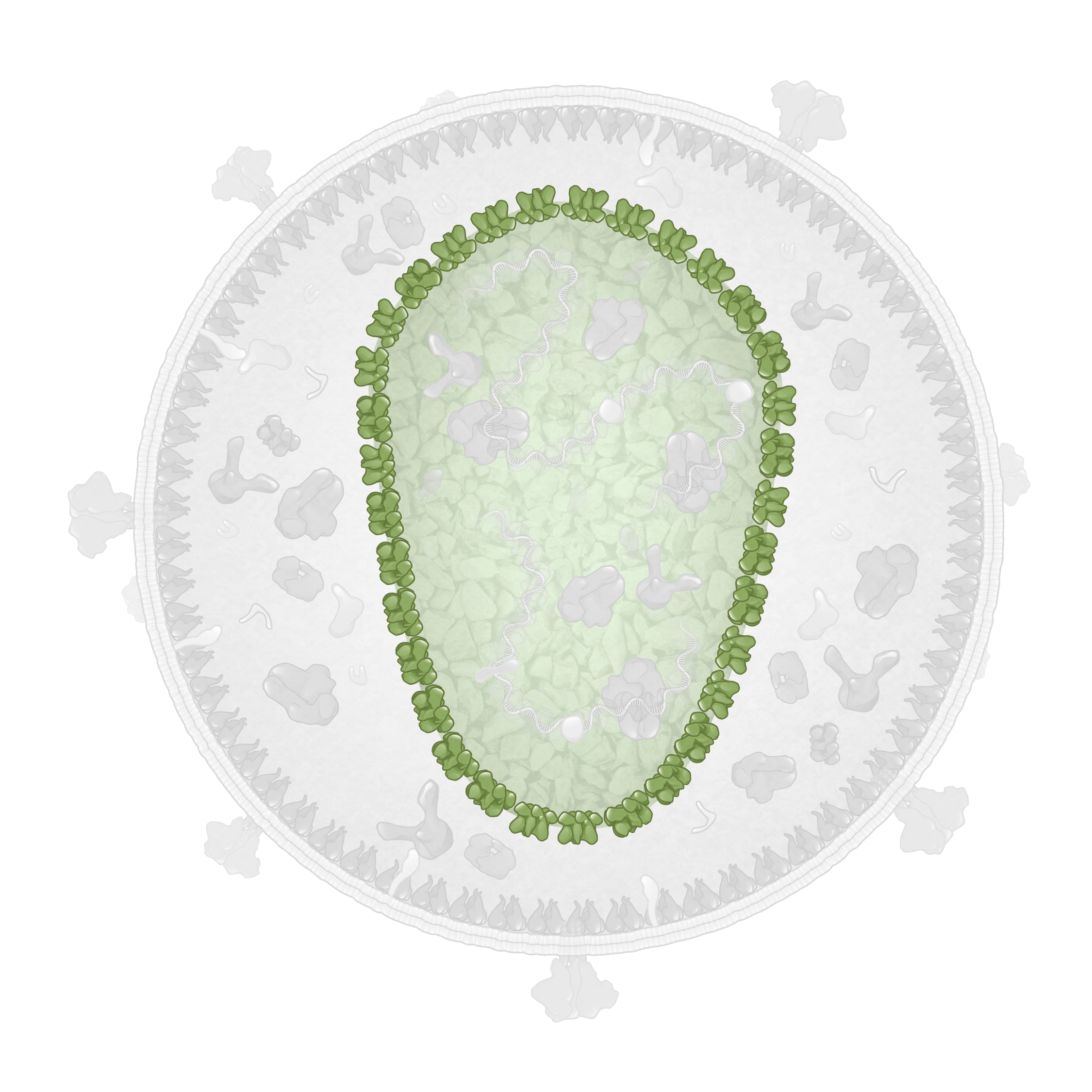 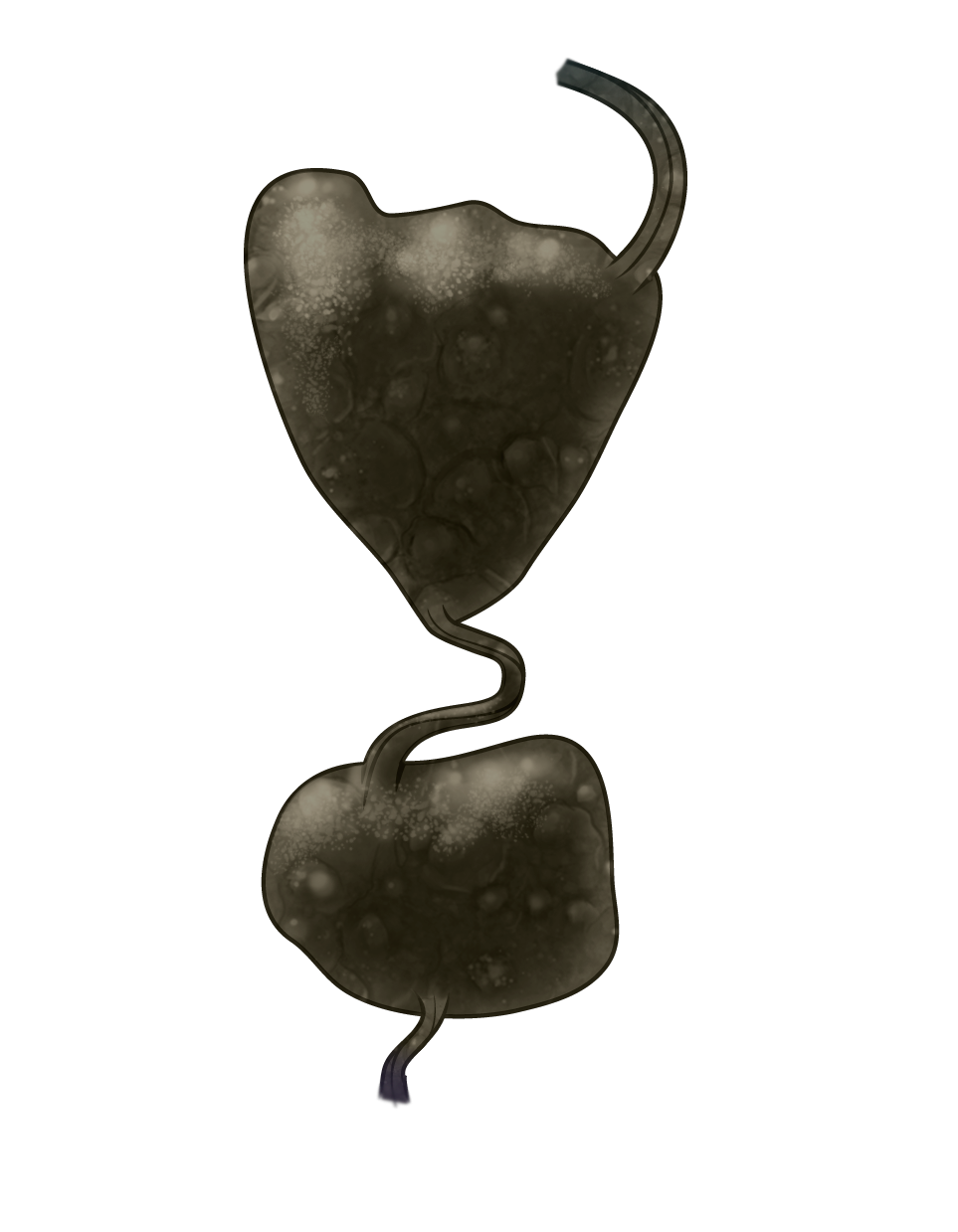 N-terminal domain (NTD)
Flexible Linker
C-terminal domain (CTD)
Illustration: Cognition Studio, Inc. and David H. Spach, MD
HIV Capsid: Monomers and Polmyers
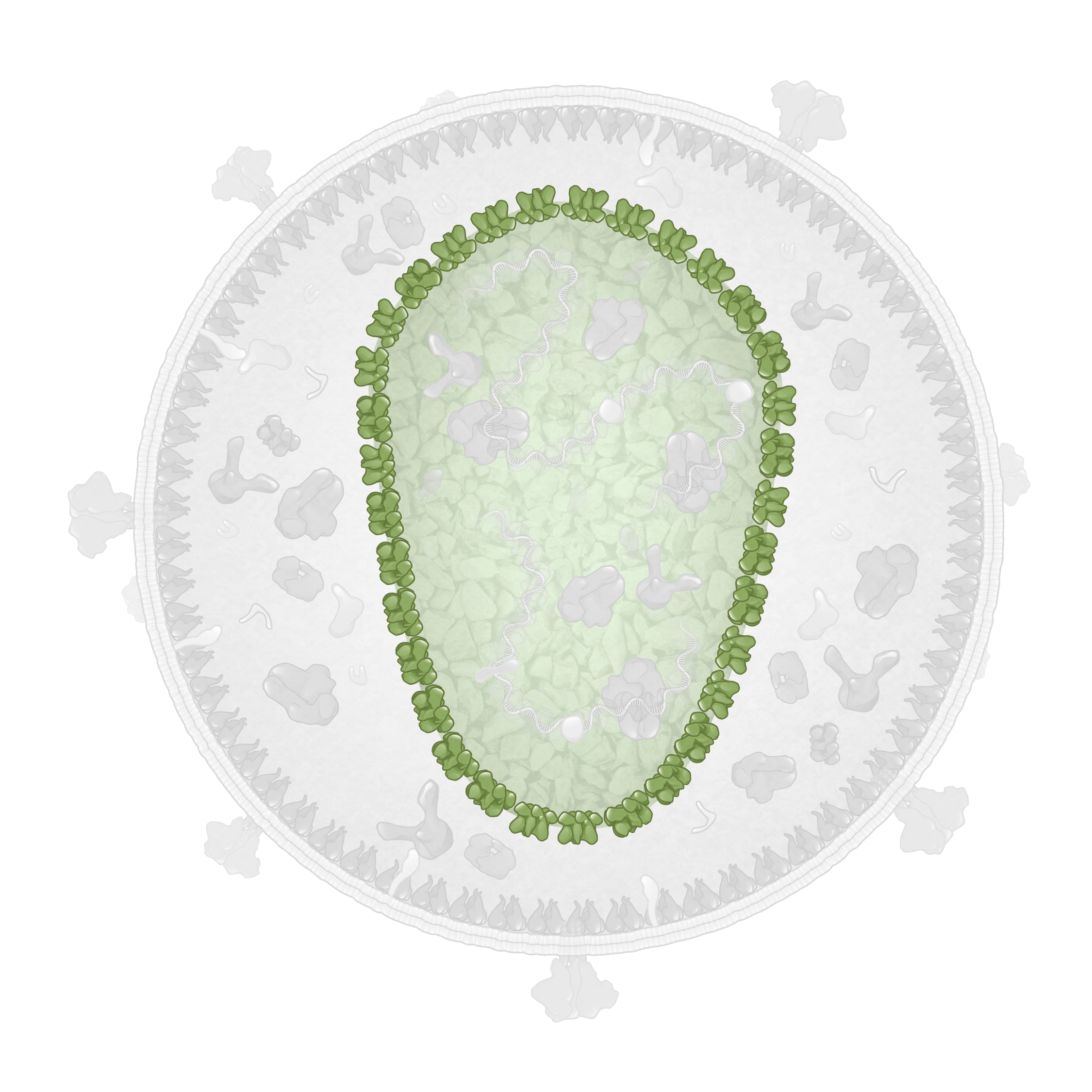 HIV Capsid
Monomers
Polymers
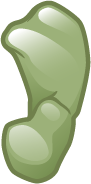 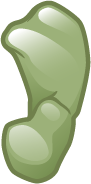 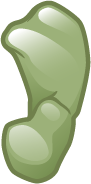 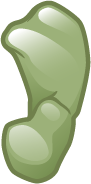 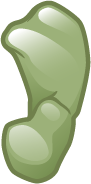 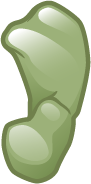 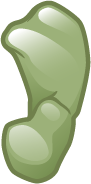 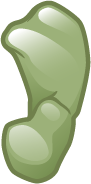 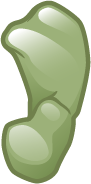 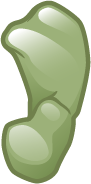 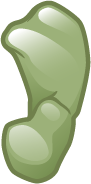 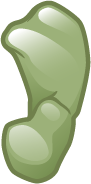 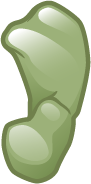 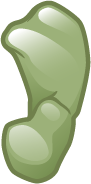 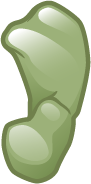 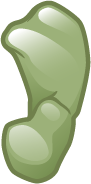 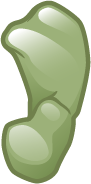 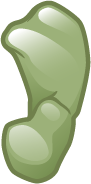 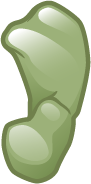 Illustration: Cognition Studio, Inc. and David H. Spach, MD
HIV Capsid: Hexamers and Pentamers
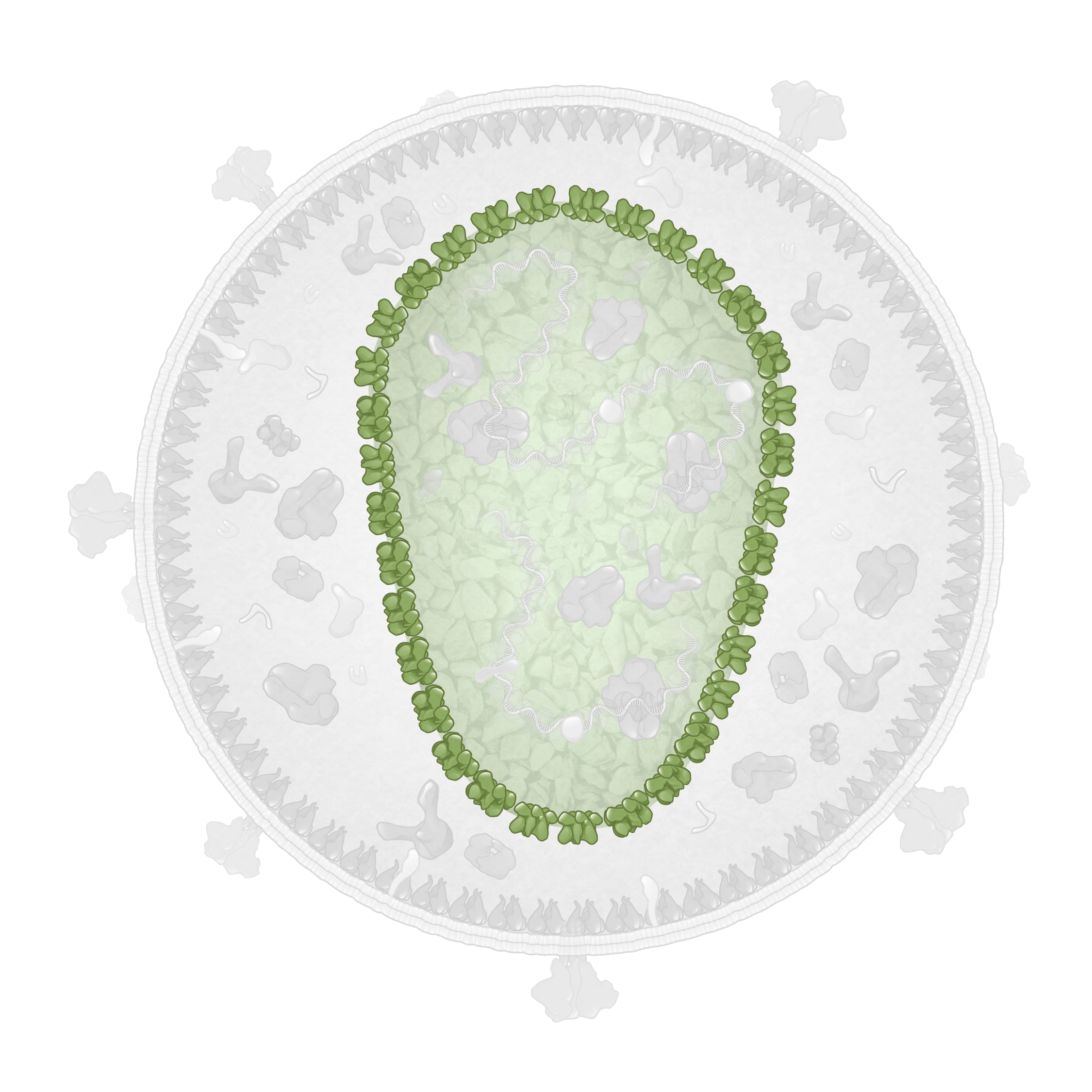 Capsid Hexamer
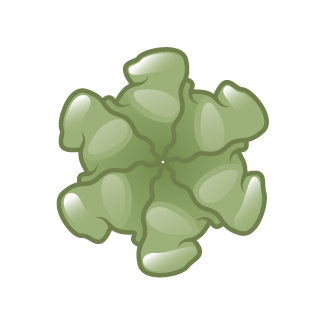 Capsid Pentamer
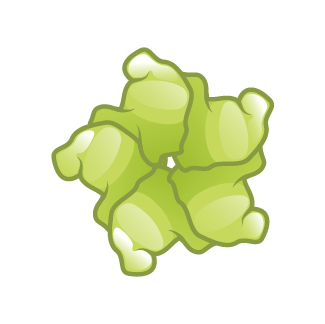 Illustration: Cognition Studio, Inc. and David H. Spach, MD
HIV Capsid: Hexamers and Pentamers
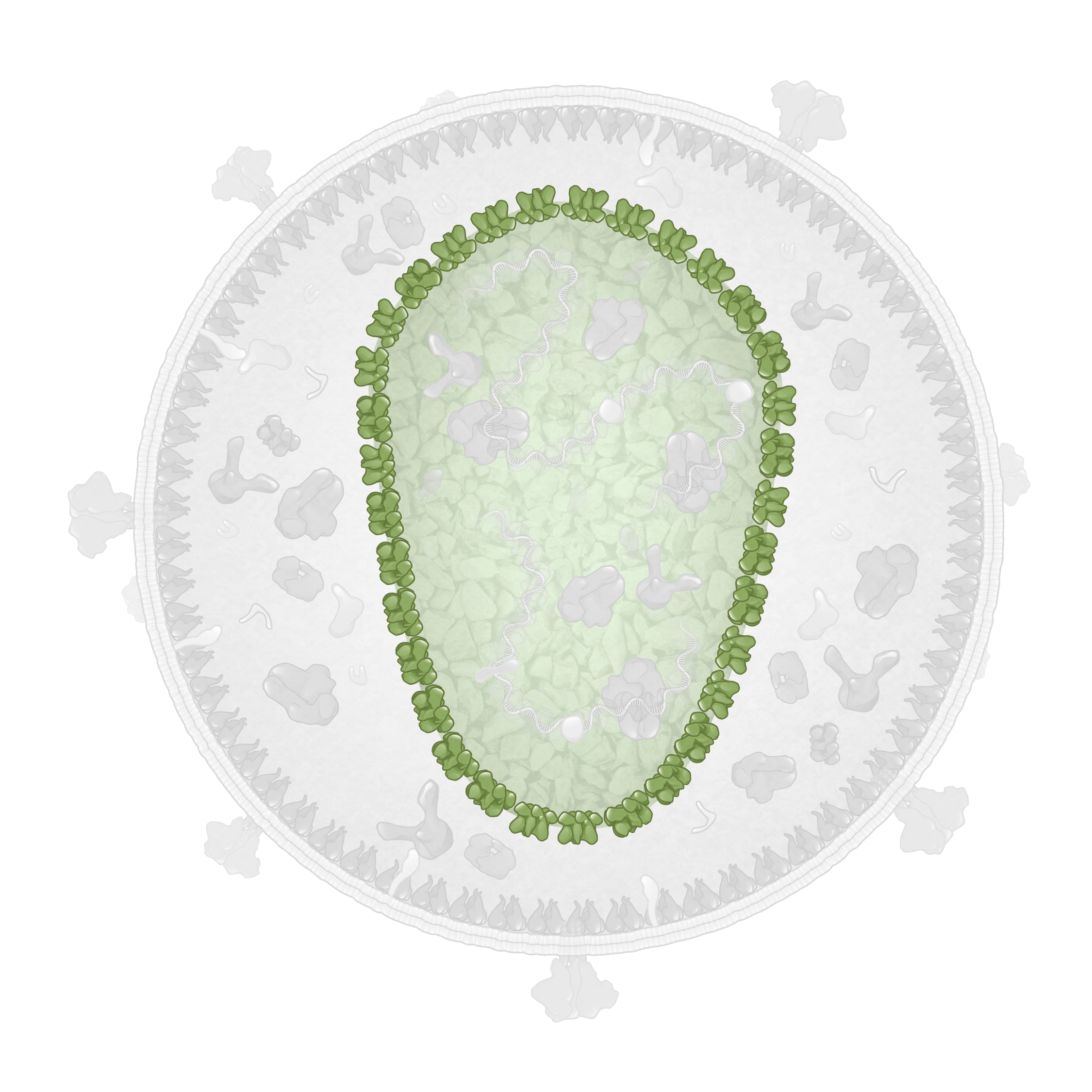 Capsid Hexamer
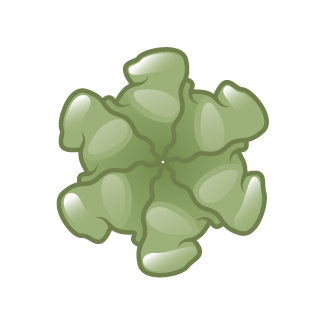 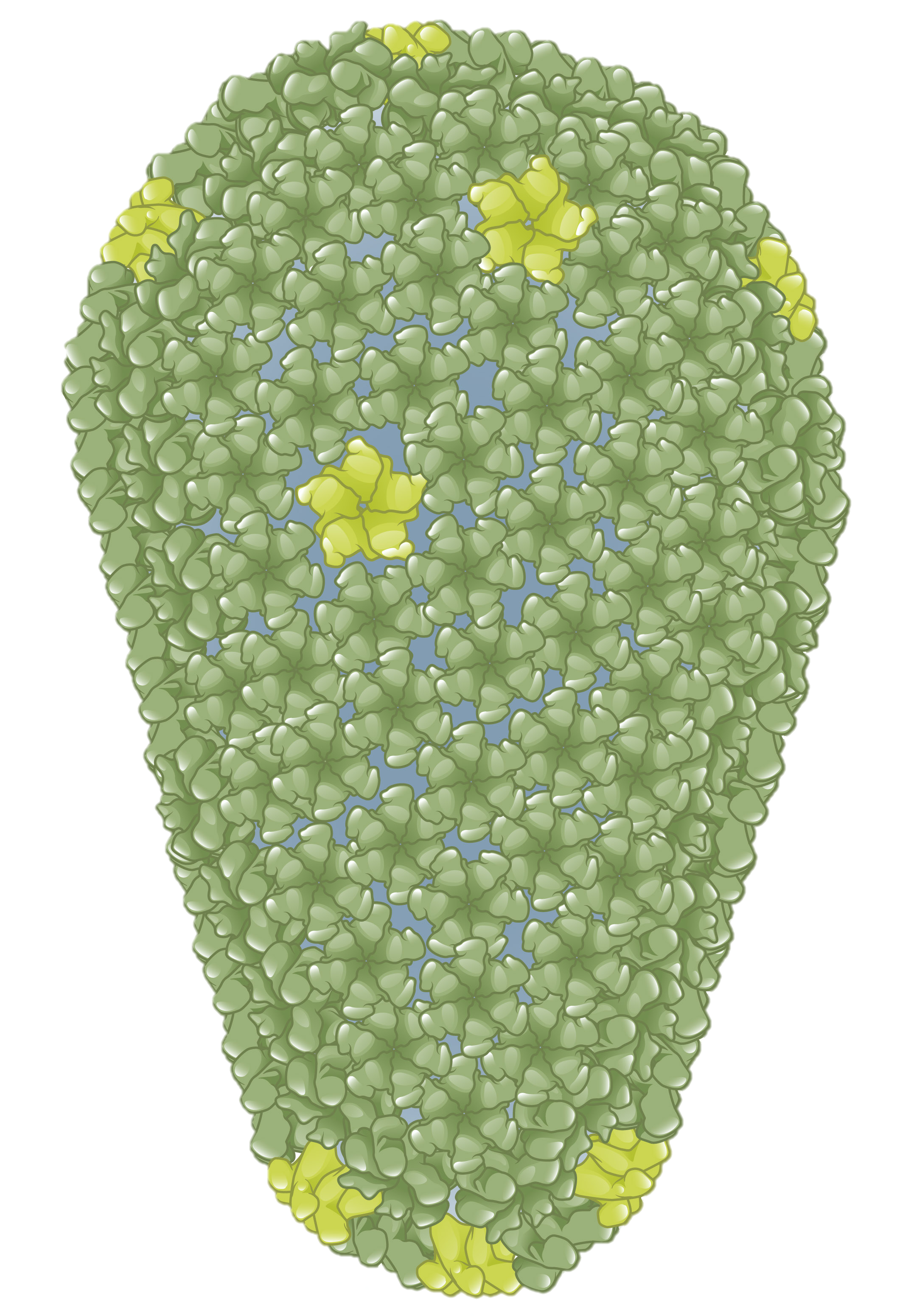 Capsid Hexamer
Capsid Pentamer
Capsid Pentamer
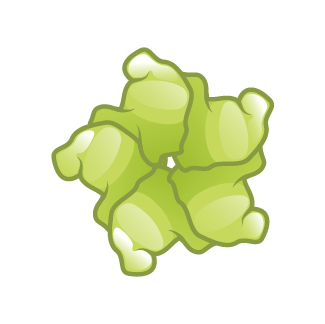 Illustration: Cognition Studio, Inc. and David H. Spach, MD
HIV Capsid: Cone-Shaped Structure of HIV Core
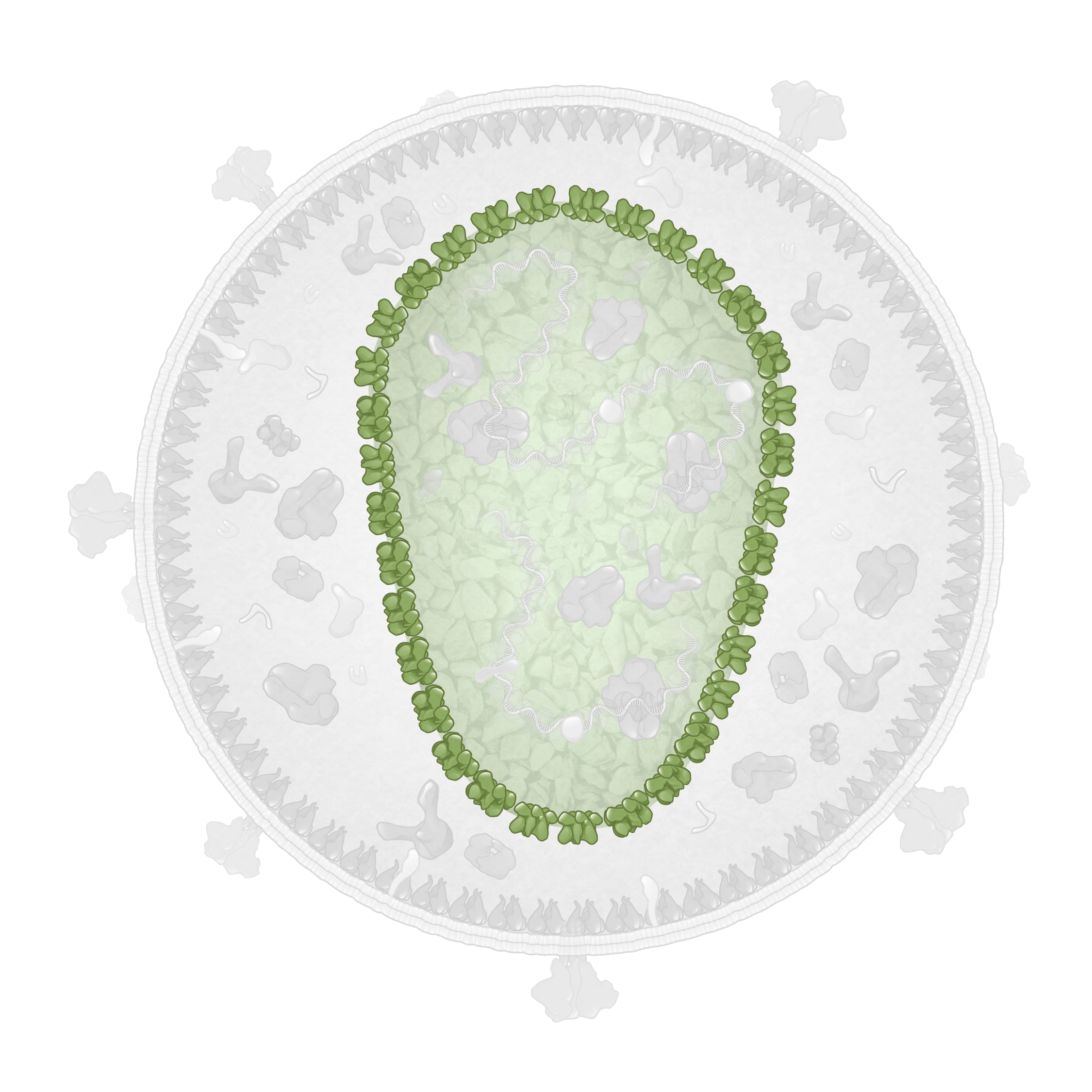 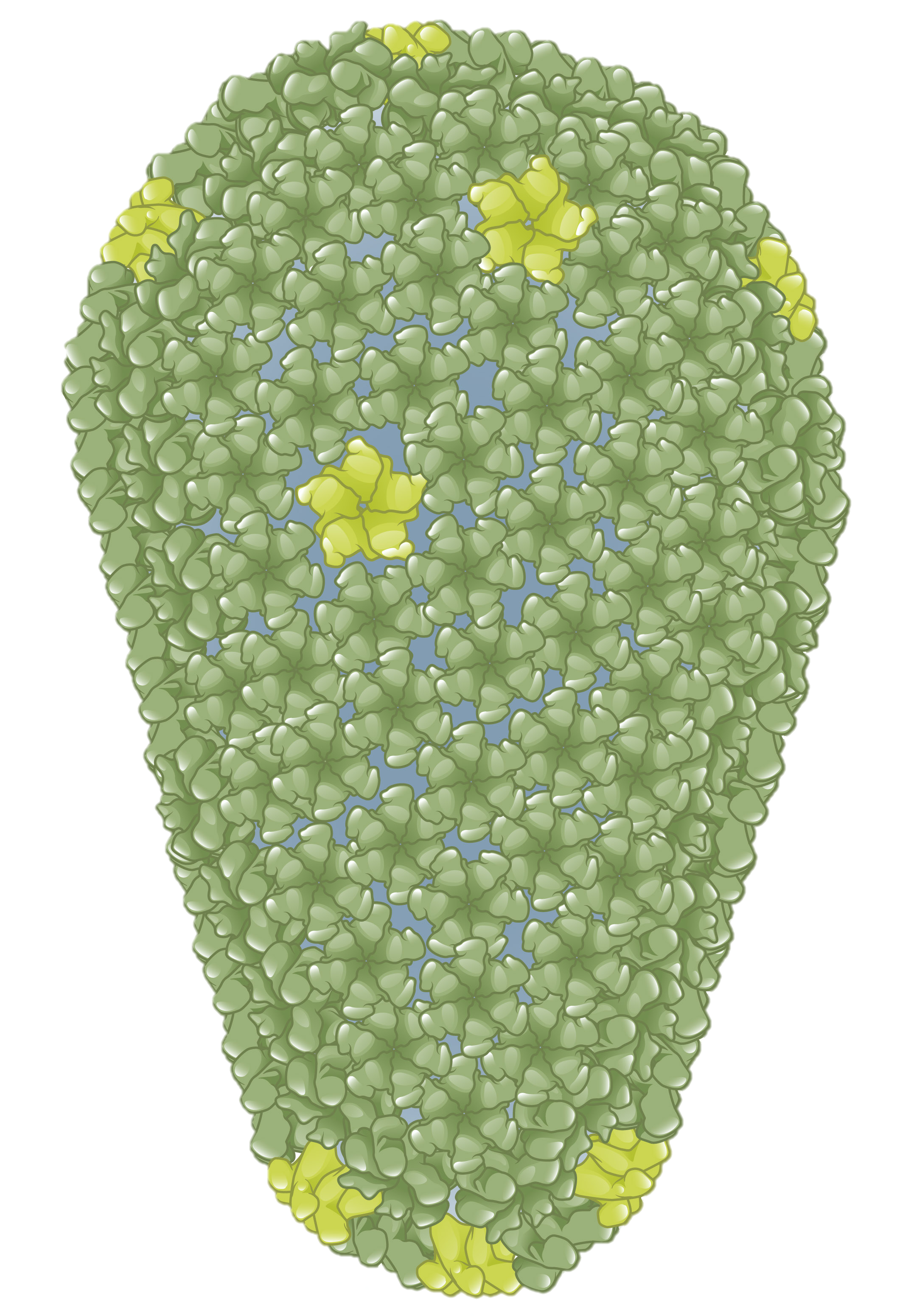 HIV Core (capsid)
Capsid Hexamer
Capsid Pentamer
Illustration: Cognition Studio, Inc. and David H. Spach, MD
HIV Core: Structural Barrier
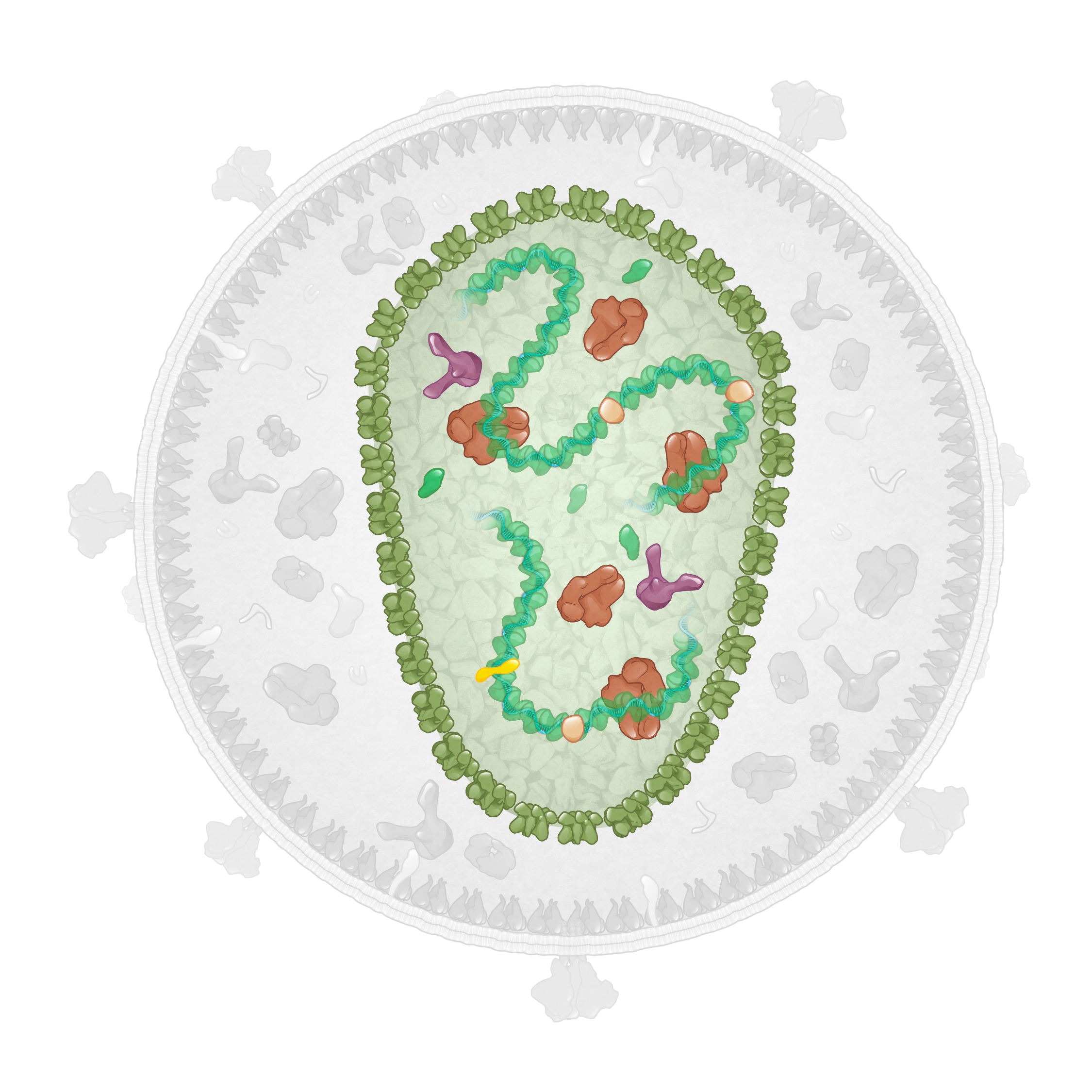 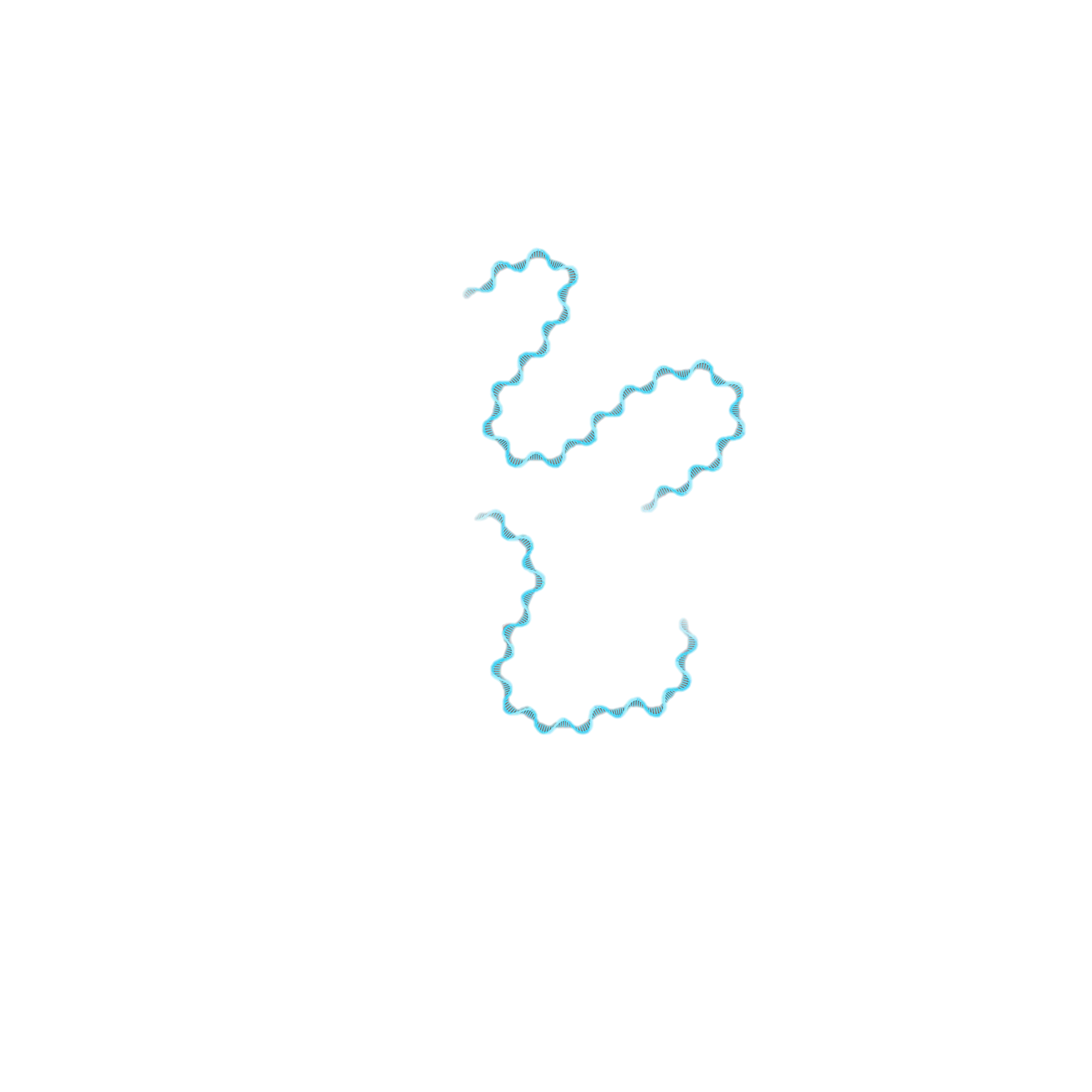 HIV Core (capsid)
HIV RNA
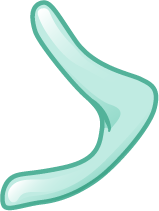 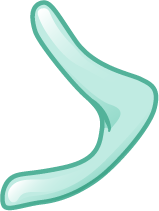 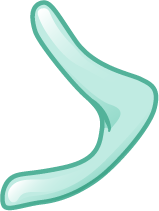 Illustration: Cognition Studio, Inc. and David H. Spach, MD
HIV Core: Role in Migration to Host Cell Nucleus
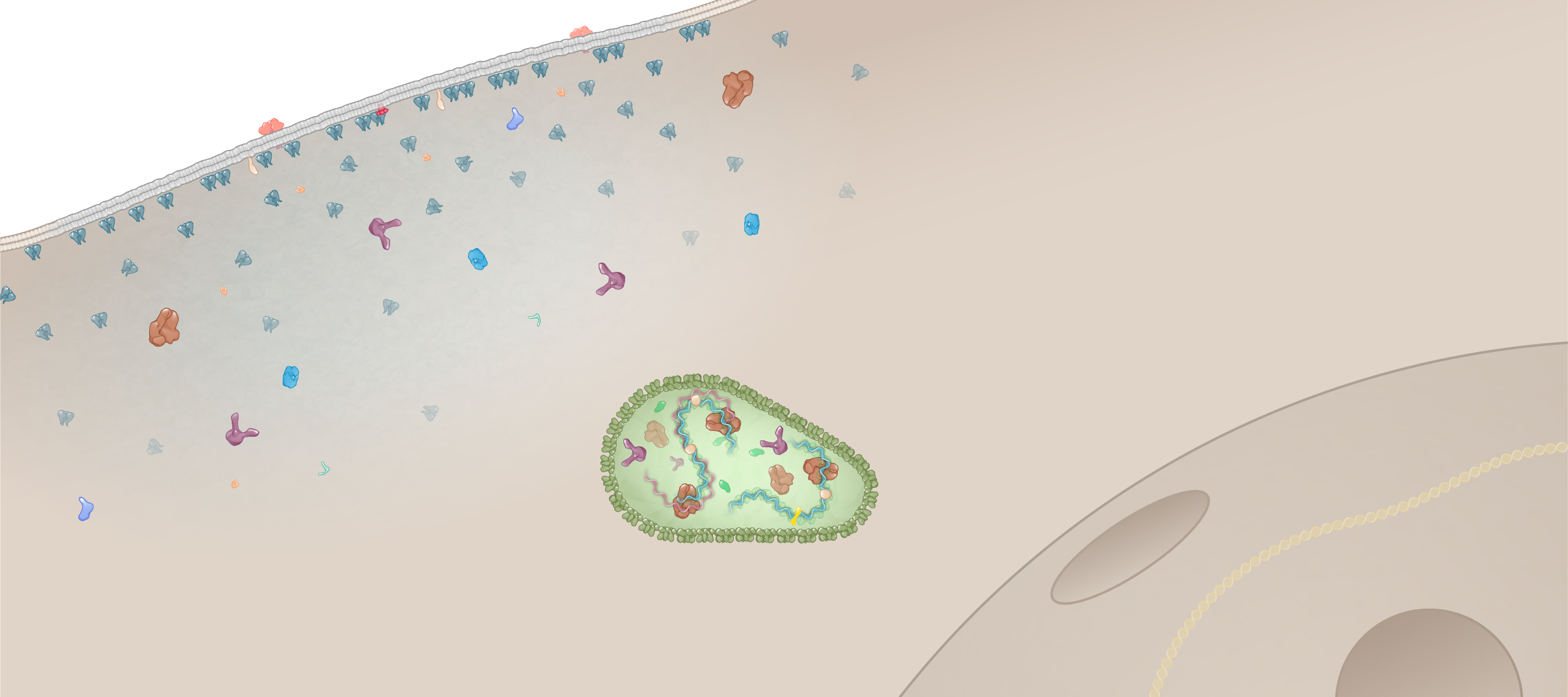 Host DNA
Cytoplasm
HIV core
Nucleus
Host cell
Illustration: Cognition Studio, Inc., and David H. Spach, MD
HIV Nucleocapsid (p7)
HIV Nucleocapsid (p7)
Illustration: Cognition Studio, Inc. and David H. Spach, MD
HIV Nucleocapsid (p7)
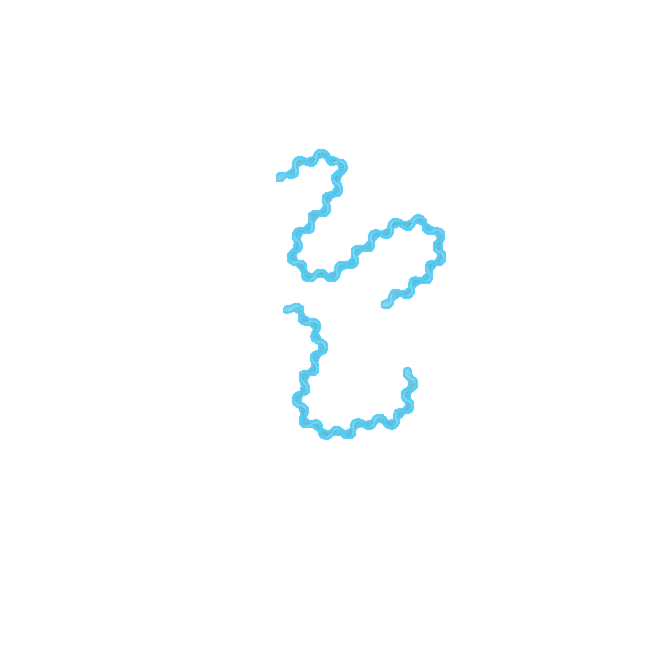 Structural Protein
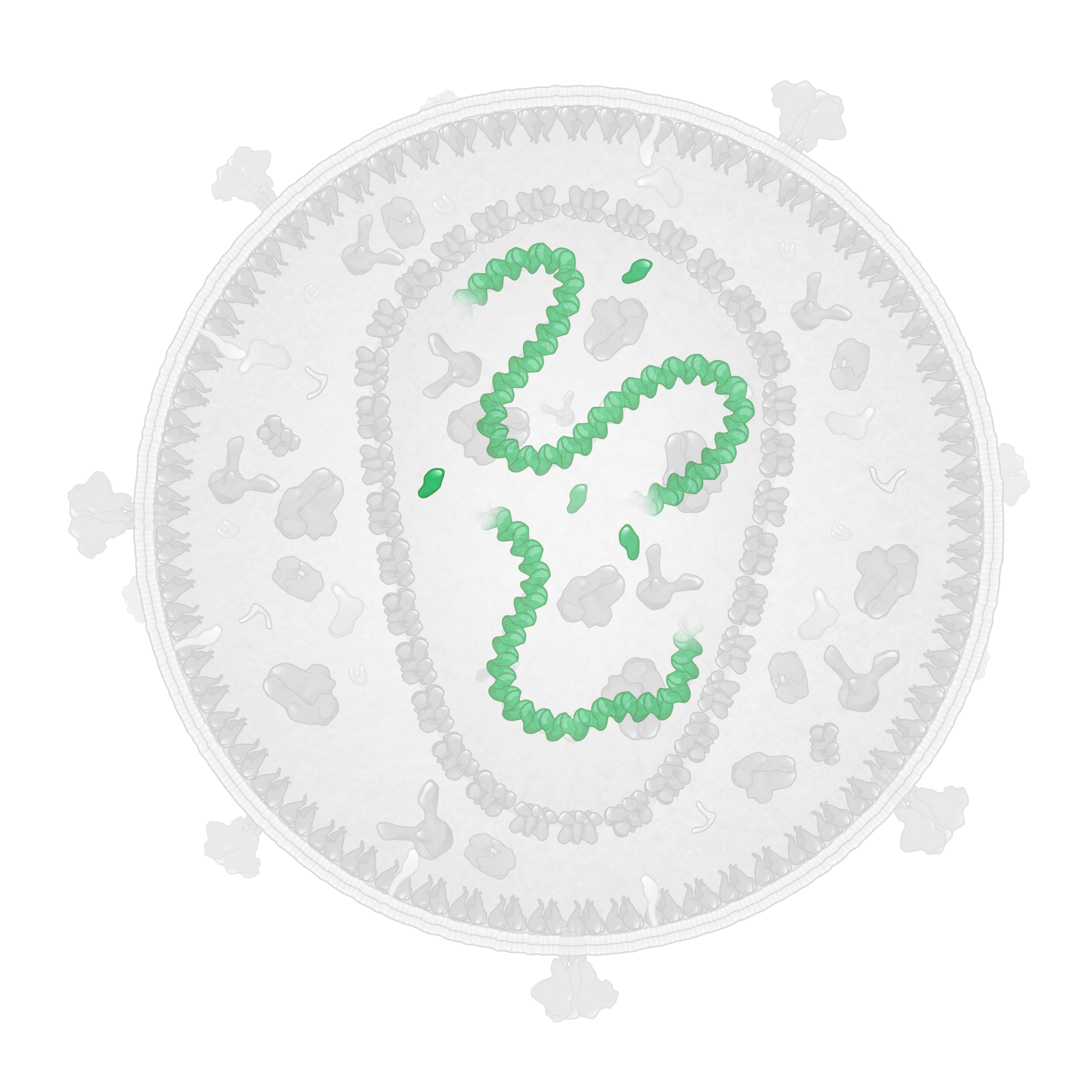 HIV Nucleocapsid (p7)
HIV RNA
Illustration: Cognition Studio, Inc. and David H. Spach, MD
HIV Nucleocapsid (p7): HIV RNA Coating
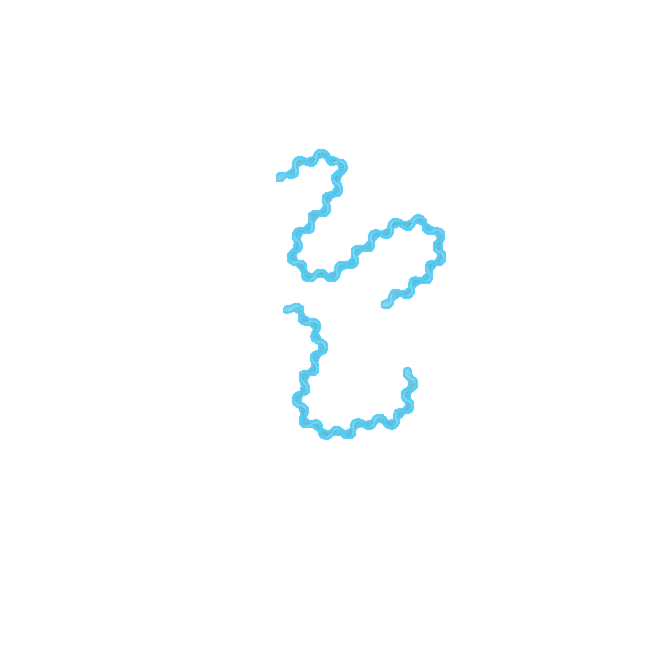 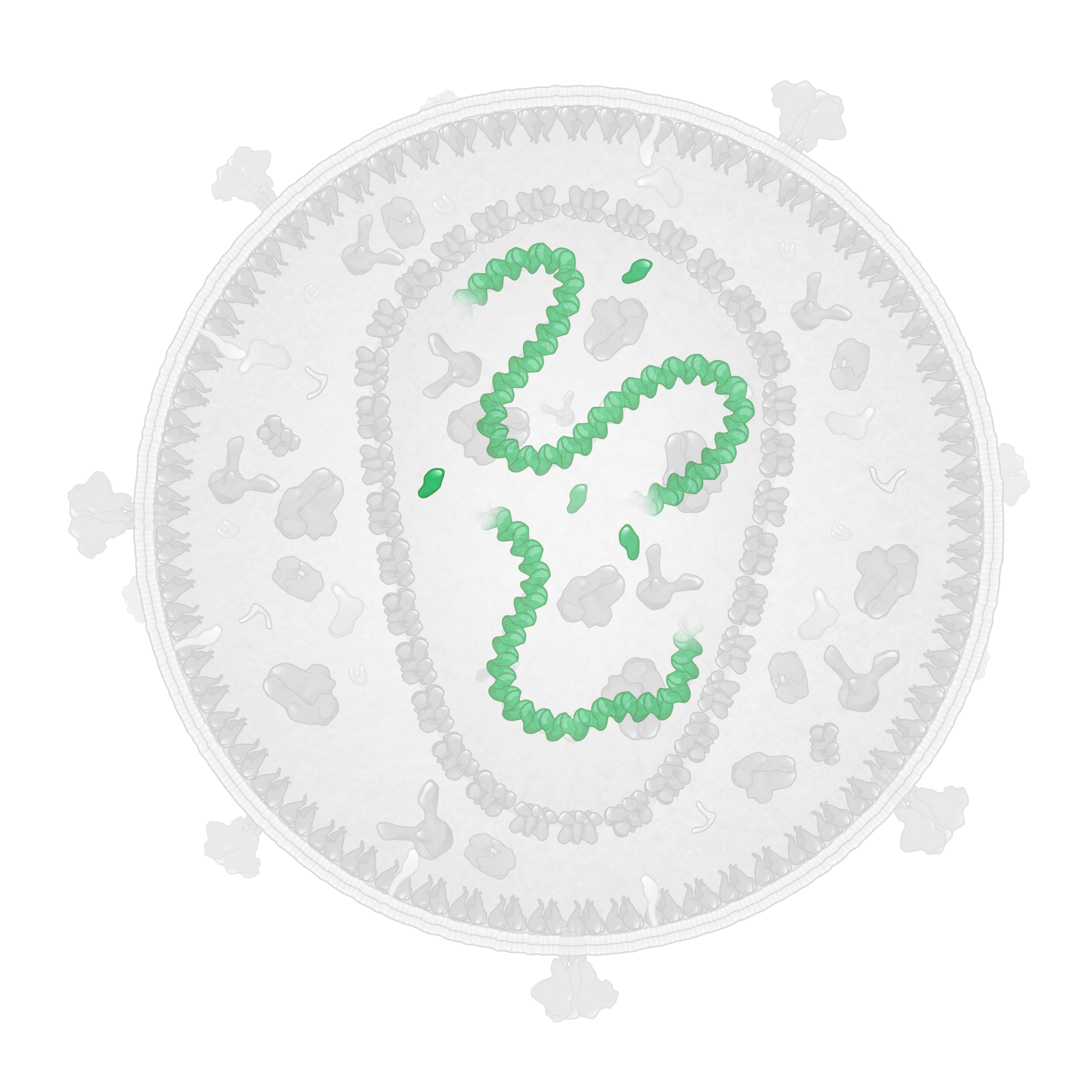 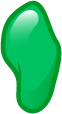 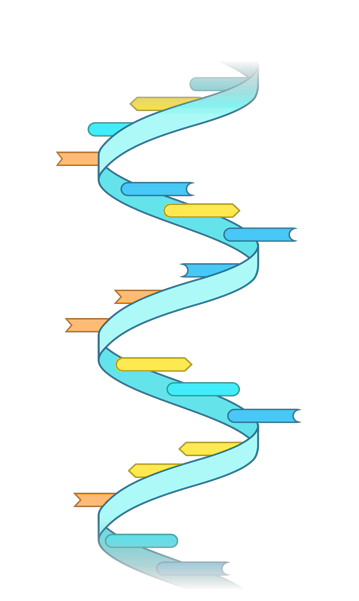 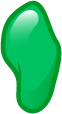 Nucleocapsid
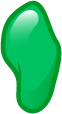 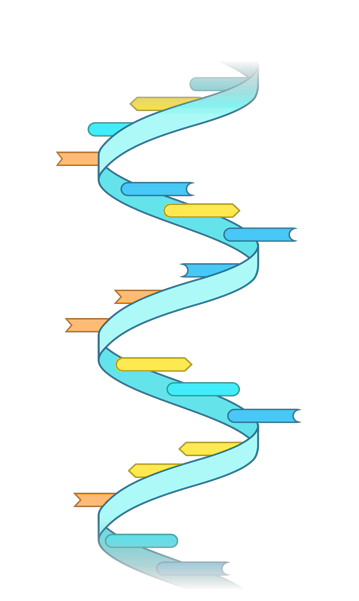 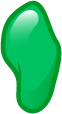 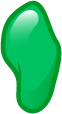 HIV RNA
Illustration: Cognition Studio, Inc. and David H. Spach, MD
HIV Nucleocapsid: Structure
HIV Nucleocapsid Monomer
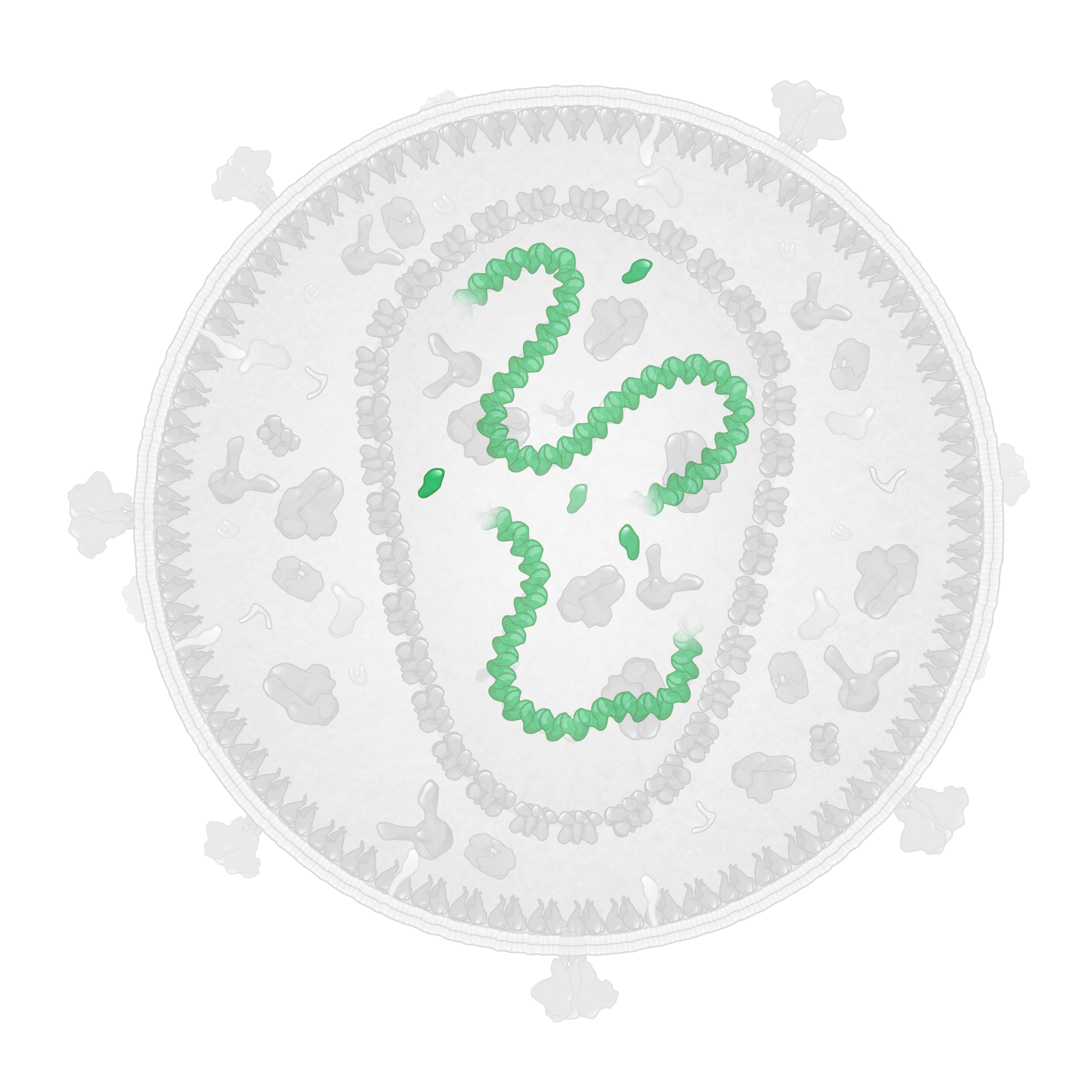 N-terminal region
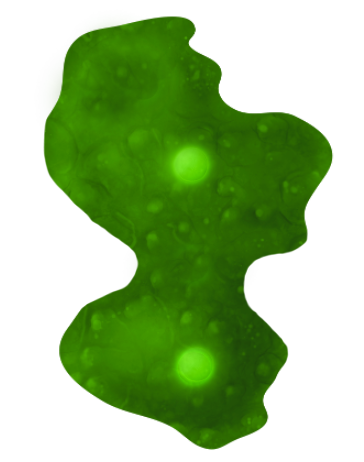 C-terminal region
Illustration: Cognition Studio, Inc. and David H. Spach, MD
HIV Nucleocapsid: Zinc-Binding Domains
HIV Nucleocapsid Monomer
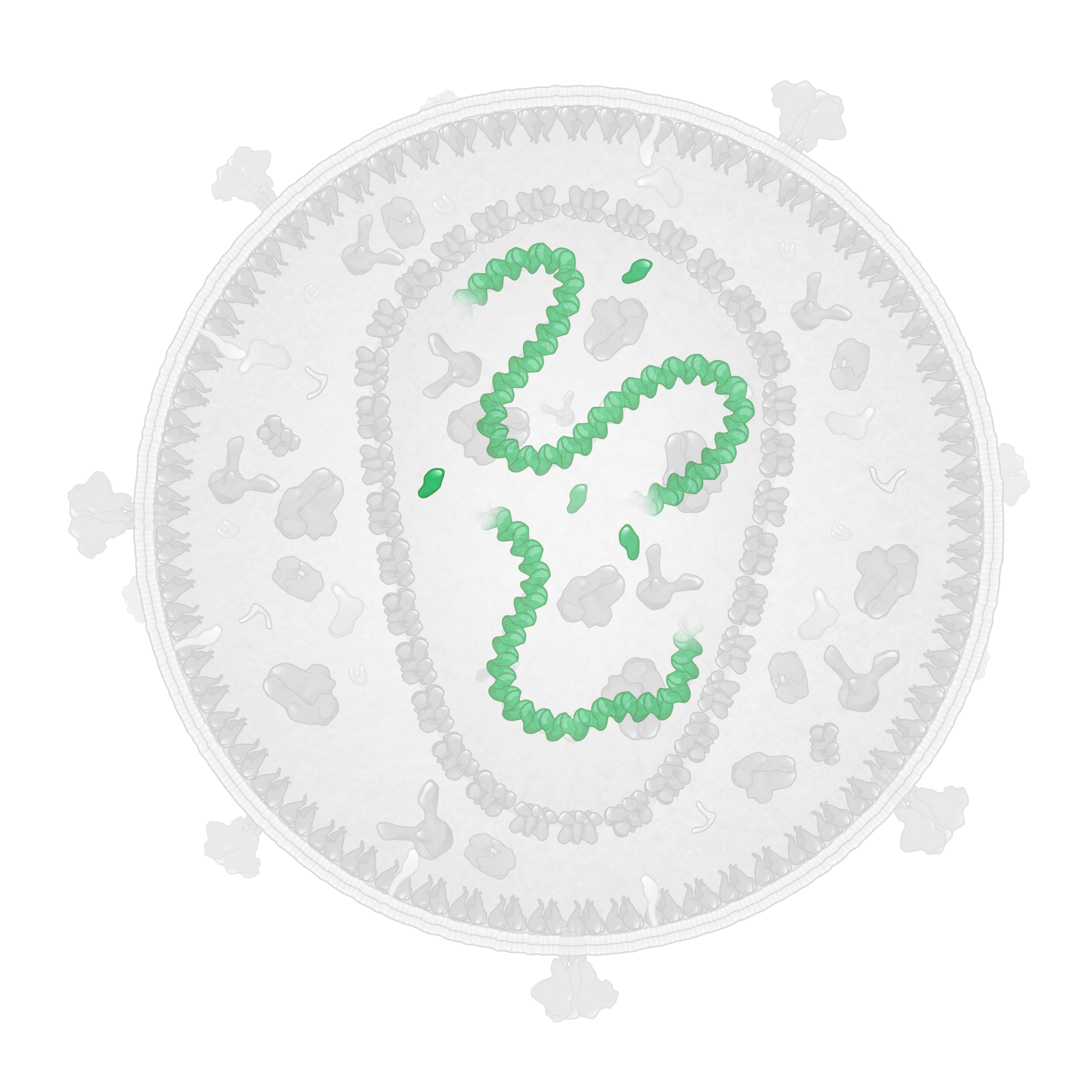 N-terminal region
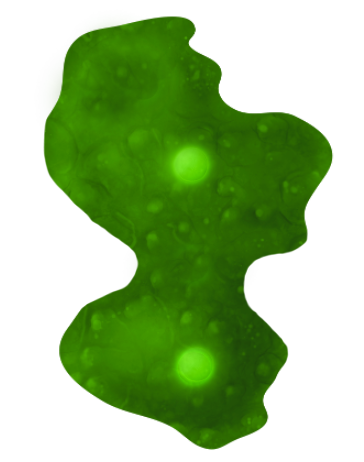 Zinc binding domain
Zn2+
Zinc binding domain
Zn2+
C-terminal region
Illustration: Cognition Studio, Inc. and David H. Spach, MD
HIV Nucleocapsid: Complexed with HIV RNA
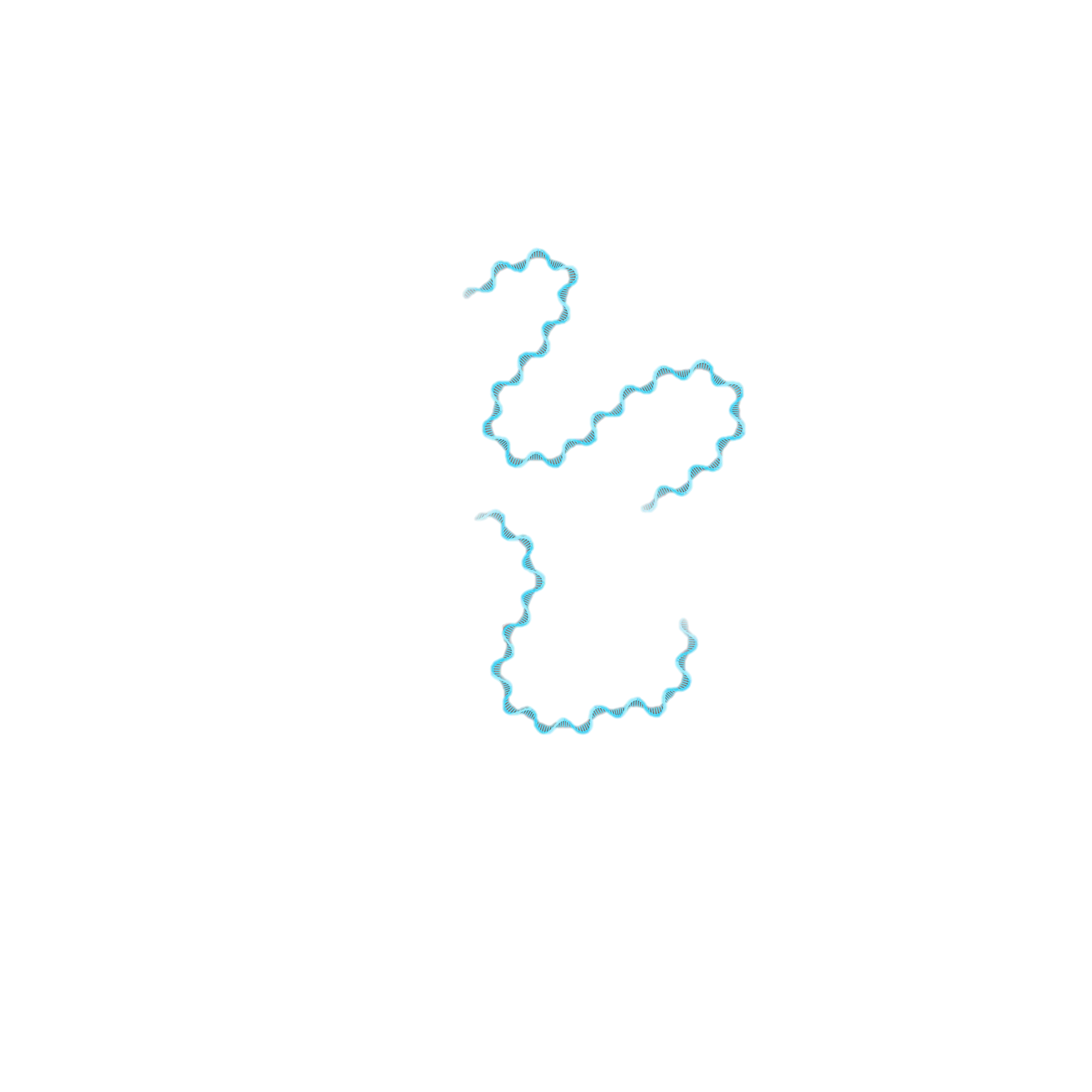 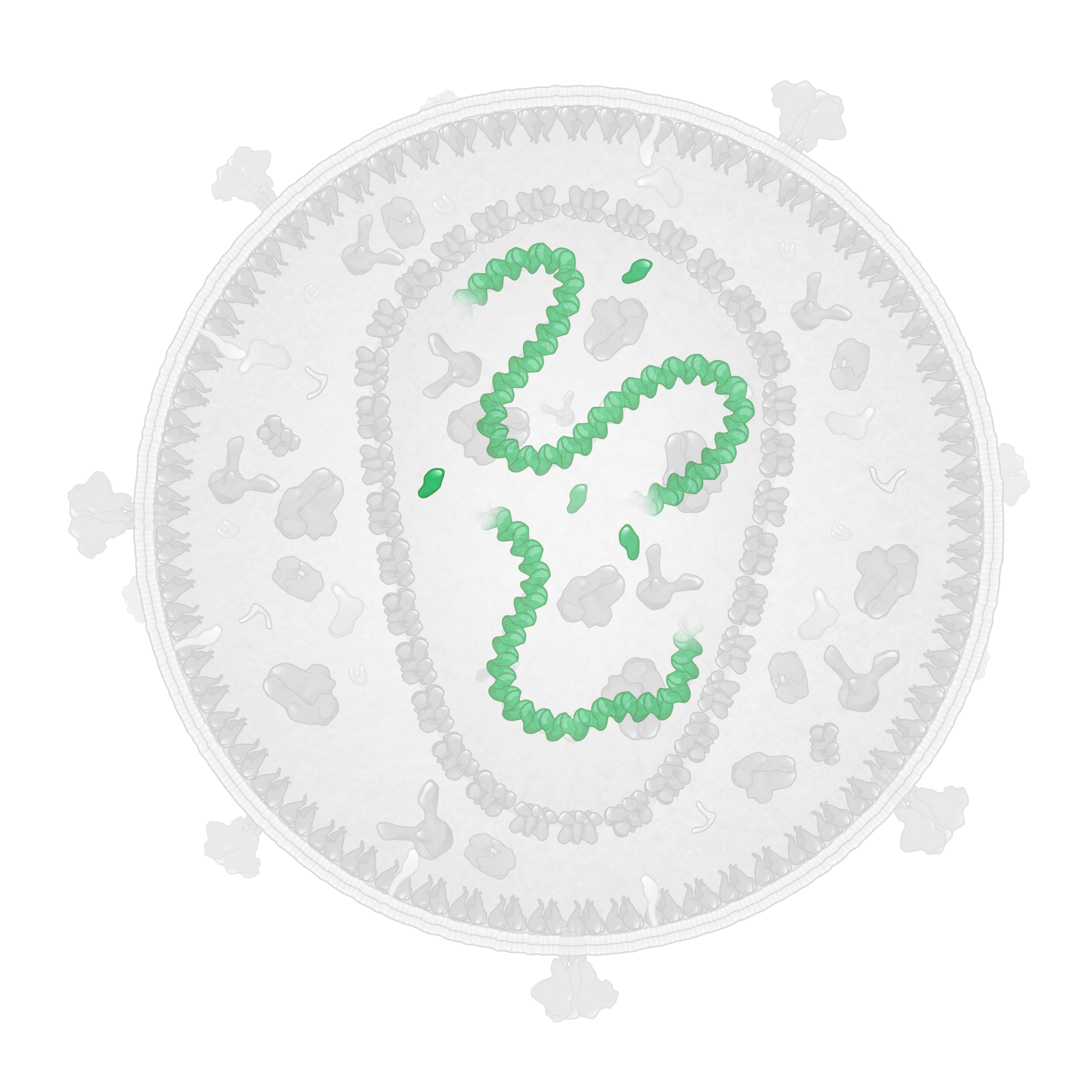 HIV Nucleocapsid
HIV RNA
Illustration: Cognition Studio, Inc. and David H. Spach, MD
HIV Ribonucleoprotein Complex
HIV Genomic RNA
Nucleocapsid Proteins
Ribonucleoprotein Complex
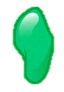 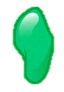 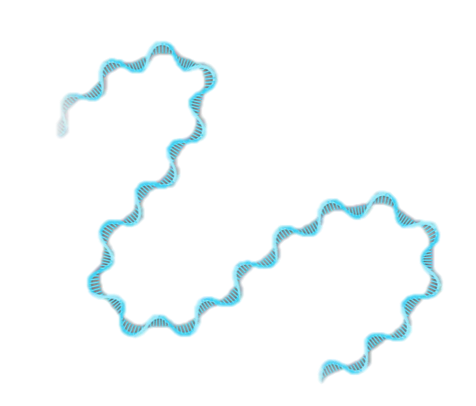 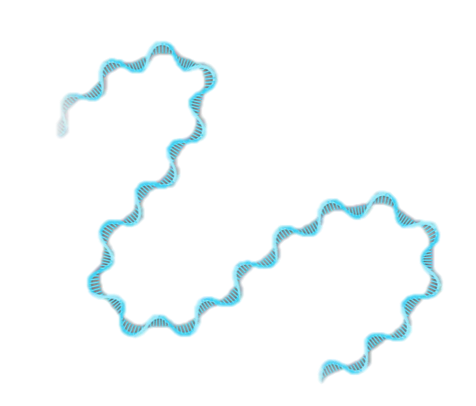 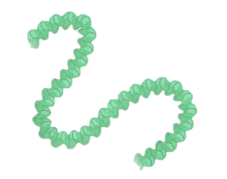 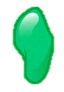 +
=
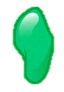 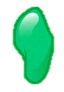 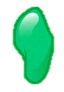 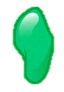 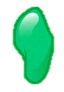 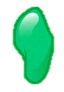 Illustration: Cognition Studio, Inc. and David H. Spach, MD
HIV Ribonucleoprotein Complex with Integrase
Nucleocapsid Proteins
Integrase
HIV Genomic RNA
Ribonucleoprotein Complex
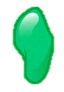 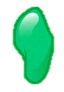 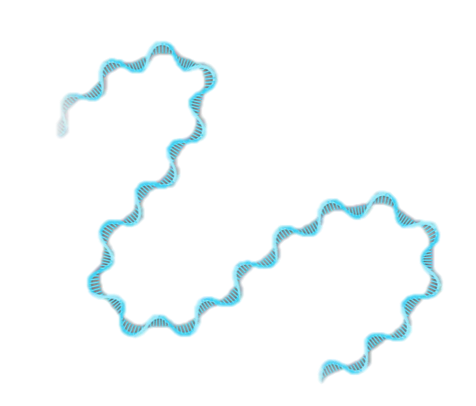 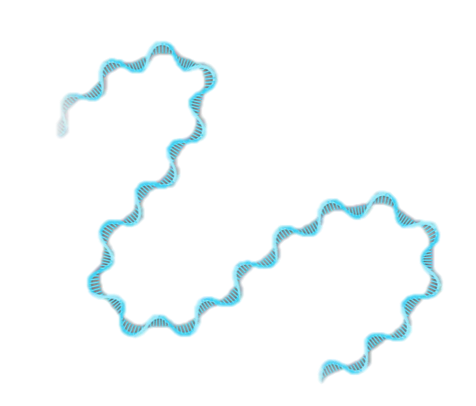 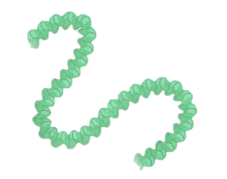 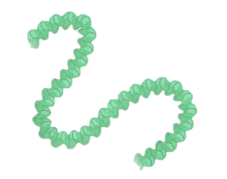 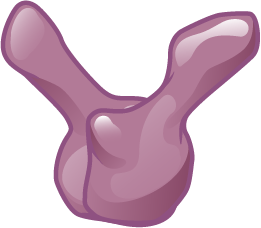 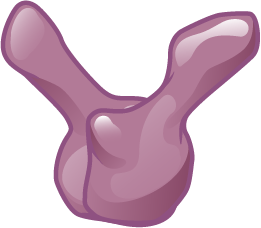 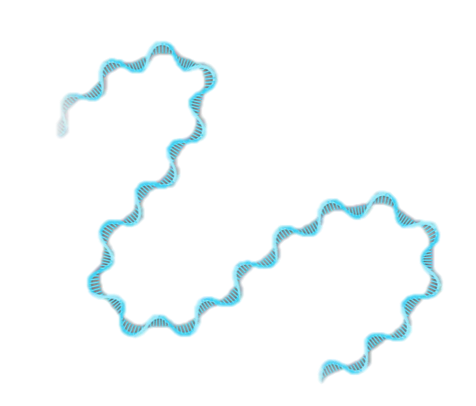 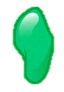 +
+
=
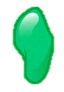 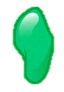 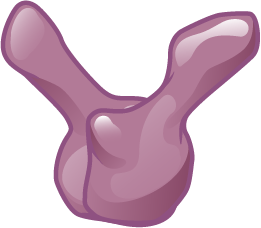 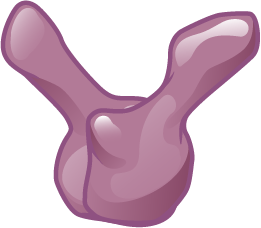 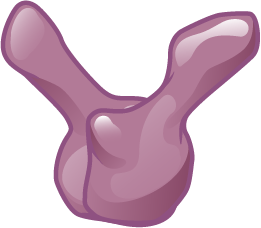 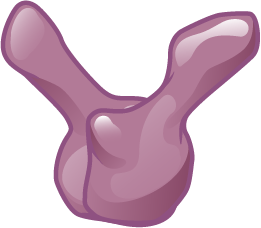 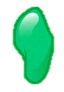 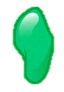 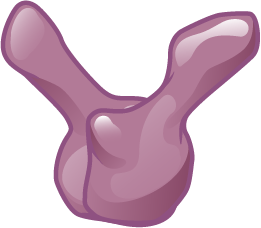 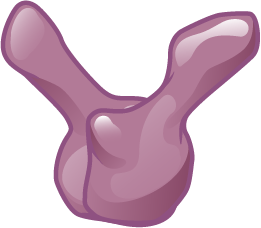 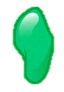 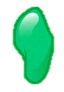 Illustration: Cognition Studio, Inc. and David H. Spach, MD
HIV Ribonucleoprotein Complex
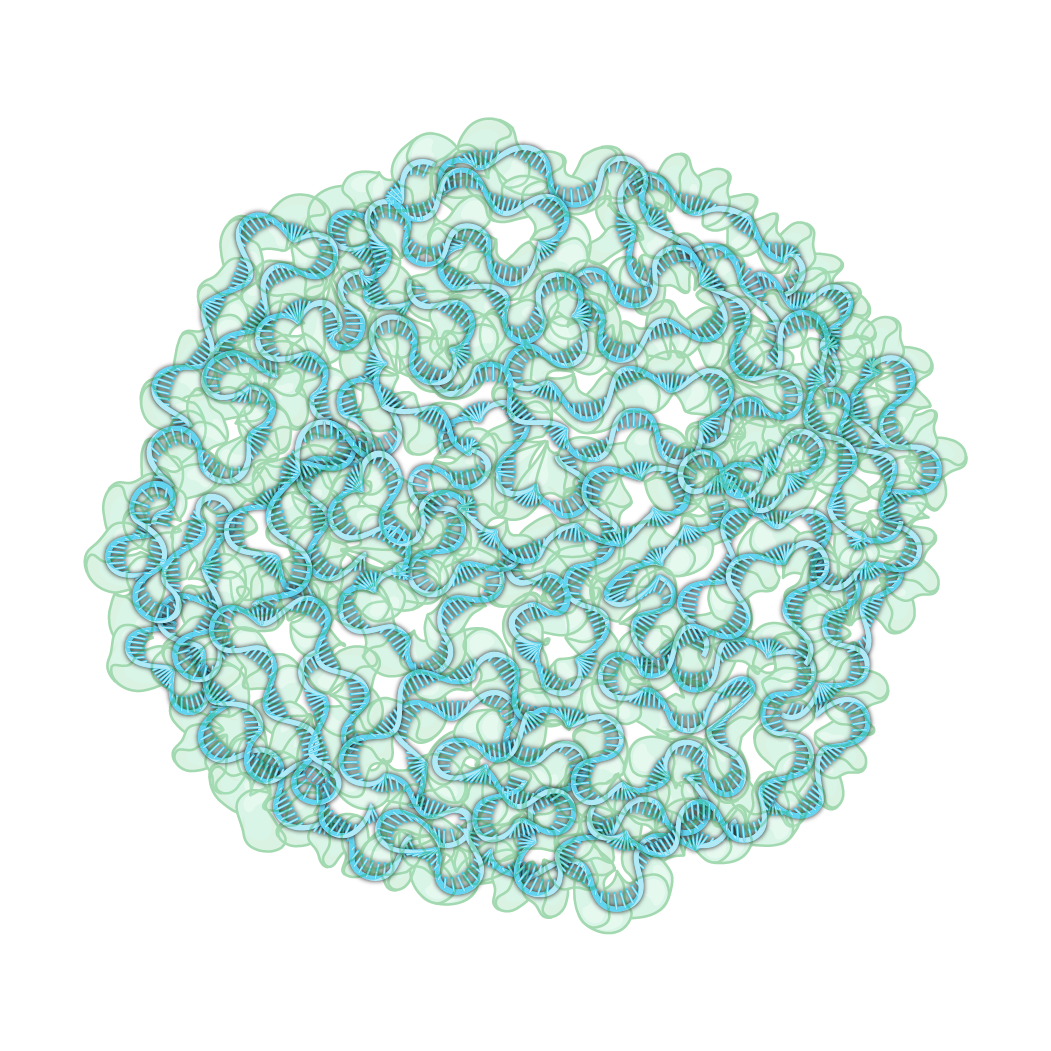 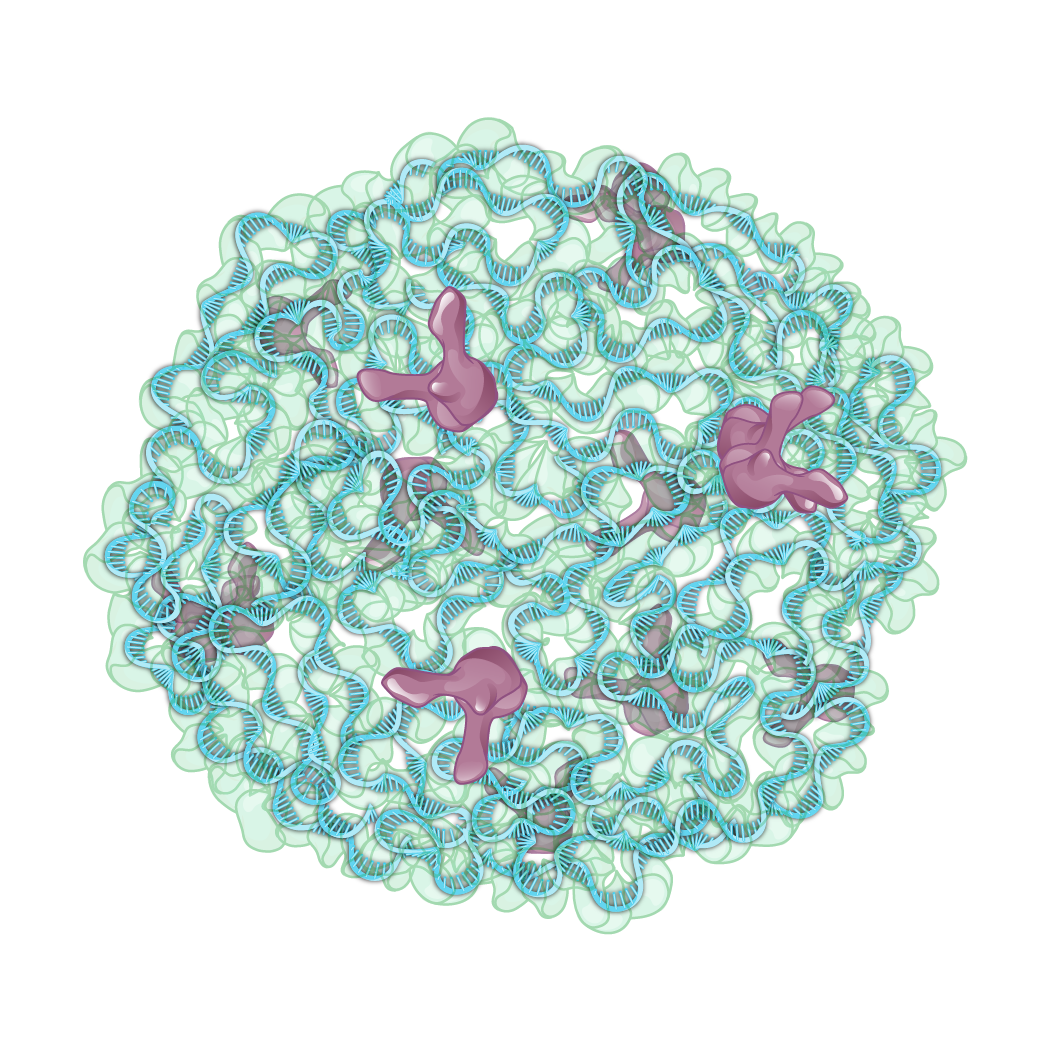 (-) Integrase
(+) Integrase
Illustration: Cognition Studio, Inc. and David H. Spach, MD
HIV Nucleocapsid Protein: Role in Reverse Transcription
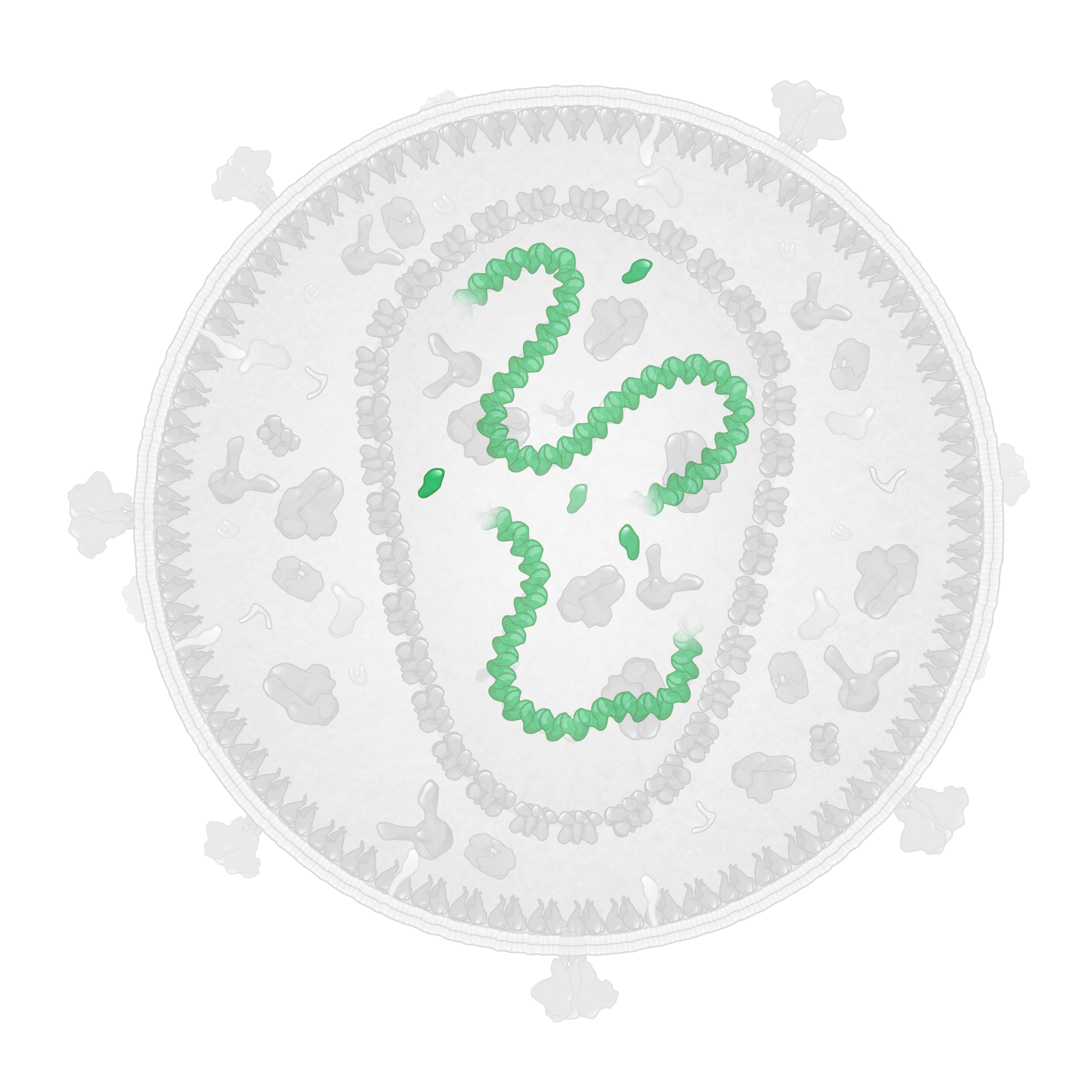 HIV Nucleocapsid
Illustration: Cognition Studio, Inc. and David H. Spach, MD
HIV p6
HIV p6
Illustration: Cognition Studio, Inc. and David H. Spach, MD
HIV p6
Structural Protein
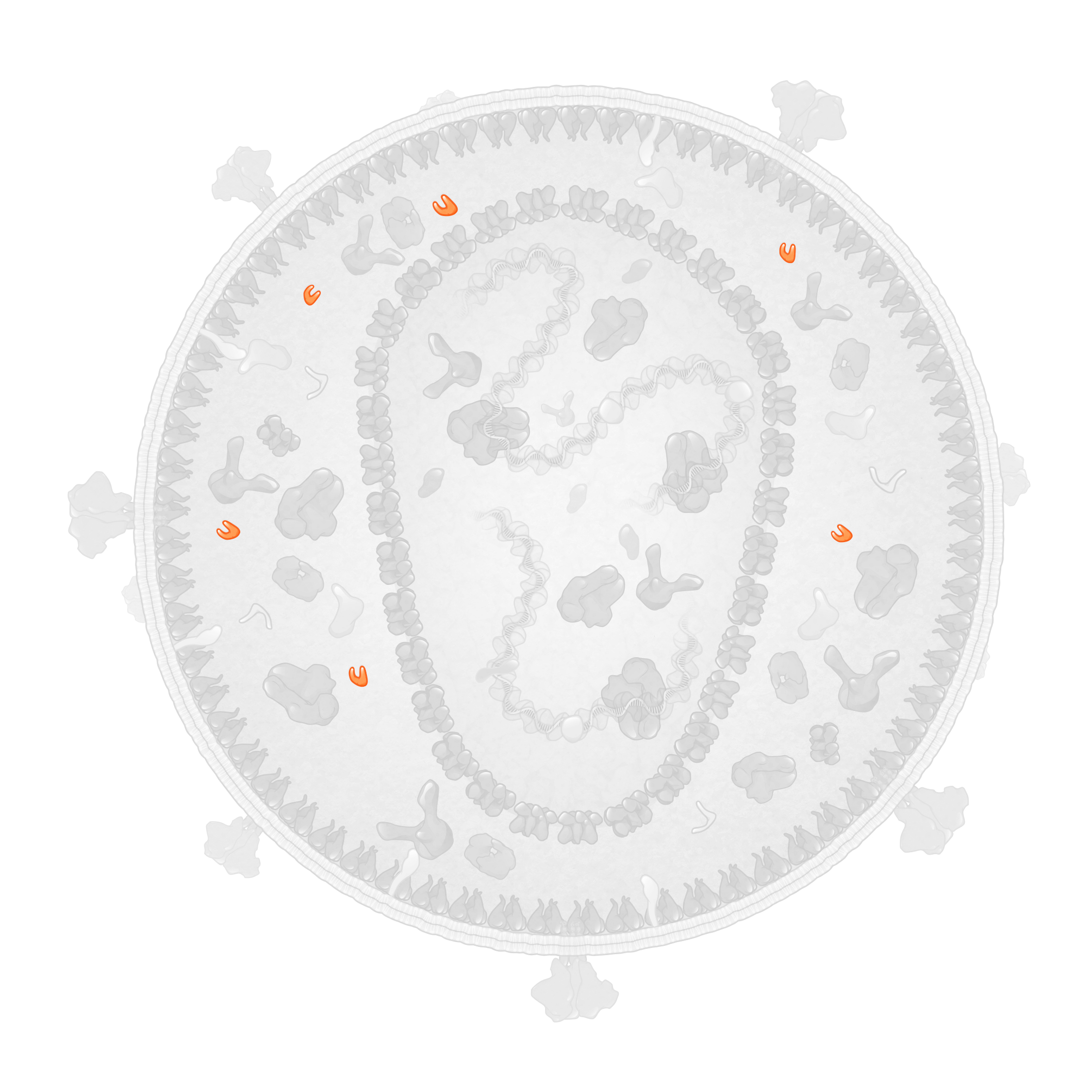 HIV p6
Illustration: Cognition Studio, Inc. and David H. Spach, MD
HIV p6: Structure
HIV p6 Monomer
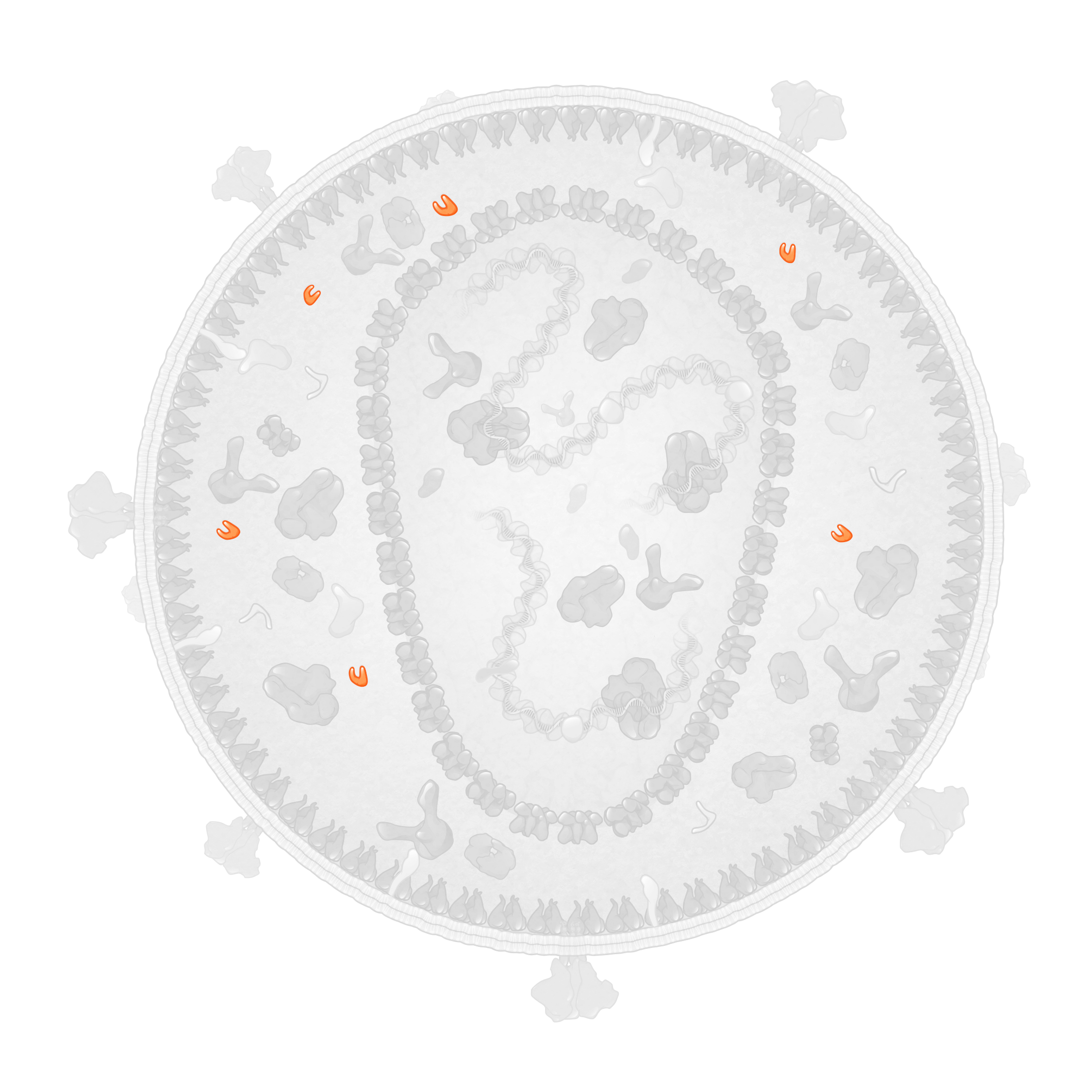 C-terminal region
N-terminal region
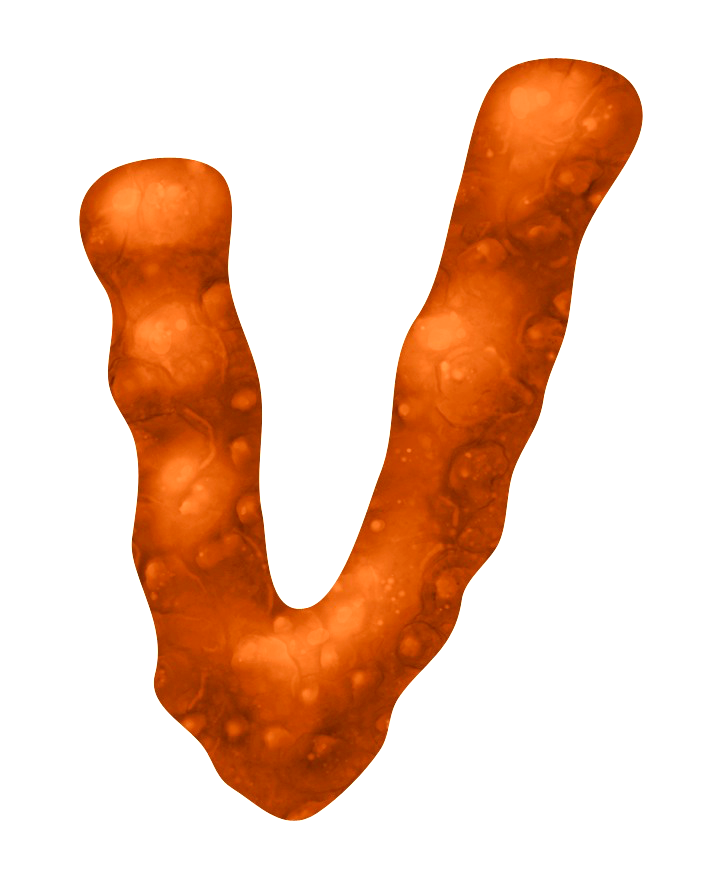 Flexible  region
Illustration: Cognition Studio, Inc. and David H. Spach, MD
HIV p6: Role
Gag Polyproteins
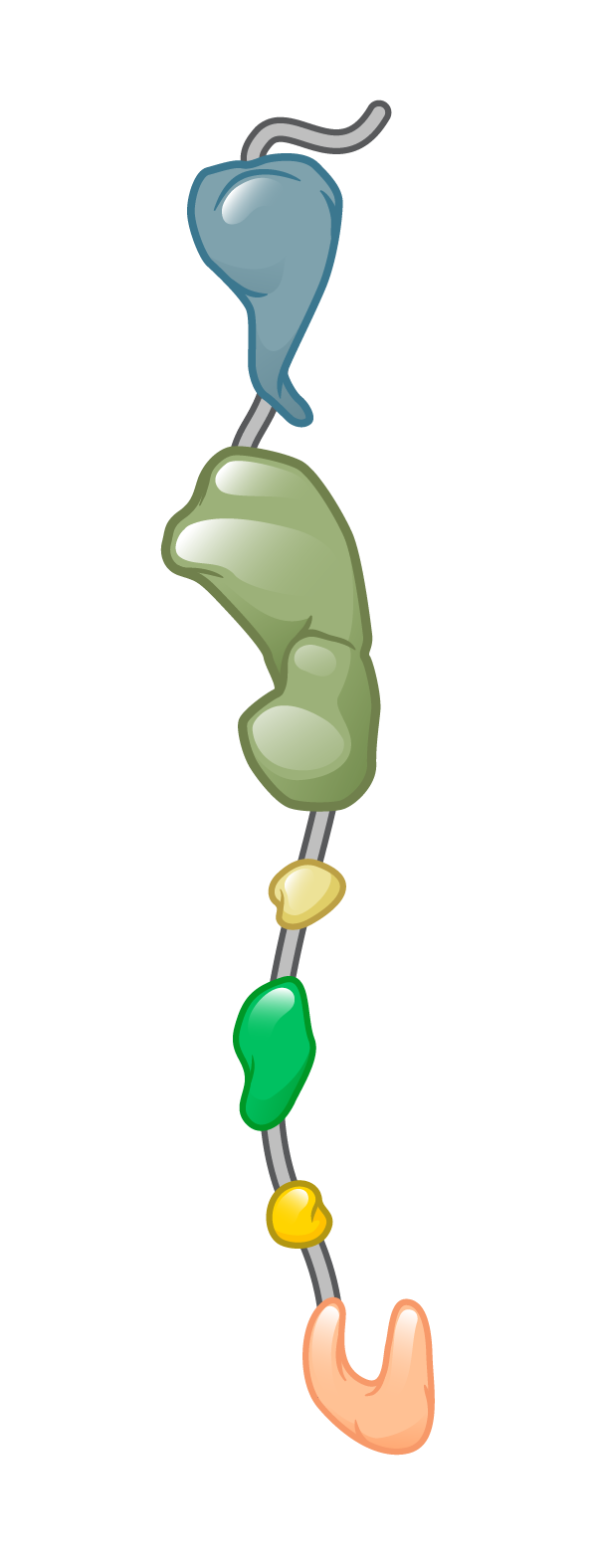 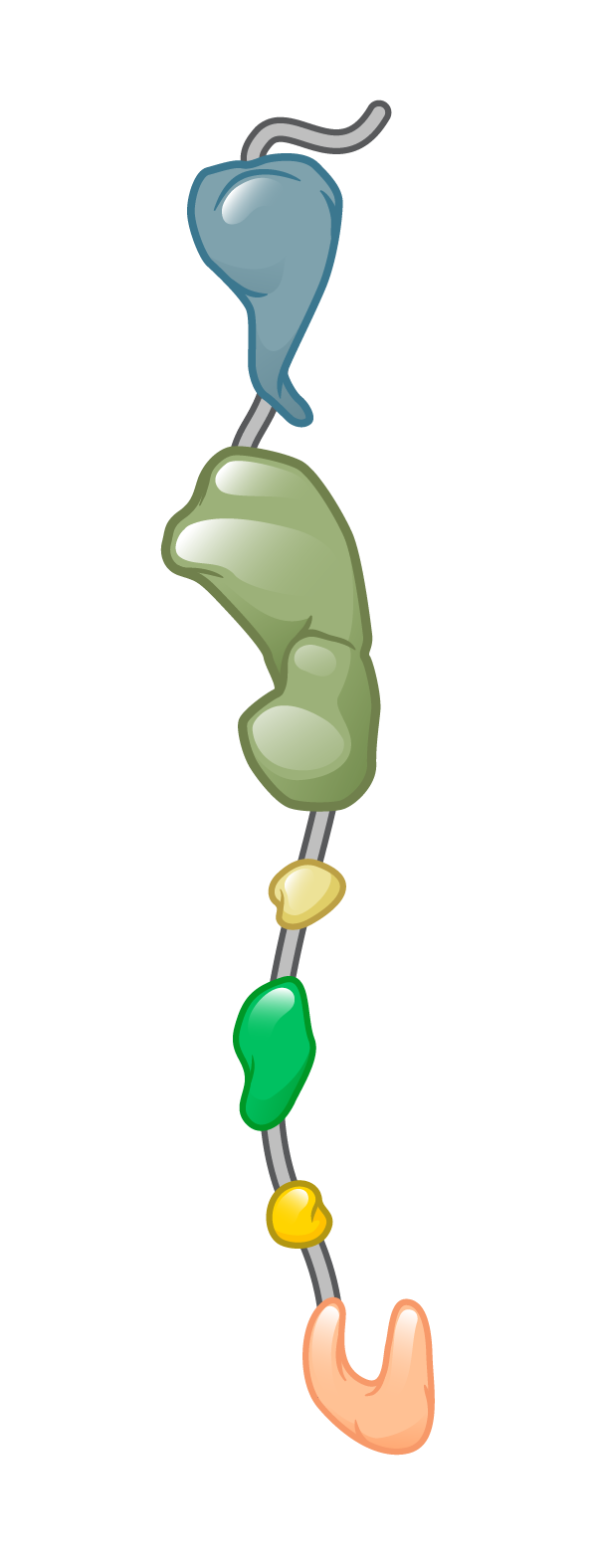 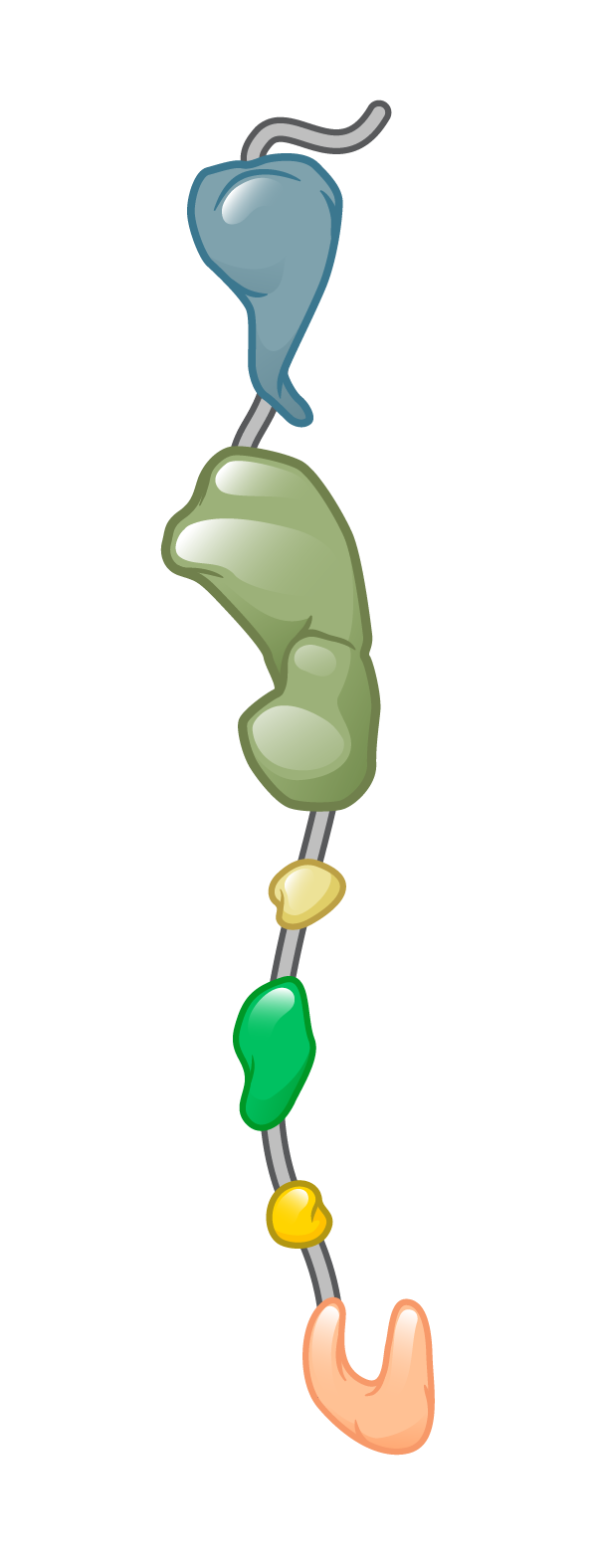 p6
Illustration: Cognition Studio, Inc. and David H. Spach, MD
HIV p6: Role in HIV Budding
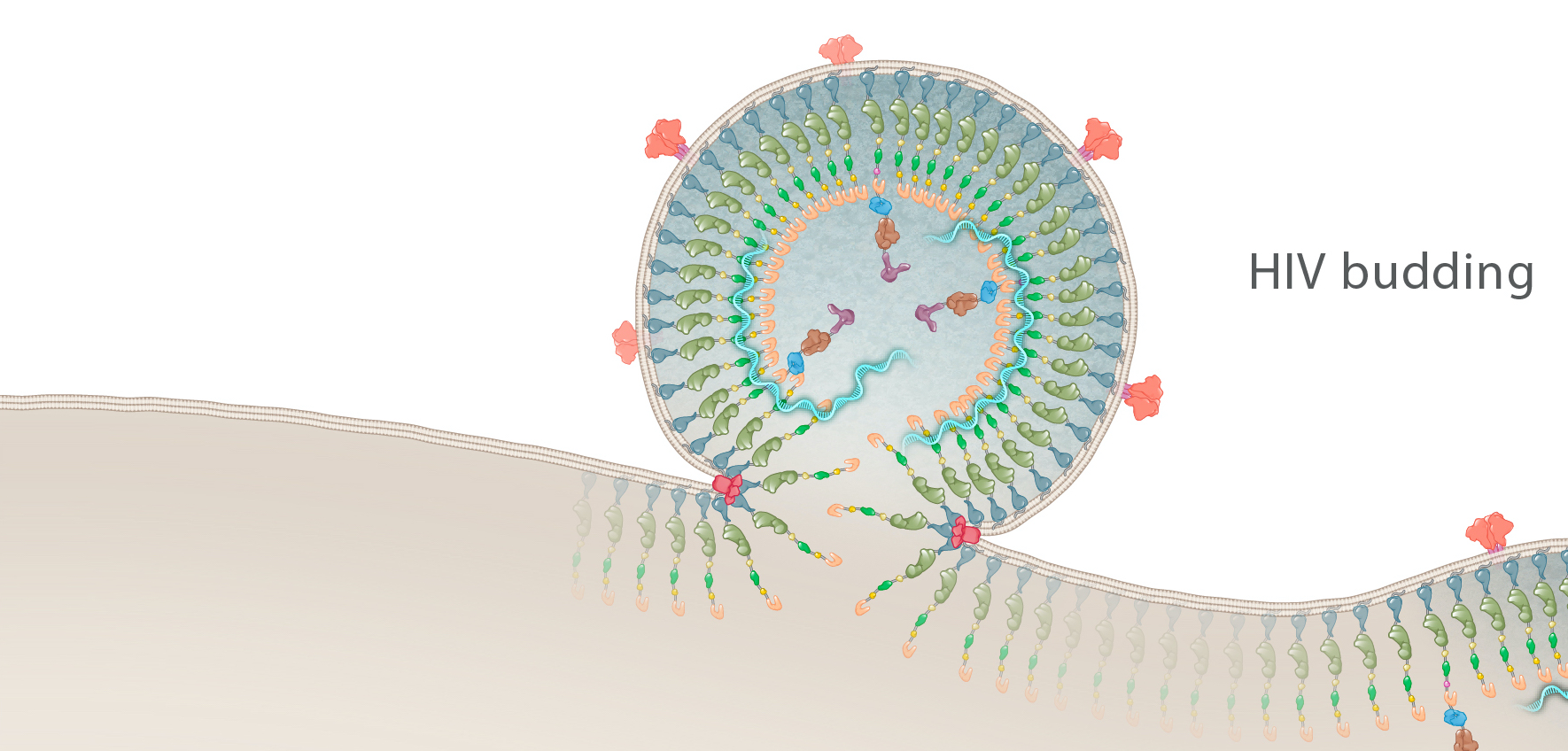 p6
Illustration: Cognition Studio, Inc. and David H. Spach, MD
HIV p6: Role as Docking Site for Vpr
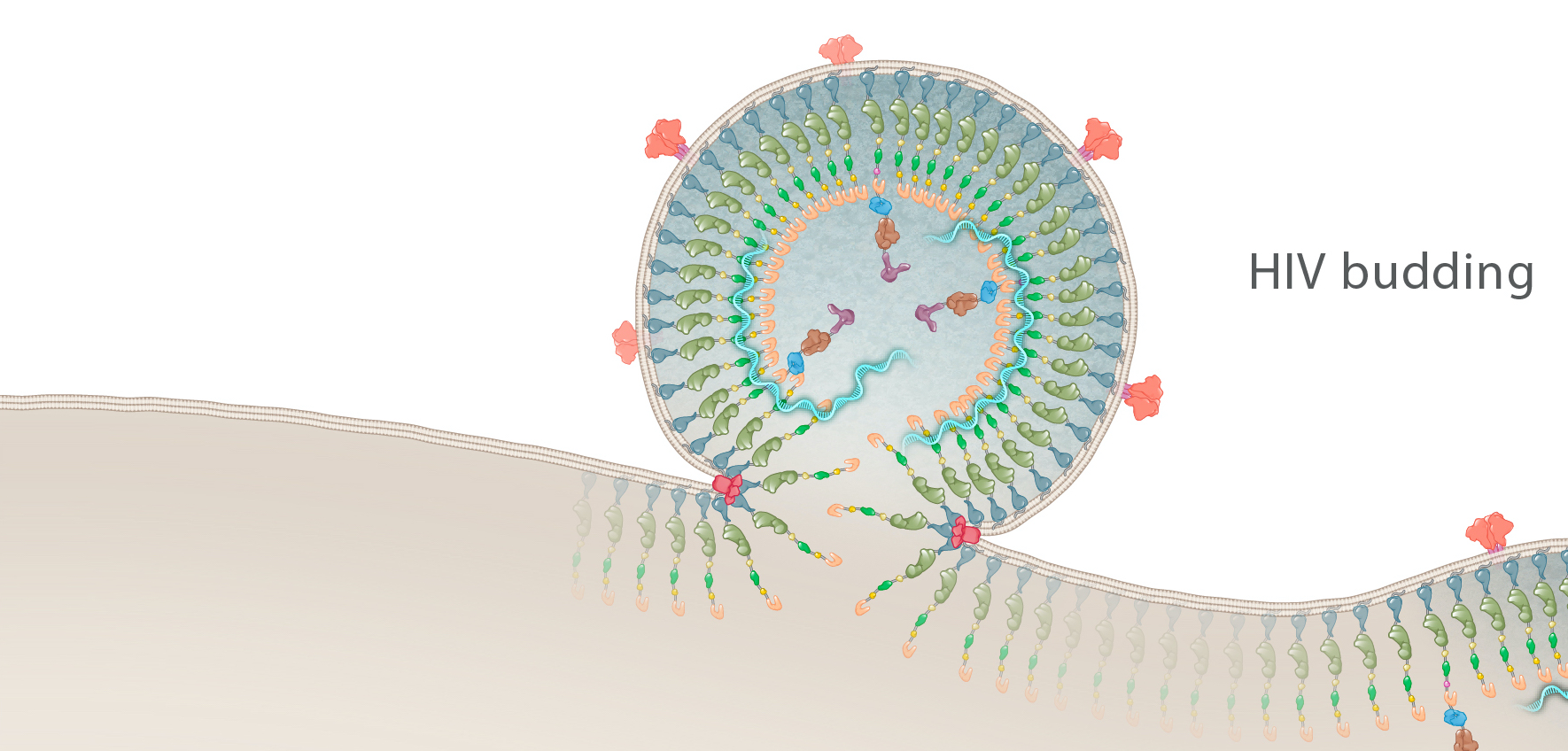 HIV Gag Polyproteins
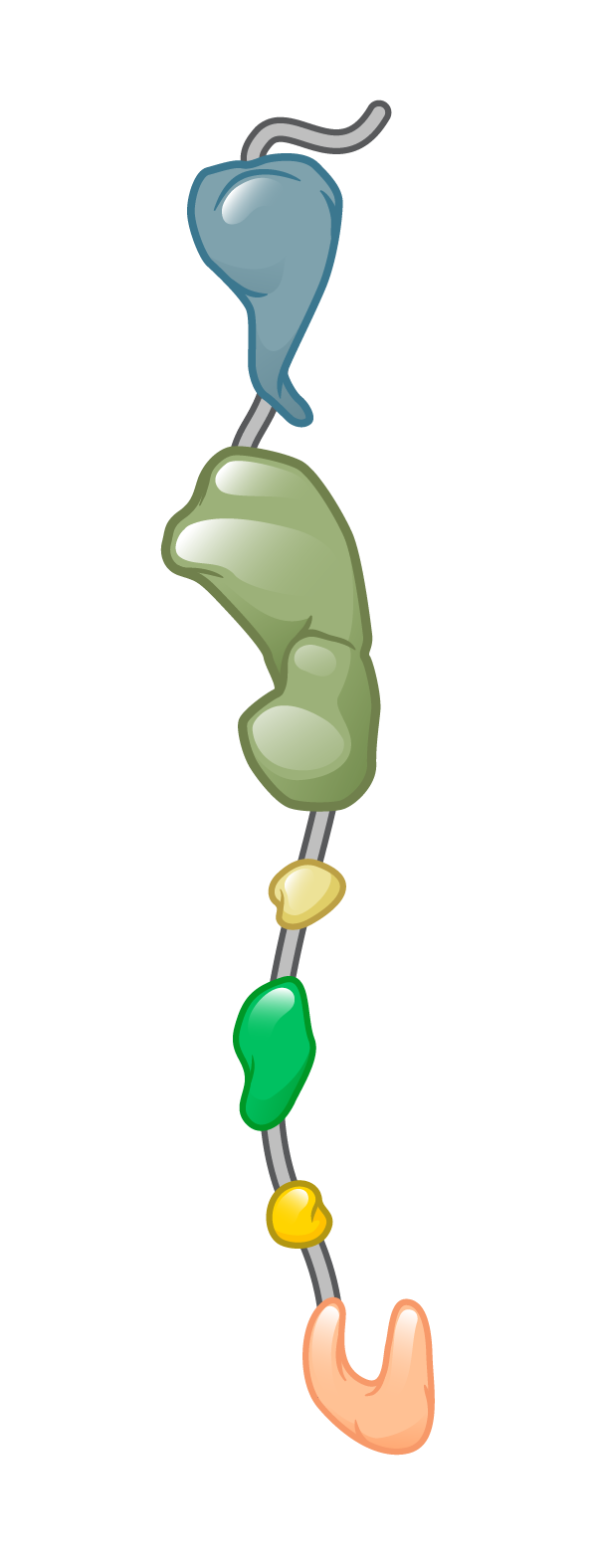 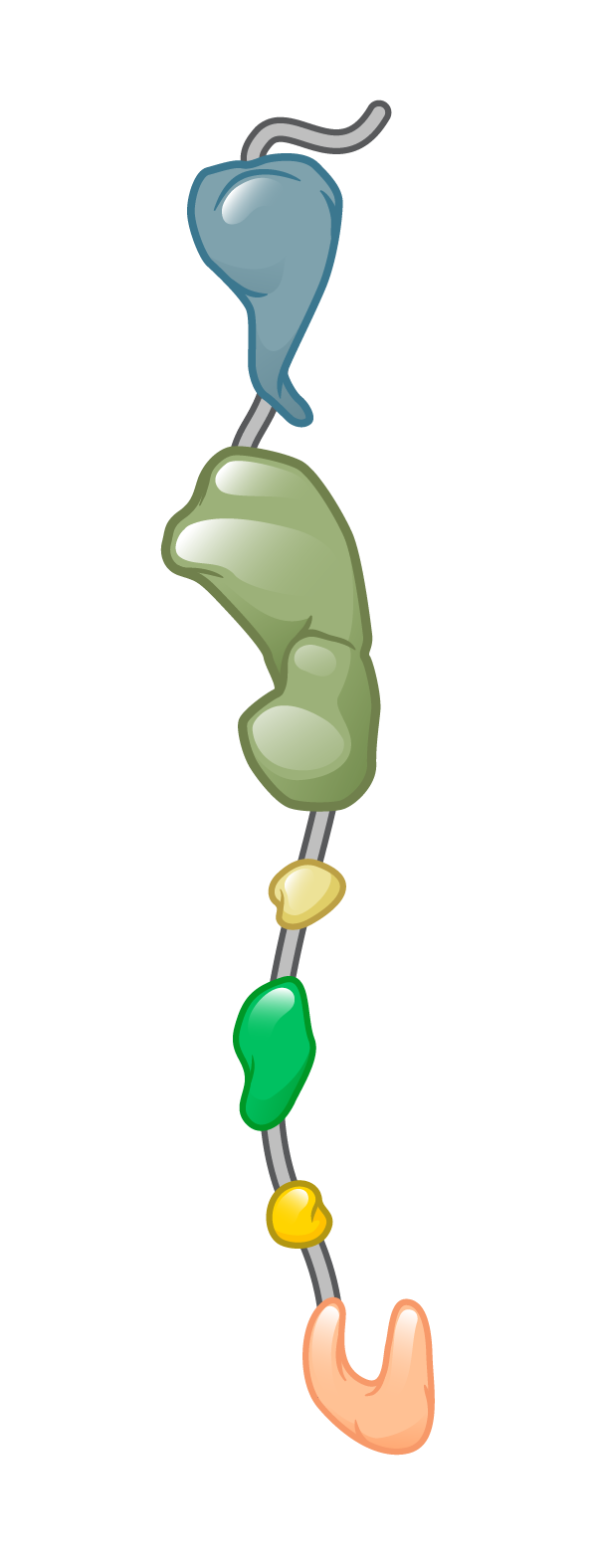 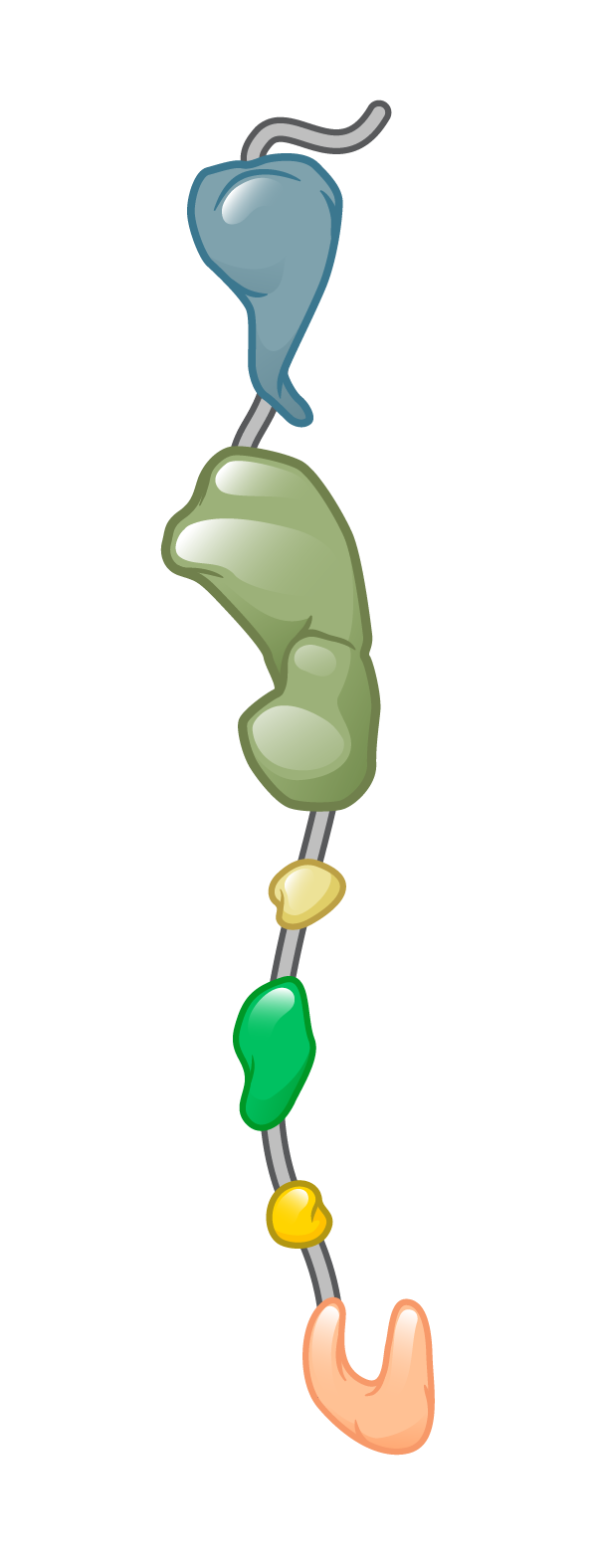 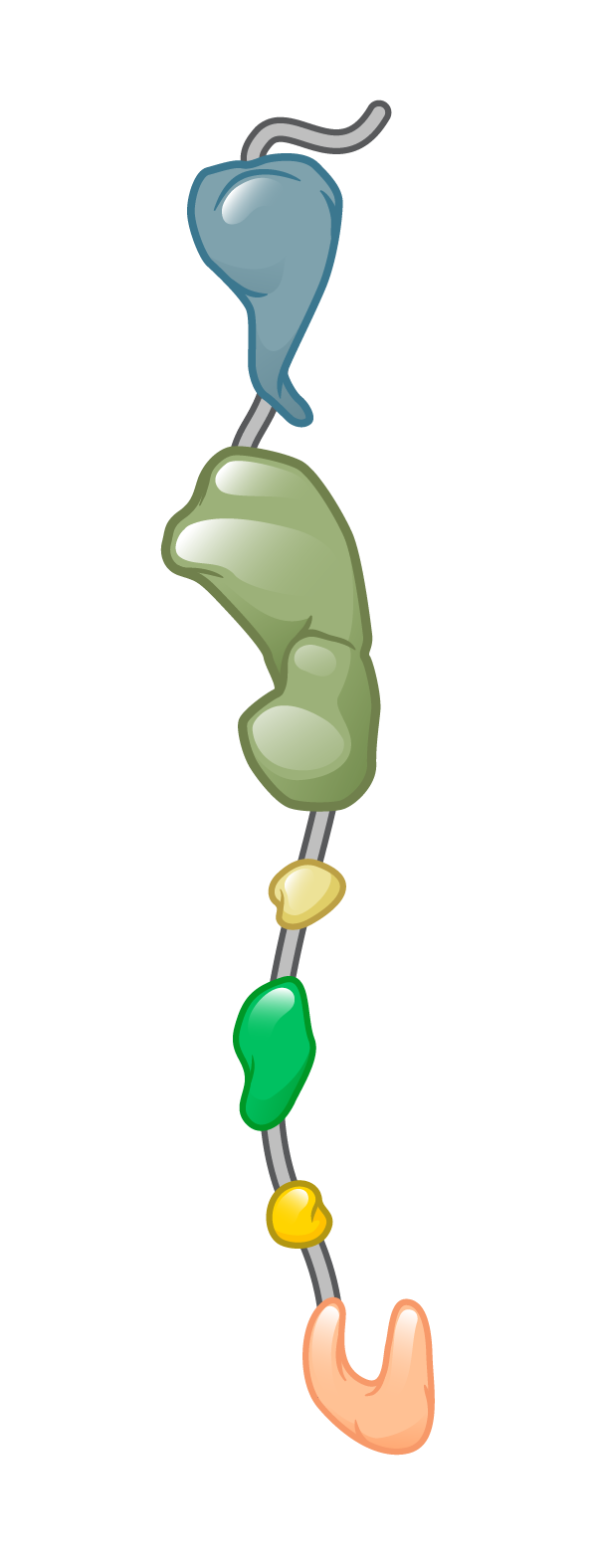 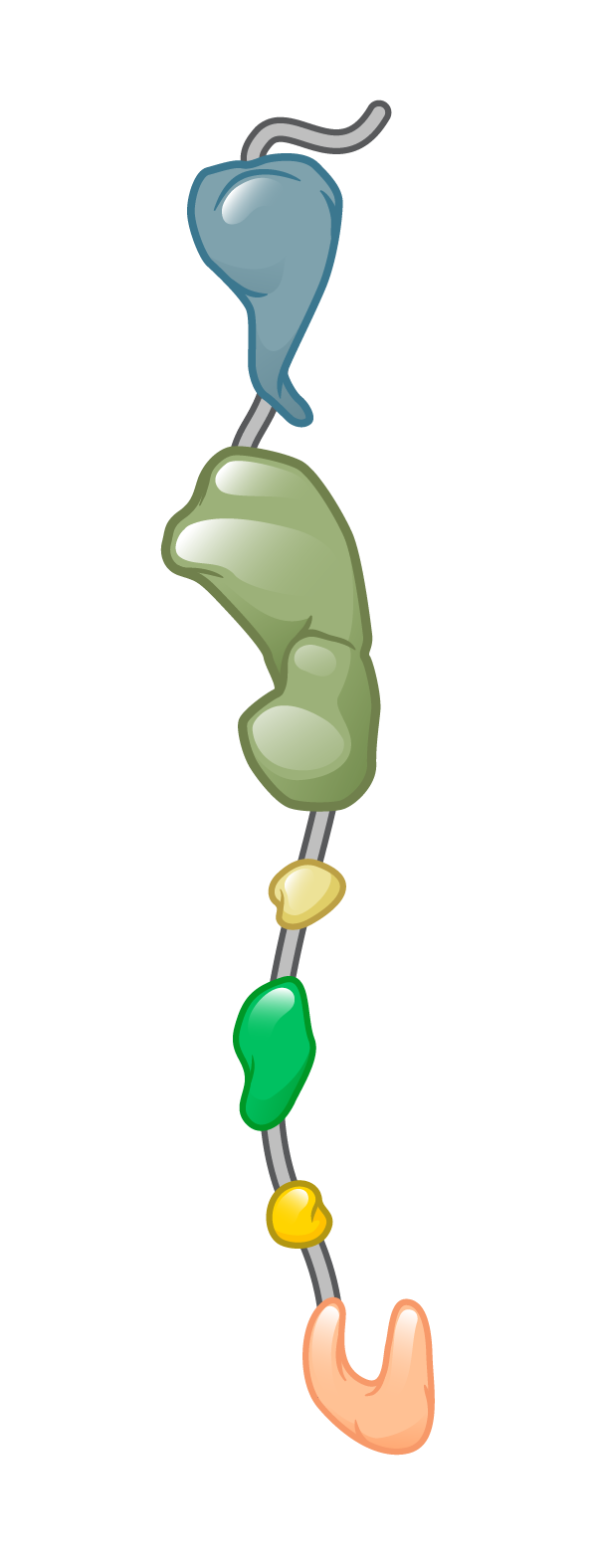 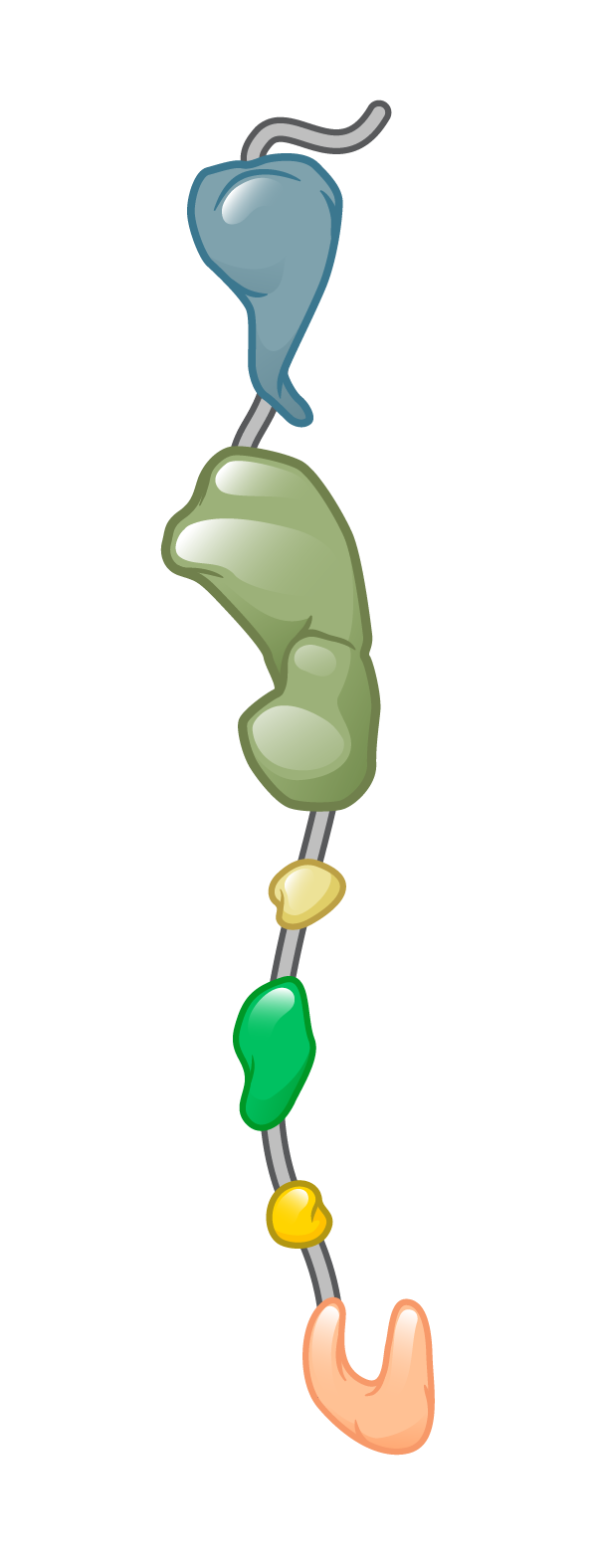 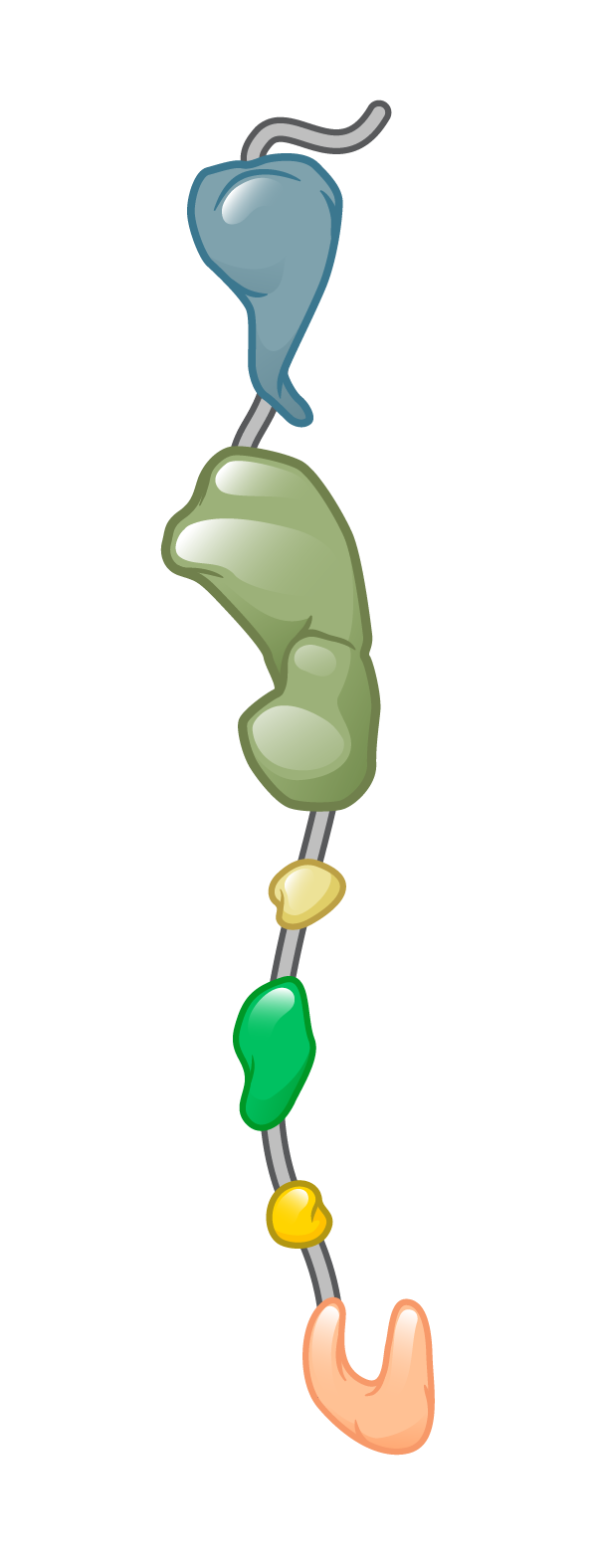 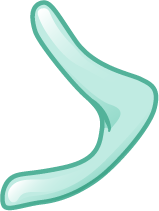 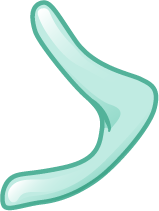 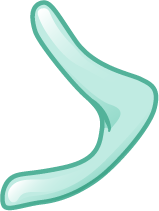 p6
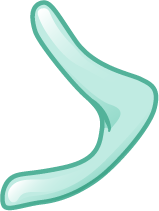 p6
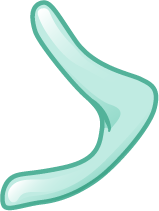 Vpr
Vpr
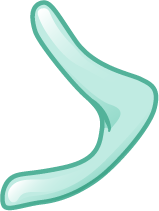 Illustration: Cognition Studio, Inc. and David H. Spach, MD
HIV p6: Facilitates Incorporation of Vpr
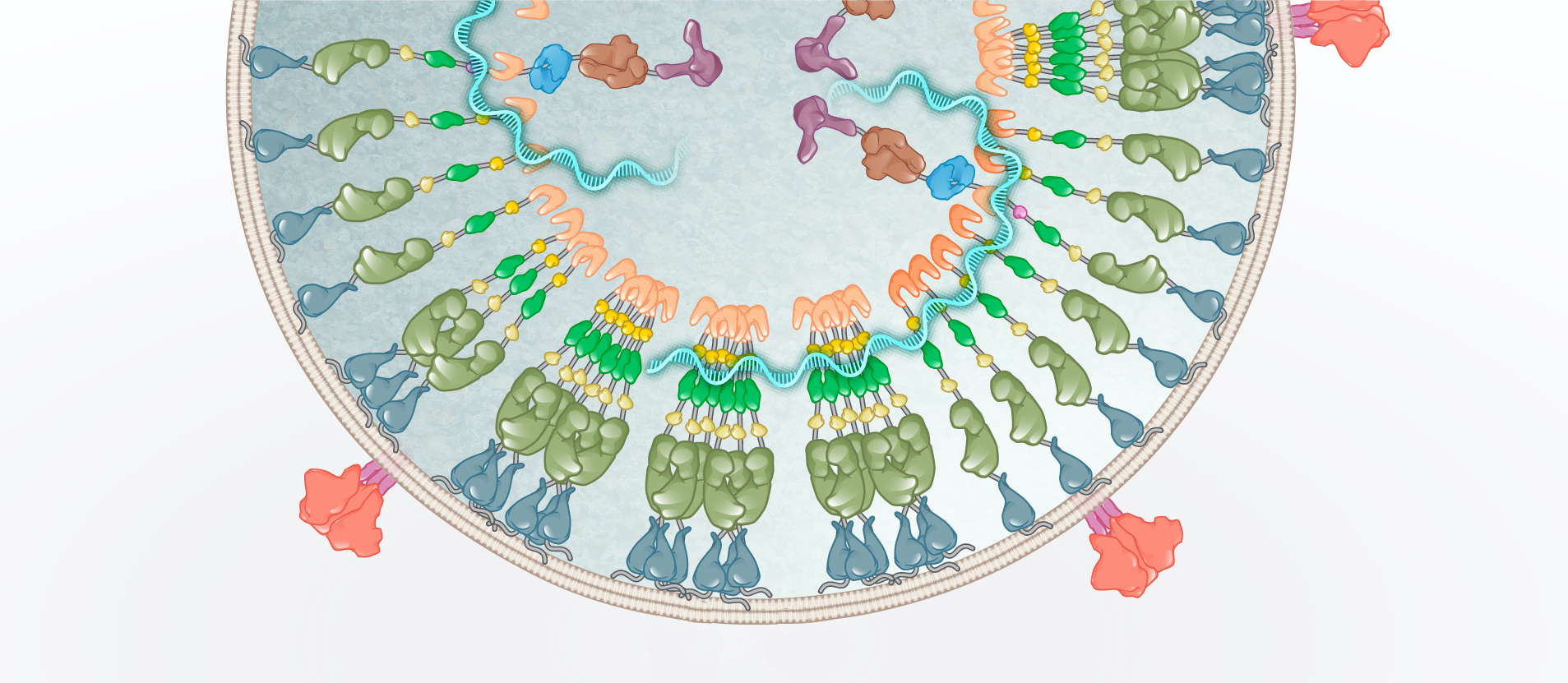 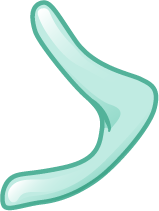 Vpr
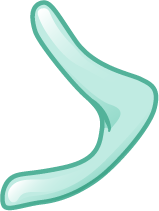 Vpr
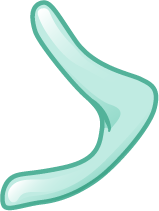 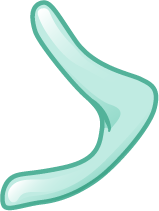 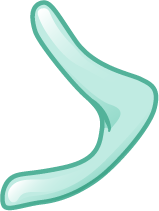 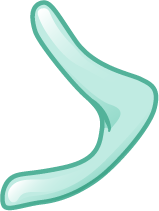 Illustration: Cognition Studio, Inc. and David H. Spach, MD
HIV Enzymes
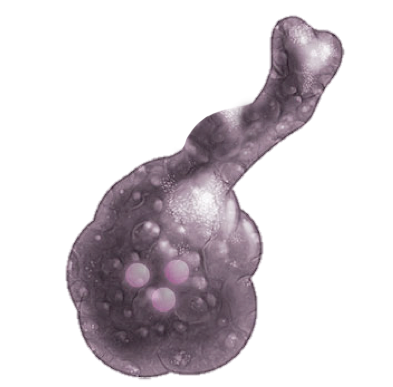 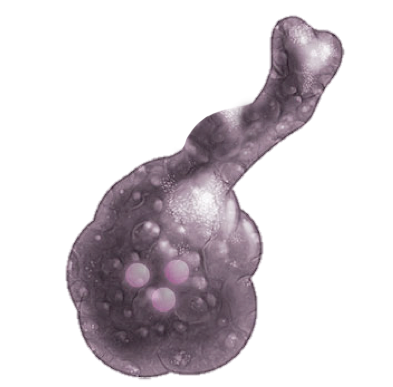 HIV Enzymes
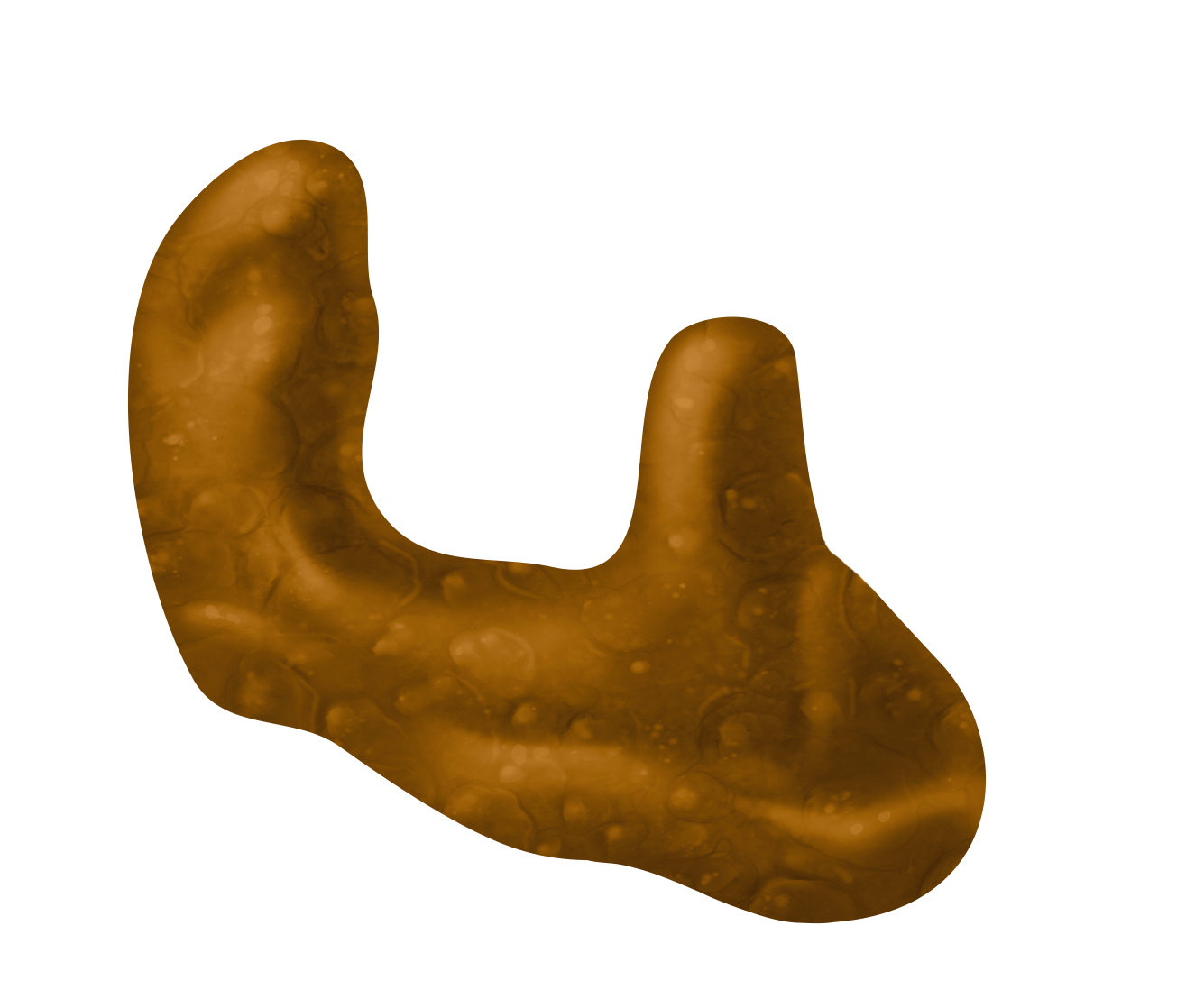 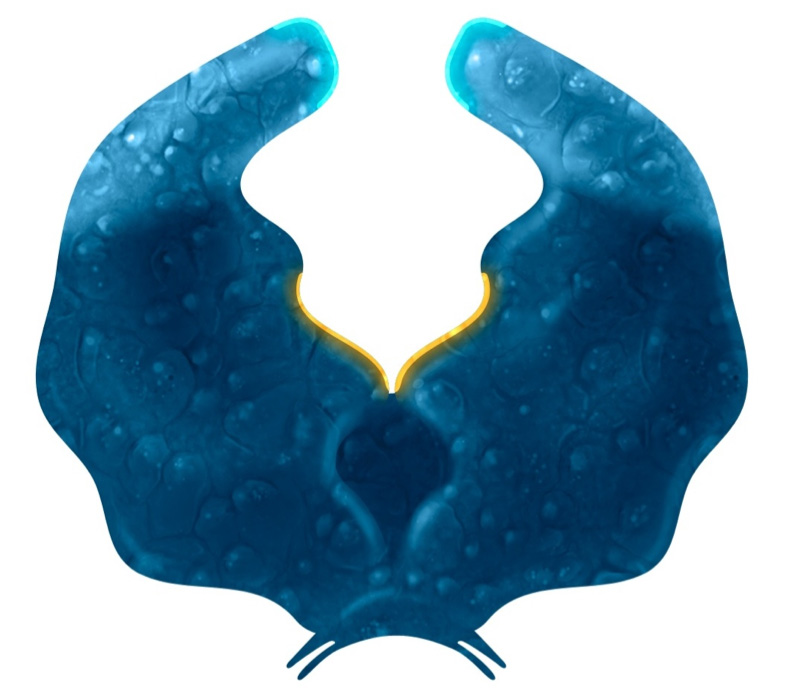 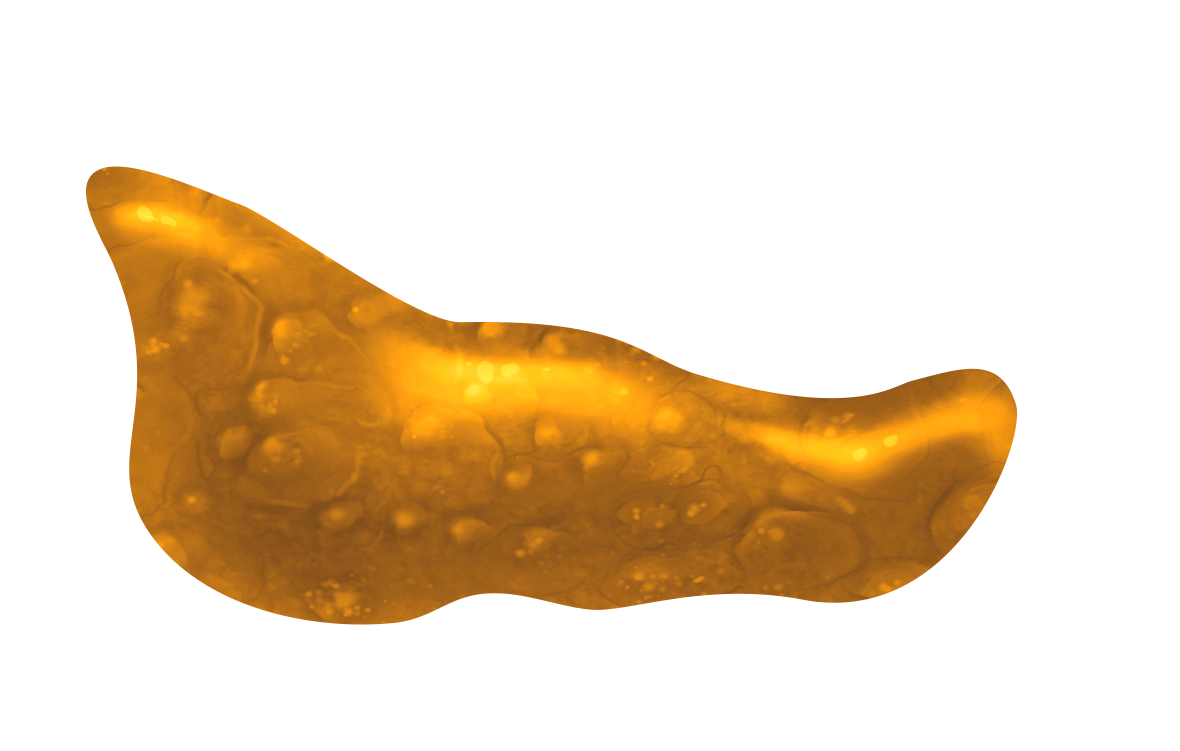 Protease
Reverse Transcriptase
Integrase
Illustration: Cognition Studio, Inc. and David H. Spach, MD
HIV Protease
HIV Protease
Illustration: Cognition Studio, Inc. and David H. Spach, MD
HIV Protease
Enzyme
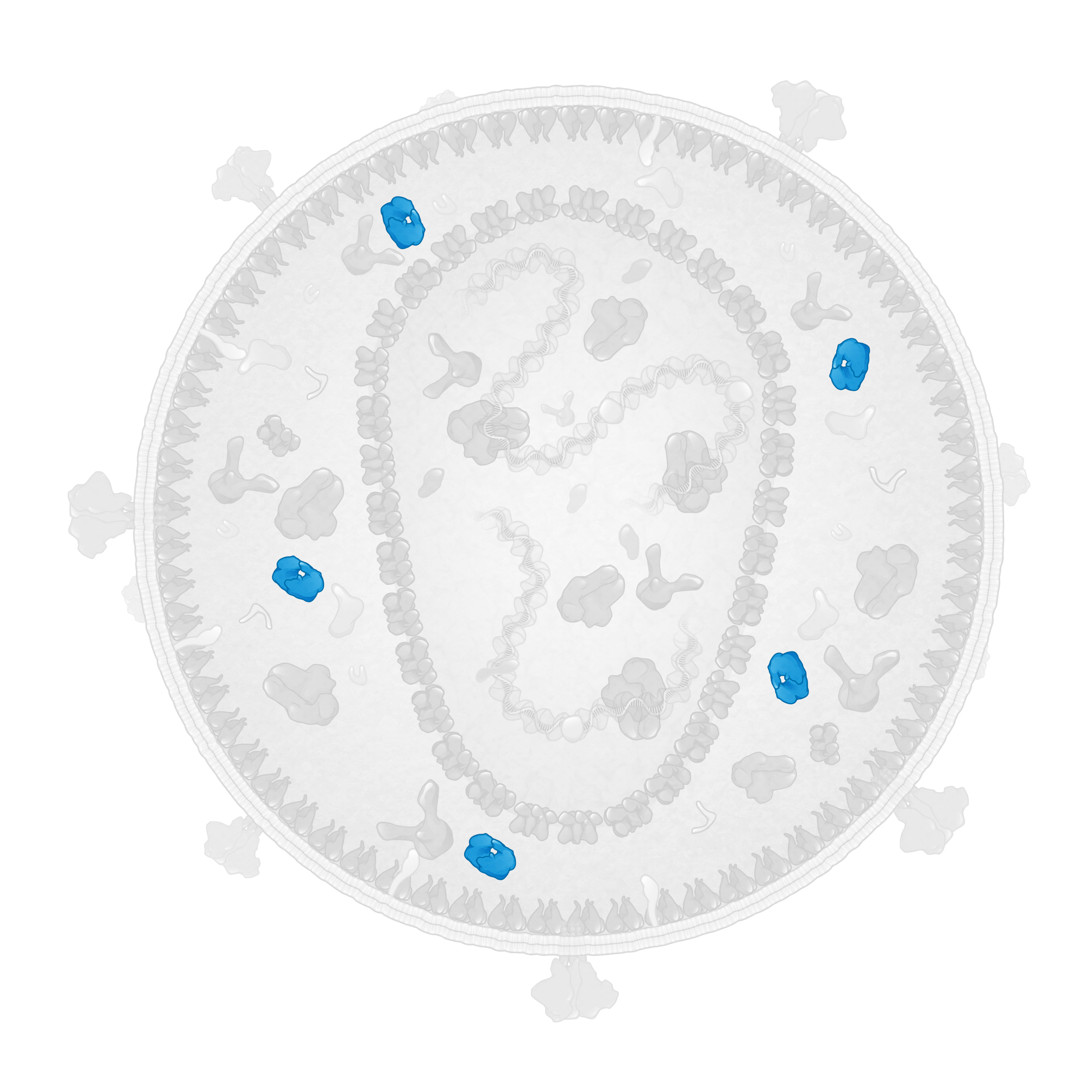 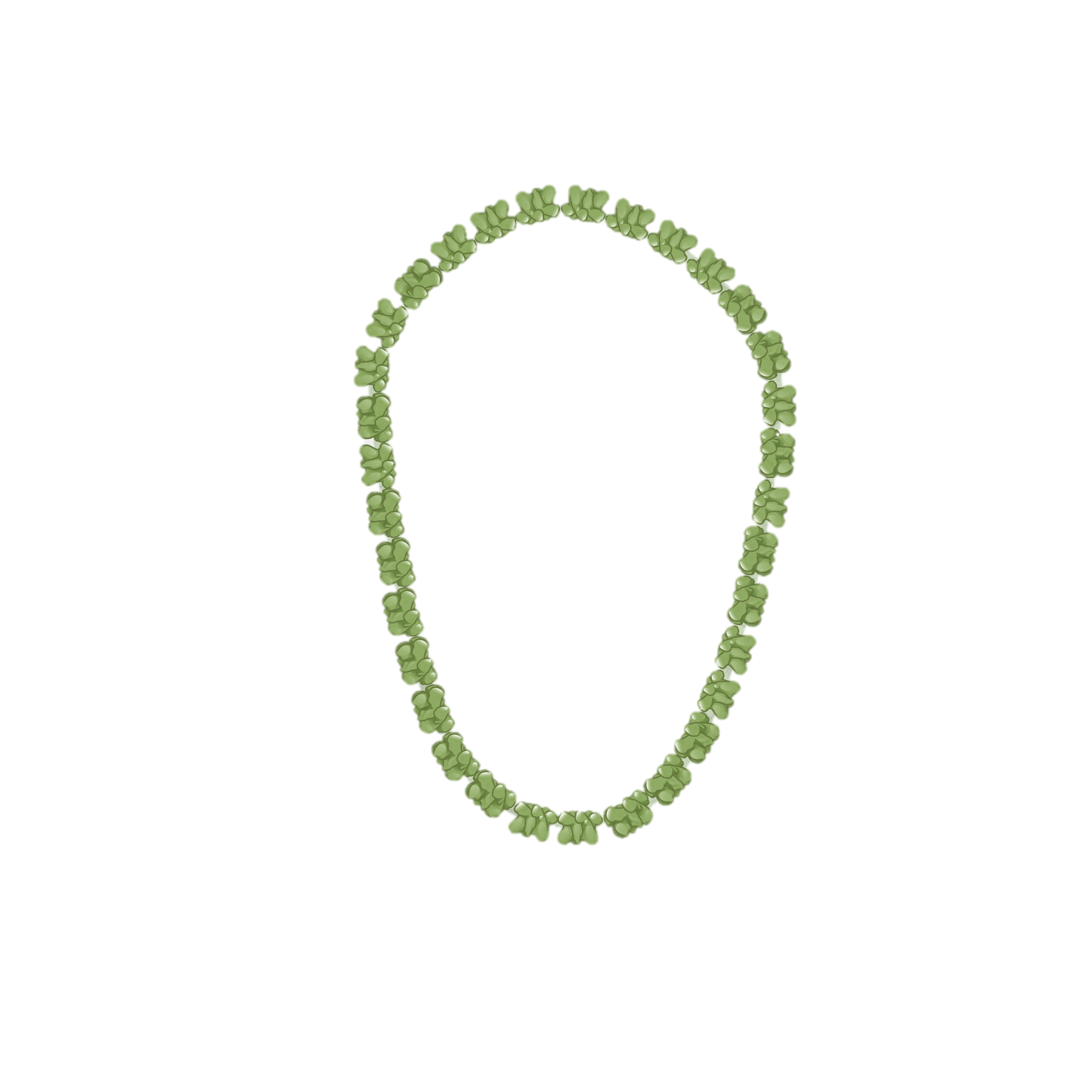 HIV Protease
HIV Core
Illustration: Cognition Studio, Inc. and David H. Spach, MD
HIV Protease: Homodimer Structure
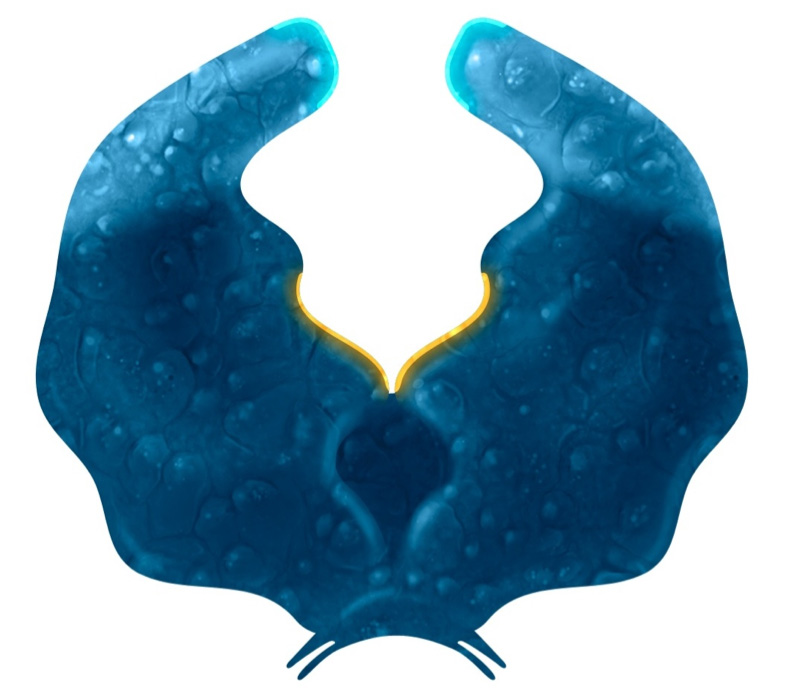 Illustration: Cognition Studio, Inc. and David H. Spach, MD
HIV Protease: Structural Domains
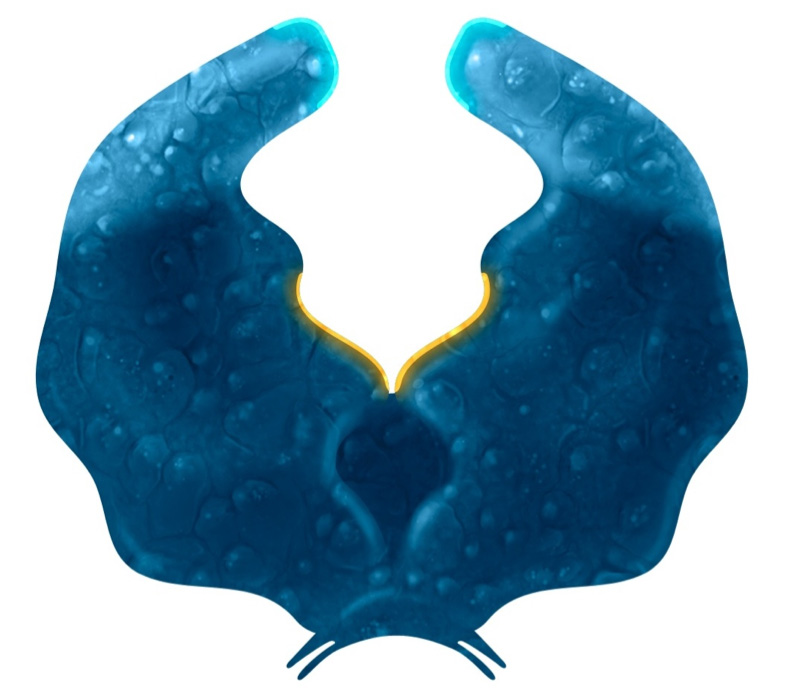 Flap domain
Core domain
Terminal domain
Illustration: Cognition Studio, Inc. and David H. Spach, MD
HIV Protease: Active Site
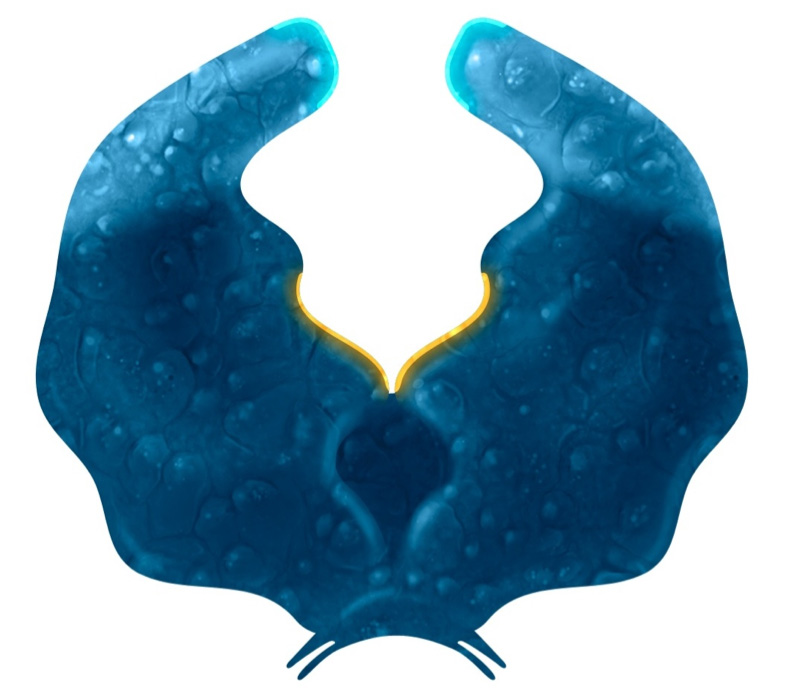 Active Site
Core domain
Illustration: Cognition Studio, Inc. and David H. Spach, MD
HIV Protease: Conformations
Open
Semi-Open
Closed
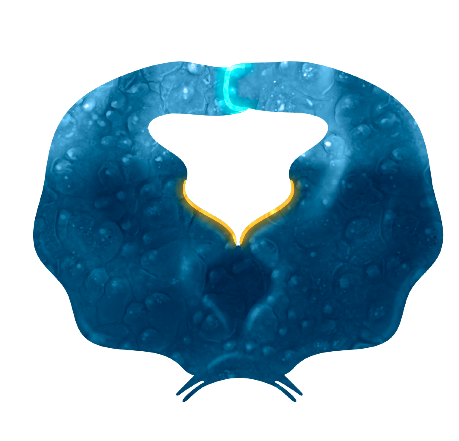 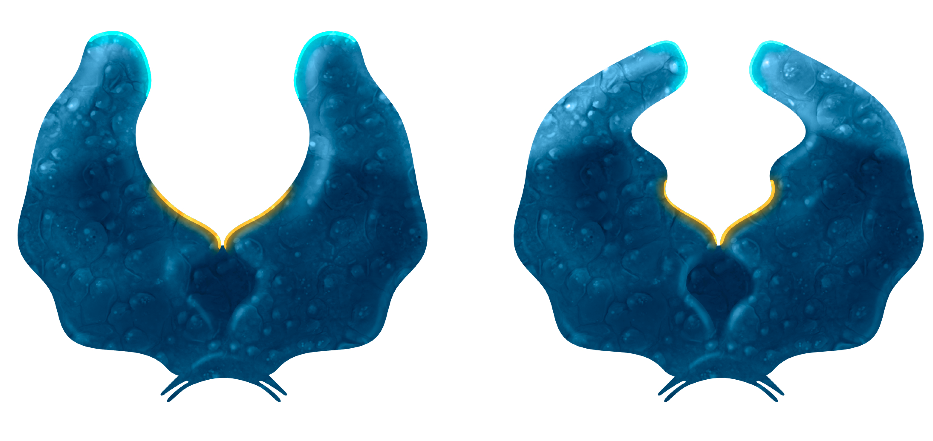 Active Site
Illustration: Cognition Studio, Inc. and David H. Spach, MD
HIV Protease: Polypeptide Cleavage
HIV Gag
HIV Gag
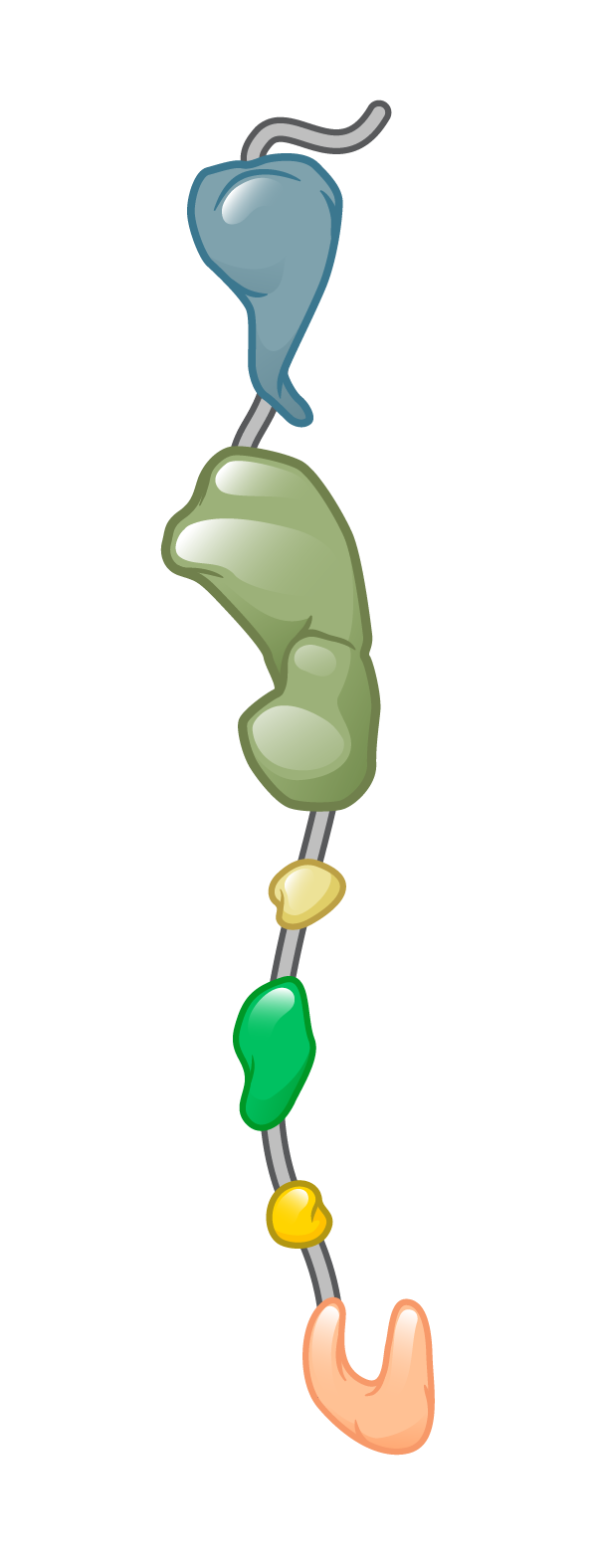 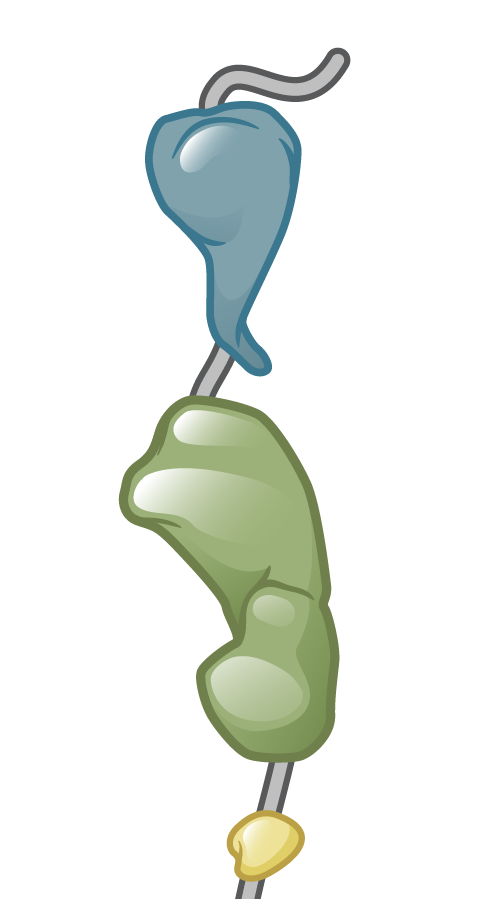 HIV Protease
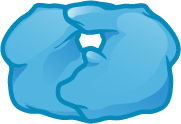 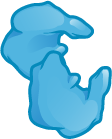 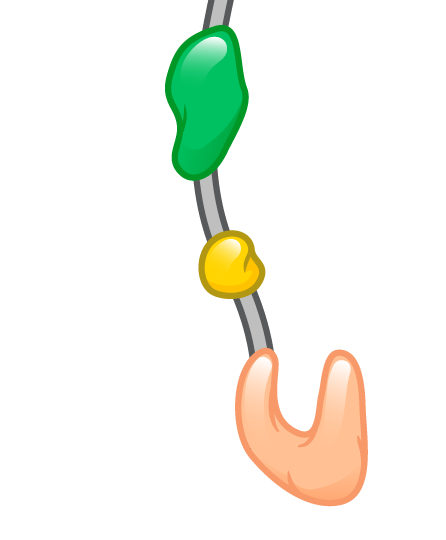 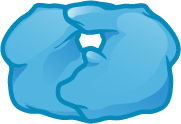 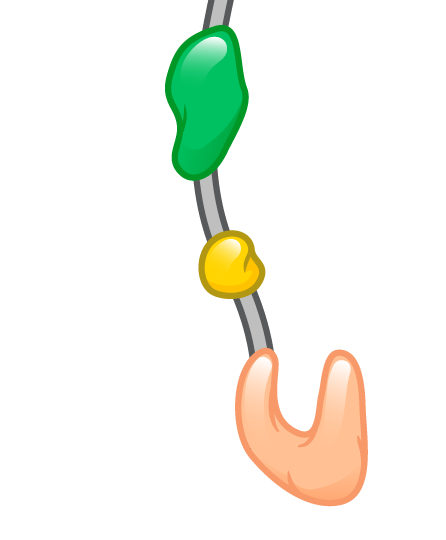 Illustration: Cognition Studio, Inc. and David H. Spach, MD
HIV Protease: Polypeptide Cleavage
HIV Maturation
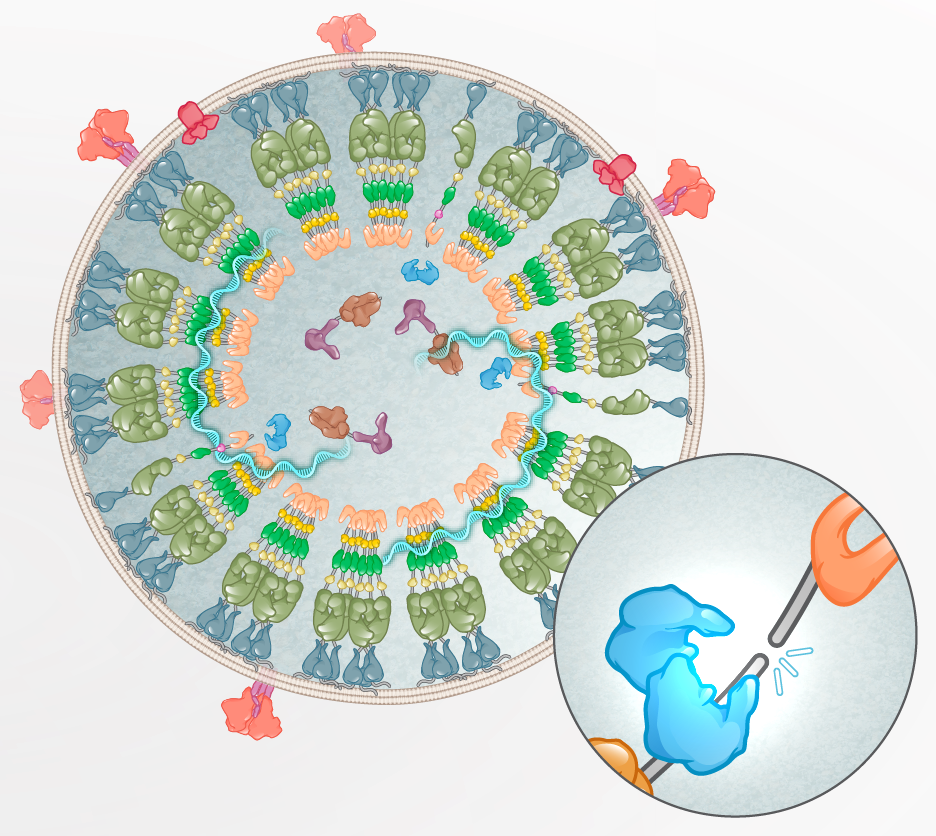 HIV Gag
HIV Gag-Pl
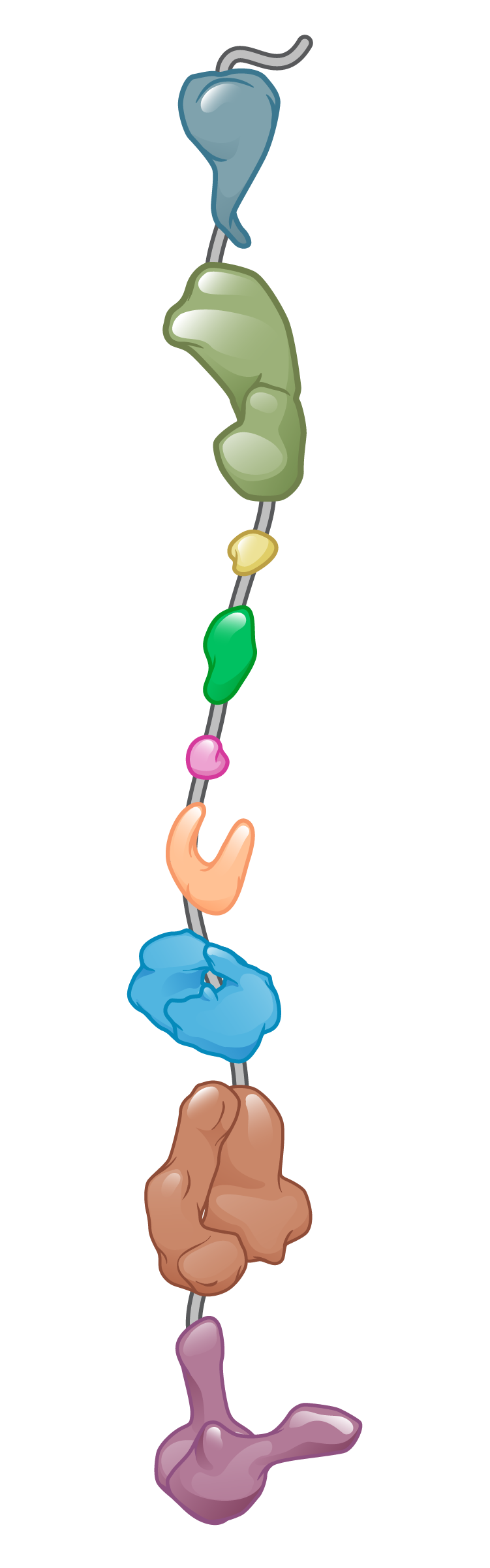 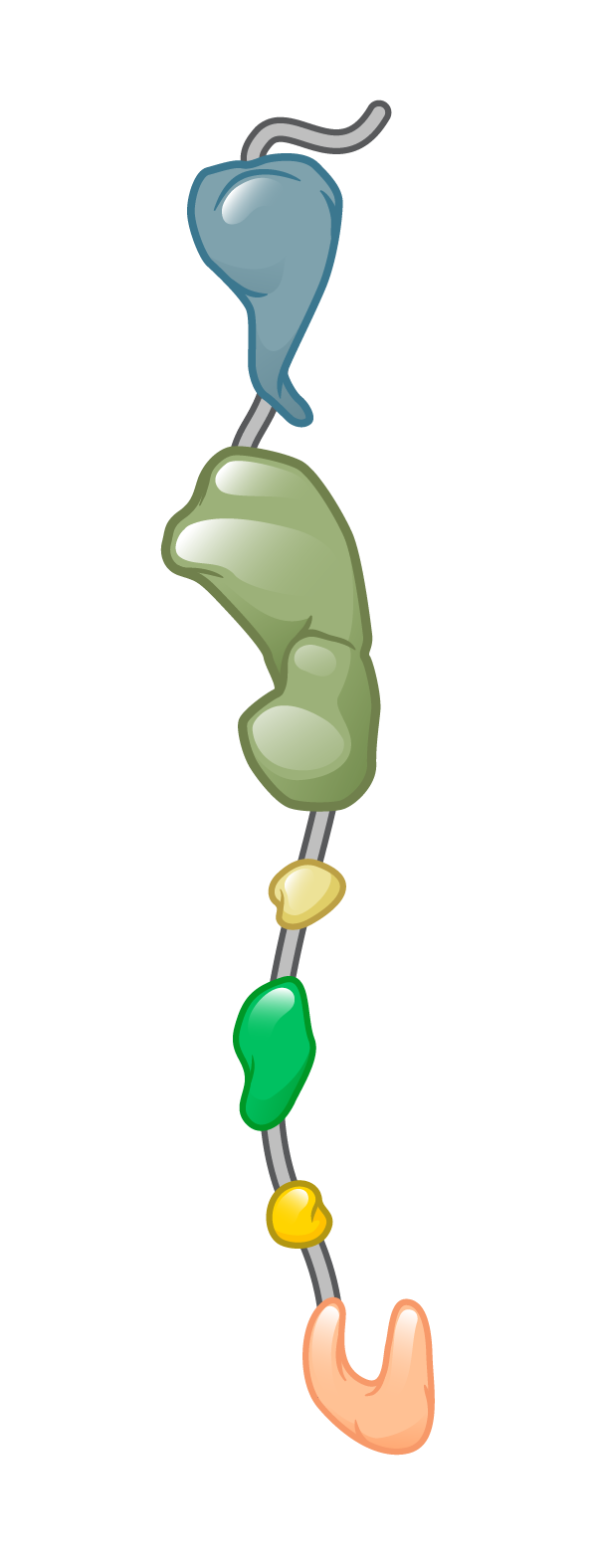 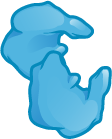 Illustration: Cognition Studio, Inc. and David H. Spach, MD
HIV Reverse Transcriptase
HIV Reverse Transcriptase
Illustration: Cognition Studio, Inc. and David H. Spach, MD
HIV Reverse Transcriptase
Enzyme
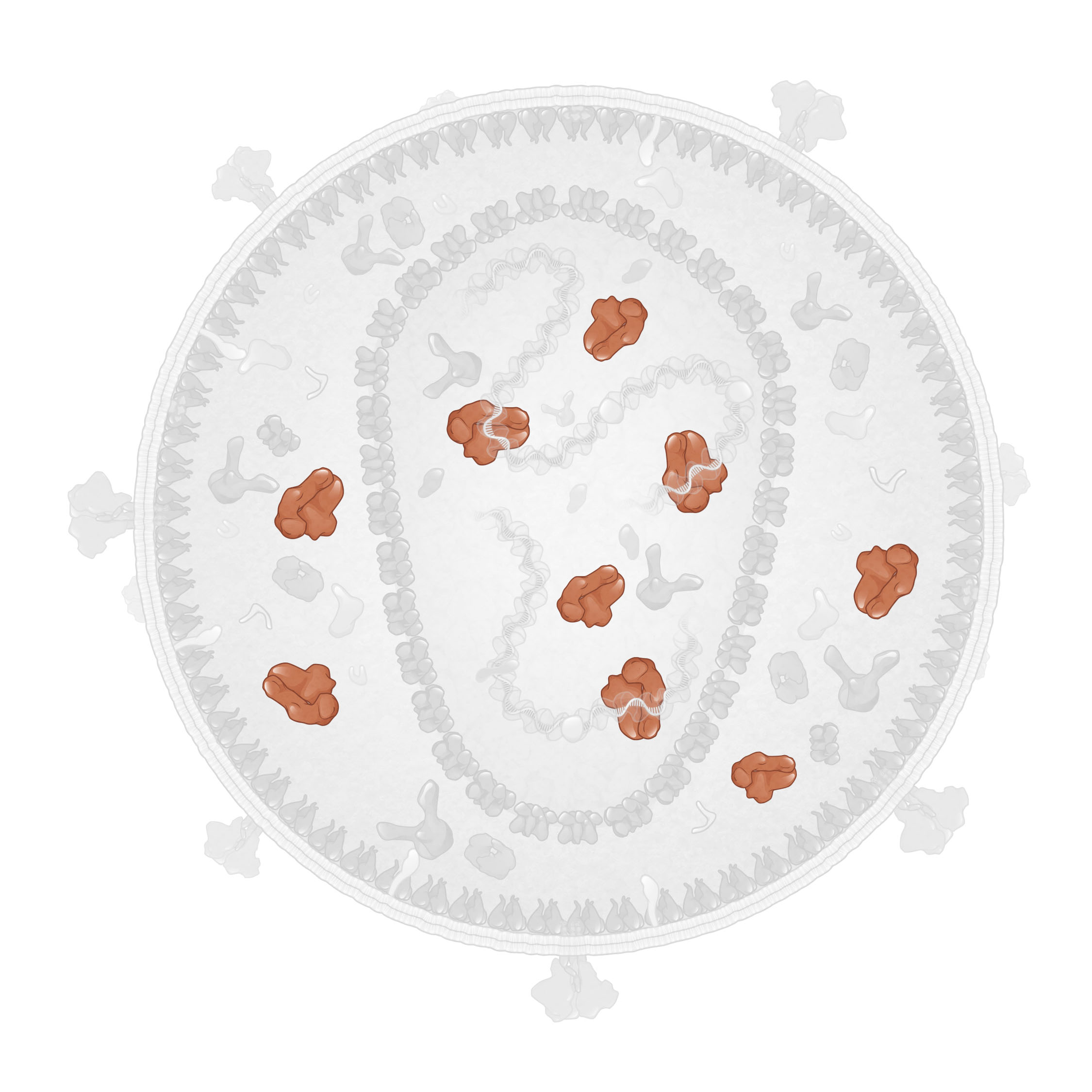 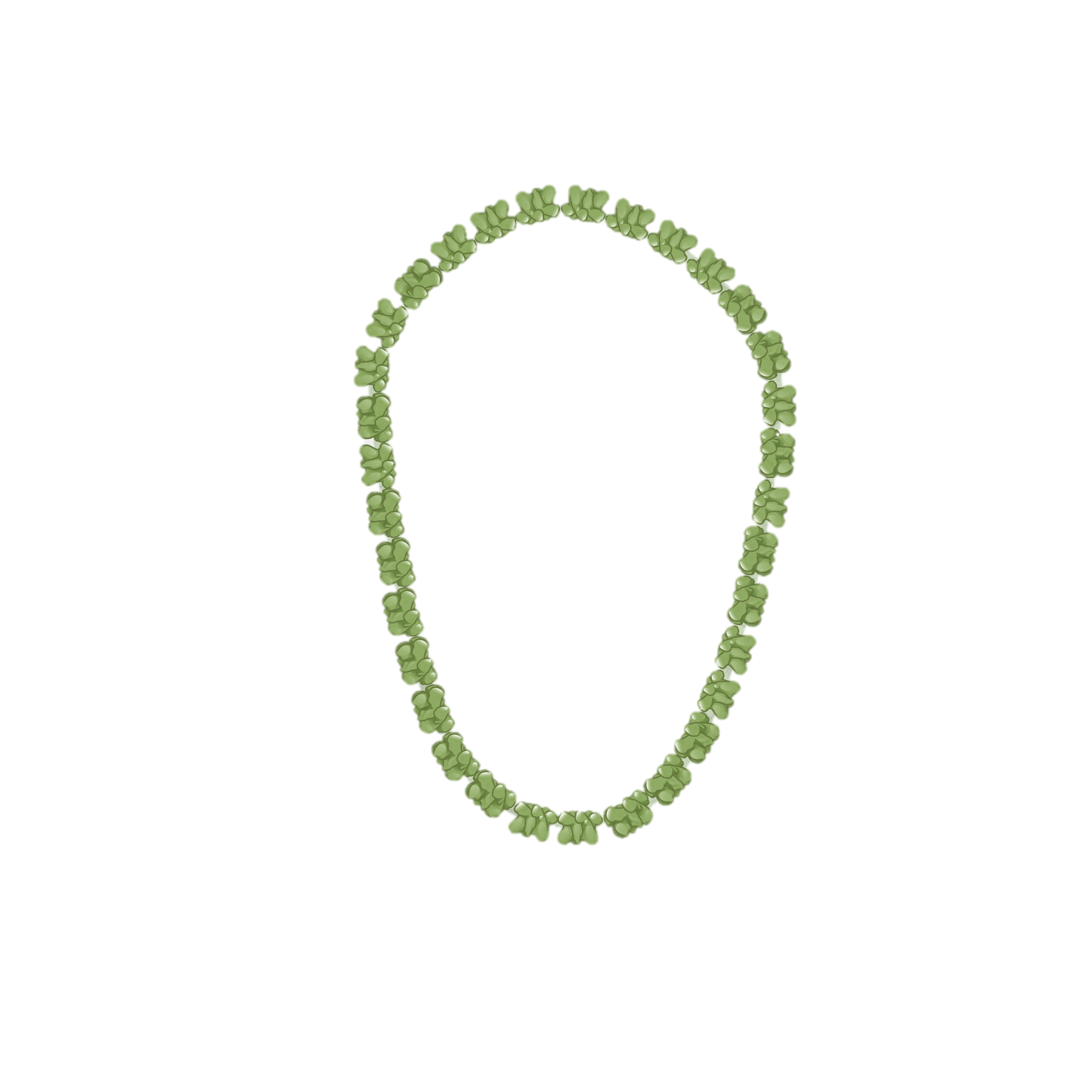 HIV Reverse Transcriptase
HIV Core
Illustration: Cognition Studio, Inc. and David H. Spach, MD
HIV Reverse Transcriptase: Subunits
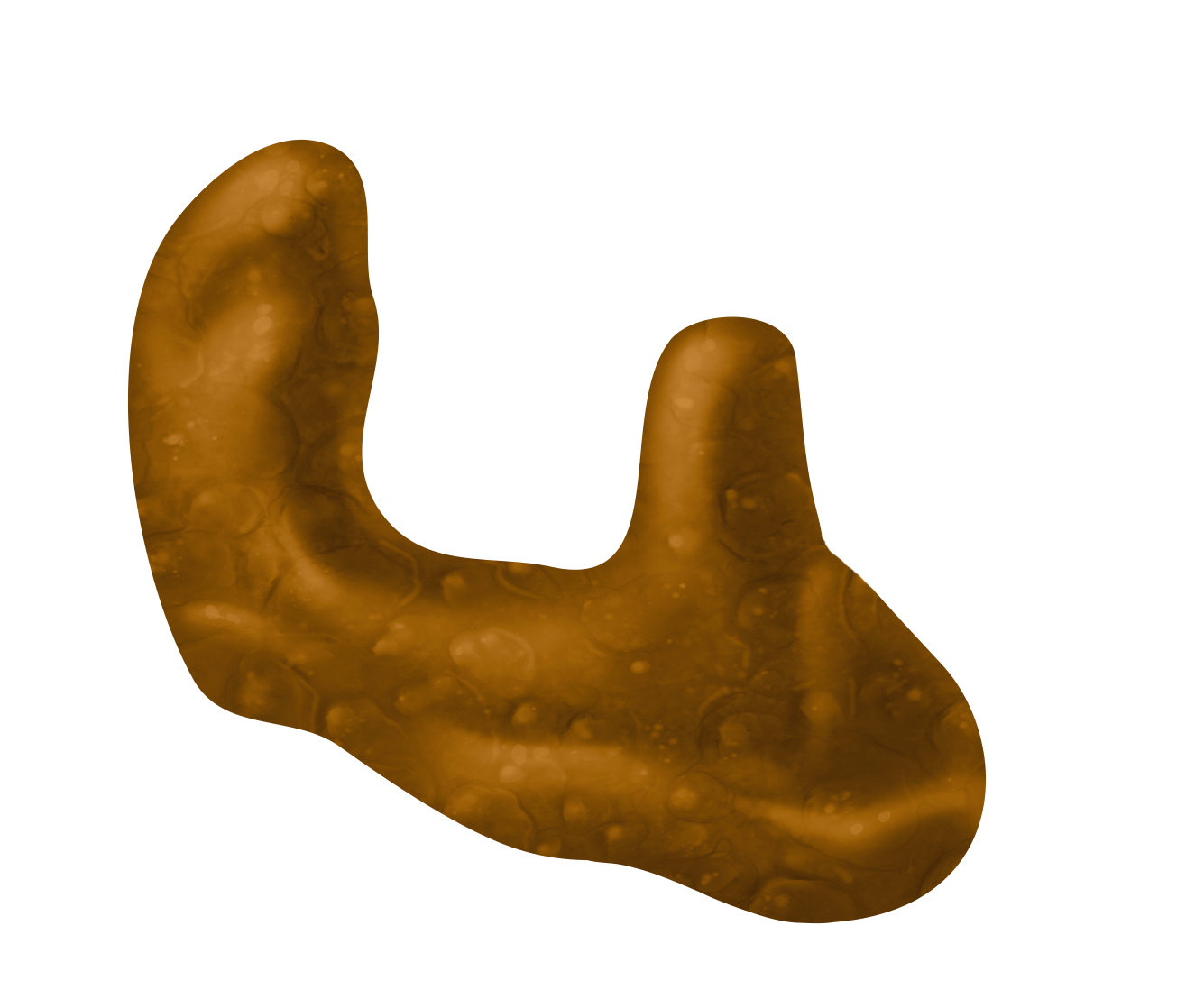 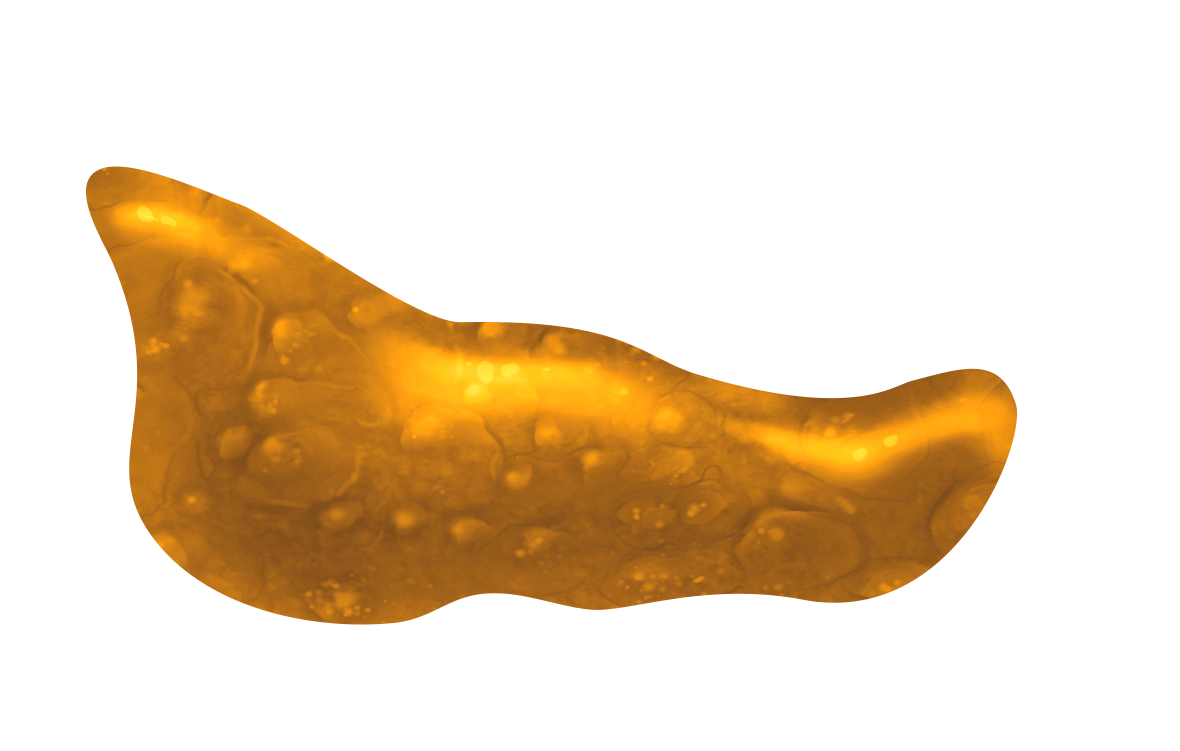 Illustration: Cognition Studio, Inc. and David H. Spach, MD
HIV Reverse Transcriptase: Subunits
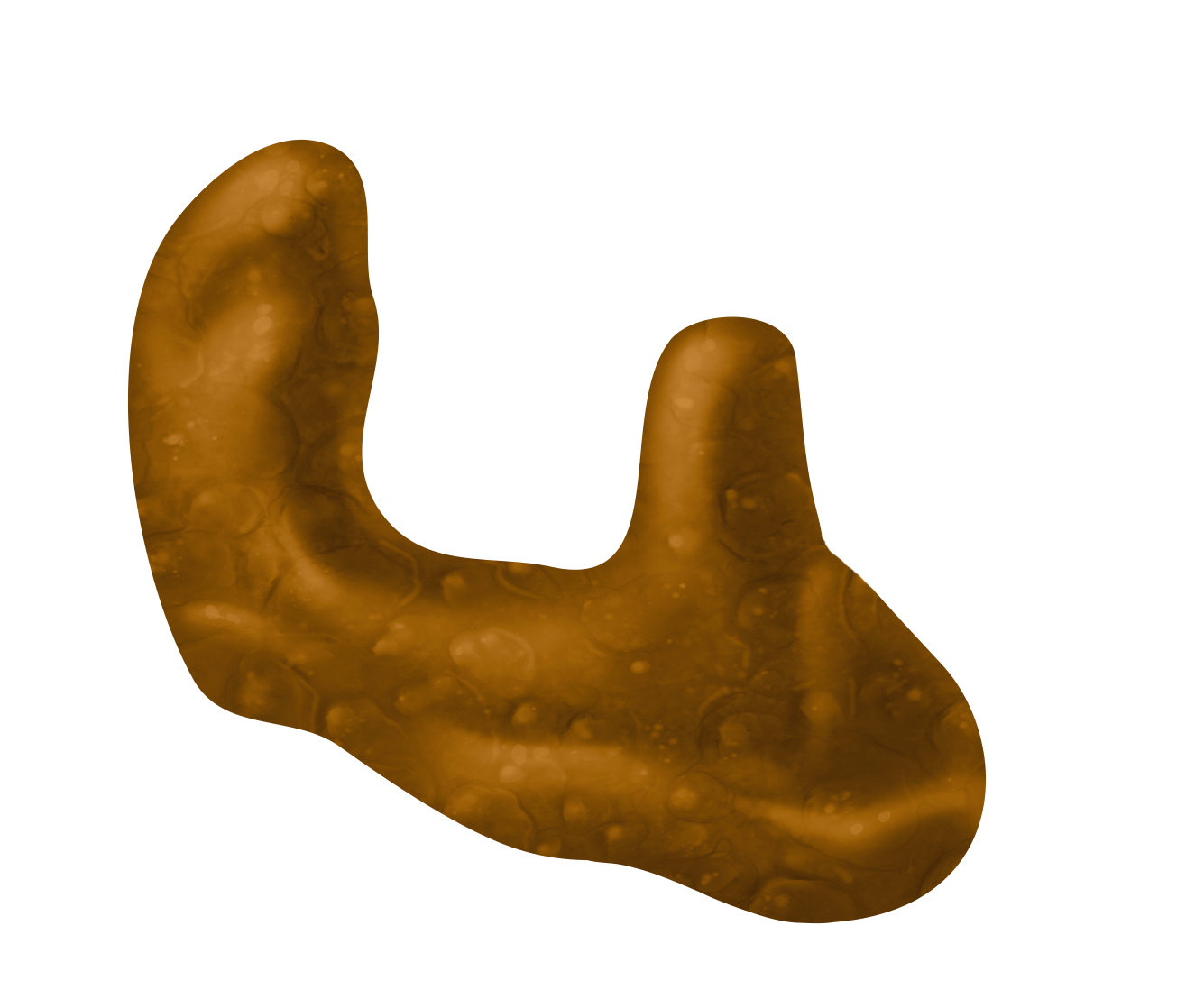 p66 subunit
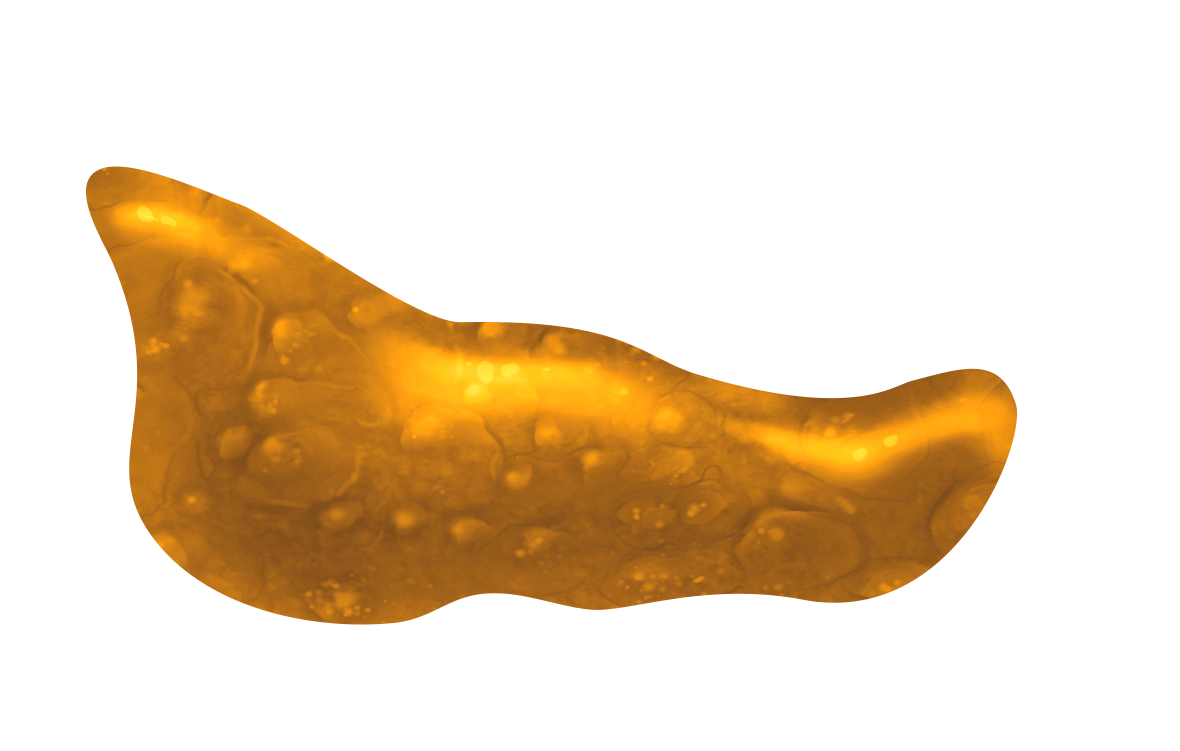 p51 subunit
Illustration: Cognition Studio, Inc. and David H. Spach, MD
HIV Reverse Transcriptase: Enzymatic Domains
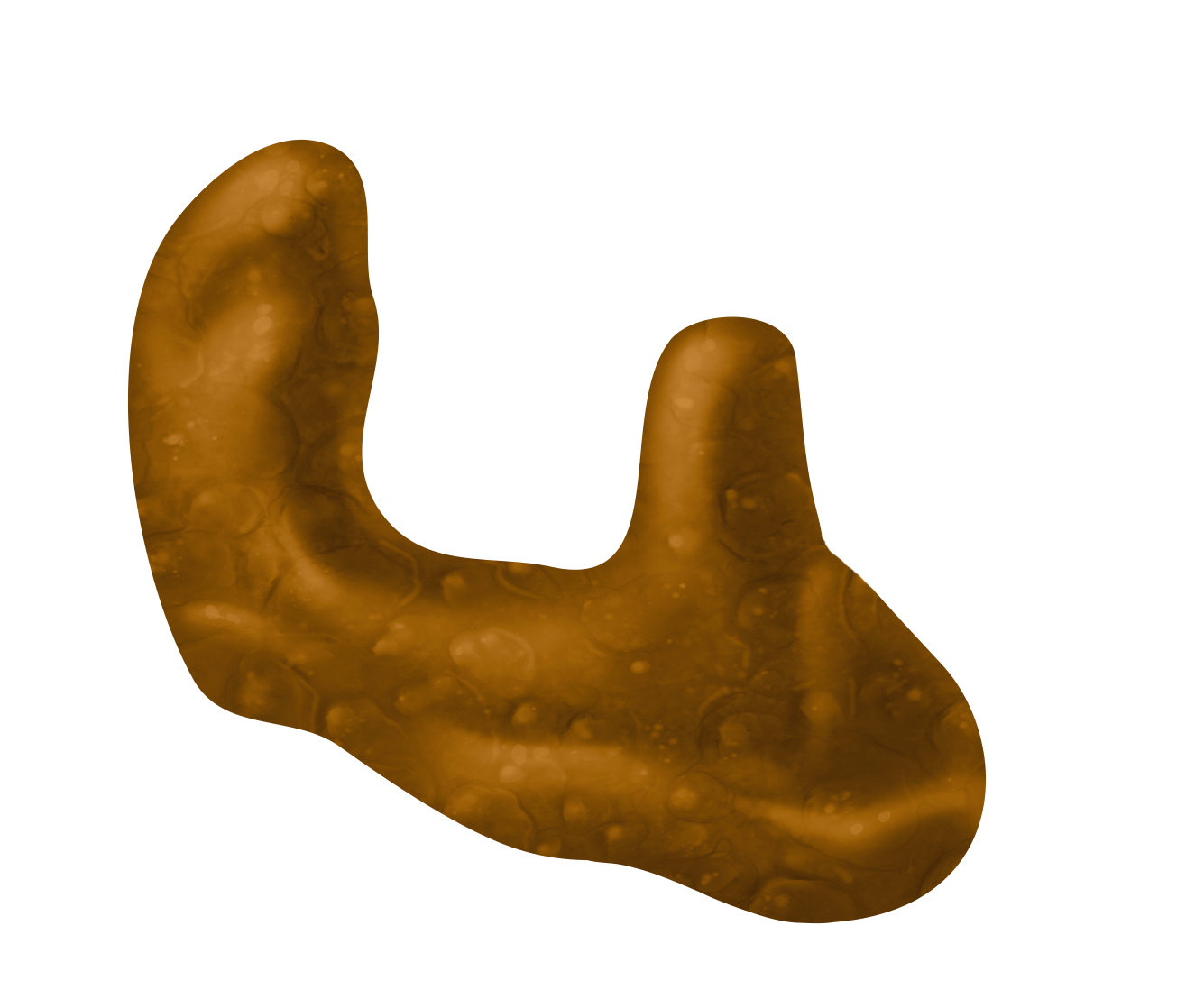 Polymerase Domain
p66 subunit
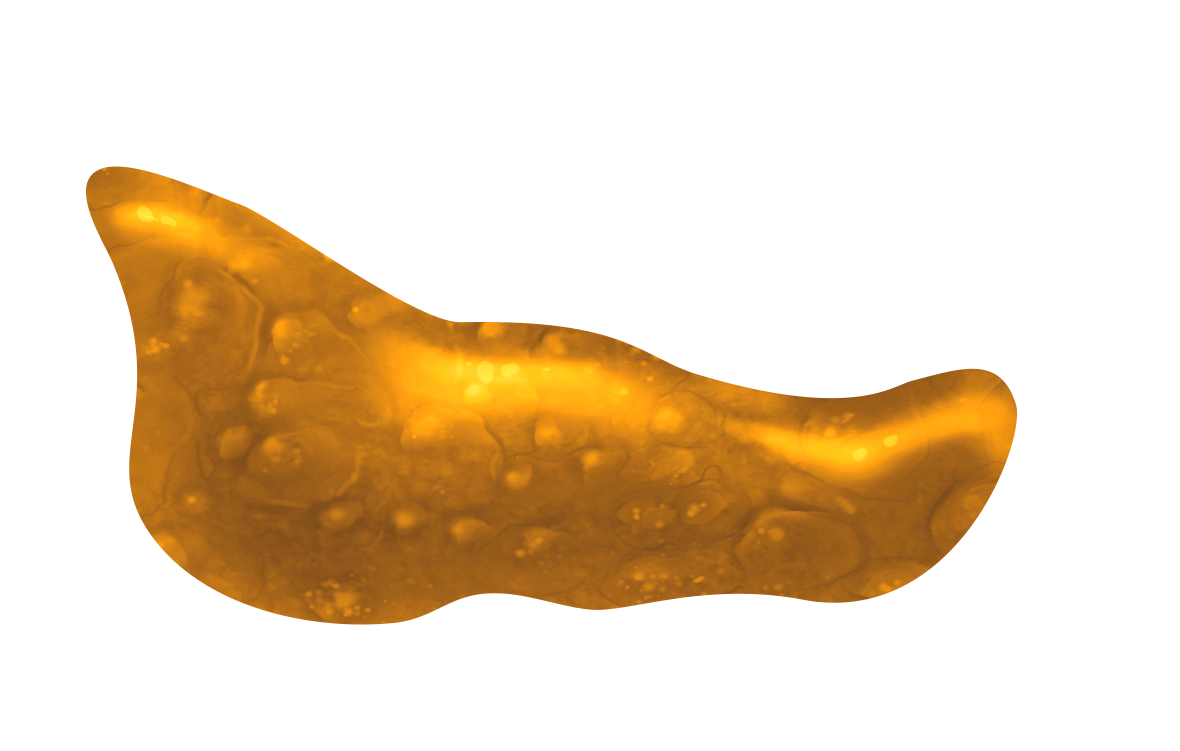 Ribonuclease H (RNase H) Domain
p51 subunit
Illustration: Cognition Studio, Inc. and David H. Spach, MD
HIV Reverse Transcriptase: Enzyme Active Sites
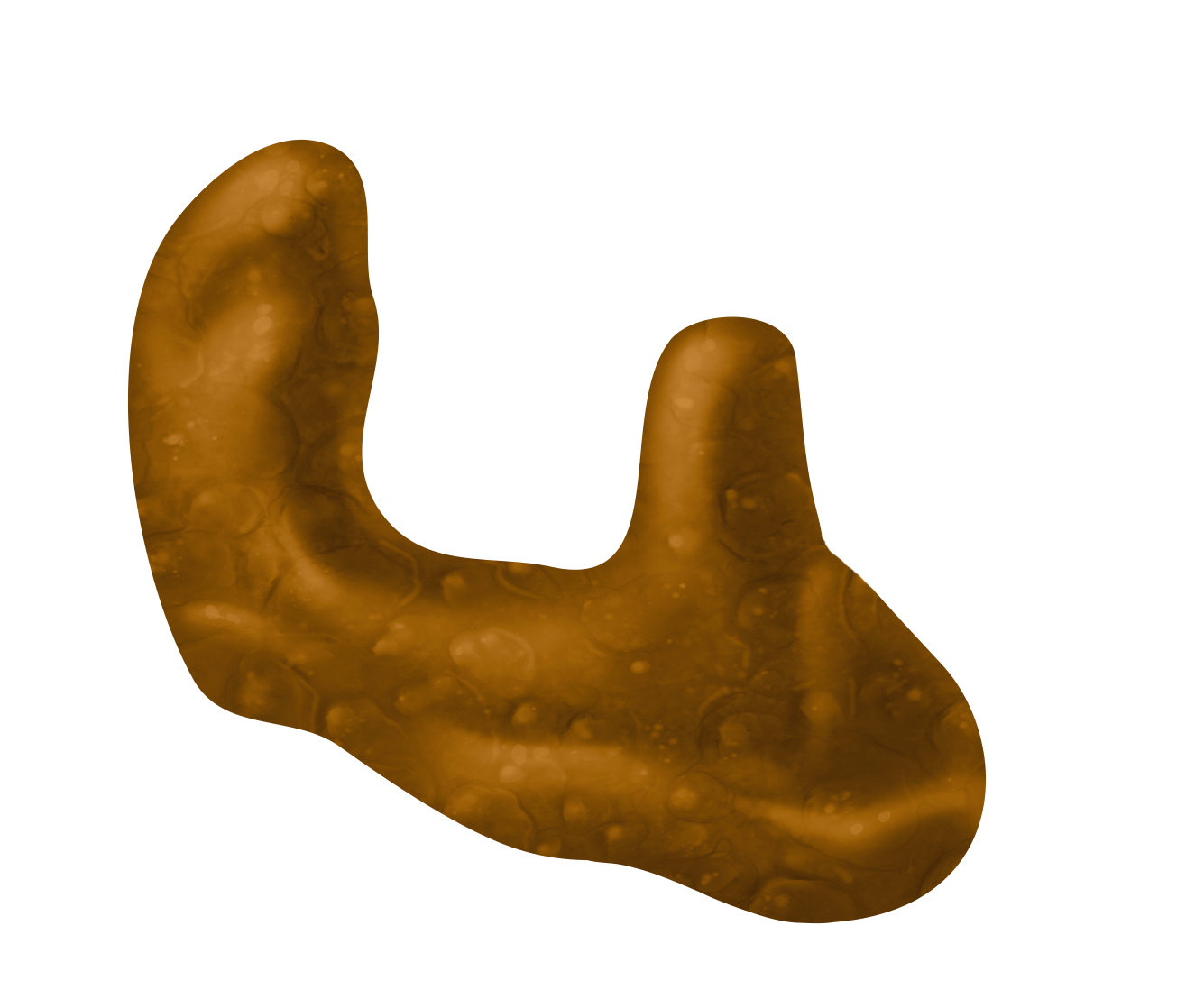 Polymerase Active Site
p66 subunit
Ribonuclease H (RNase) Active Site
Illustration: Cognition Studio, Inc. and David H. Spach, MD
HIV Reverse Transcriptase: p66 Subunit Right Hand Structure
Fingers
Fingers
Fingers
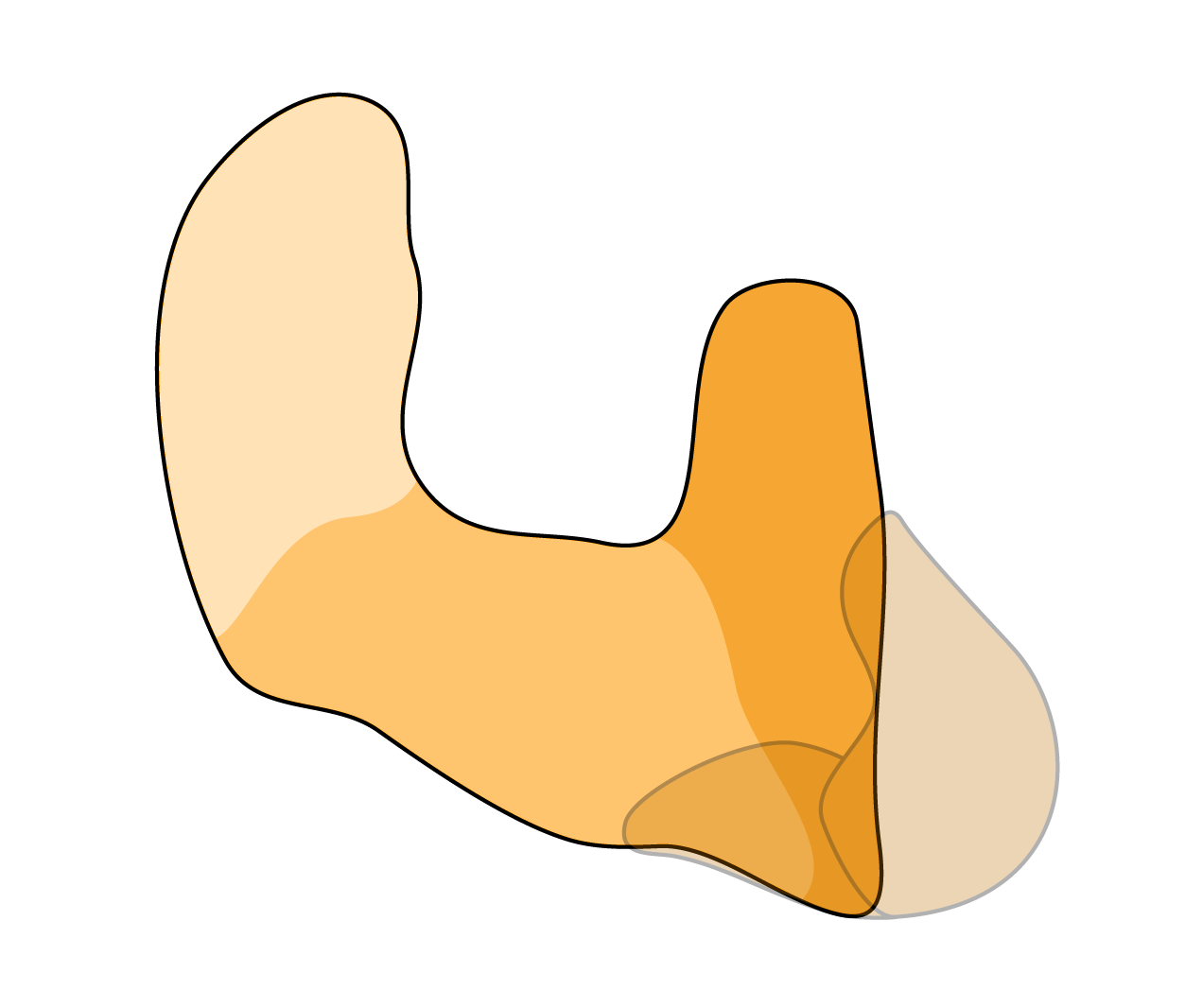 Thumb
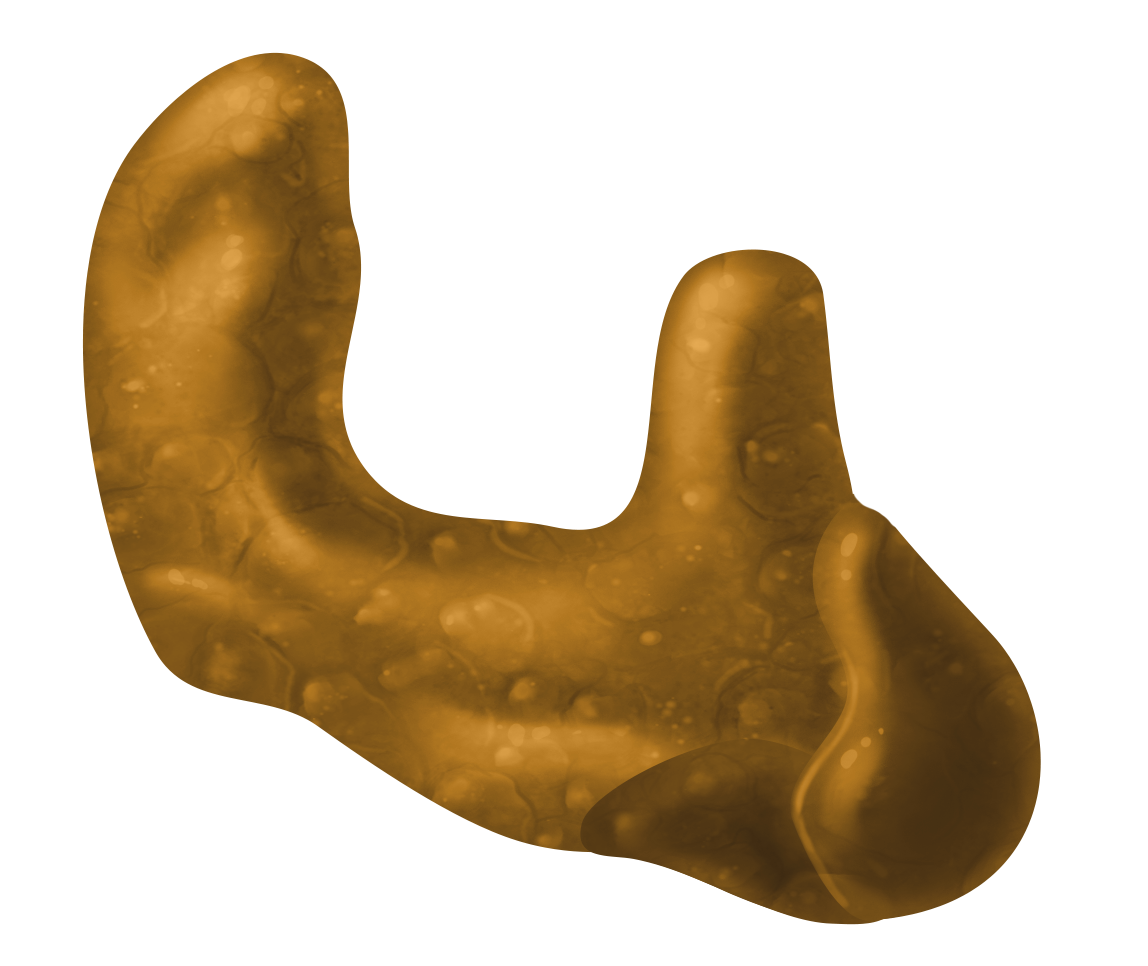 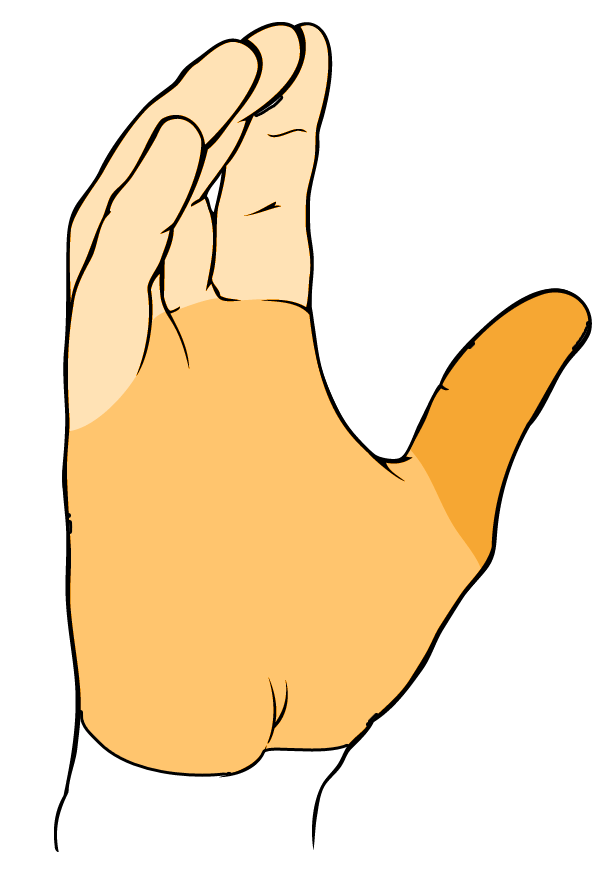 Thumb
Thumb
Palm
Palm
Palm
Illustration: Cognition Studio, Inc. and David H. Spach, MD
HIV Reverse Transcriptase: Reverse Transcription
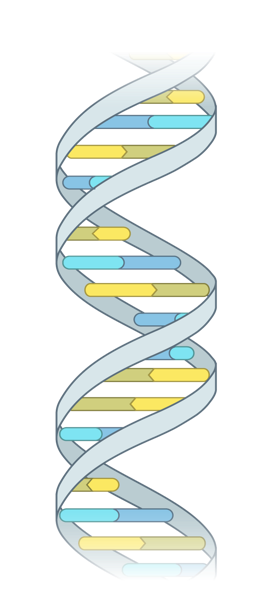 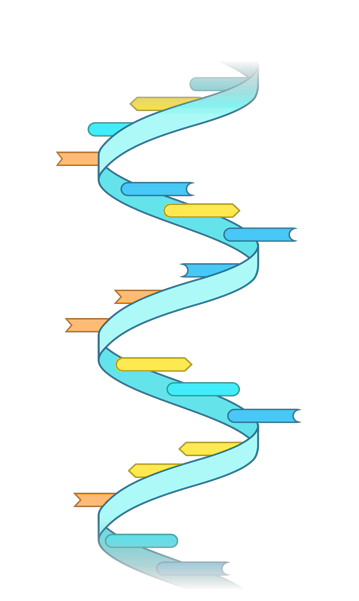 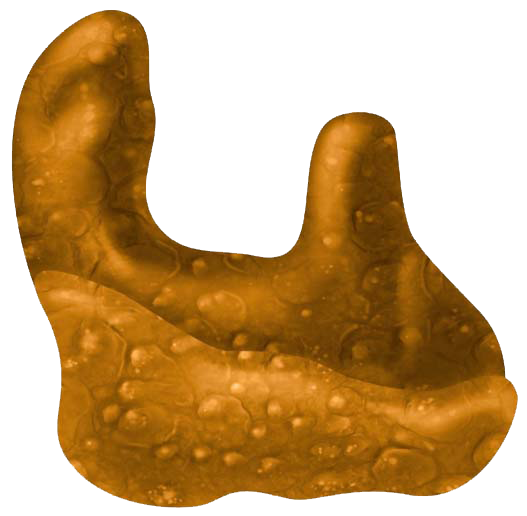 HIV RNA
HIV DNA
Reverse Transcriptase
Illustration: Cognition Studio, Inc. and David H. Spach, MD
HIV Integrase
HIV Integrase
Illustration: Cognition Studio, Inc. and David H. Spach, MD
HIV Integrase
Enzyme
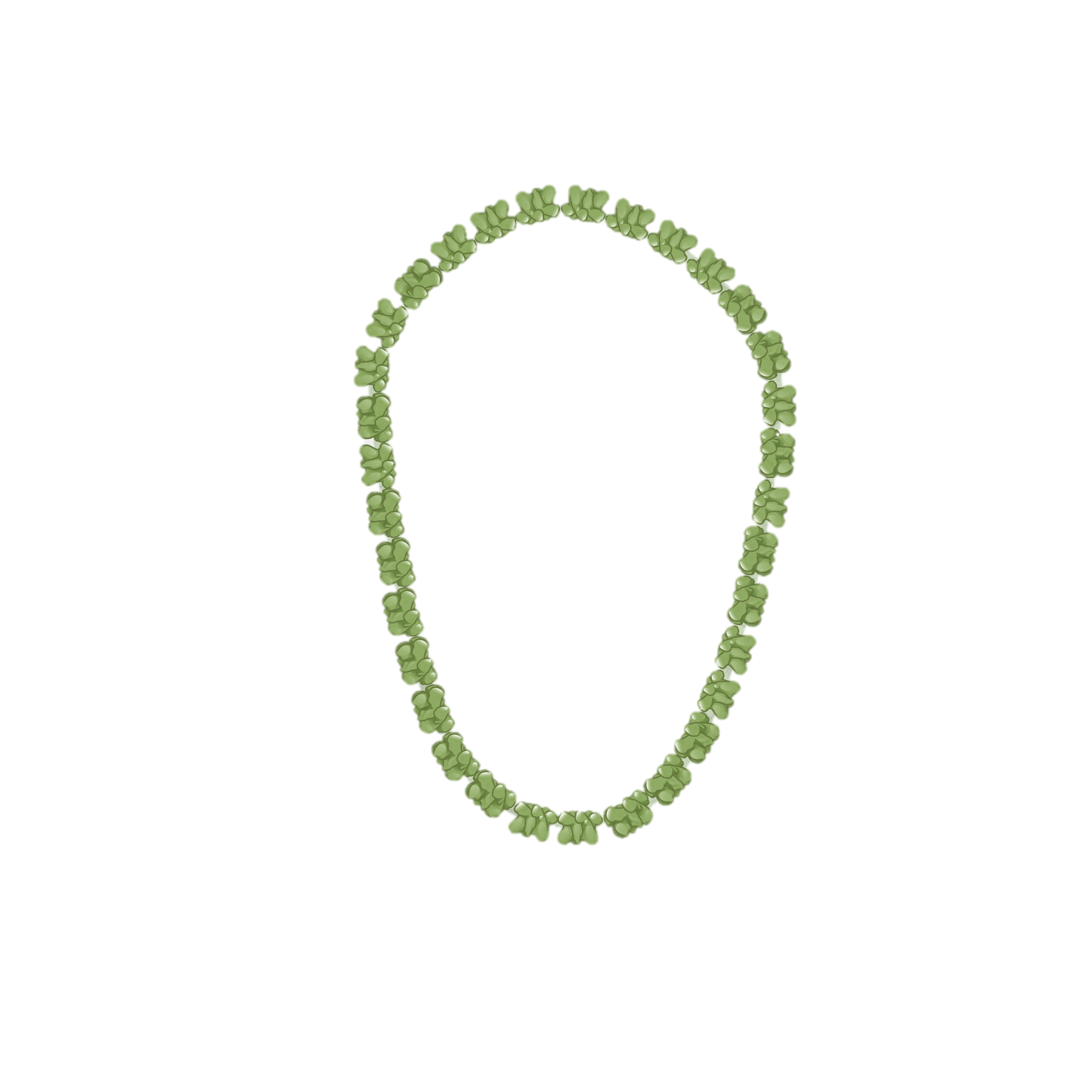 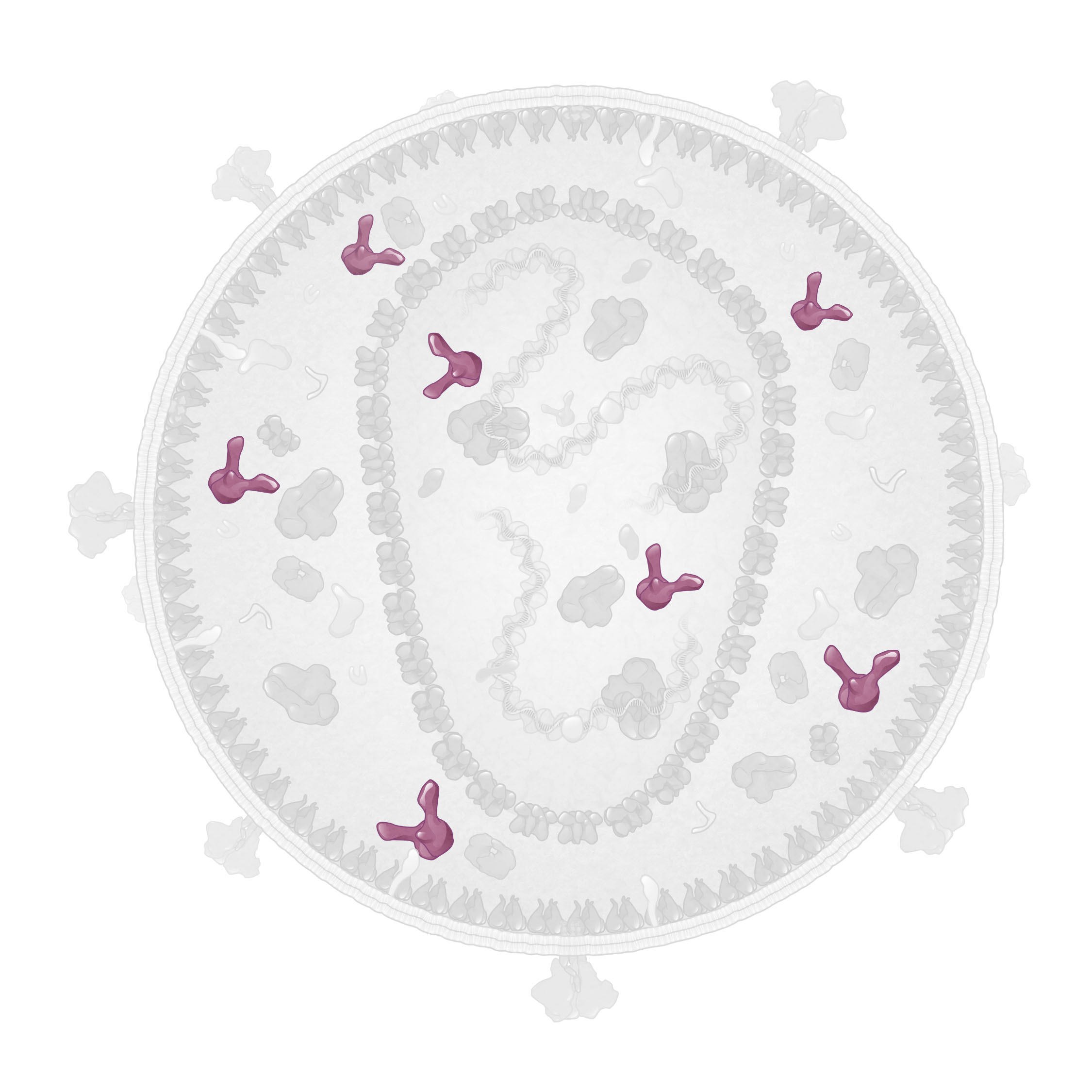 HIV Integrase
HIV Core
Illustration: Cognition Studio, Inc. and David H. Spach, MD
HIV Integrase: Component of Ribonucleoprotein Complex
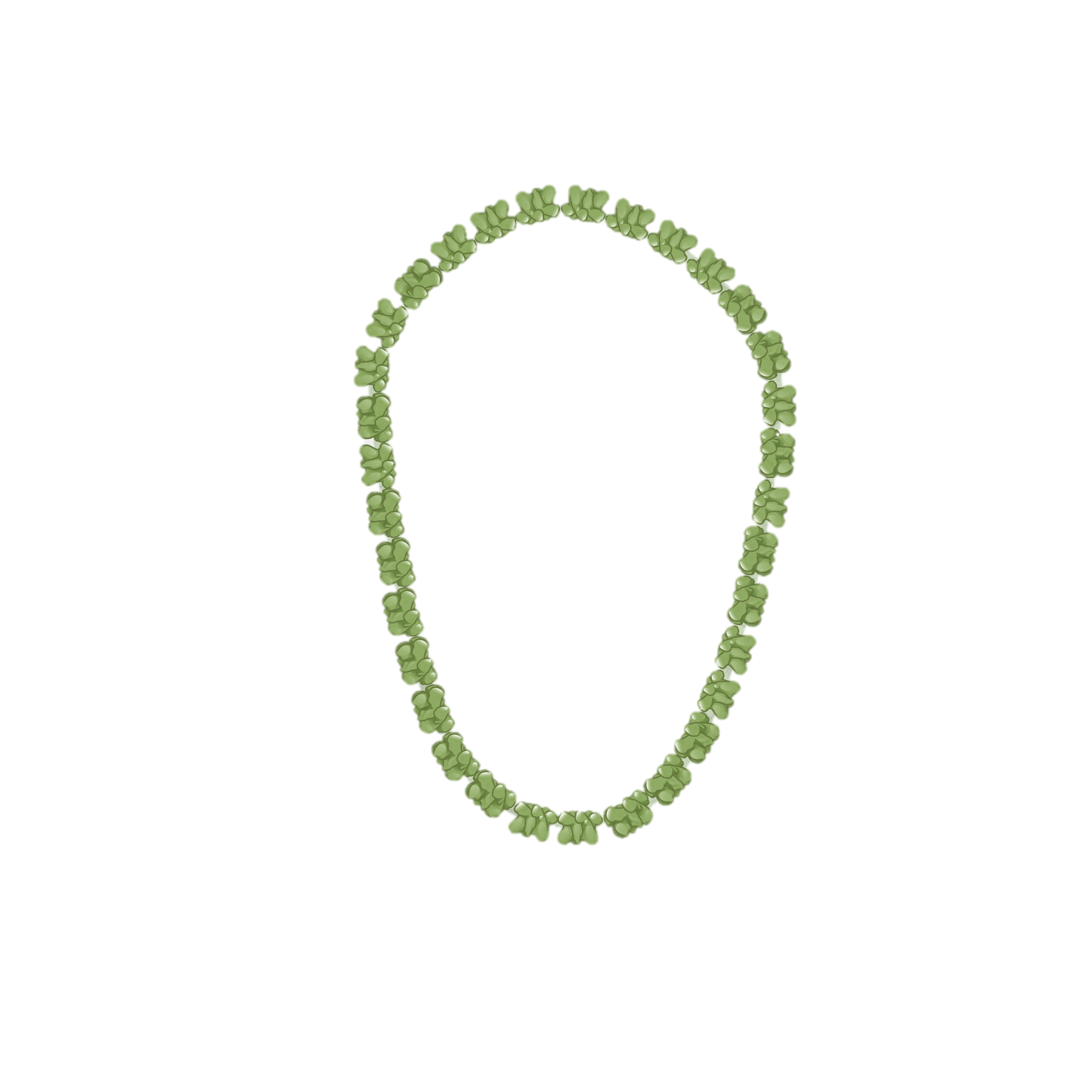 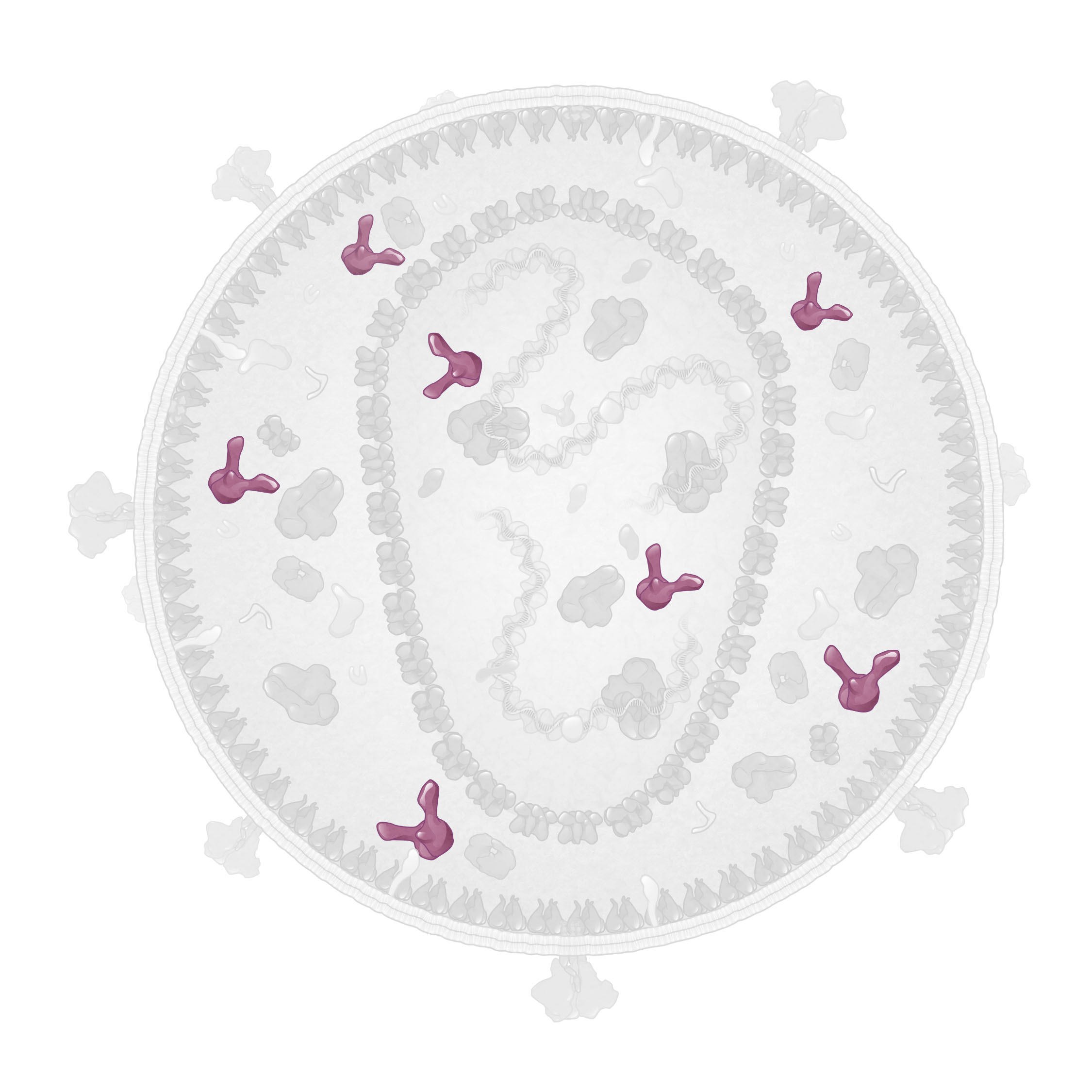 HIV Ribonucleoprotein Complex
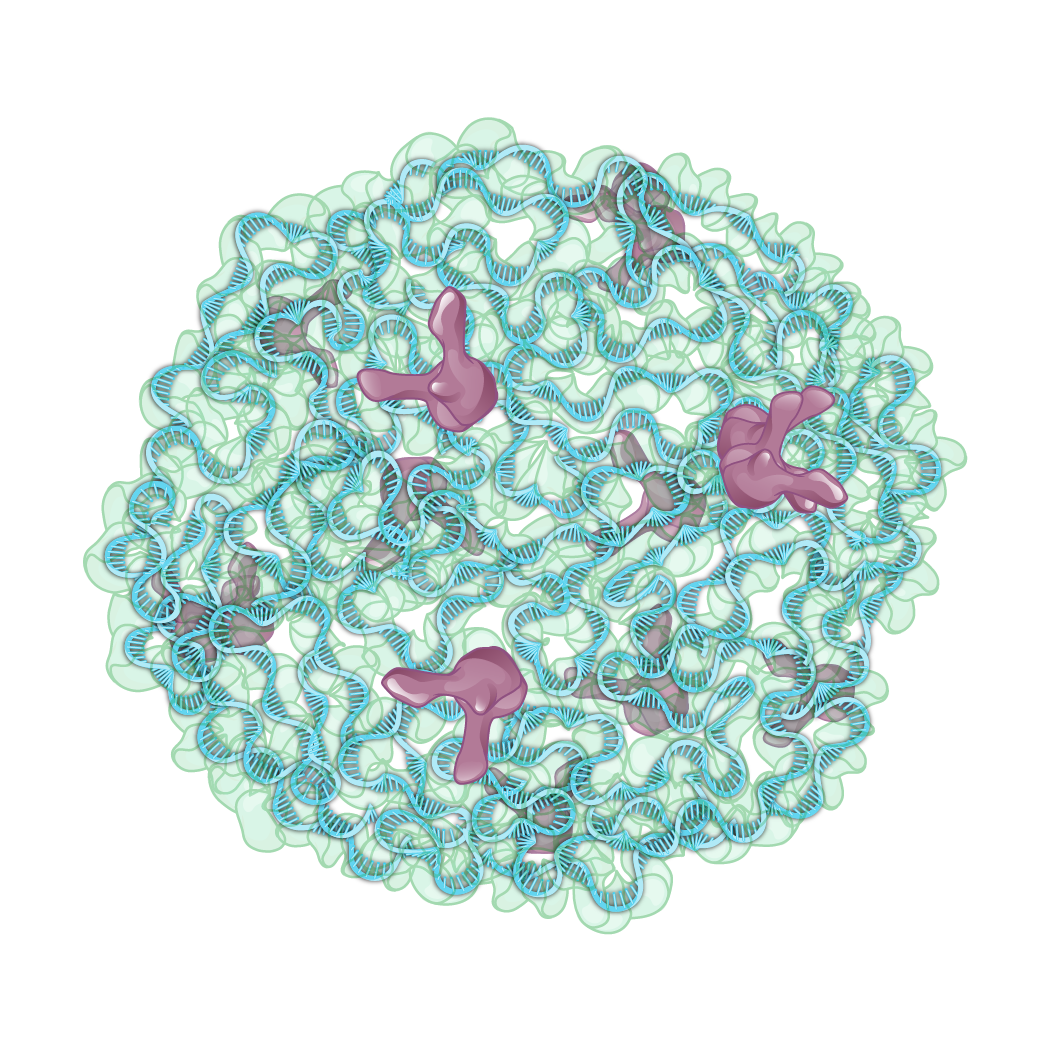 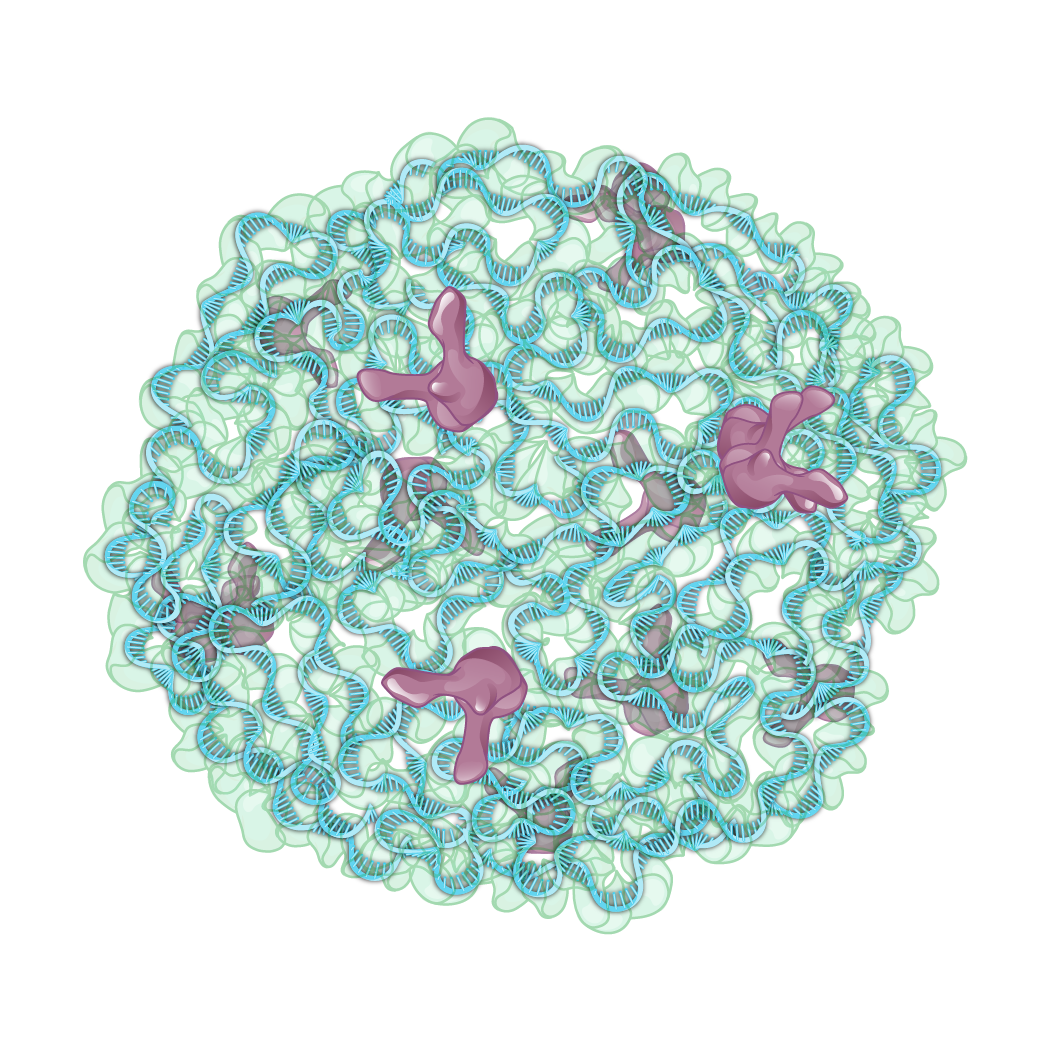 Integrase
Illustration: Cognition Studio, Inc. and David H. Spach, MD
HIV Integrase: Complexes
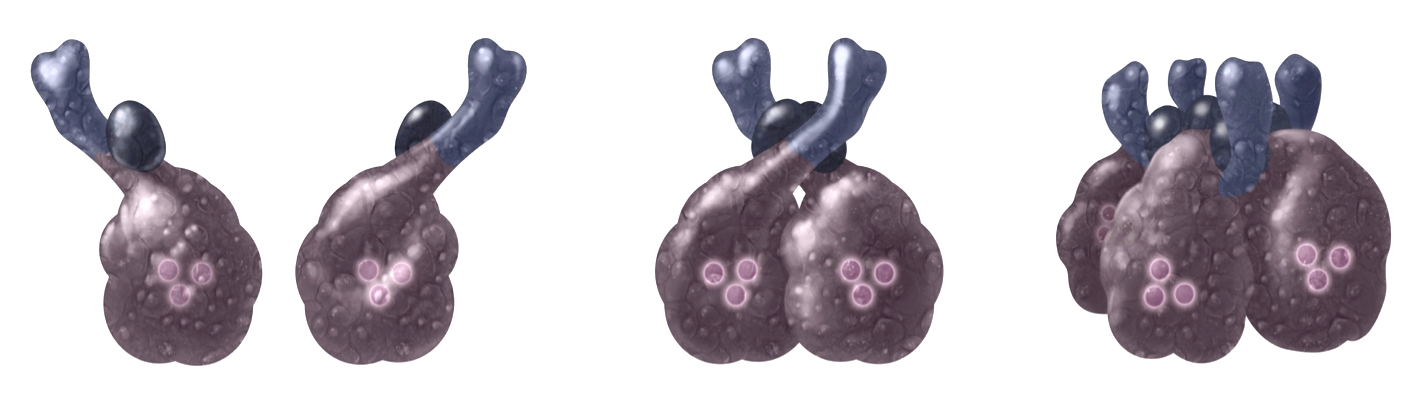 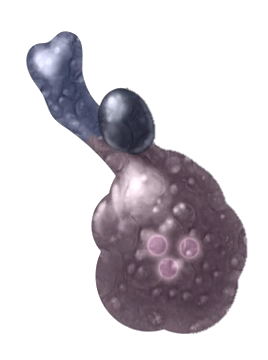 Tetramer
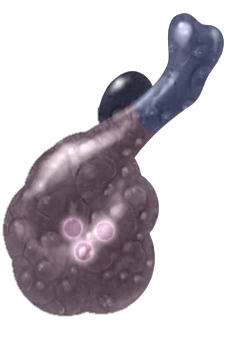 Monomer
Dimer
Illustration: Cognition Studio, Inc. and David H. Spach, MD
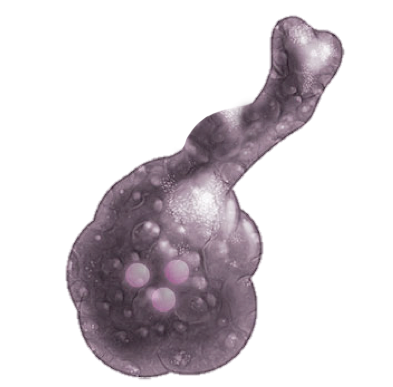 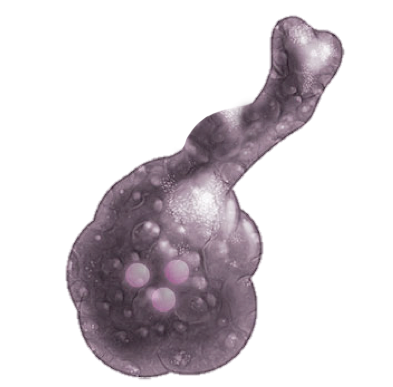 HIV Integrase: Dimer Structure
C-terminal domain (CTD)
N-terminal domain (NTD)
Catalytic core domain (CCD)
Illustration: Cognition Studio, Inc. and David H. Spach, MD
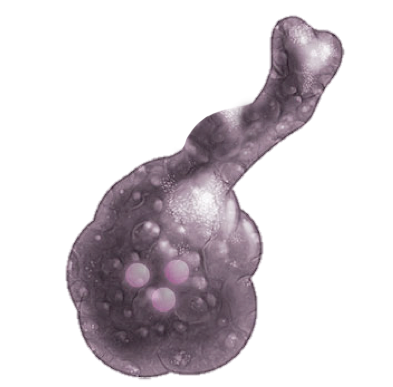 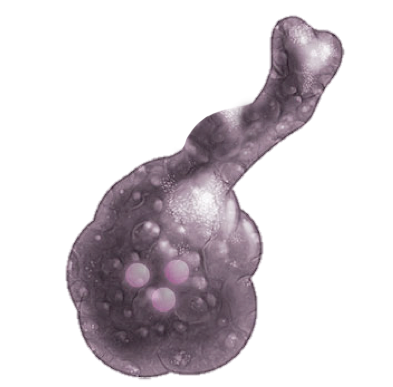 HIV Integrase: Catalytic Core Domain
Catalytic triad (DDE)
Catalytic core domain (CCD)
Illustration: Cognition Studio, Inc. and David H. Spach, MD
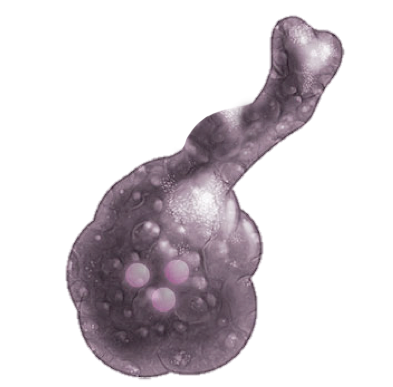 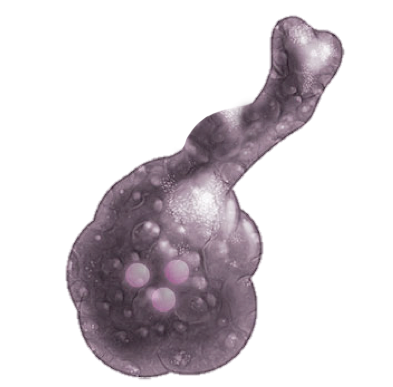 HIV Integrase: Catalytic Core Domain
Mg2+
Mg2+
Catalytic triad (DDE)
D116
D64
E152
Catalytic triad
Illustration: Cognition Studio, Inc. and David H. Spach, MD
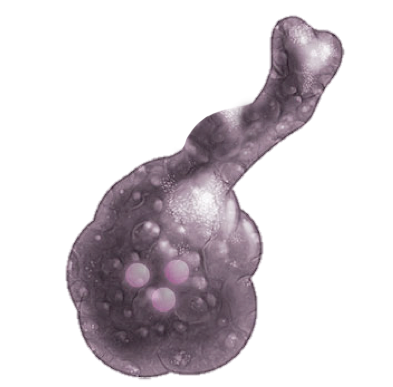 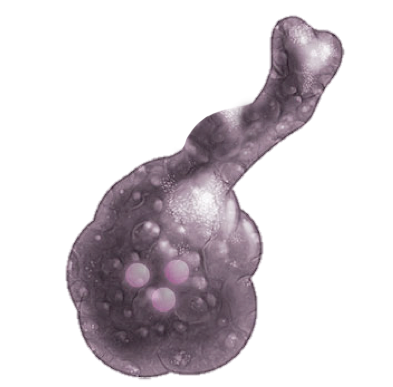 HIV Integrase: Active Enzymatic Region
Active Enzymatic Region
Catalytic core domain (CCD)
Illustration: Cognition Studio, Inc. and David H. Spach, MD
HIV Integrase: Intasome Formation
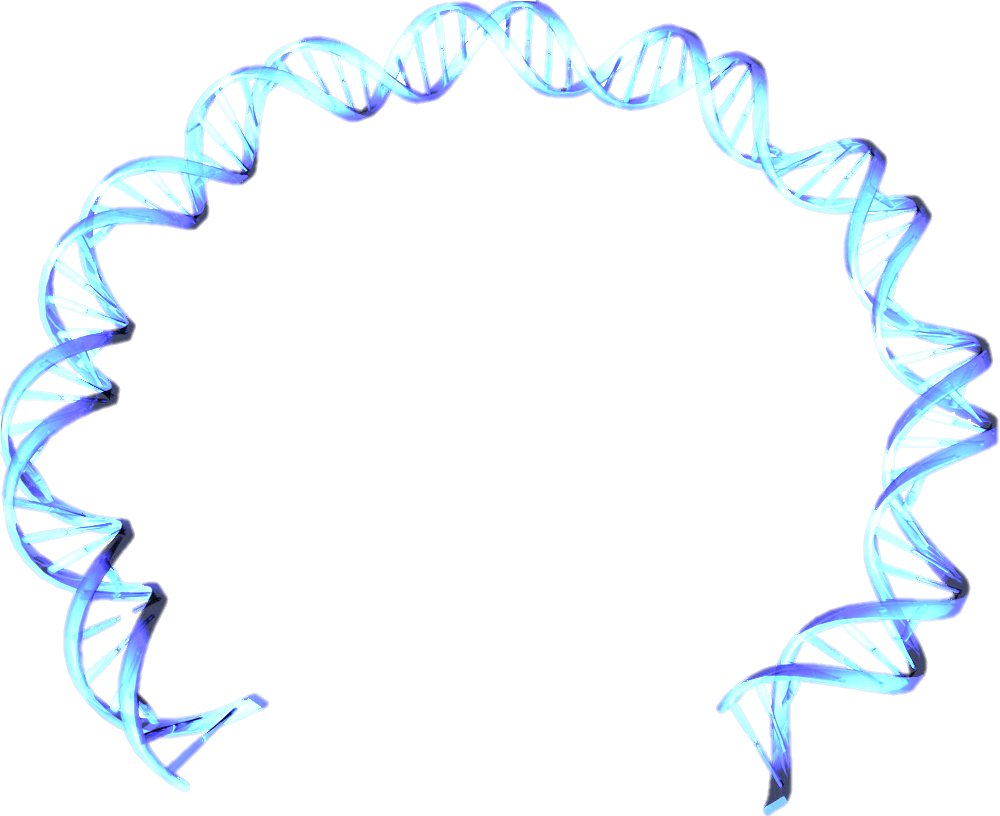 HIV DNA
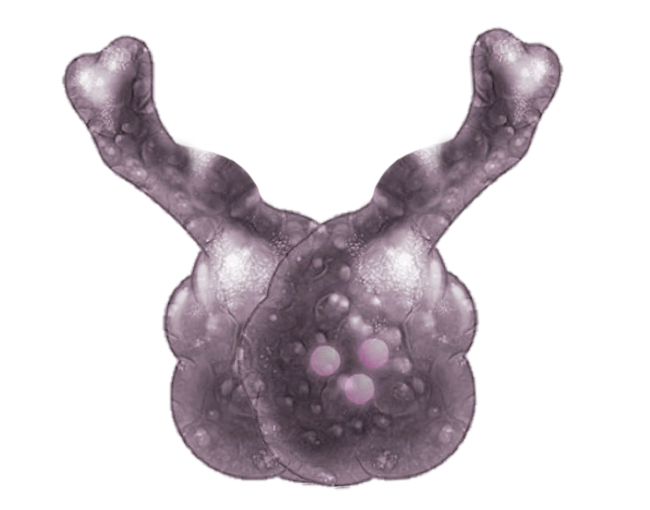 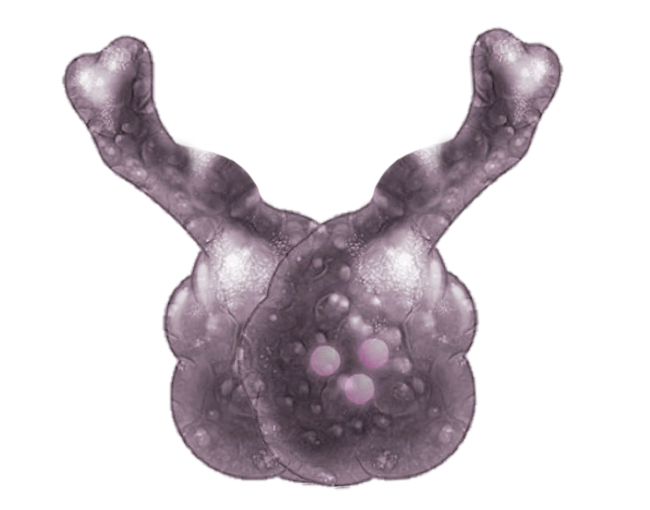 HIV Integrase
Intasome
Illustration: Cognition Studio, Inc. and David H. Spach, MD
HIV Integrase: 3ʹ Processing of HIV DNA
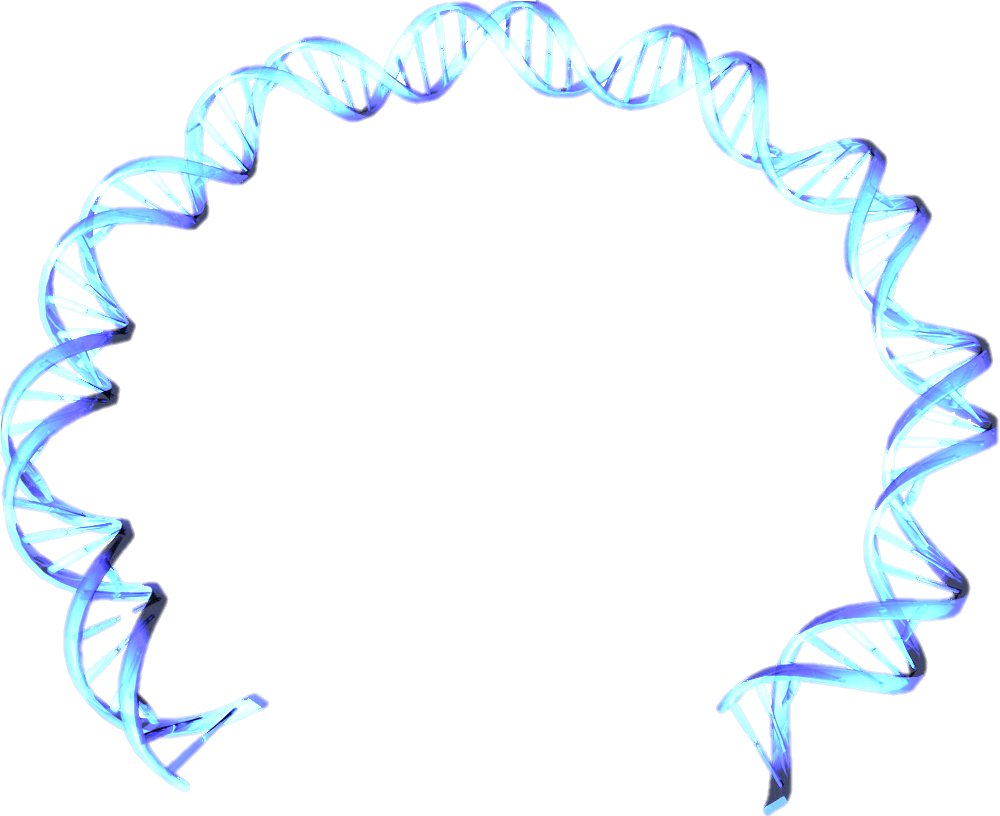 HIV DNA
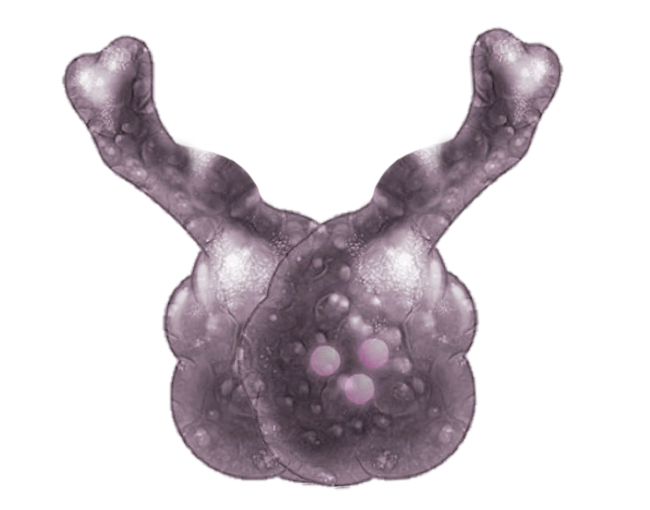 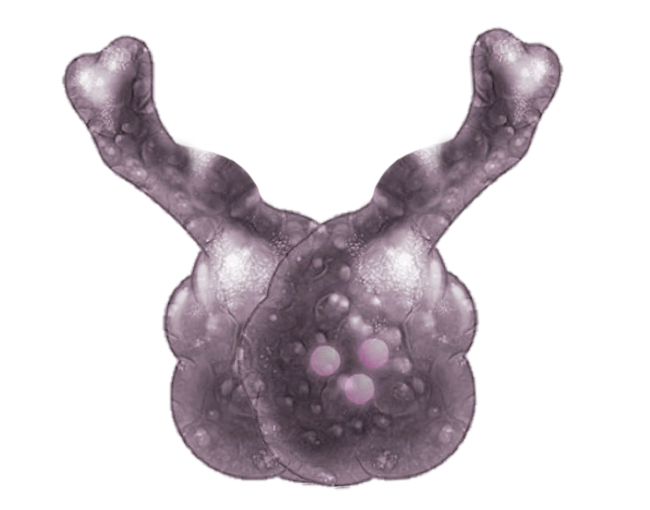 HIV Integrase
3ʹ
3ʹ
Illustration: Cognition Studio, Inc. and David H. Spach, MD
HIV Integrase: 3ʹ Processing of HIV DNA
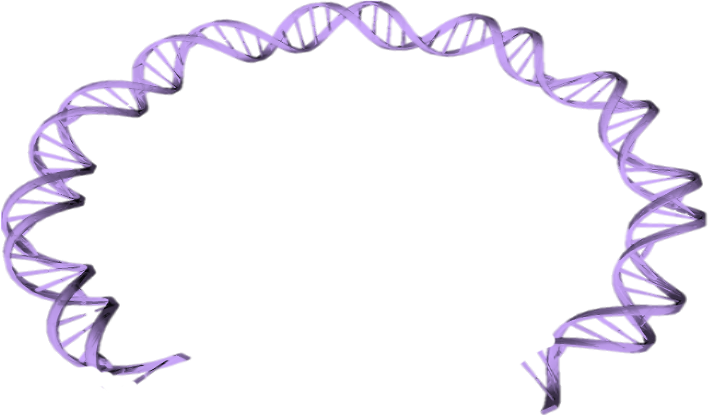 HIV DNA
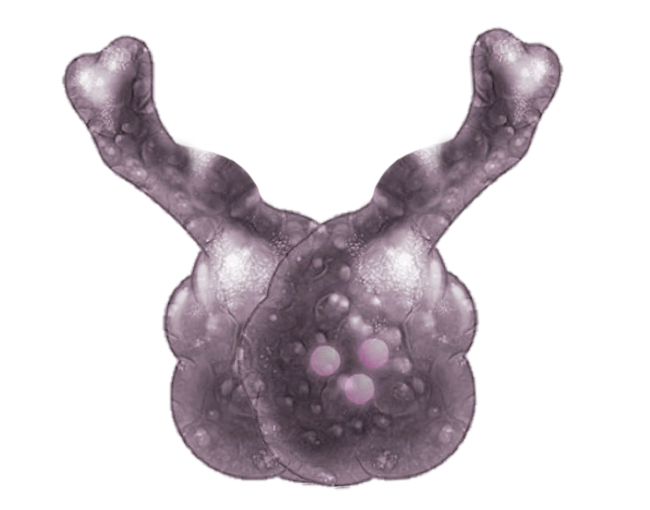 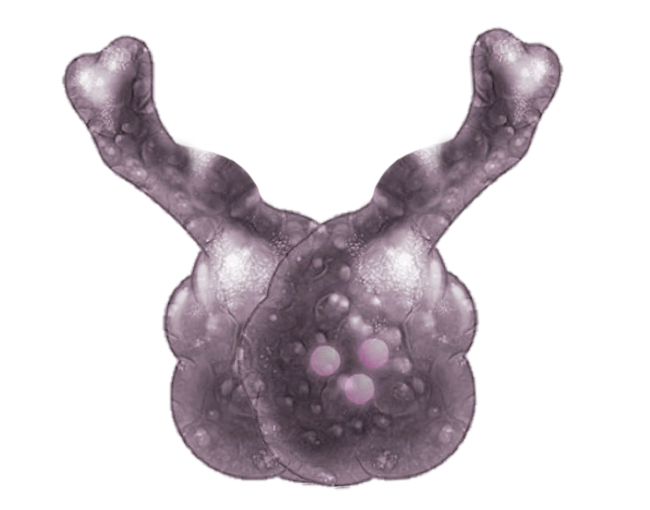 HIV Integrase
Illustration: Cognition Studio, Inc. and David H. Spach, MD
HIV Integrase: Strand Transfer
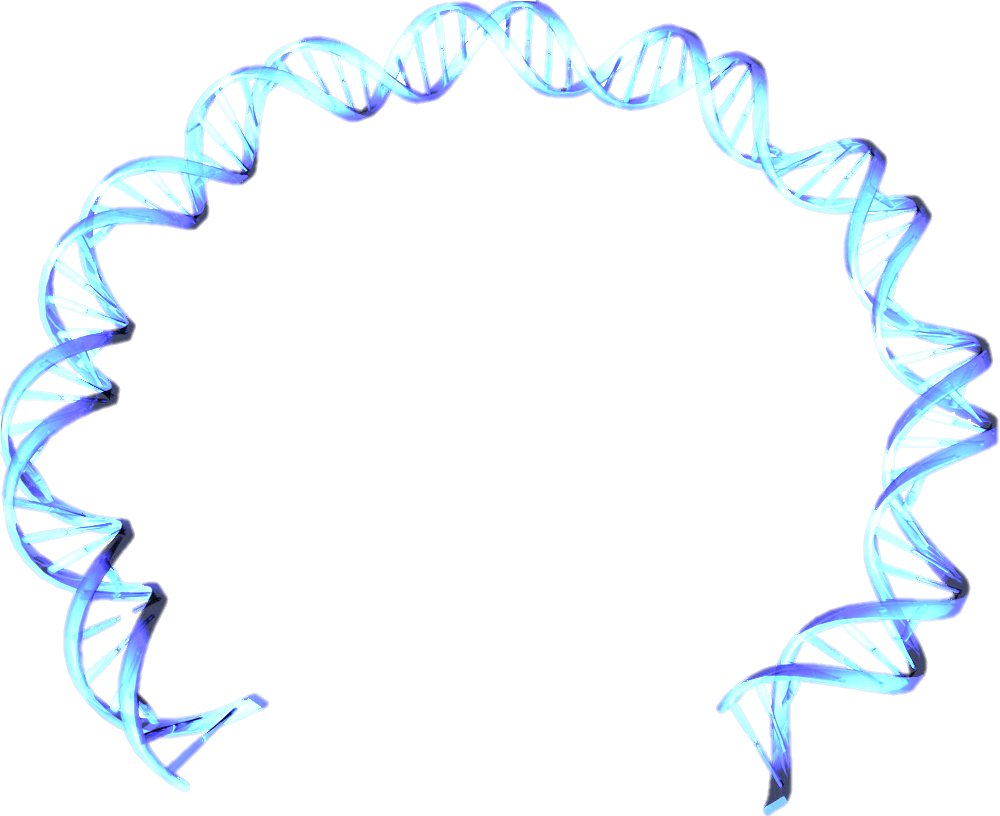 HIV DNA
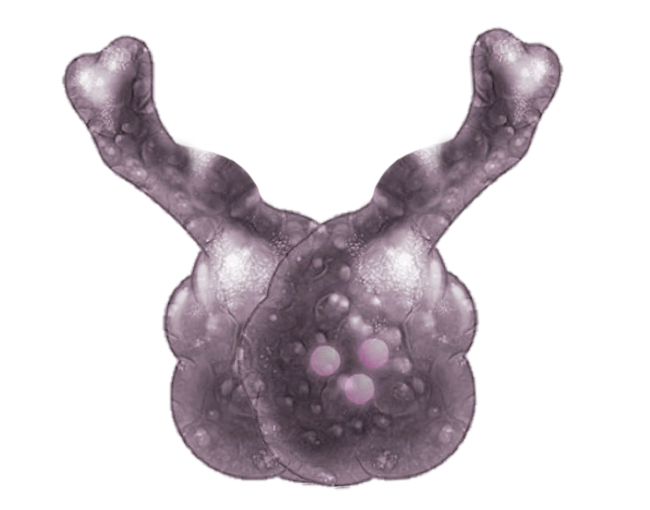 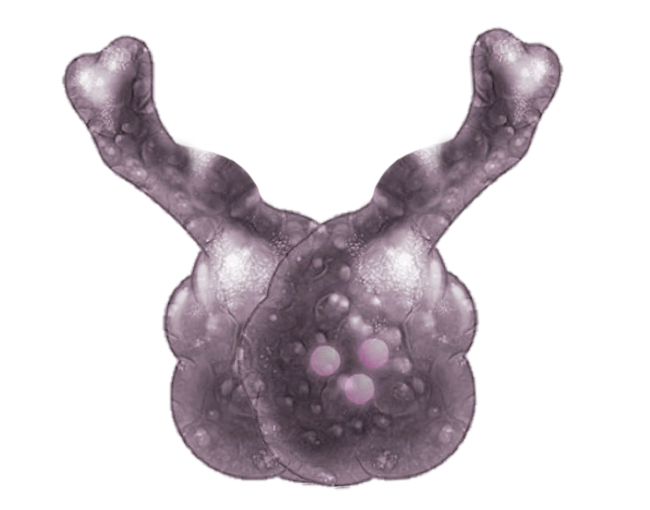 HIV Integrase (tetramer)
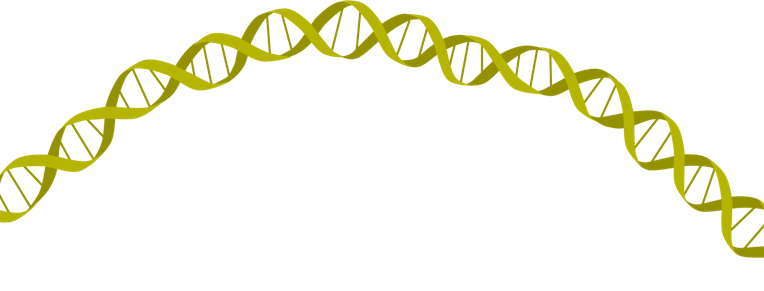 Host DNA
Illustration: Cognition Studio, Inc. and David H. Spach, MD
HIV Accessory and Regulatory Proteins
HIV Accessory Proteins
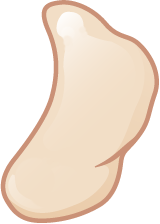 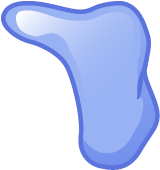 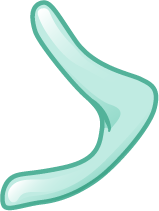 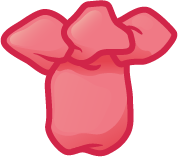 Vif
Vpr
Vpu
Nef
Viral Infectivity Factor (Vif)
Accessory Protein
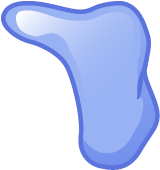 Vif
Illustration: Cognition Studio, Inc. and David H. Spach, MD
Vif and Host Restriction Factor APOBEC3G
Accessory Protein
Host Restriction Factor
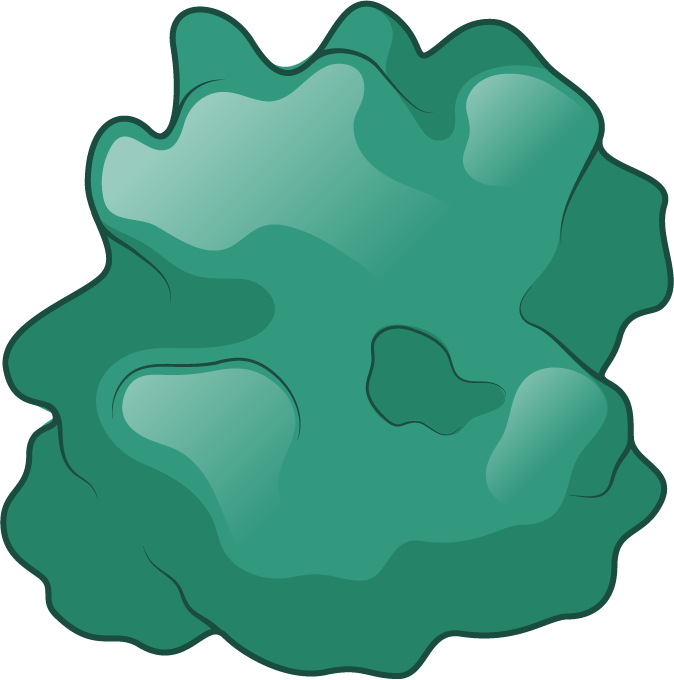 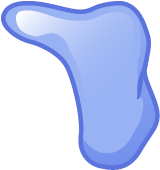 APOBEC3G
Vif
Illustration: Cognition Studio, Inc. and David H. Spach, MD
APBOPEC3G Conversion of Cytosine to Uracil
APOBEC3G
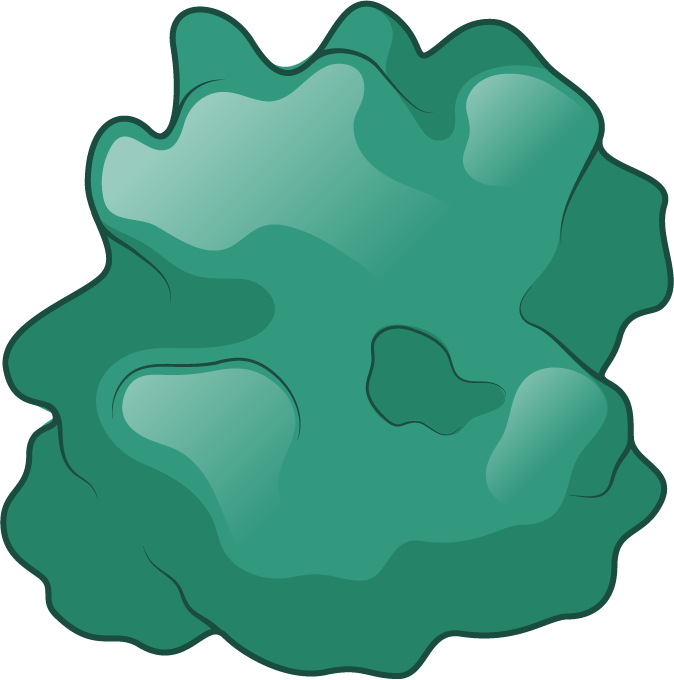 Cytosine
Uracil
C
U
Illustration: Cognition Studio, Inc. and David H. Spach, MD
APBOPEC3G-Induced Altered Base Pairing
APOBEC3G
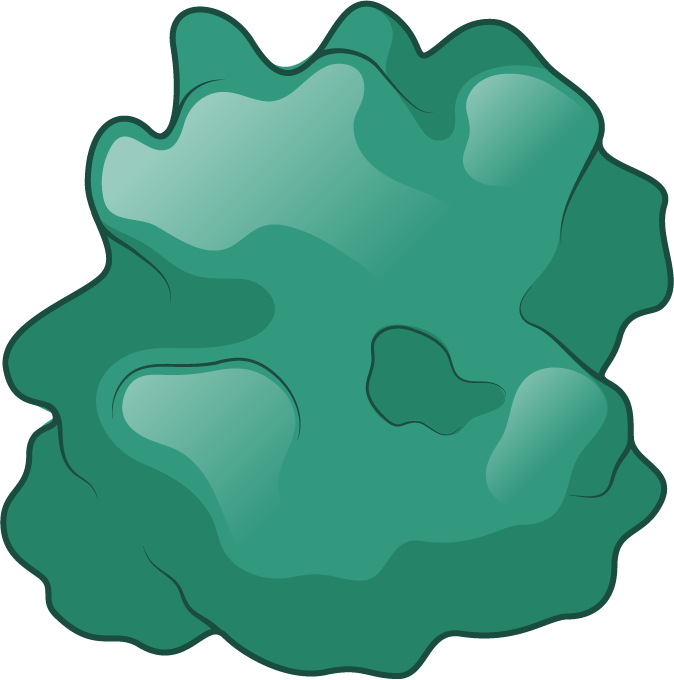 Cytosine
Uracil
G
C
A
U
Guanine
Adenine
Illustration: Cognition Studio, Inc. and David H. Spach, MD
APBOPEC3G-Induced “G to A” Hypermutation
APOBEC3G
APOBEC3G
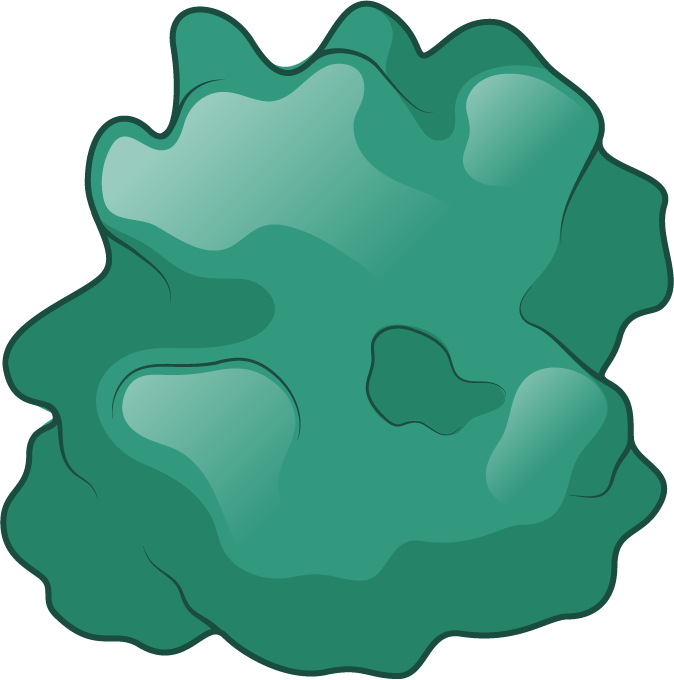 Cytosine
Uracil
C
G
A
U
Guanine
Adenine
G ➞A Hypermutation
Illustration: Cognition Studio, Inc. and David H. Spach, MD
Vif: Clustering at Host Cell Membrane
Cell Membrane
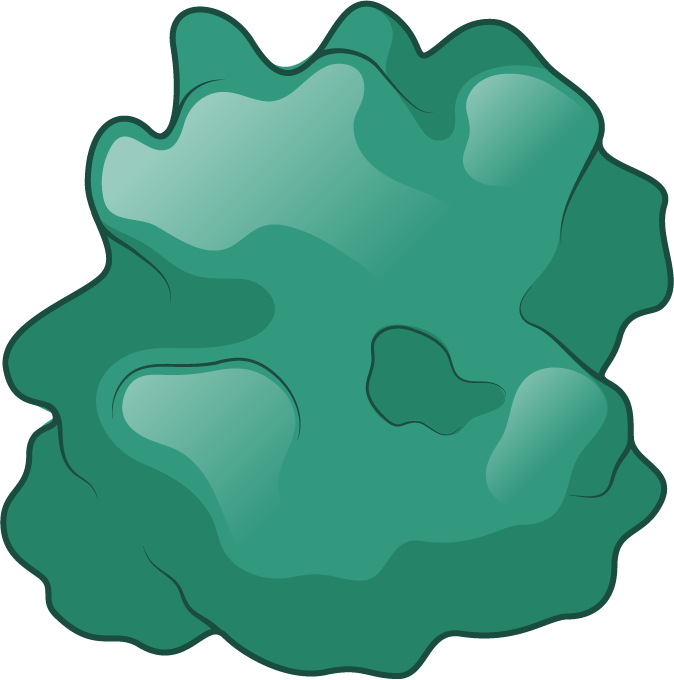 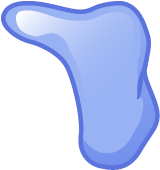 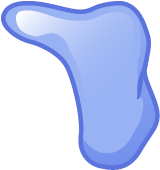 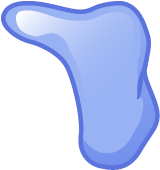 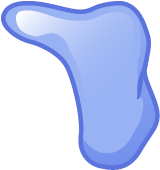 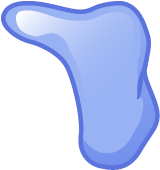 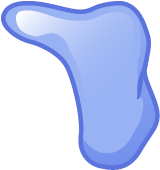 Cytosol
APOBEC3G
Vif
Vif
Illustration: Cognition Studio, Inc. and David H. Spach, MD
Vif: Binding to APOBEC3G at Host Cell Membrane
Cell Membrane
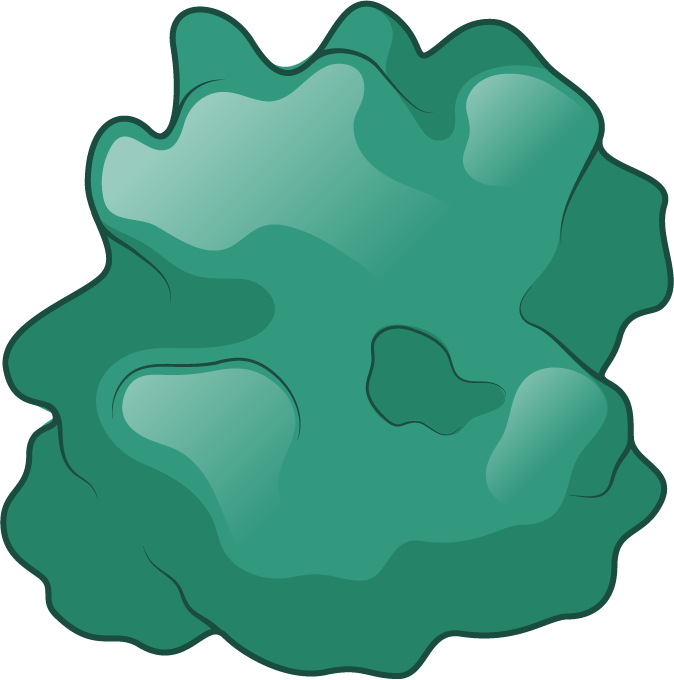 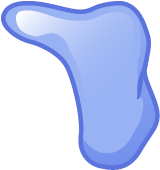 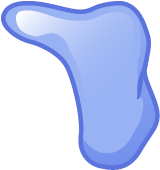 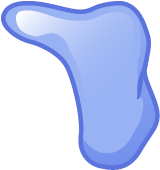 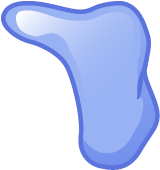 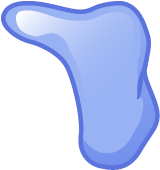 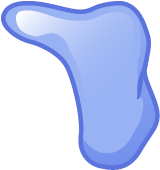 Cytosol
APOBEC3G
Vif
Vif
Illustration: Cognition Studio, Inc. and David H. Spach, MD
Vif: Neutralizing Action of APOBEC3G
Cell Membrane
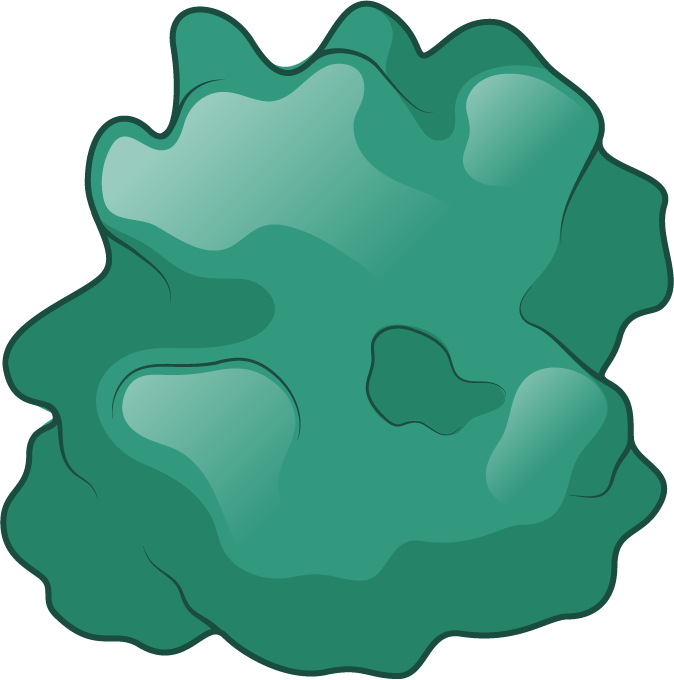 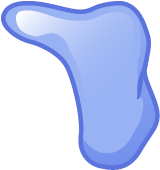 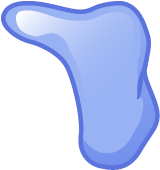 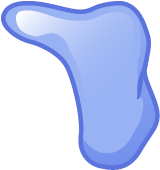 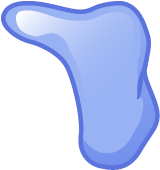 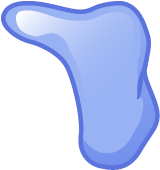 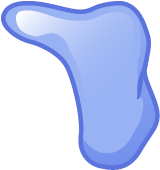 Cytosol
APOBEC3G
Vif
Vif
Illustration: Cognition Studio, Inc. and David H. Spach, MD
Viral Protein R (Vpr)
Accessory Protein
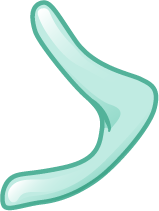 Vpr
Illustration: Cognition Studio, Inc. and David H. Spach, MD
Vpr: Component of HIV Core
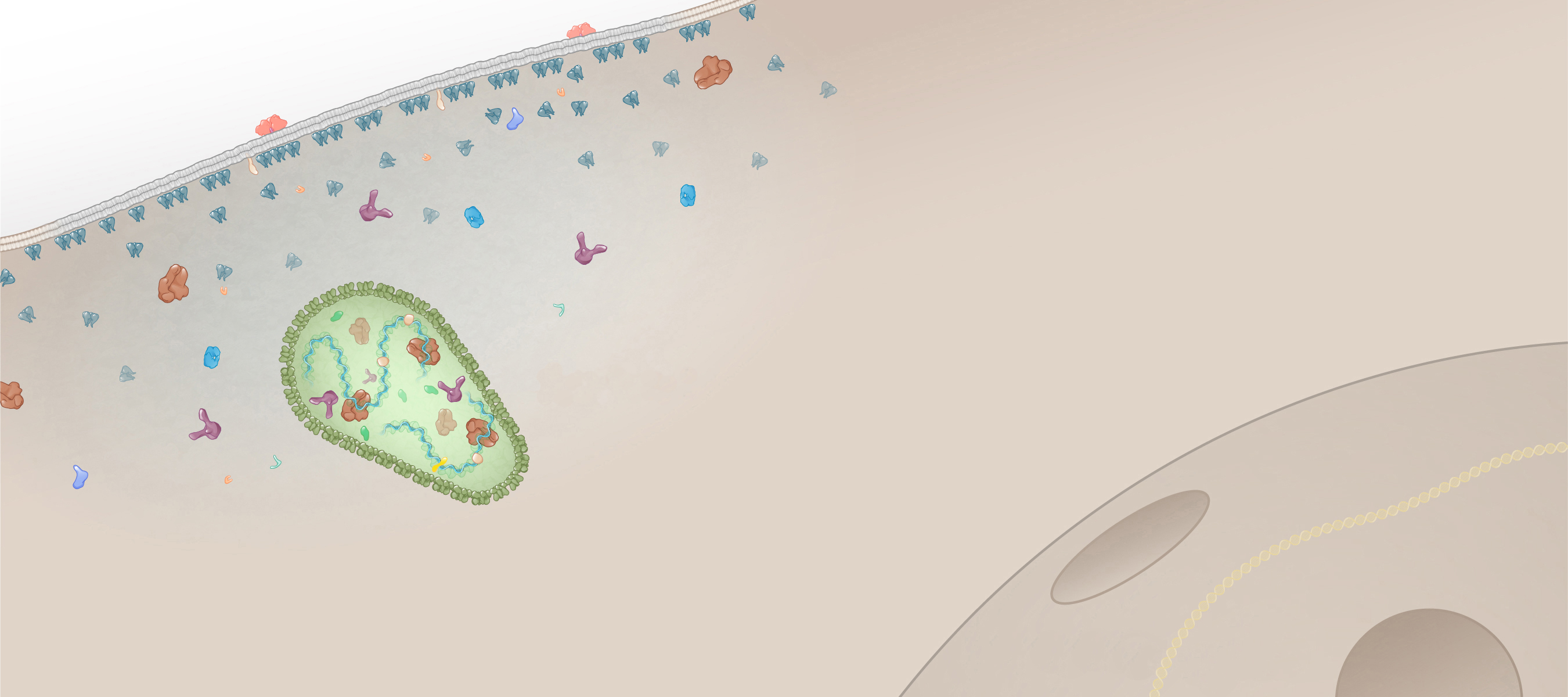 HIV core
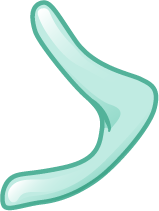 Vpr
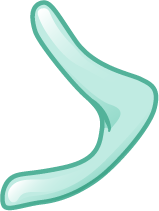 Host cell
Nucleus
Illustration: Cognition Studio, Inc. and David H. Spach, MD
Vpr: Role in HIV Reverse Transcription
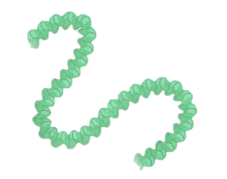 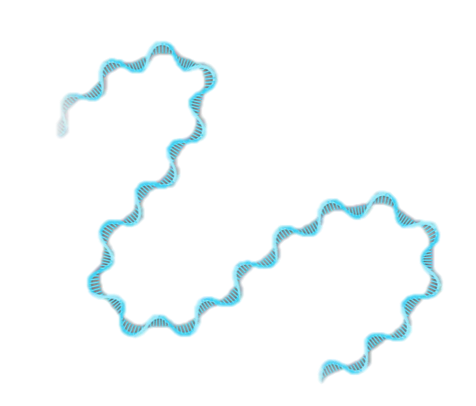 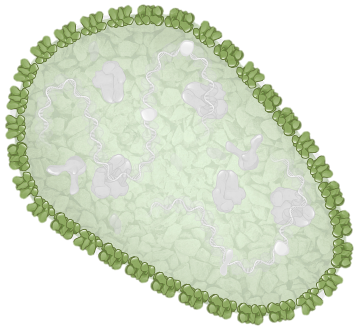 Vpr
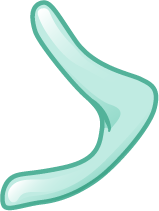 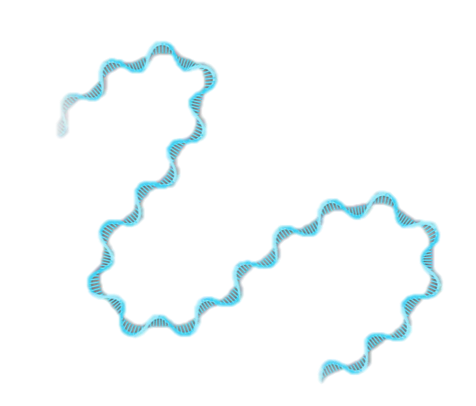 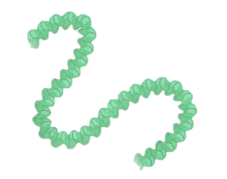 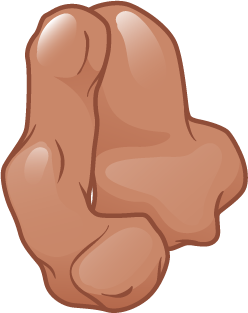 Reverse Transcriptase
HIV RNA
Nucleocapsid (p7)
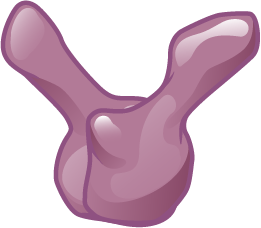 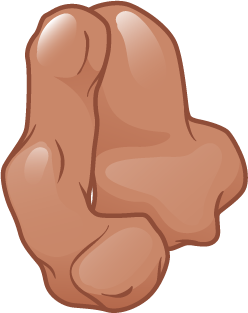 Integrase
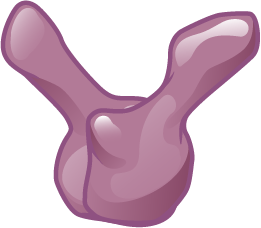 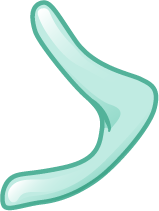 Illustration: Cognition Studio, Inc. and David H. Spach, MD
Vpr: Role in Nuclear Import
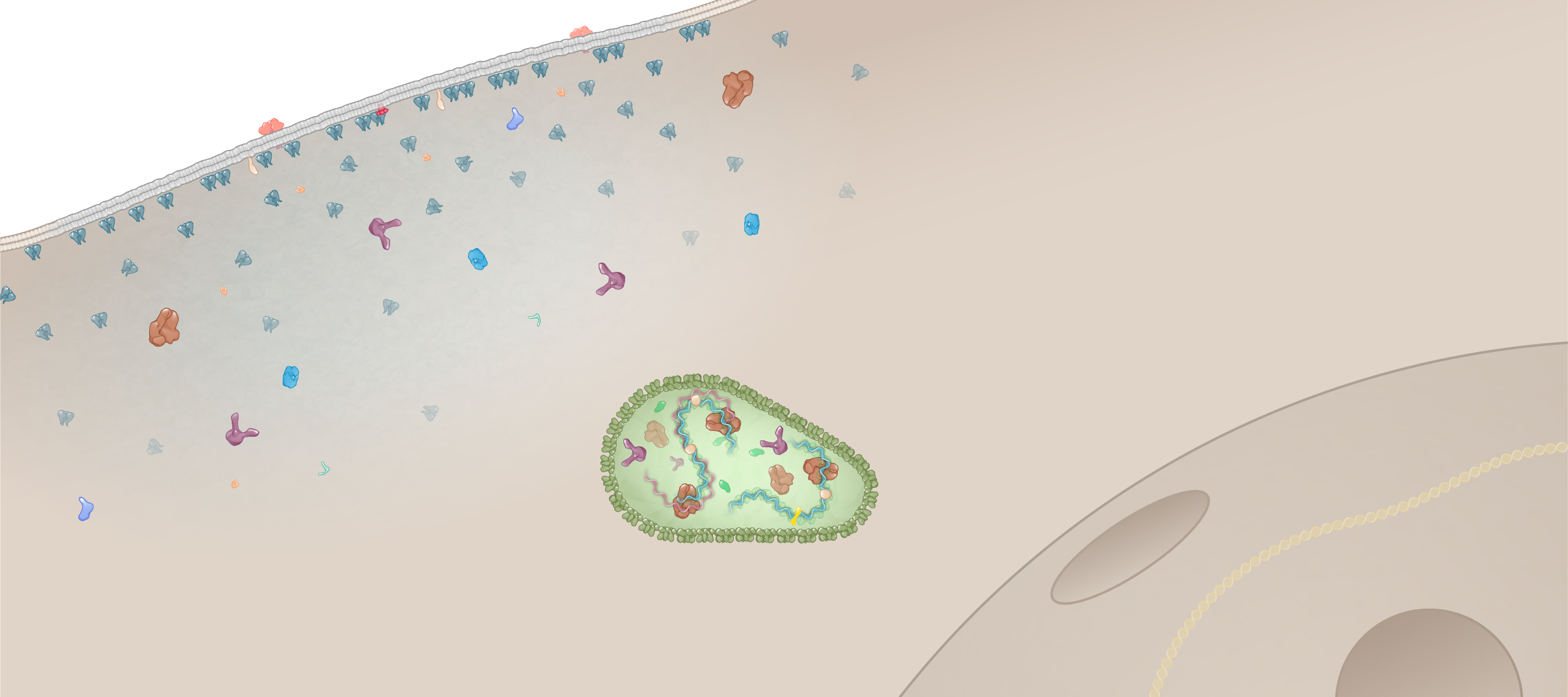 HIV Core
Nuclear pore
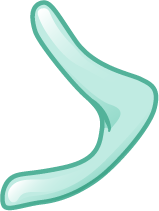 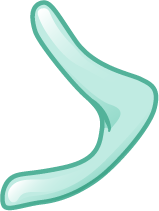 Vpr
Nucleus
Illustration: Cognition Studio, Inc. and David H. Spach, MD
Viral Protein U (Vpu)
Accessory Protein
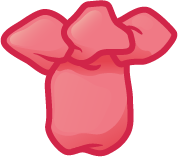 Illustration: Cognition Studio, Inc. and David H. Spach, MD
Vpu and Host Restriction Factor Tetherin
Accessory Protein
Host Restriction Factor
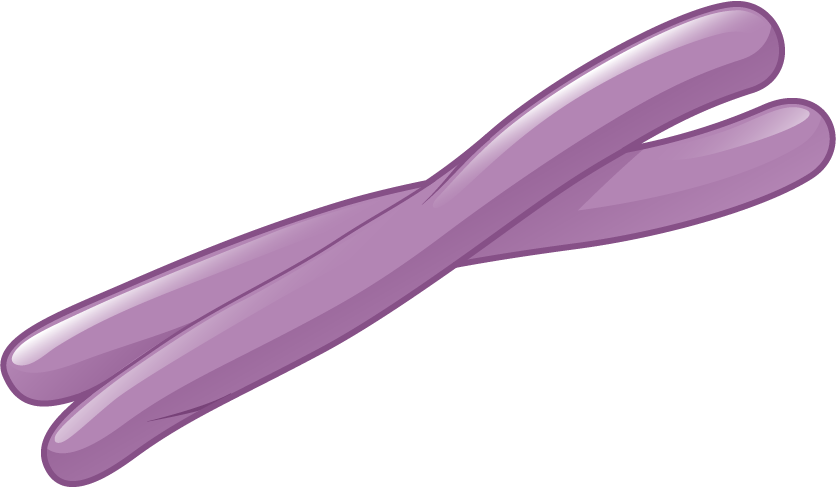 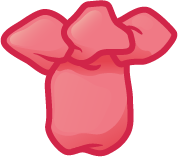 dimer
Vpu
Tetherin (BST-2)
Illustration: Cognition Studio, Inc. and David H. Spach, MD
Notes: Vpu 81 aa; Tetherin 160 aa (dimer 320)
Tetherin: Prevention of Budding
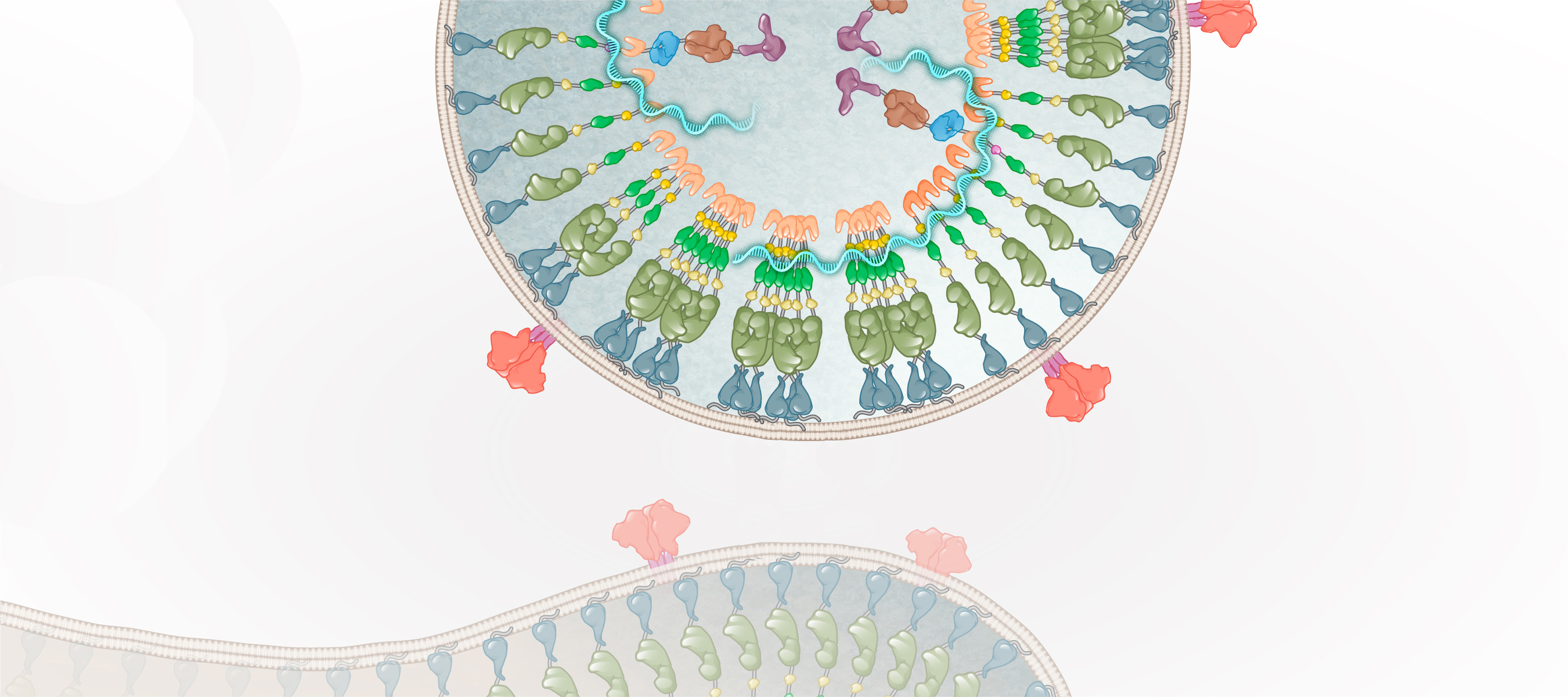 HIV
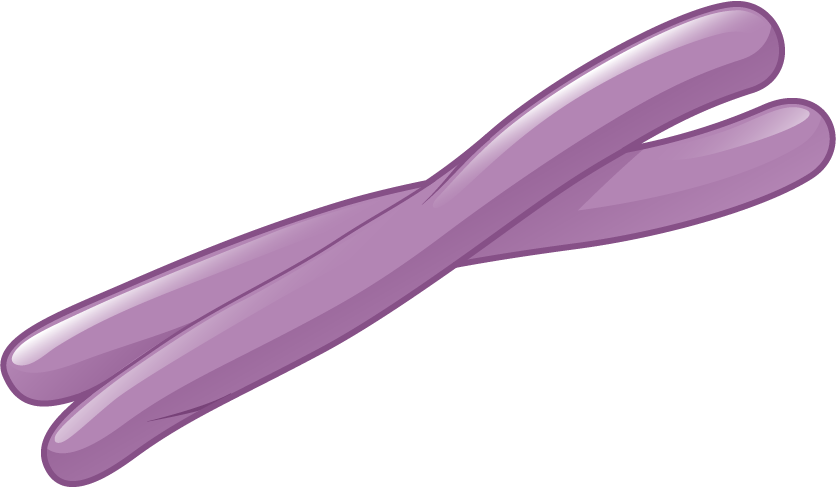 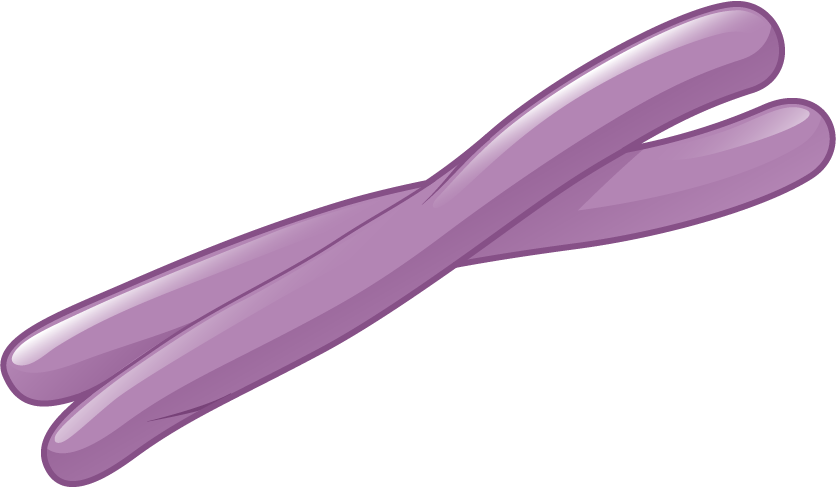 Tetherin
Host cell Membrane
Illustration: Cognition Studio, Inc. and David H. Spach, MD
Tetherin: Synthesis in Endoplasmic Reticulum and Golgi
Cell Membrane
Tetherin
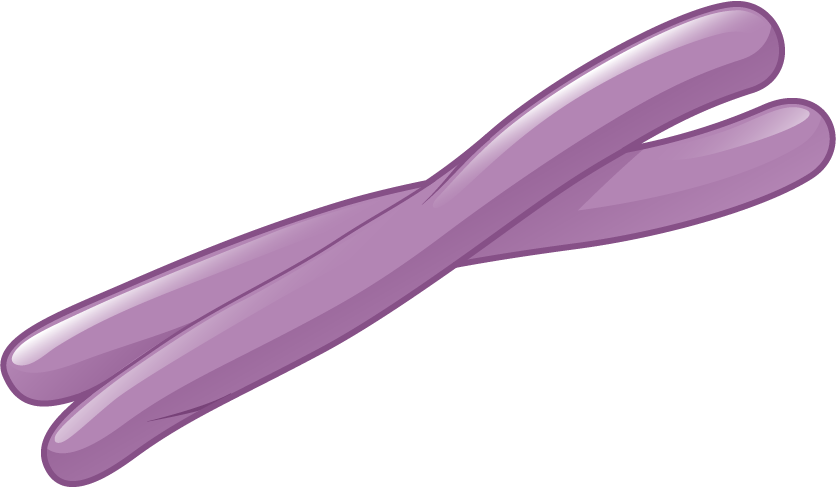 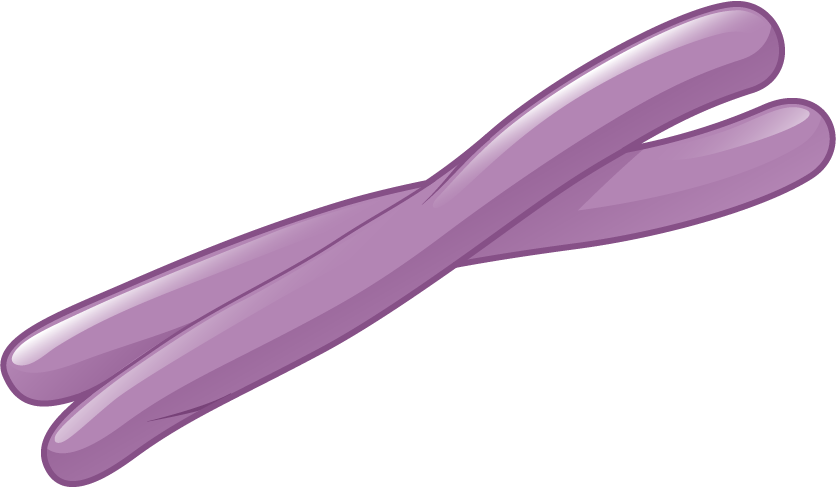 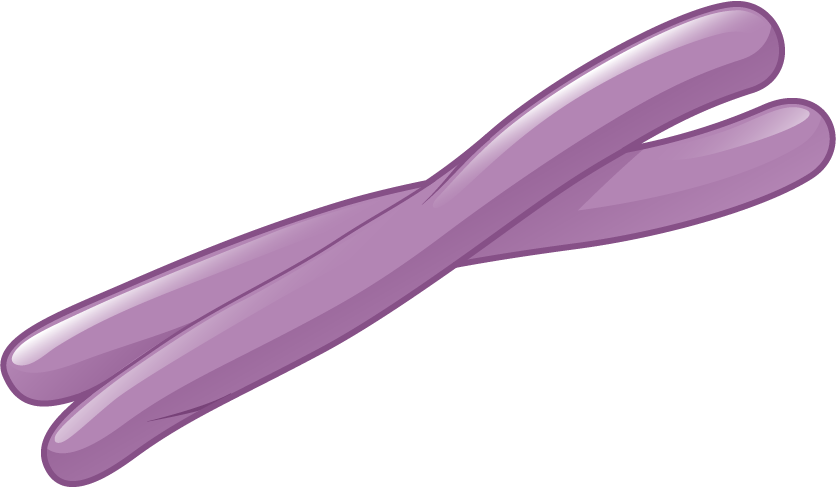 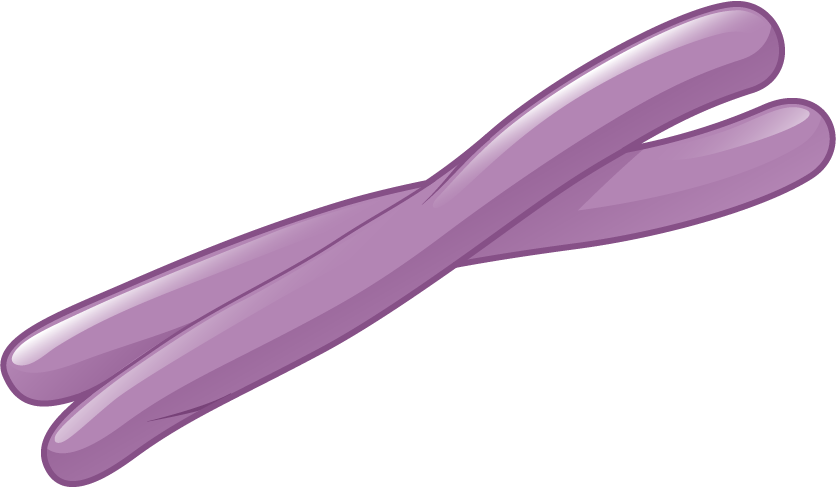 Cytosol
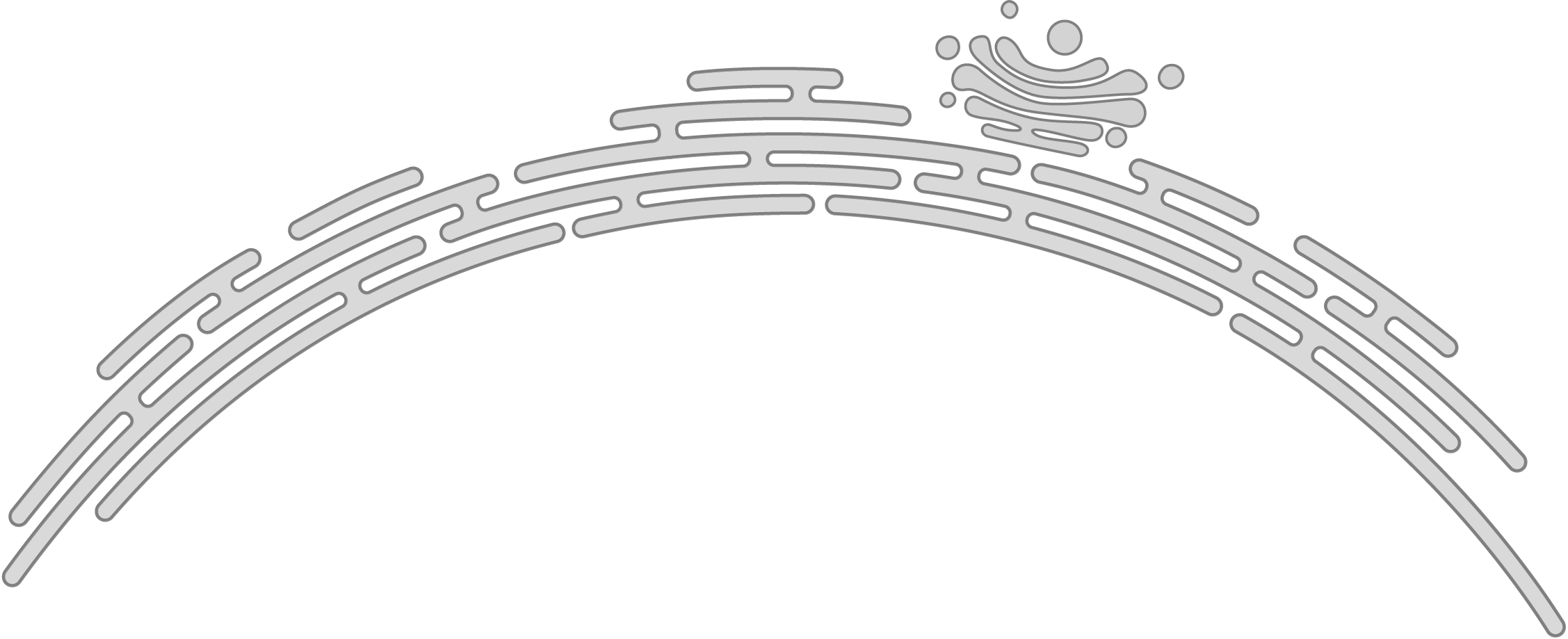 Golgi
Endoplasmic Reticulum
Tetherin
Illustration: Cognition Studio, Inc. and David H. Spach, MD
Tetherin: Bound to Endoplasmic Reticulum Membrane
Tetherin
Tetherin
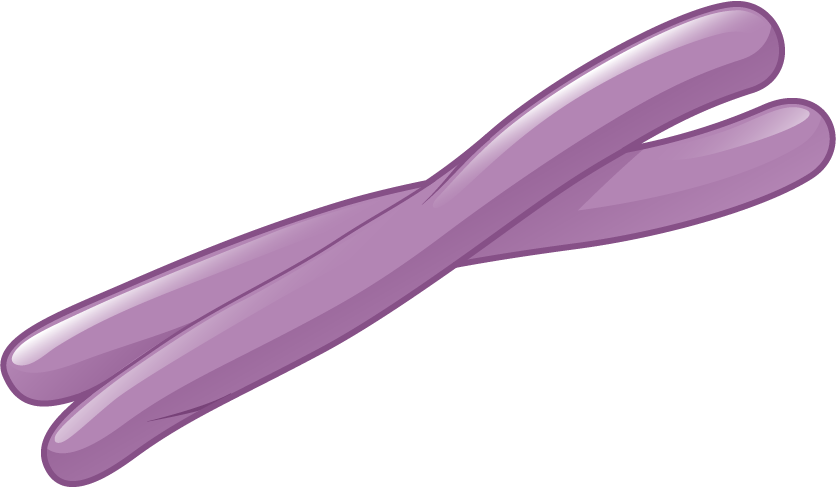 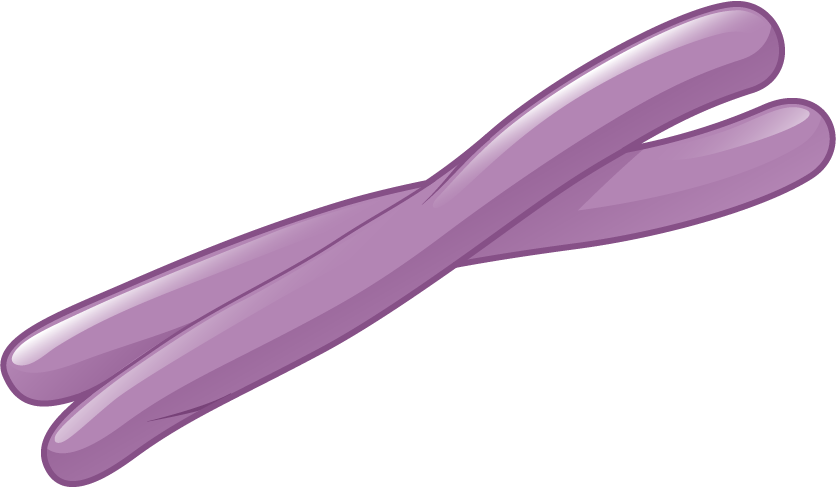 Cytosol
Endoplasmic Reticulum
Illustration: Cognition Studio, Inc. and David H. Spach, MD
Vpu: Synthesis
Tetherin
Tetherin
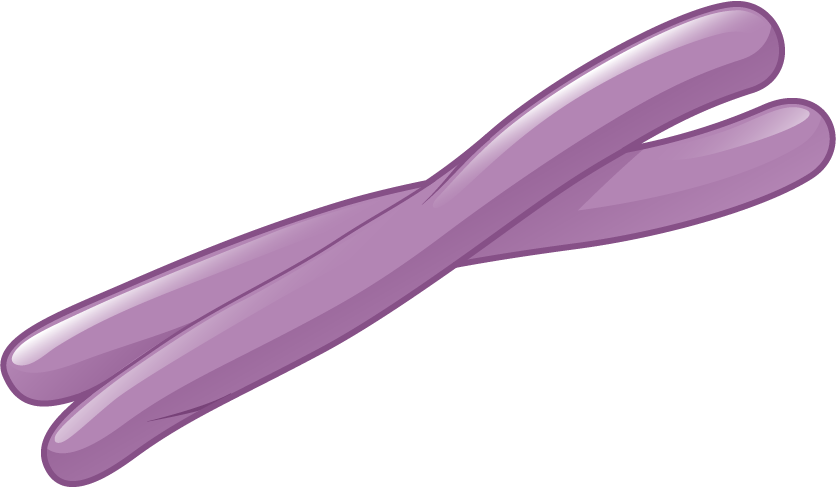 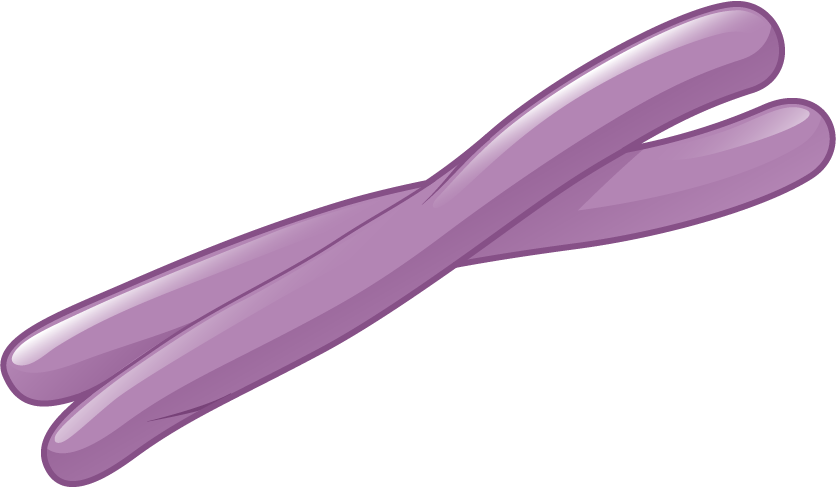 Cytosol
Endoplasmic Reticulum
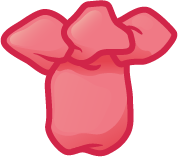 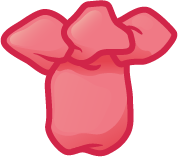 Vpu
Vpu
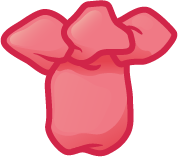 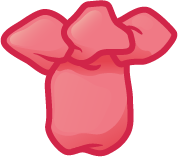 Vpu
Vpu
Illustration: Cognition Studio, Inc. and David H. Spach, MD
Vpu: Accumulation at Endoplasmic Reticulum Membrane
Tetherin
Tetherin
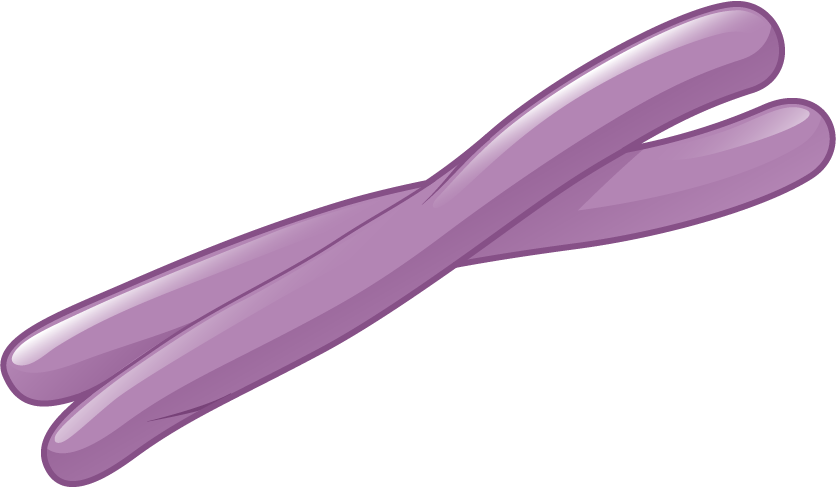 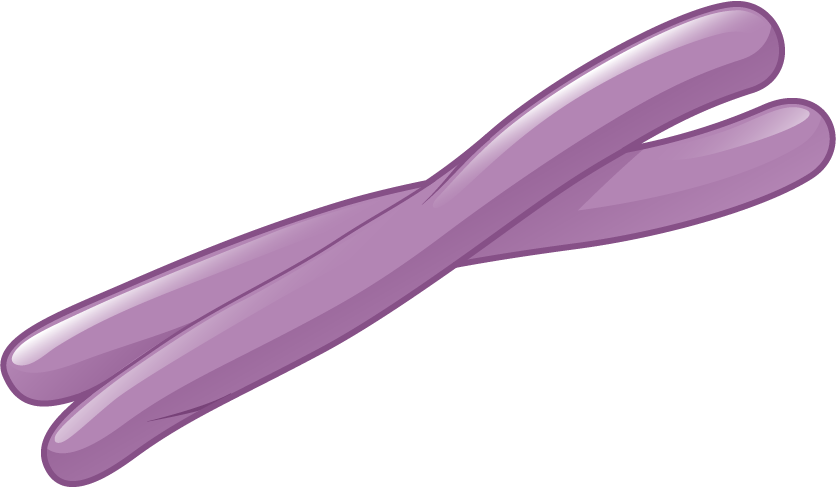 Cytosol
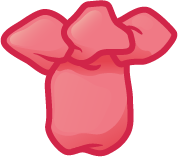 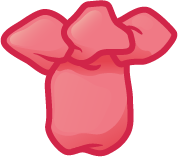 Vpu
Vpu
Endoplasmic Reticulum
Illustration: Cognition Studio, Inc. and David H. Spach, MD
Vpu: Binding to Tetherin
Tetherin
Tetherin
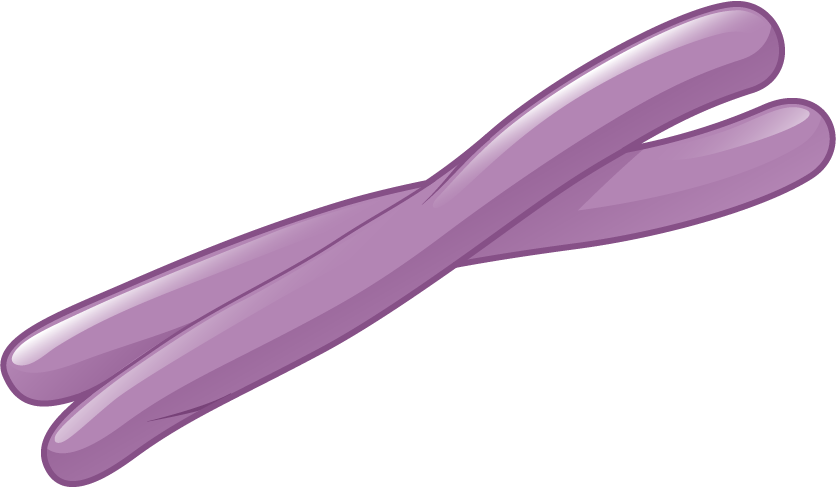 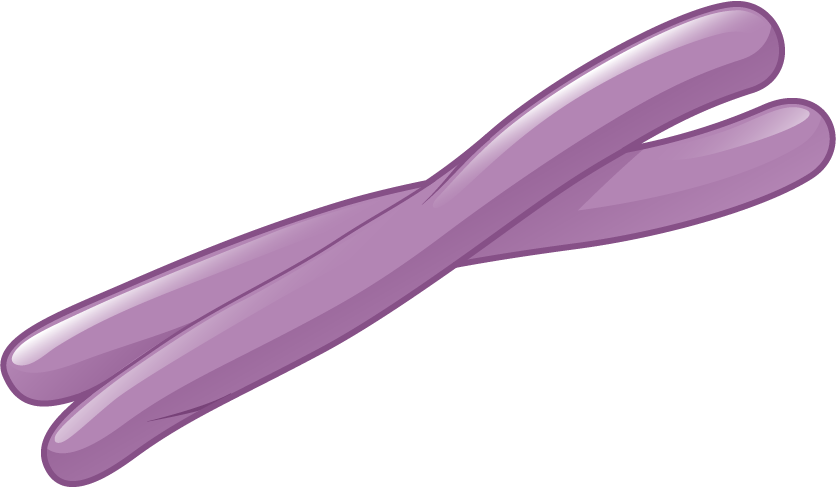 Cytosol
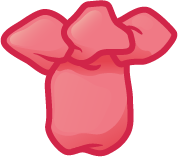 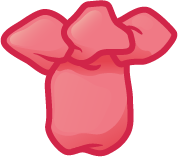 Endoplasmic Reticulum
Illustration: Cognition Studio, Inc. and David H. Spach, MD
Vpu: Destruction of Tetherin
Tetherin
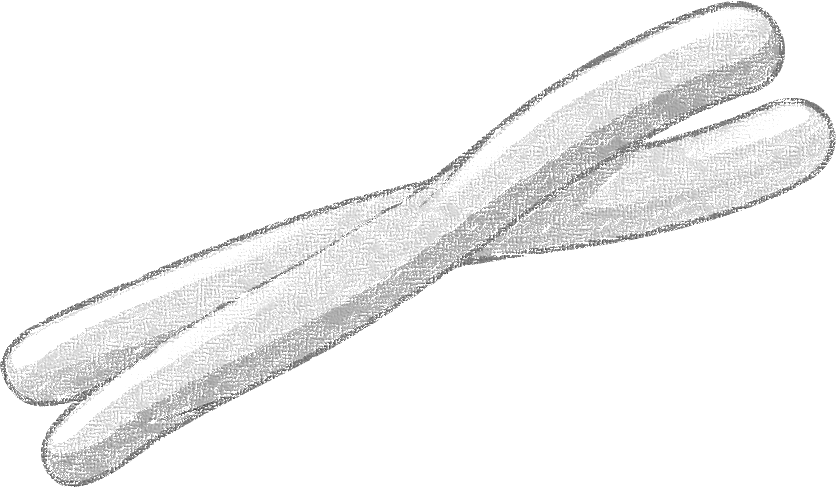 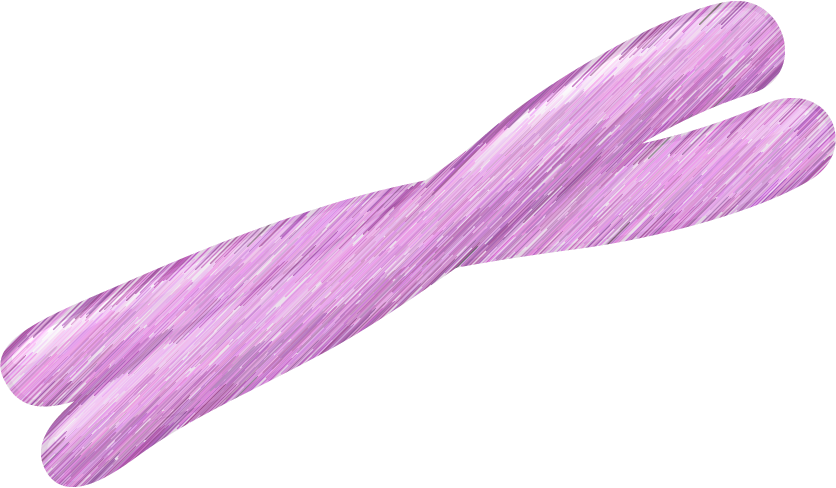 Vpu
Cytosol
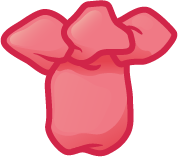 Endoplasmic Reticulum
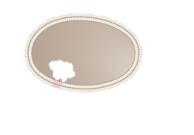 Lysosomal degradation
Illustration: Cognition Studio, Inc. and David H. Spach, MD
Vpu: Blocked Recycling of Tetherin
Tetherin
Tetherin
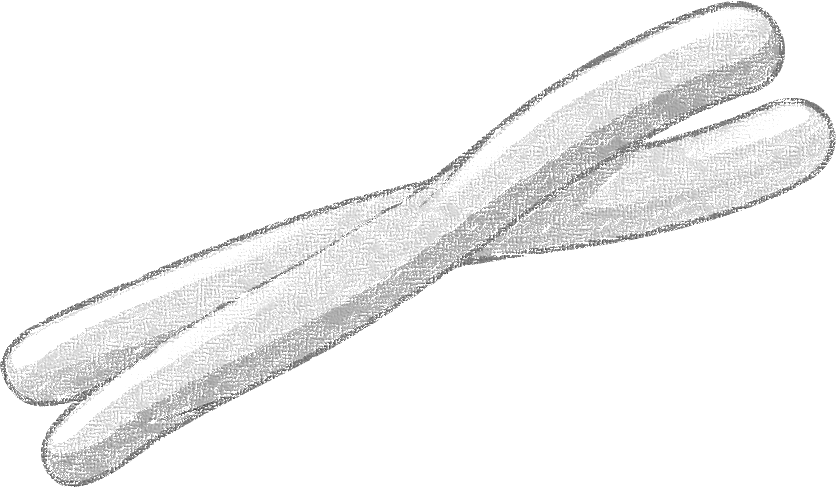 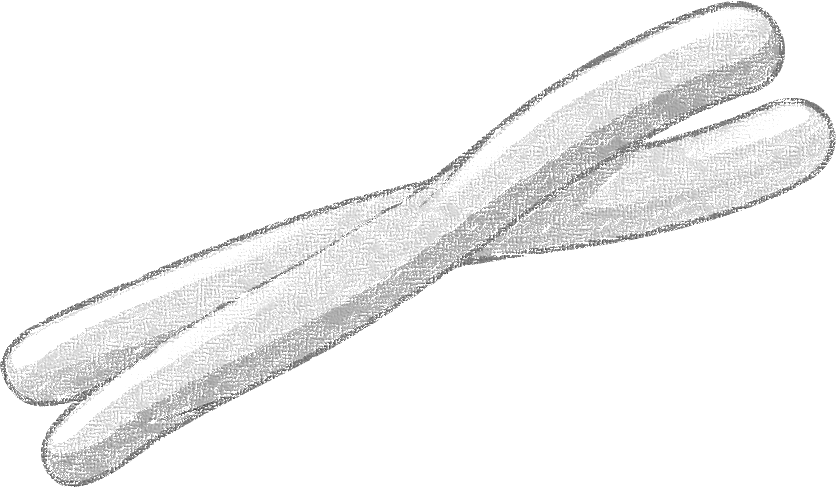 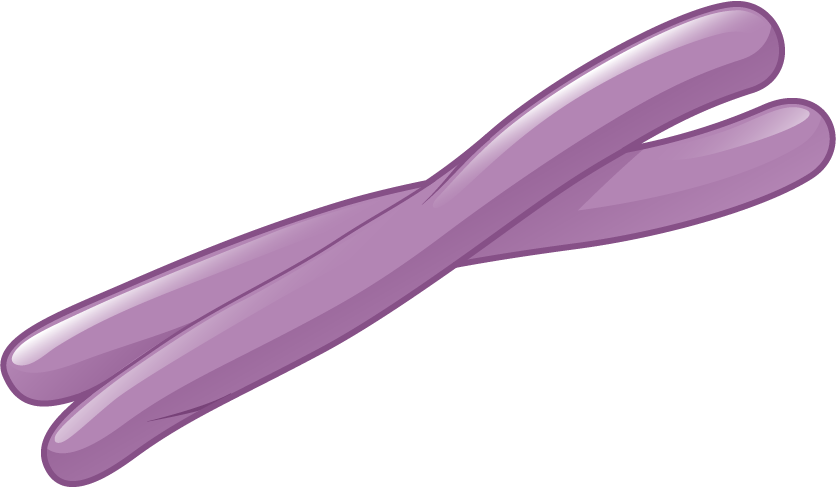 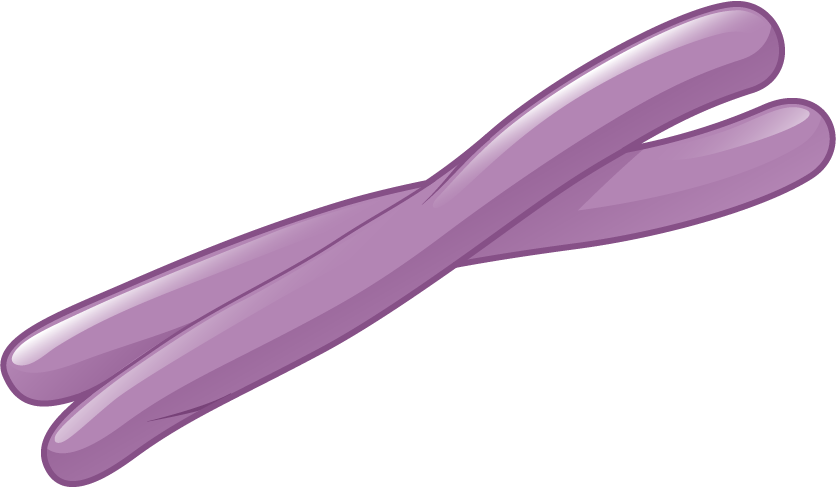 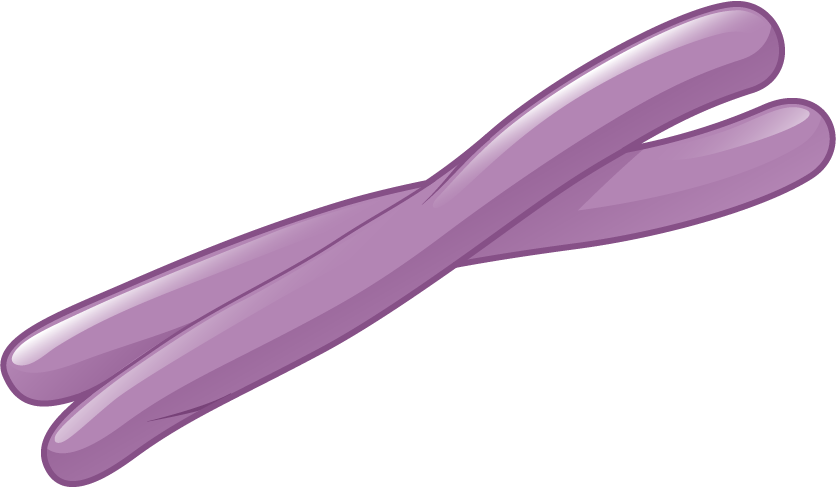 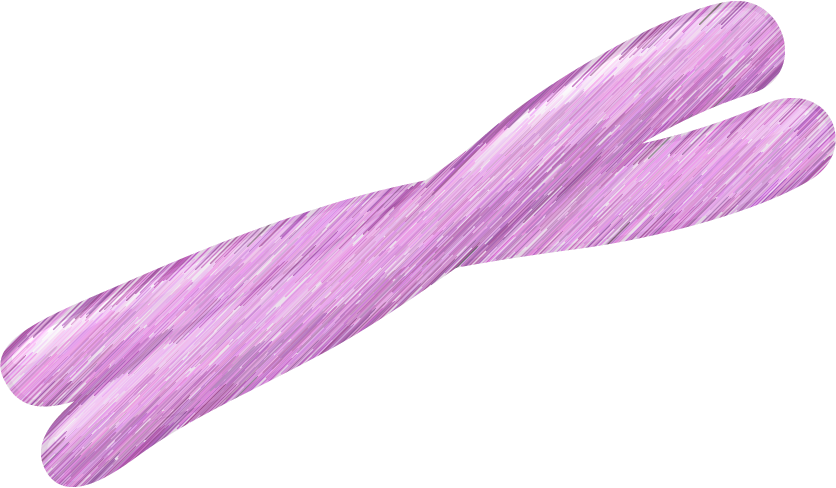 Vpu
Vpu
Cytosol
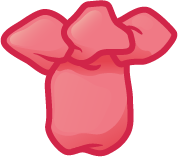 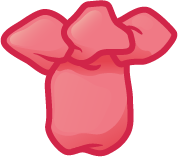 Endoplasmic Reticulum
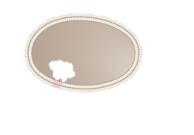 Lysosomal degradation
Recycling
Illustration: Cognition Studio, Inc. and David H. Spach, MD
Vpu: Neutralizating Action of Tetherin
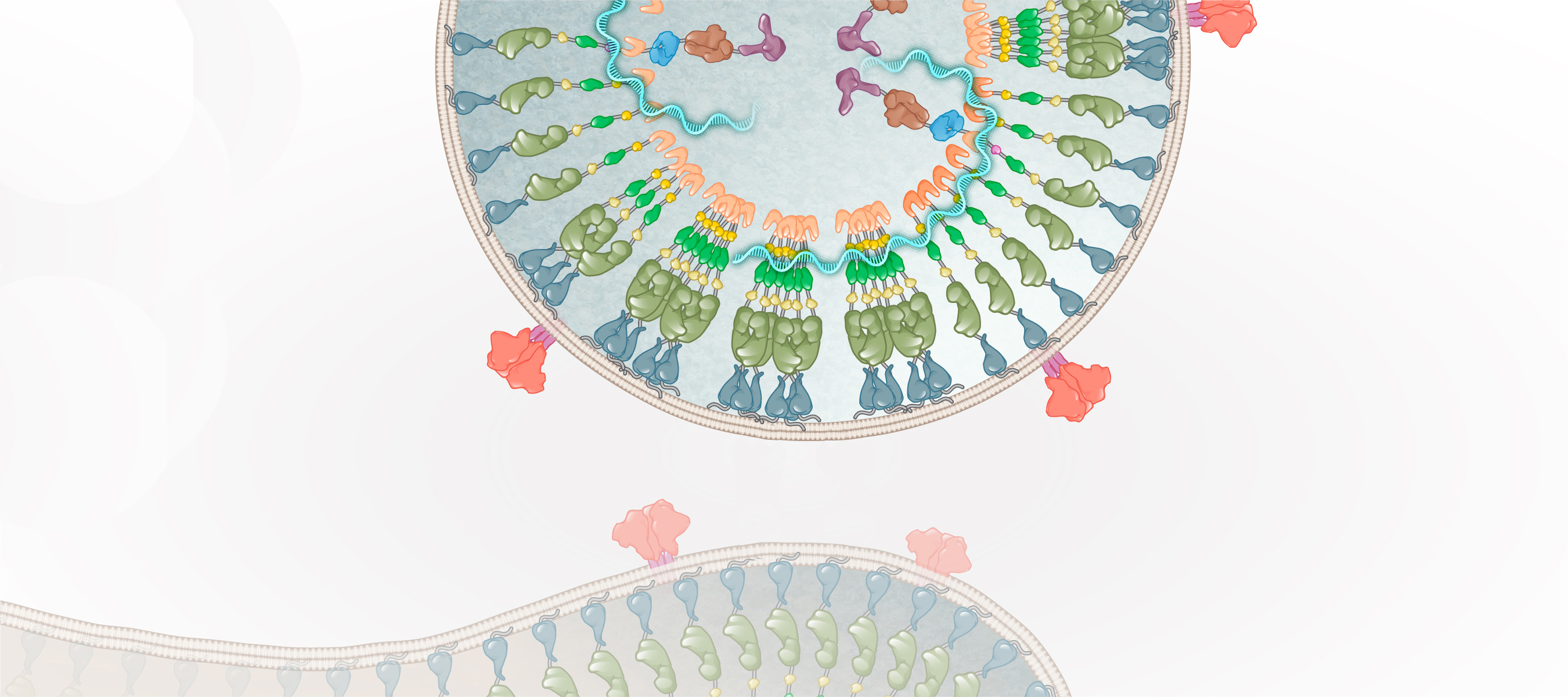 HIV
Host Membrane
Illustration: Cognition Studio, Inc. and David H. Spach, MD
Vpu: Downregulation of Host Cell CD4 Receptor
CD4 Receptors
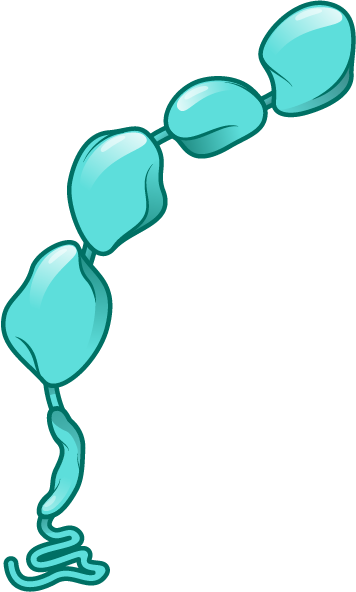 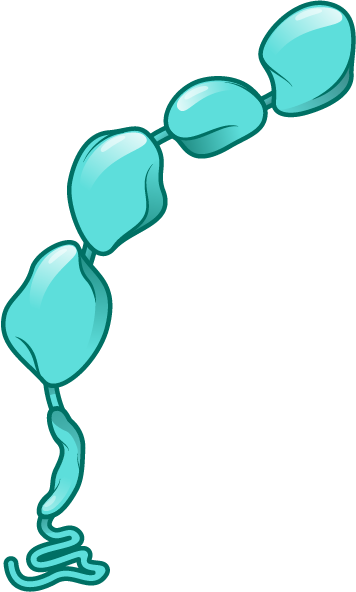 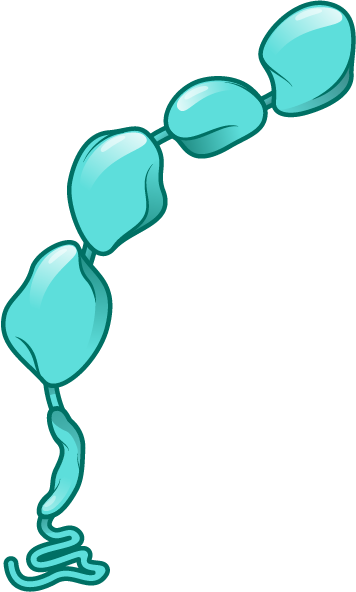 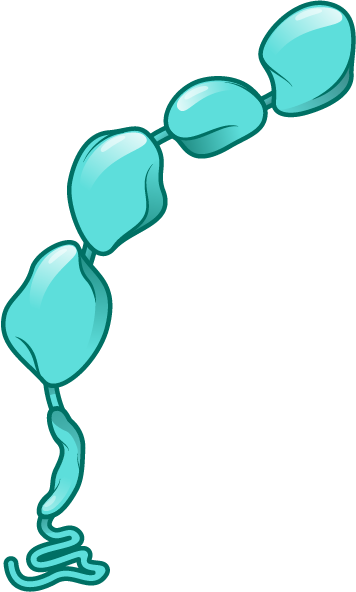 X
X
Cell Membrane
Cytosol
Illustration: Cognition Studio, Inc. and David H. Spach, MD
Vpu and CD4 Interaction
CD4
CD4
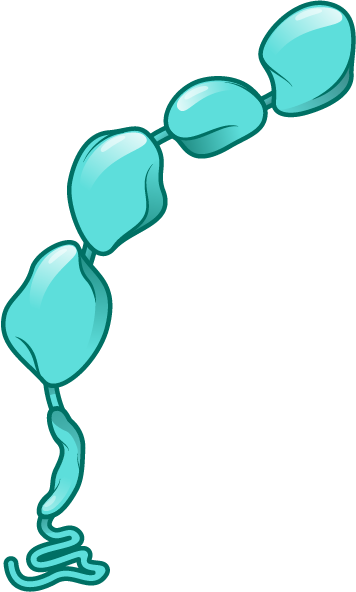 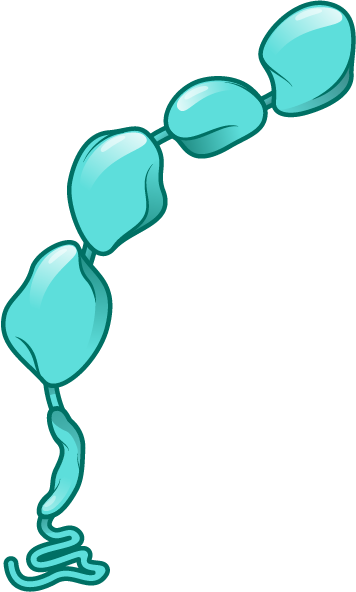 Cytosol
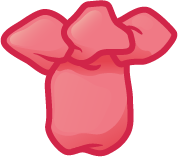 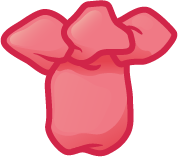 Endoplasmic Reticulum
Vpu
Vpu
Illustration: Cognition Studio, Inc. and David H. Spach, MD
Vpu: Interaction with Host CD4 Receptor
CD4
CD4
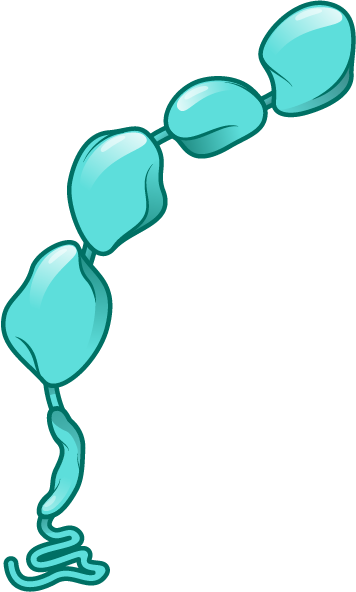 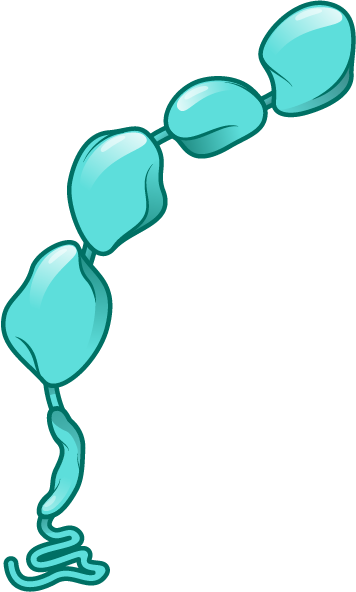 Cytosol
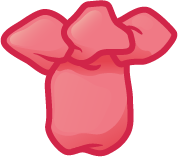 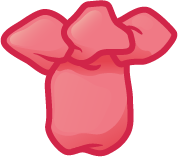 Endoplasmic Reticulum
Vpu
Vpu
Illustration: Cognition Studio, Inc. and David H. Spach, MD
Vpu: Destruction of CD4 Molecule
CD4
CD4
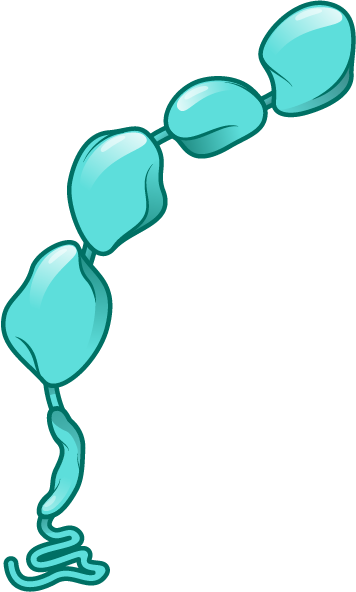 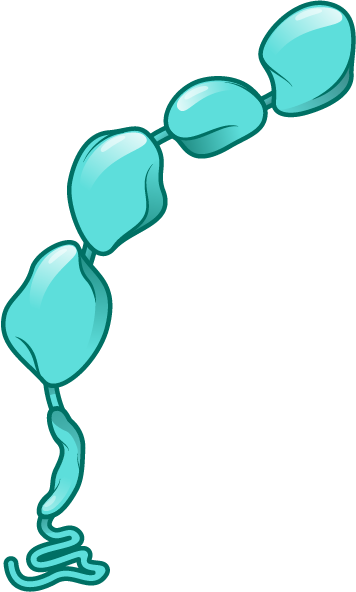 Cytosol
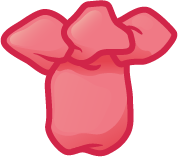 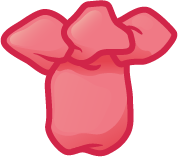 Endoplasmic Reticulum
Vpu
Vpu
Illustration: Cognition Studio, Inc. and David H. Spach, MD
CD4 Trapping of HIV Envelope in Endoplasmic Reticulum
Cytosol
Endoplasmic Reticulum
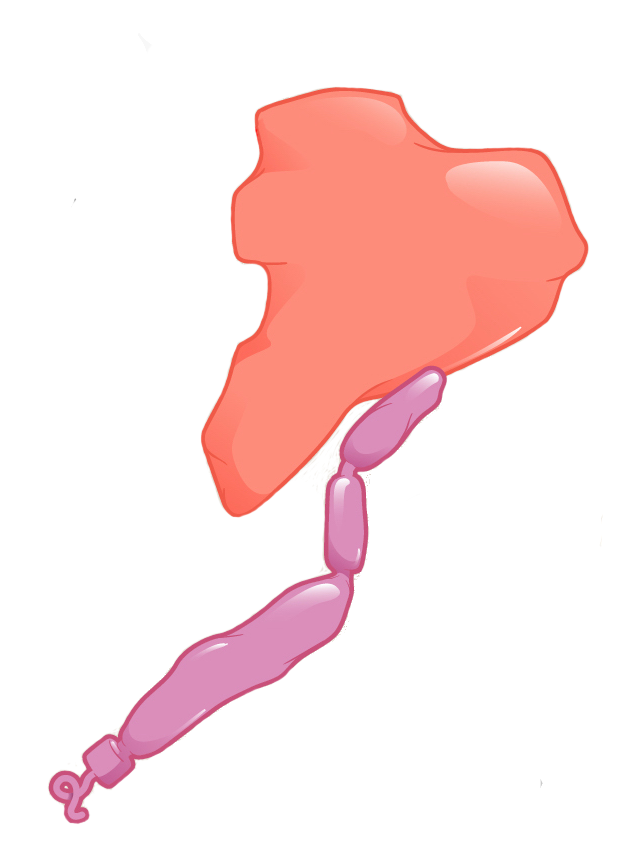 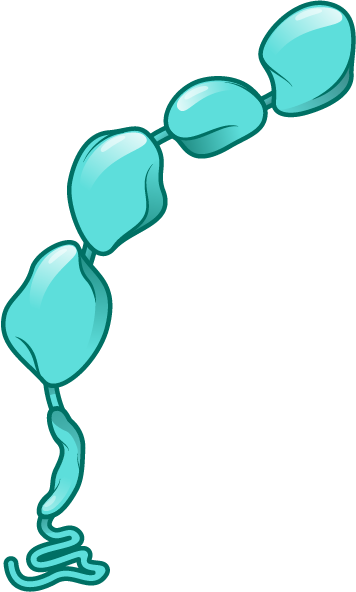 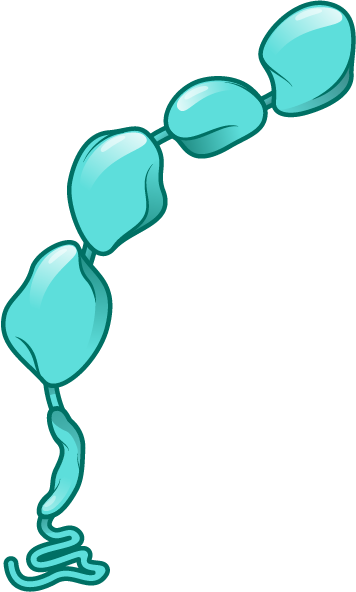 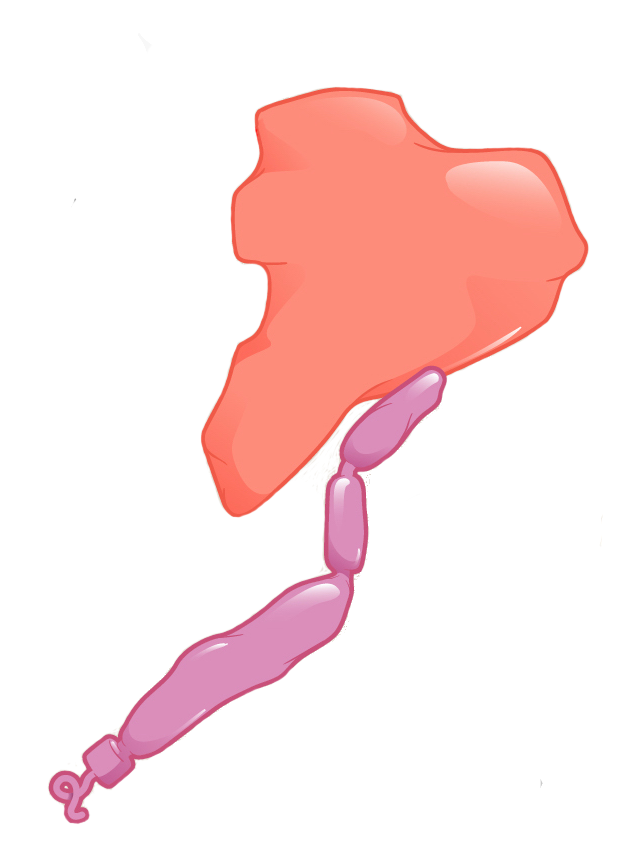 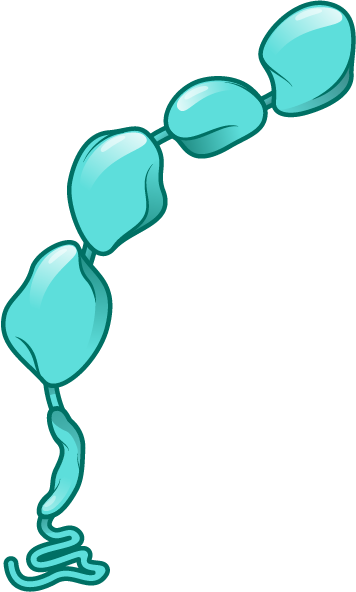 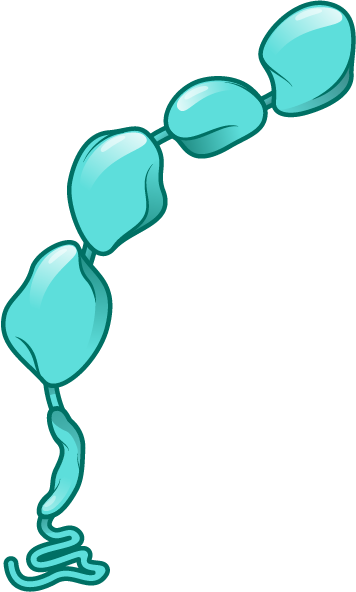 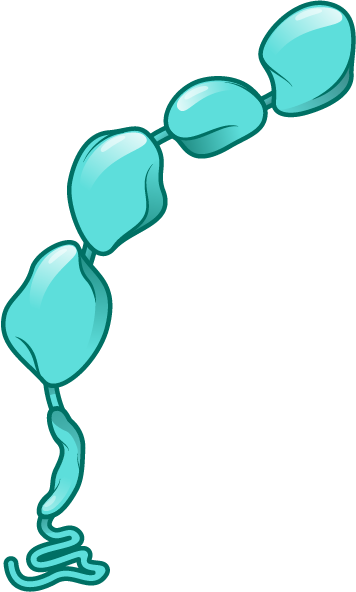 CD4
CD4
CD4
CD4
gp160
Illustration: Cognition Studio, Inc. and David H. Spach, MD
Vpu: Production Correlates with Amount of CD4
Cytosol
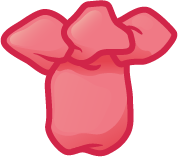 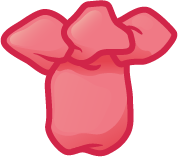 Endoplasmic Reticulum
Vpu
Vpu
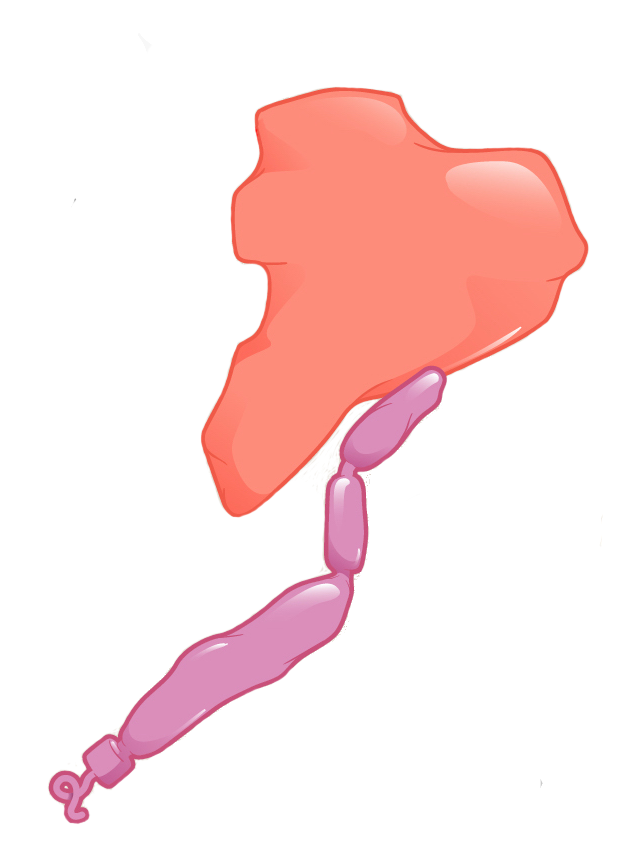 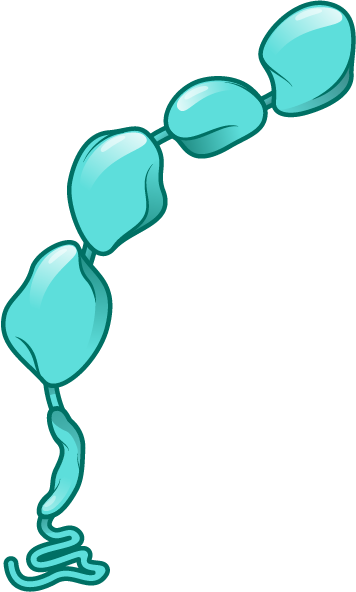 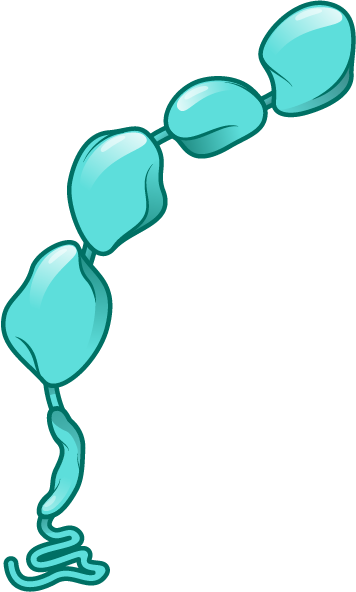 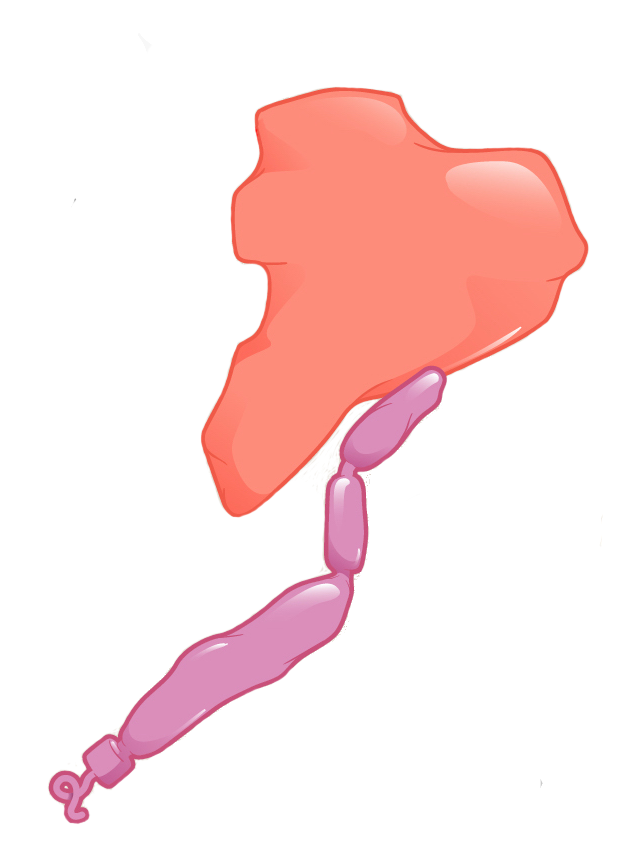 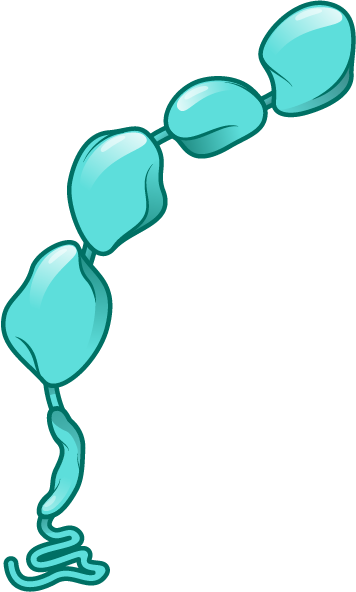 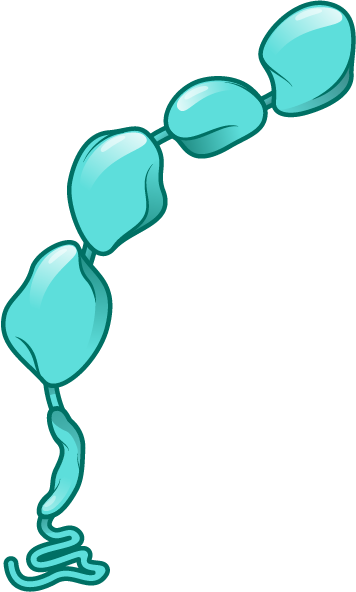 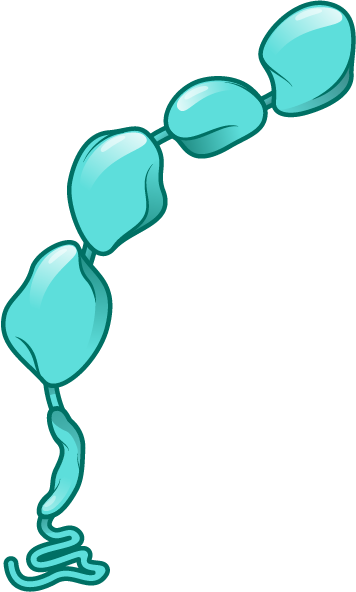 CD4
CD4
CD4
CD4
gp160
Illustration: Cognition Studio, Inc. and David H. Spach, MD
Vpu Production: Reduces Amount of CD4
Cytosol
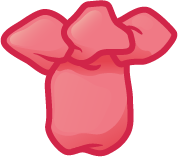 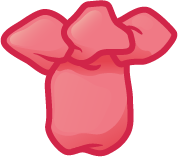 Endoplasmic Reticulum
Vpu
Vpu
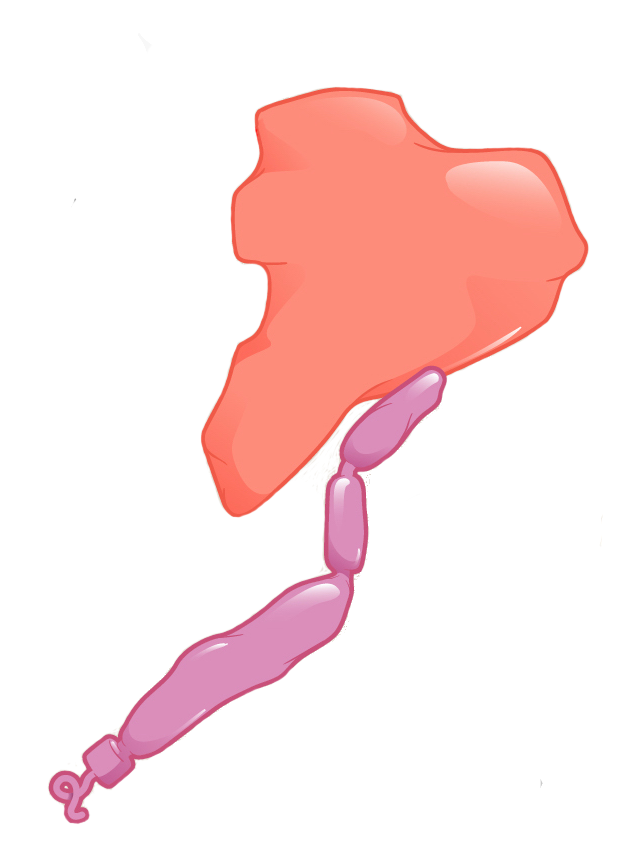 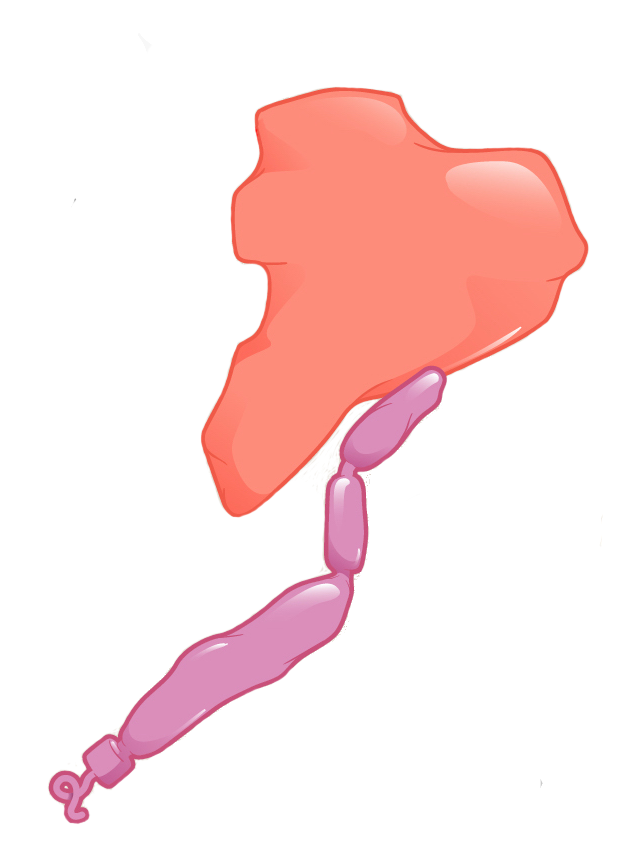 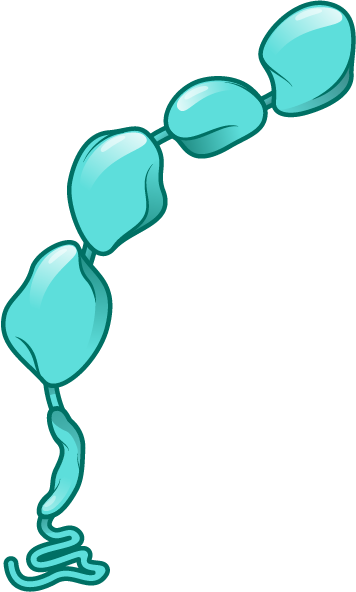 CD4
gp160
Illustration: Cognition Studio, Inc. and David H. Spach, MD
Vpu: Augments HIV Envelope Migration to Cell Surface
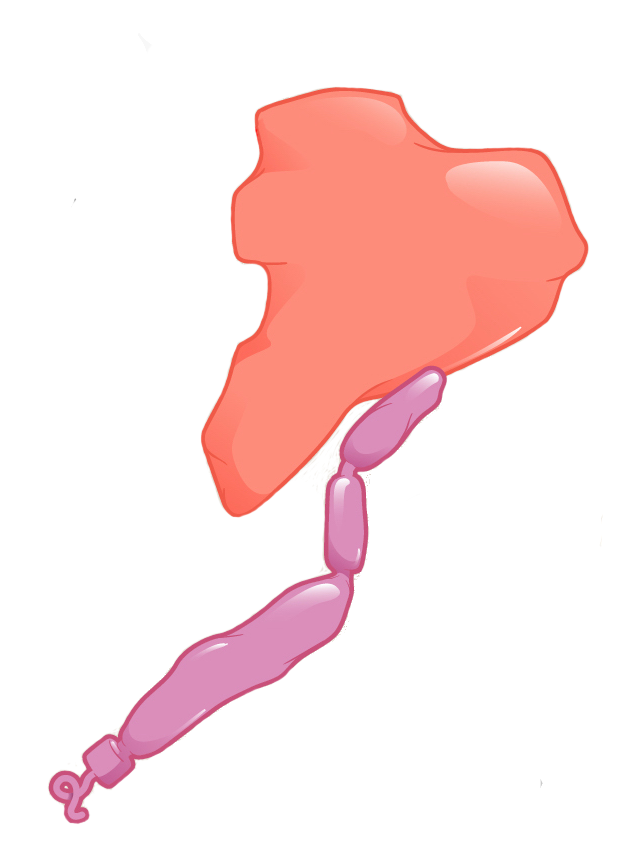 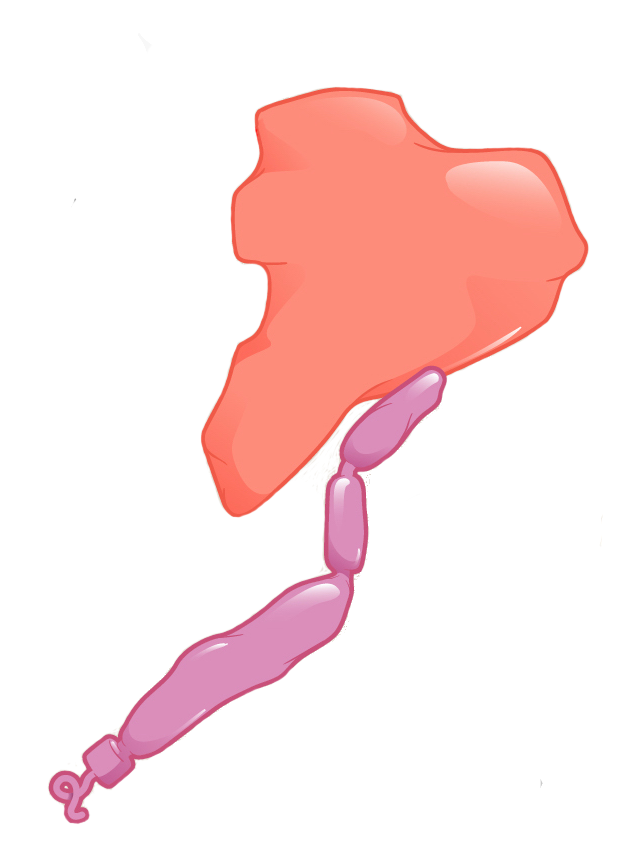 gp160
gp160
Cytosol
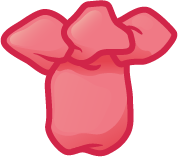 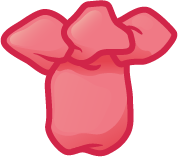 Endoplasmic Reticulum
Vpu
Vpu
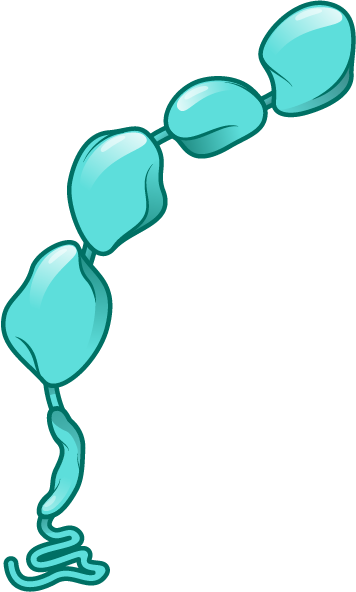 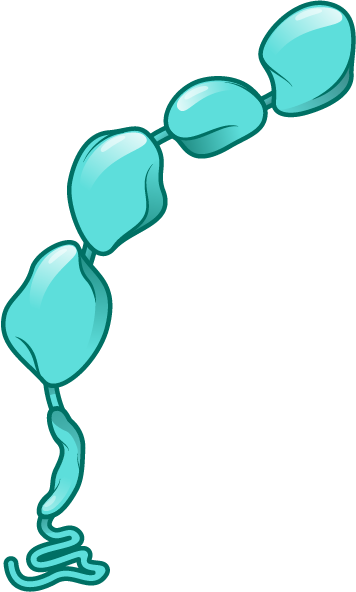 CD4
CD4
Illustration: Cognition Studio, Inc. and David H. Spach, MD
Negative Regulatory Factor (Nef)
Accessory Protein
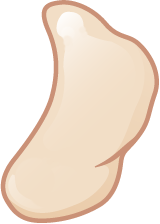 Illustration: Cognition Studio, Inc. and David H. Spach, MD
Nef: Myristyl Group
Myristyl Group
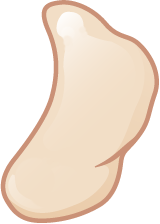 Illustration: Cognition Studio, Inc. and David H. Spach, MD
Nef: Downregulation of Cellular Receptors
CD4 Receptor
CD8 Receptor
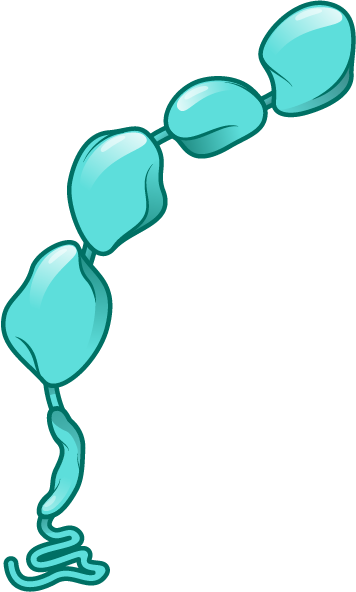 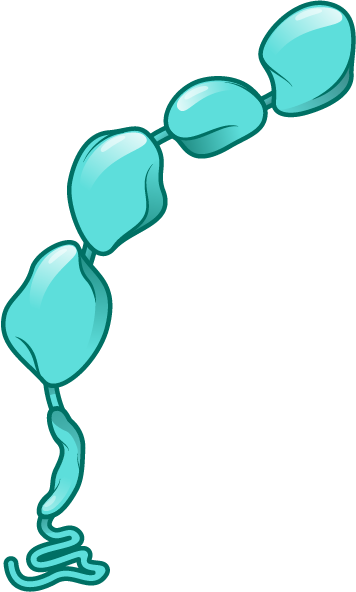 X
X
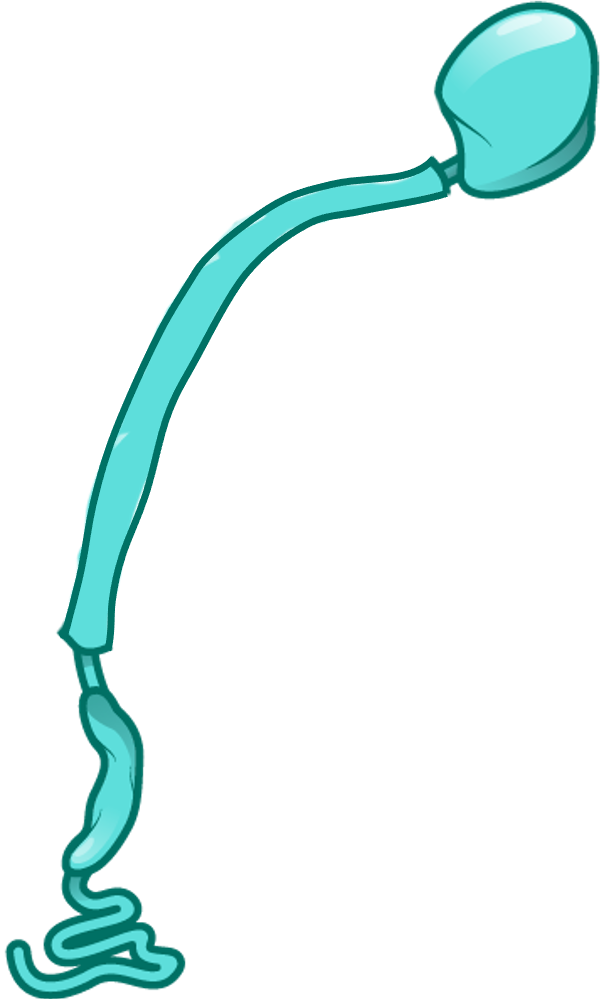 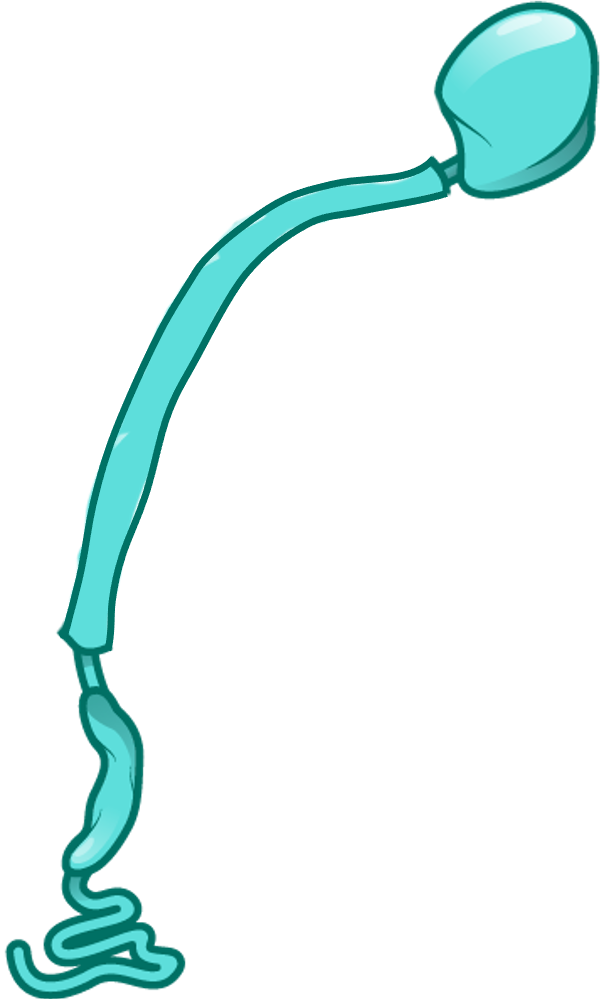 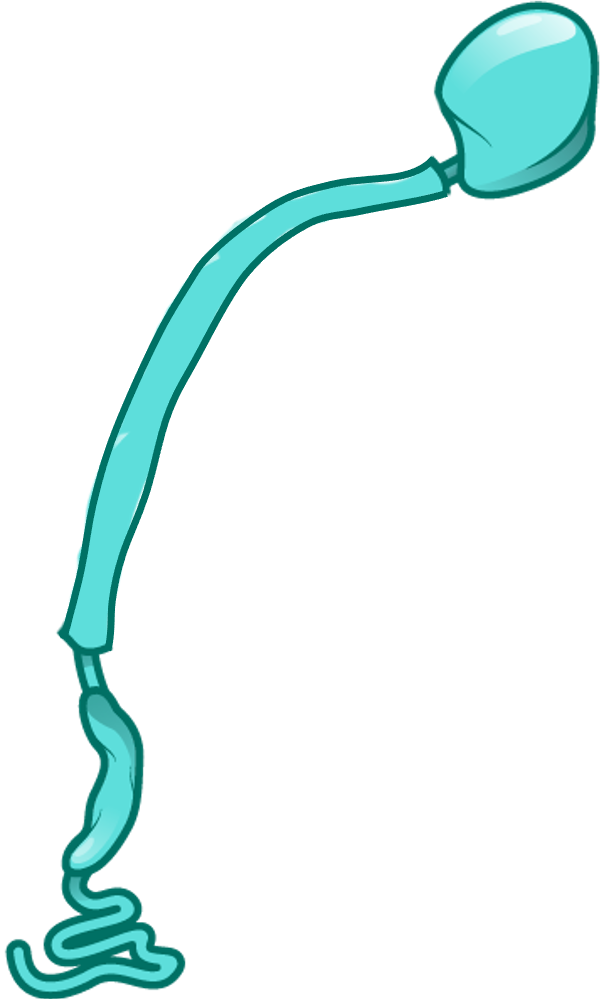 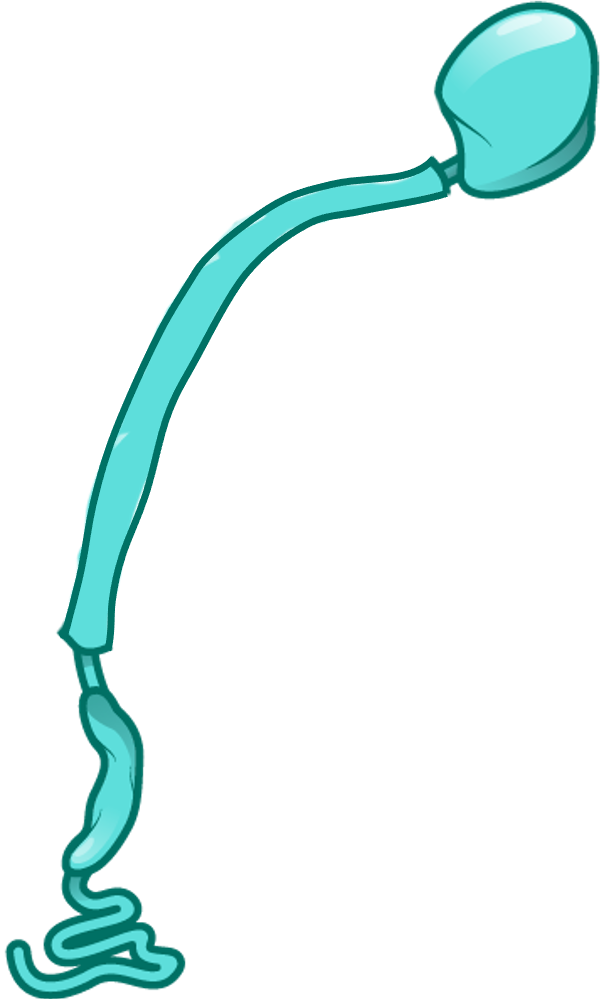 Cell Membrane
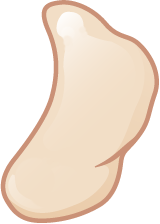 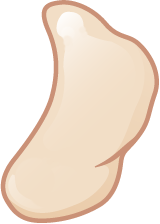 Cytosol
Illustration: Cognition Studio, Inc. and David H. Spach, MD
Nef: Binding to Host Cell Receptors
CD4 Receptor
CD8 Receptor
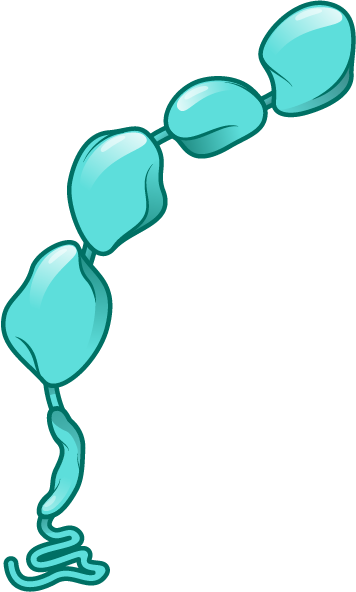 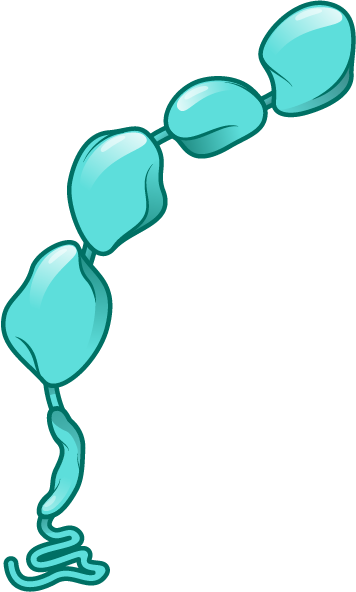 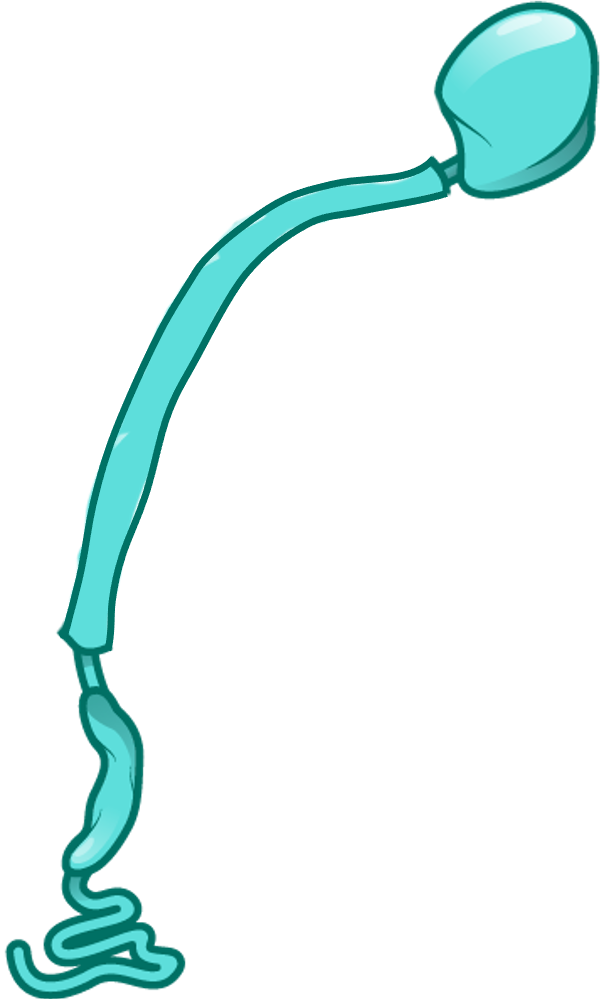 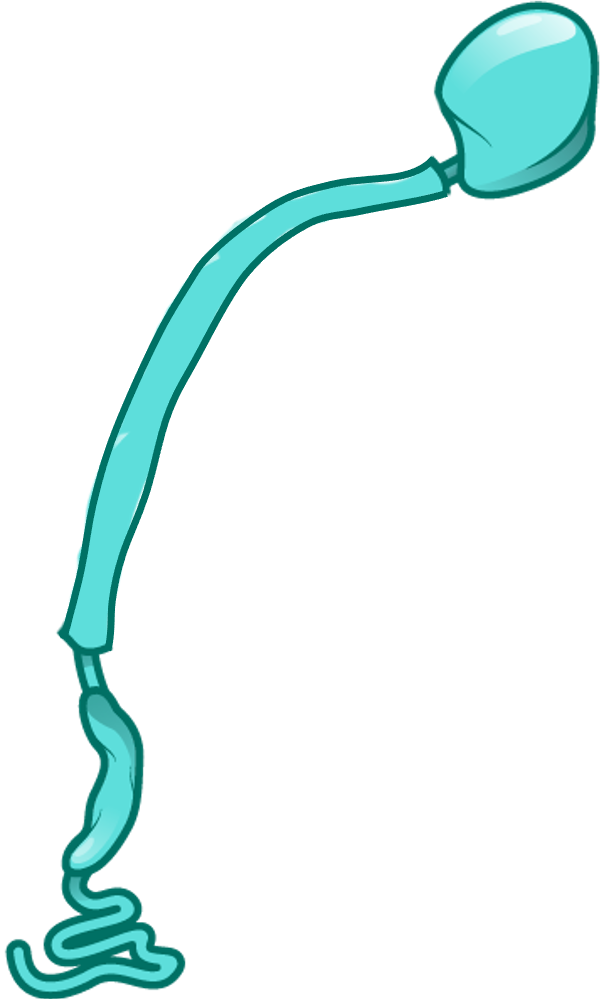 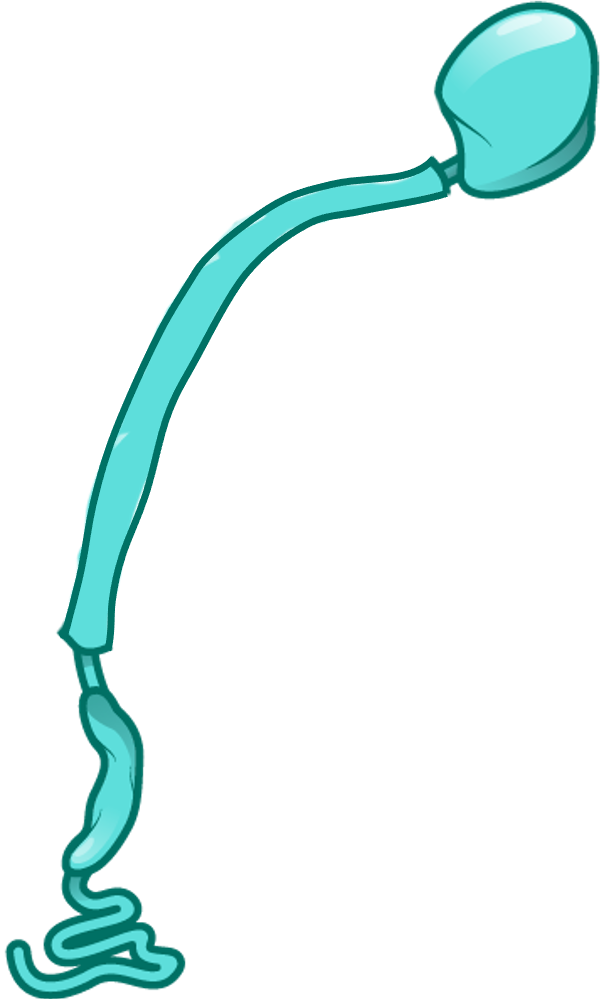 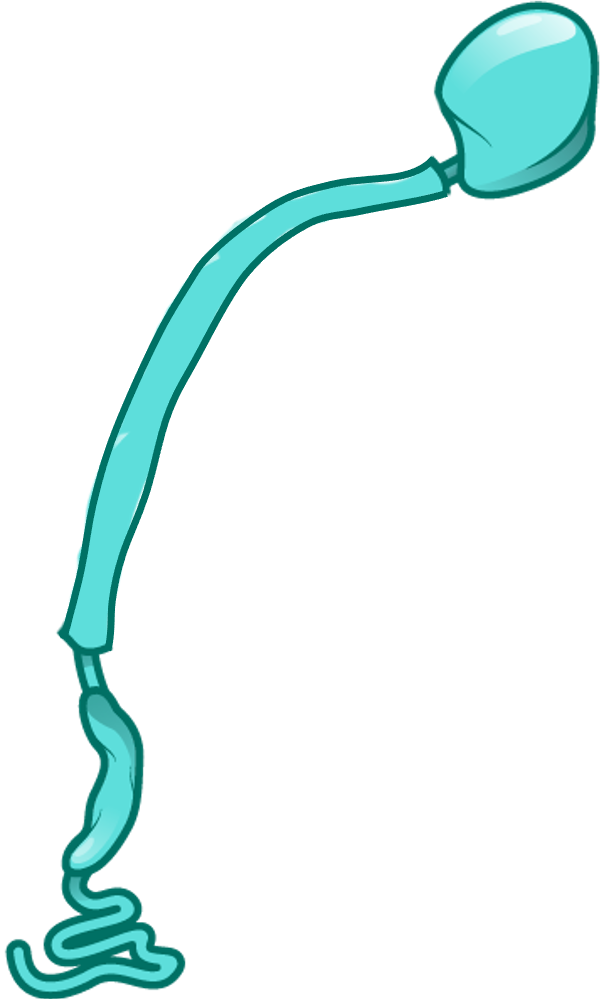 Cell Membrane
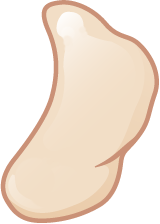 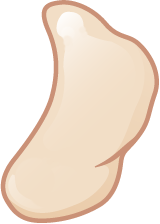 Cytosol
Illustration: Cognition Studio, Inc. and David H. Spach, MD
Nef: Destruction of Host Cell Receptors
CD4 Receptor
CD8 Receptor
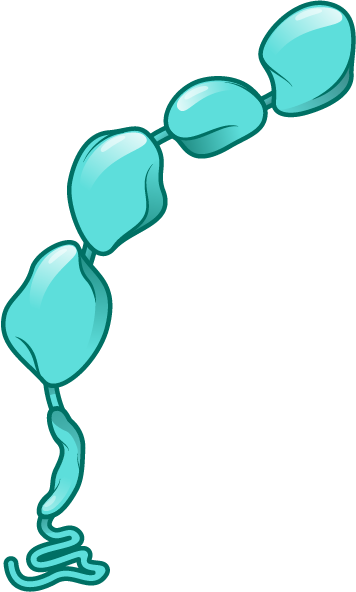 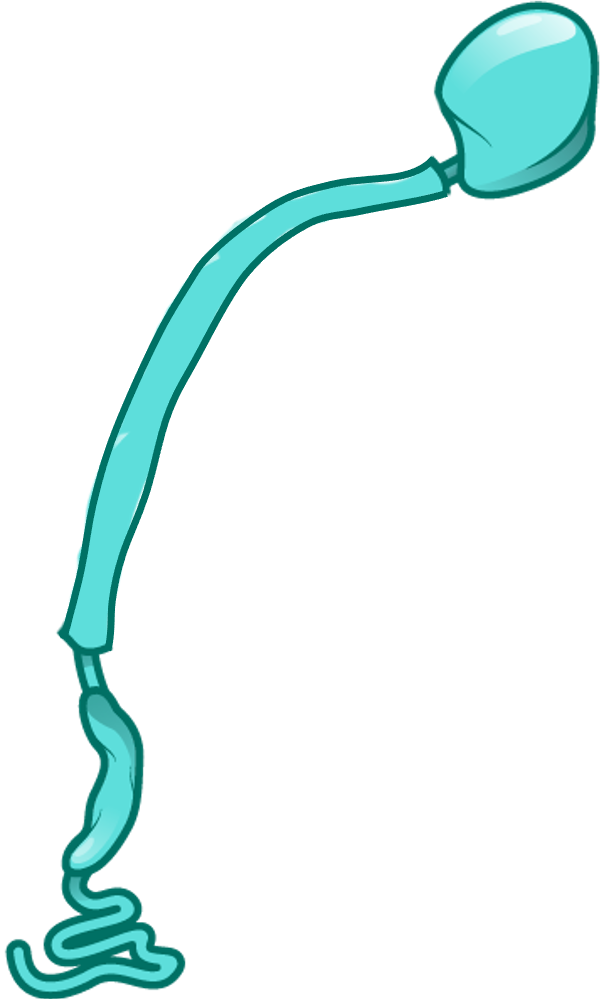 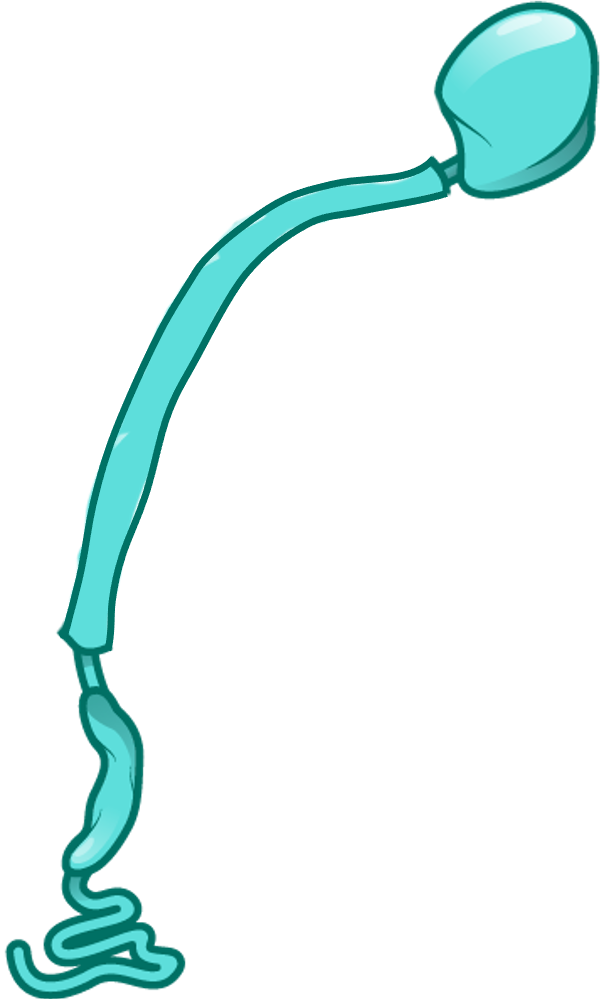 Cell Membrane
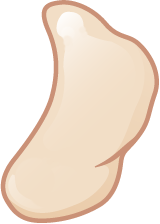 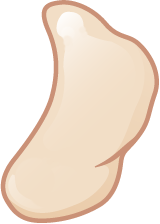 Cytosol
Illustration: Cognition Studio, Inc. and David H. Spach, MD
HIV Regulatory Proteins
HIV Transcription
HIV Translation
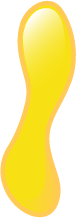 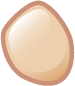 Tat
Rev
Illustration: Cognition Studio, Inc. and David H. Spach, MD
Transactivator of Transcription (Tat)
Regulatory Protein
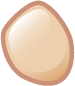 Illustration: Cognition Studio, Inc. and David H. Spach, MD
Latent Proviral HIV DNA
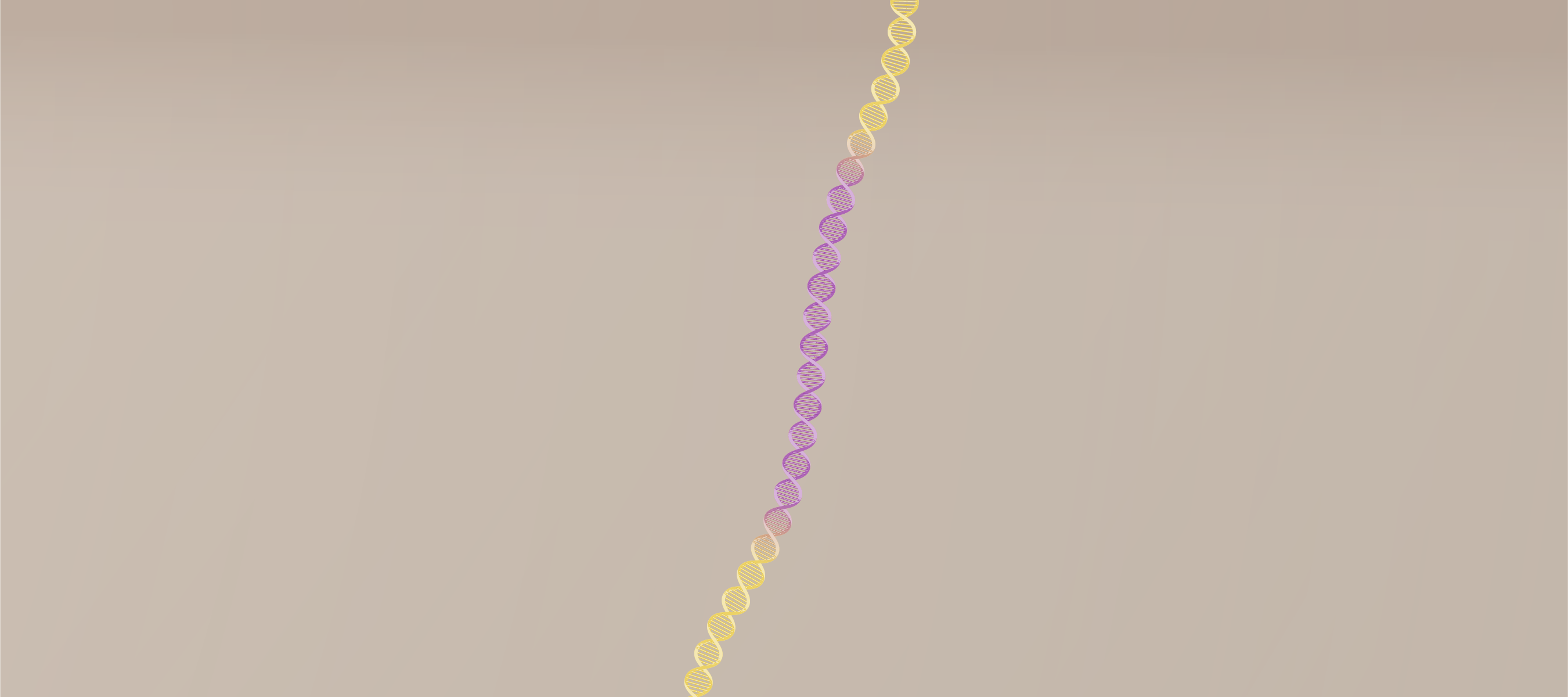 Host Cell Nucleus
Host DNA
HIV Proviral  DNA
Host DNA
Illustration: Cognition Studio, Inc. and David H. Spach, MD
Activation of Transcription
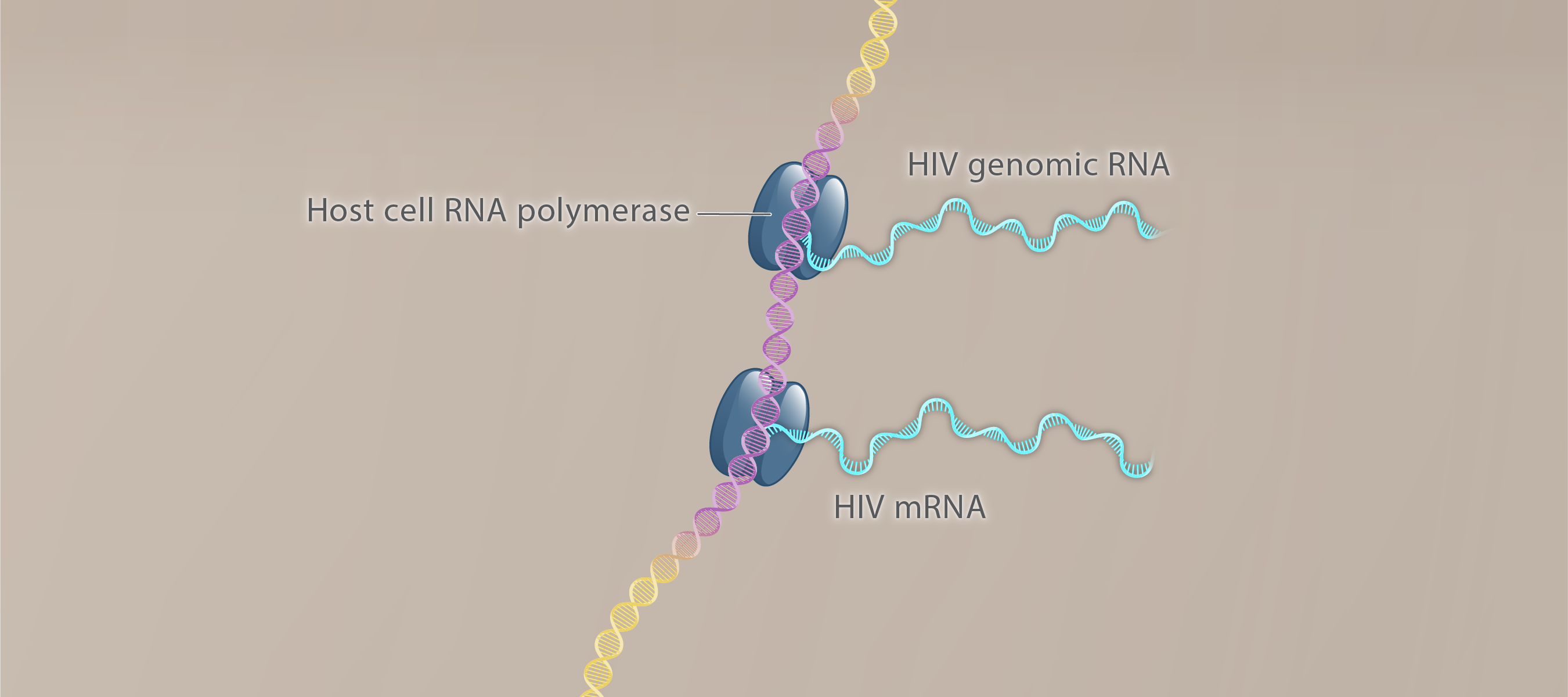 Host Cell Nucleus
Host DNA
Host cell RNA polymerase
HIV genomic RNA
HIV Proviral  DNA
HIV mRNA
Illustration: Cognition Studio, Inc. and David H. Spach, MD
Tat: Activation of Transcription
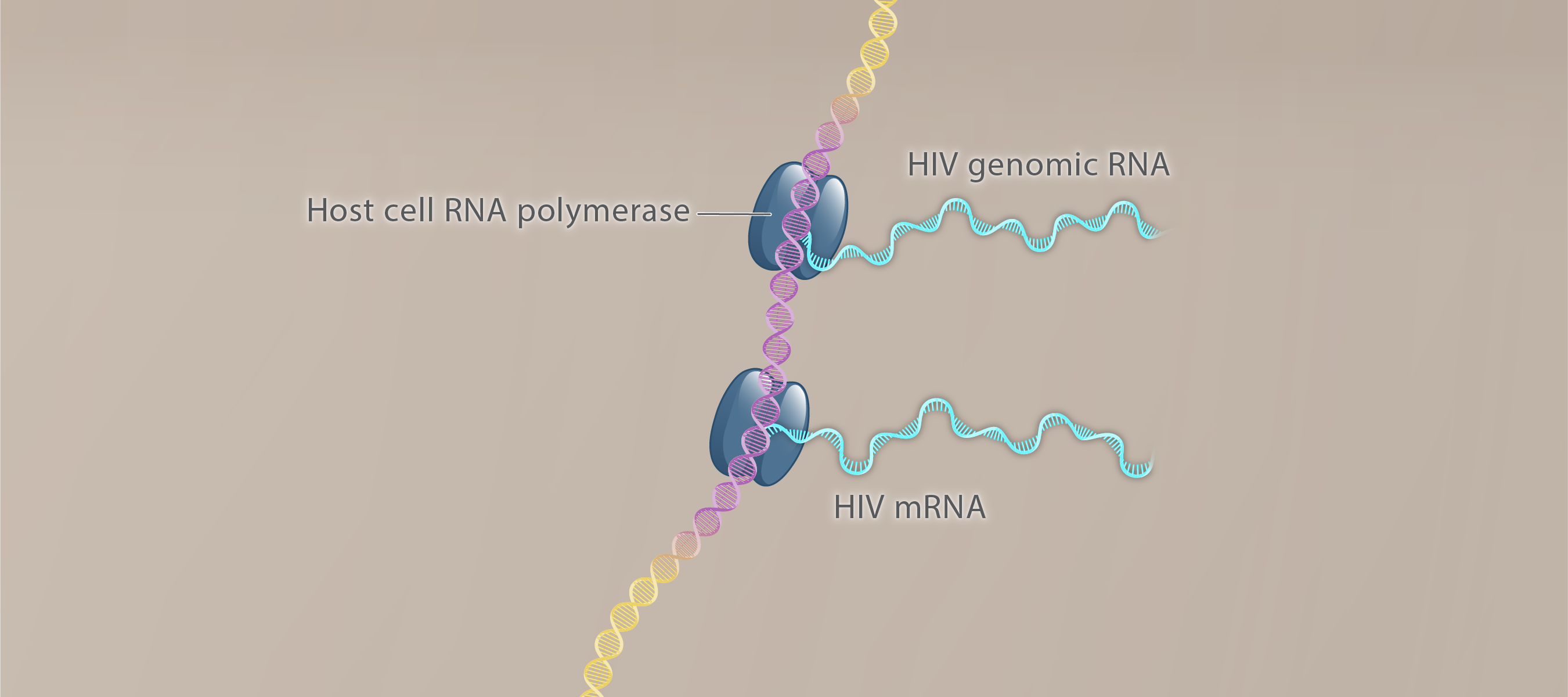 Host Cell Nucleus
Host DNA
Host cell RNA polymerase
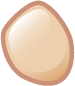 HIV genomic RNA
HIV Proviral  DNA
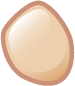 HIV Tat
HIV mRNA
Illustration: Cognition Studio, Inc. and David H. Spach, MD
Regulator of Expression of Virion Proteins (Rev)
Regulatory Protein
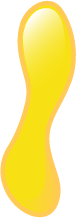 Illustration: Cognition Studio, Inc. and David H. Spach, MD
Rev: Early Synthesis
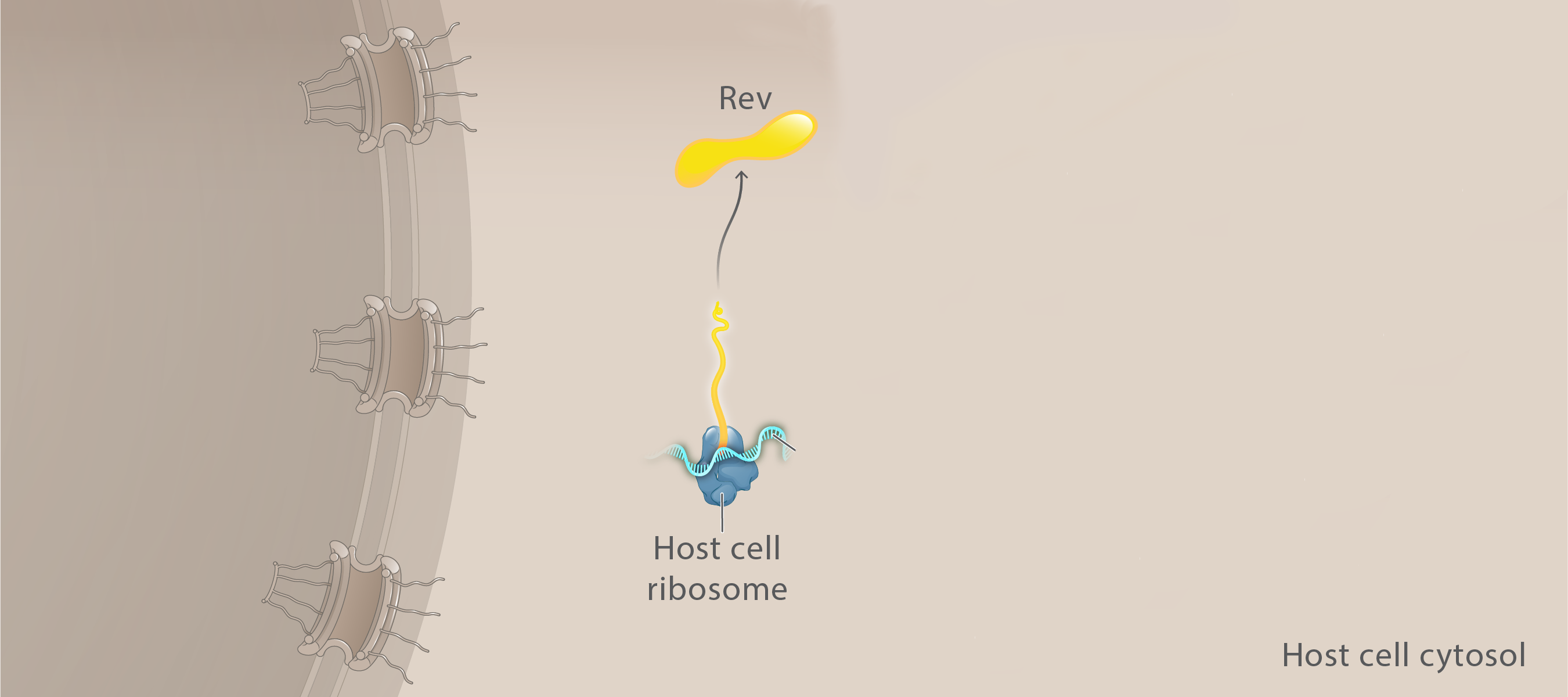 Nucleus
Cytoplasm
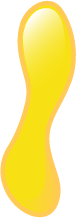 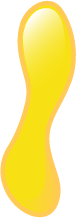 Illustration: Cognition Studio, Inc. and David H. Spach, MD
Rev: Migration into Nucleus
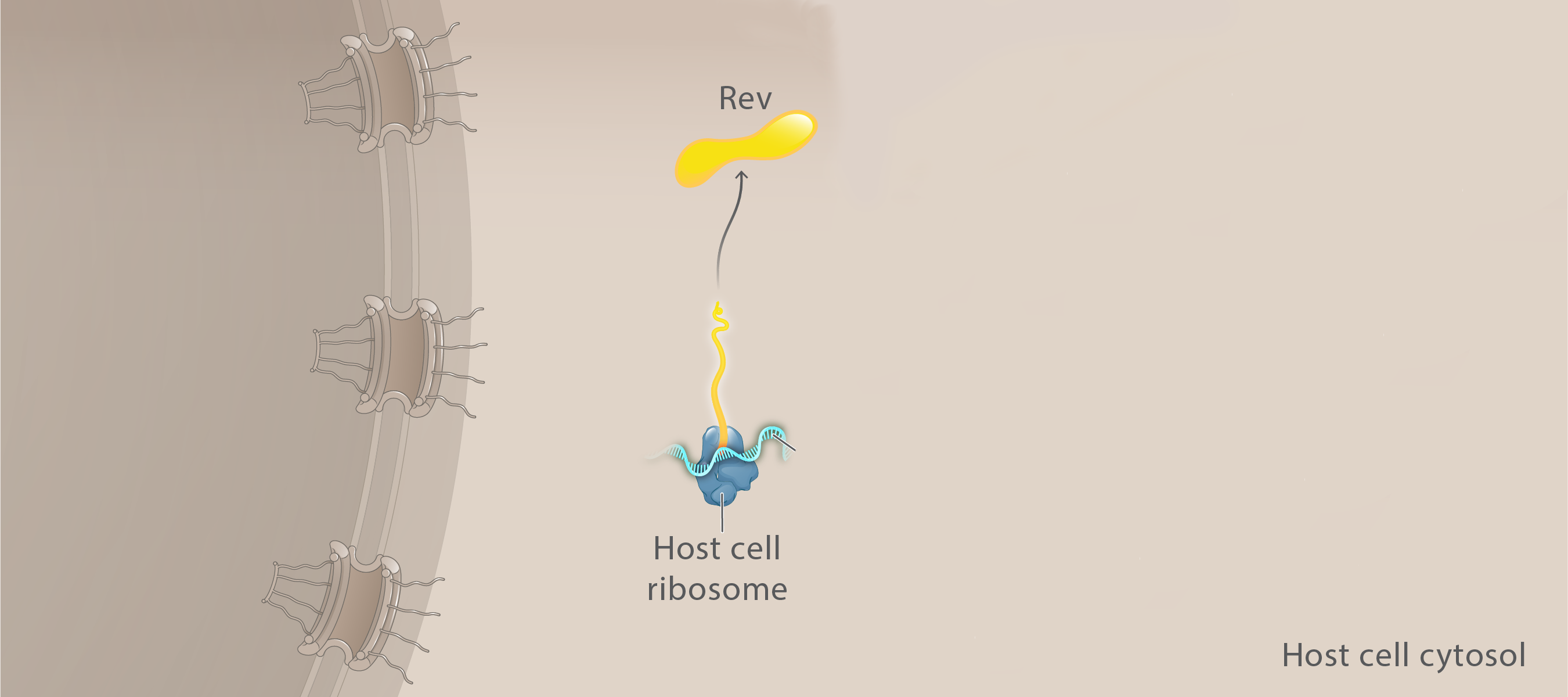 Nucleus
Cytoplasm
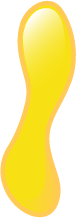 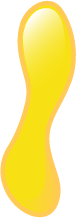 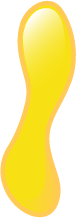 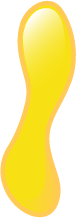 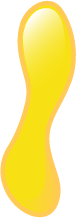 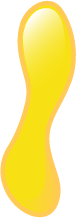 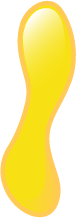 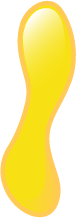 Illustration: Cognition Studio, Inc. and David H. Spach, MD
Rev: Enhanced Shuttling of mRNA to Cytoplasm
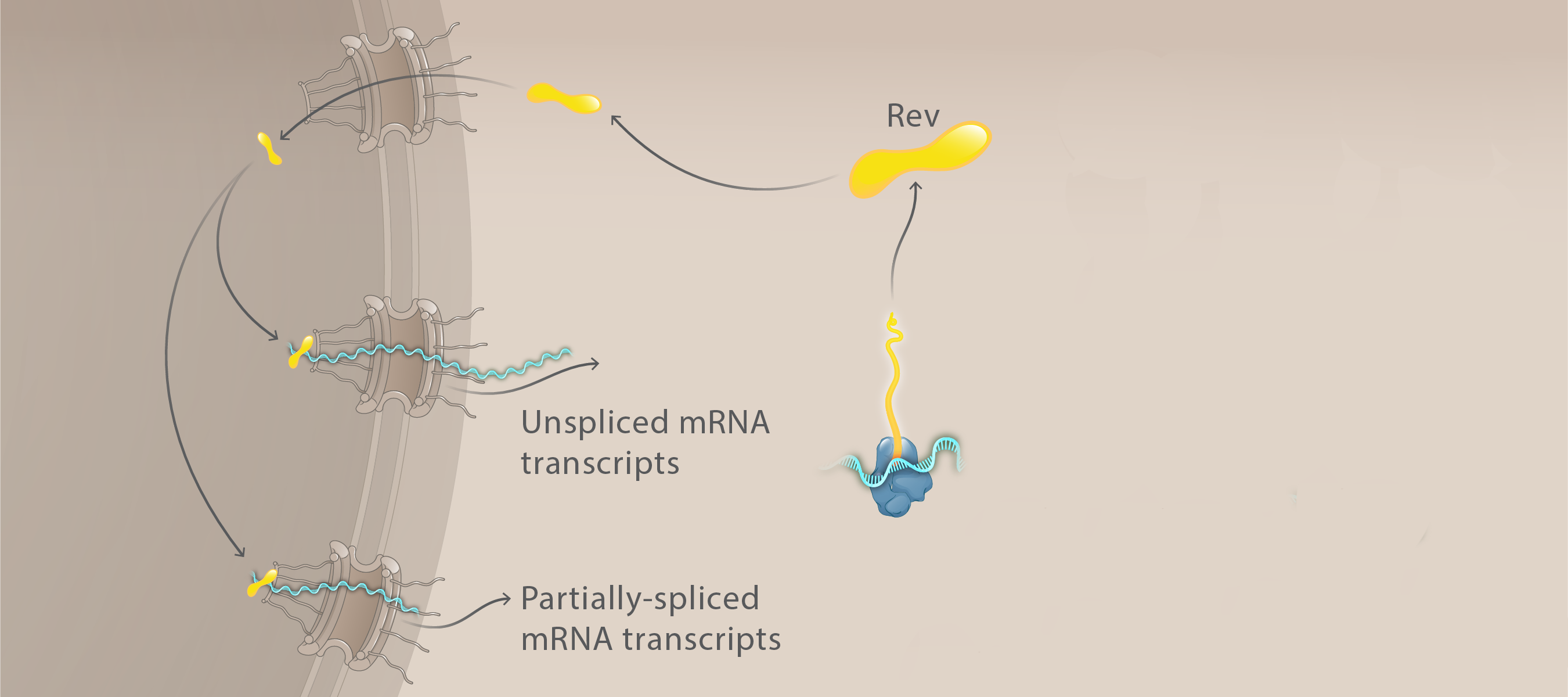 Nucleus
Cytoplasm
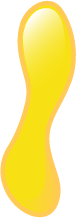 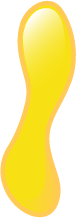 Illustration: Cognition Studio, Inc. and David H. Spach, MD
Summary
Introduction to the Biology of HIV-1: Summary
Structure
Genome
Structural Proteins
Enzymes
Accessory and Regulatory Proteins